Clear as Phytoplankton: A Tale of Four Lakes
Nutrients, Genetics, and Plant Growth
Essential Questions
How do genetic and environmental factors influence the growth of phytoplankton? 
How does phytoplankton growth affect water clarity?
Lesson Objectives
Construct a scientific explanation based on evidence for how environmental and genetic factors influence the growth of organisms. 
Use a model to explain the relationship between the growth of organisms and their environment.
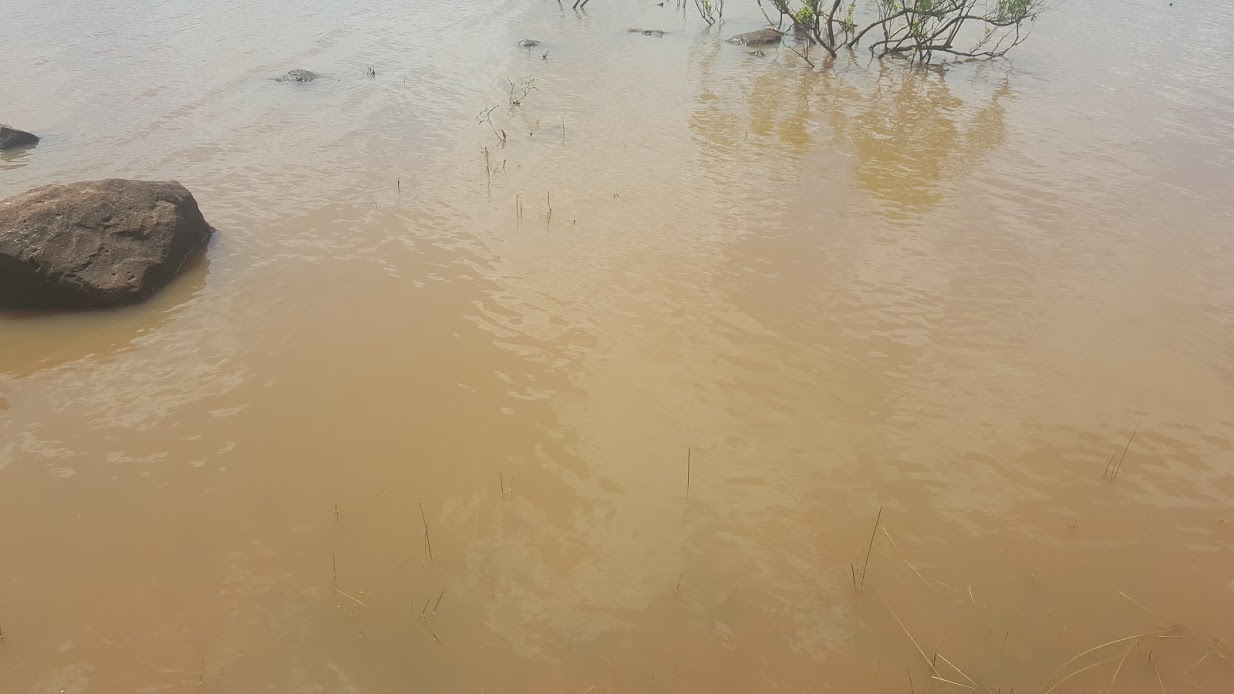 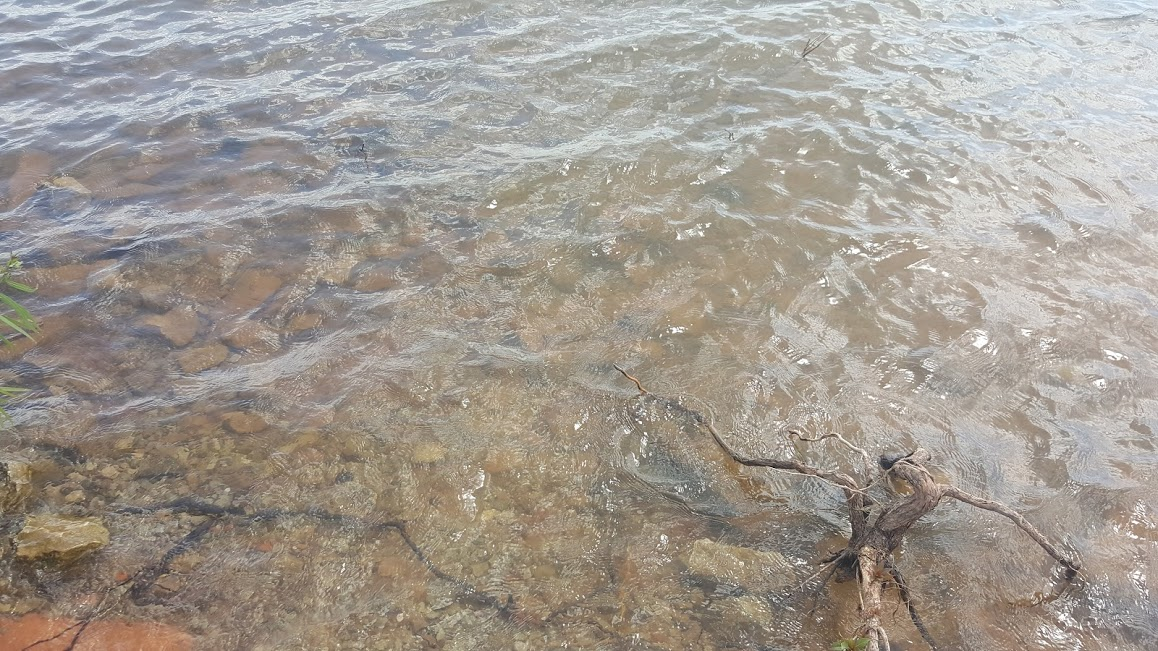 Shawnee Twin Lake #1
Tecumseh Lake
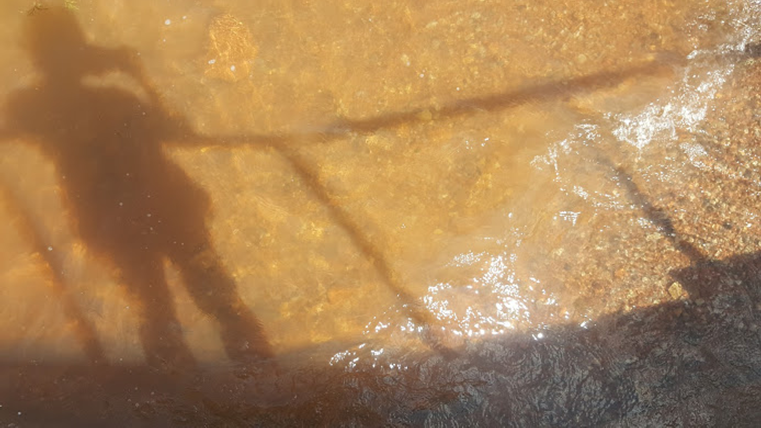 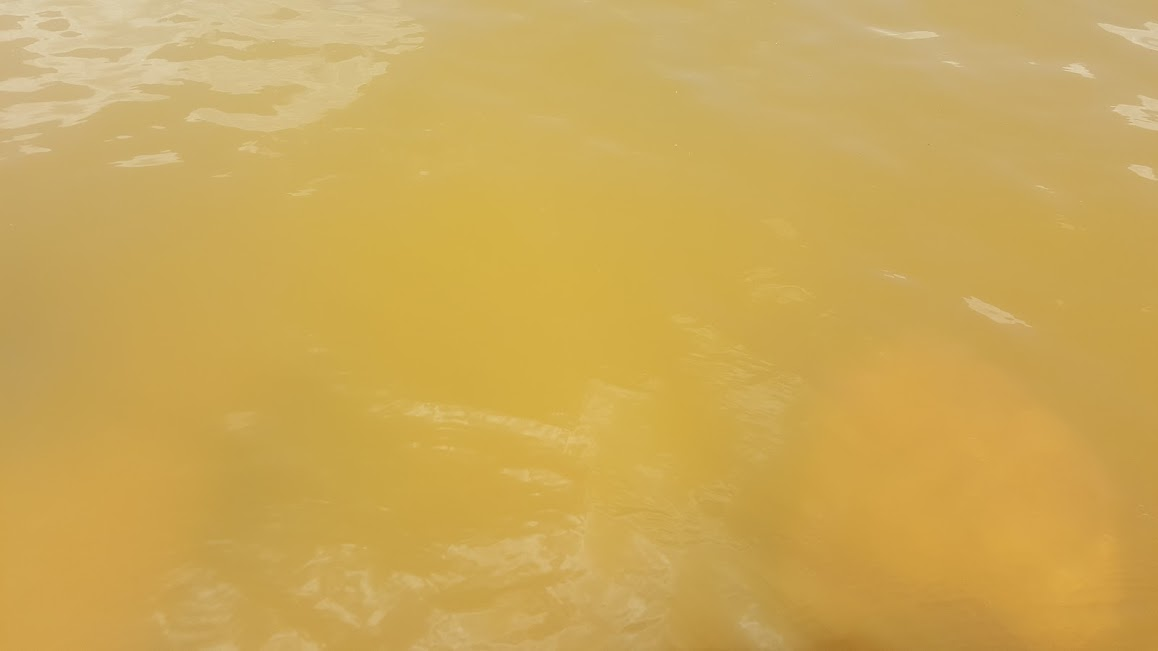 Lake Thunderbird
Lake Stanley Draper
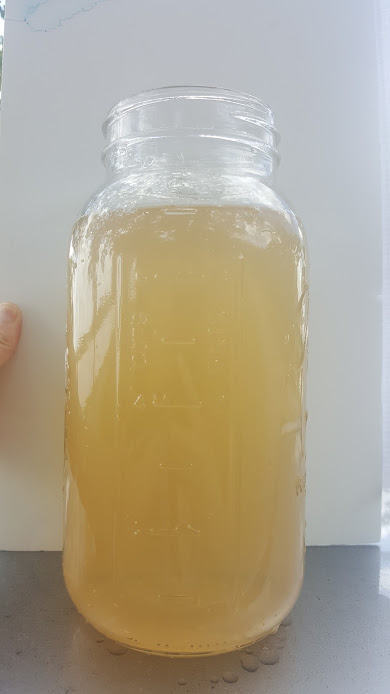 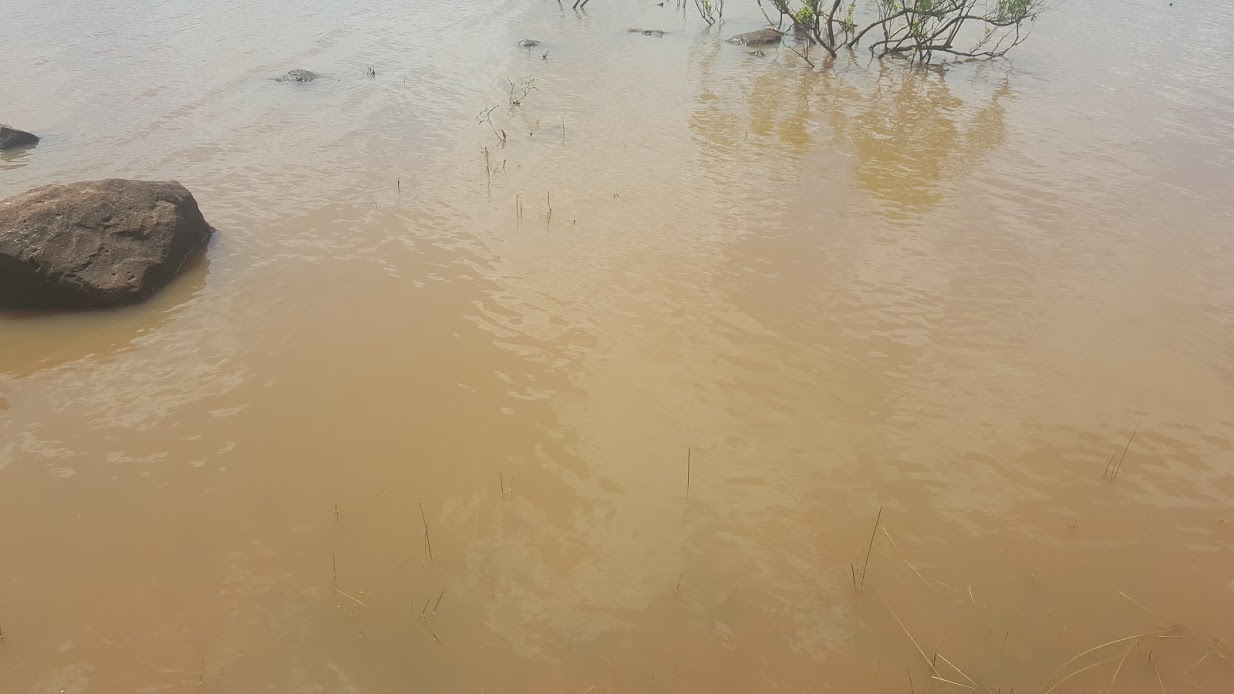 Tecumseh LakeTecumseh, OK
[Speaker Notes: K20 Center. (n.d.). I Notice, I Wonder. Strategies. https://learn.k20center.ou.edu/strategy/180]
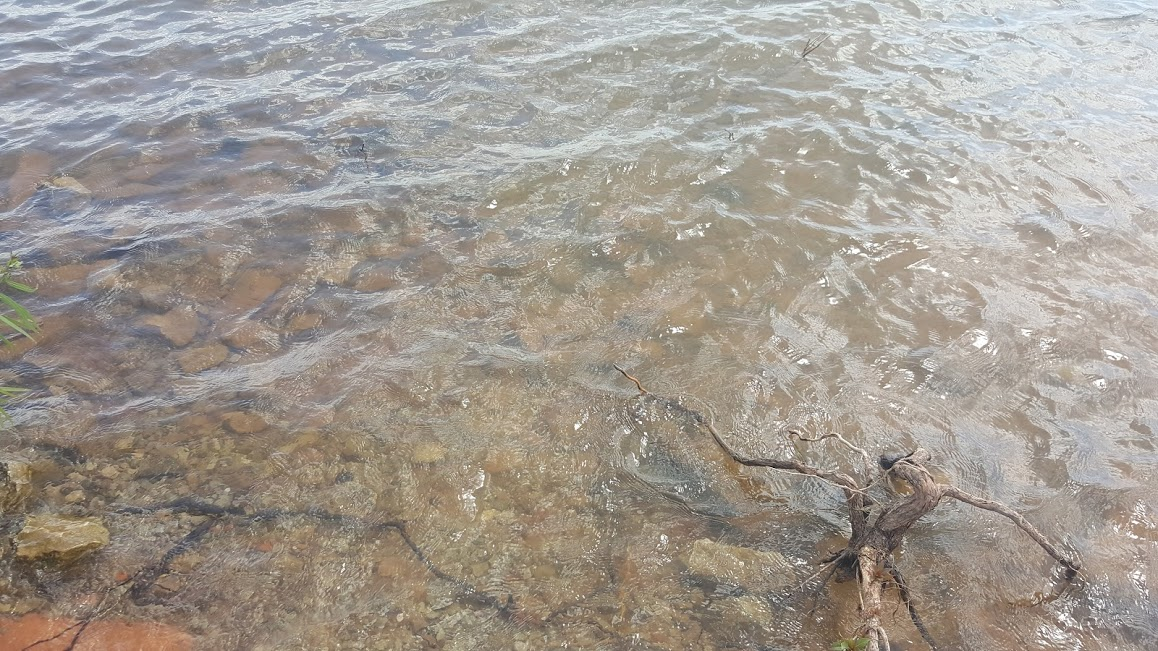 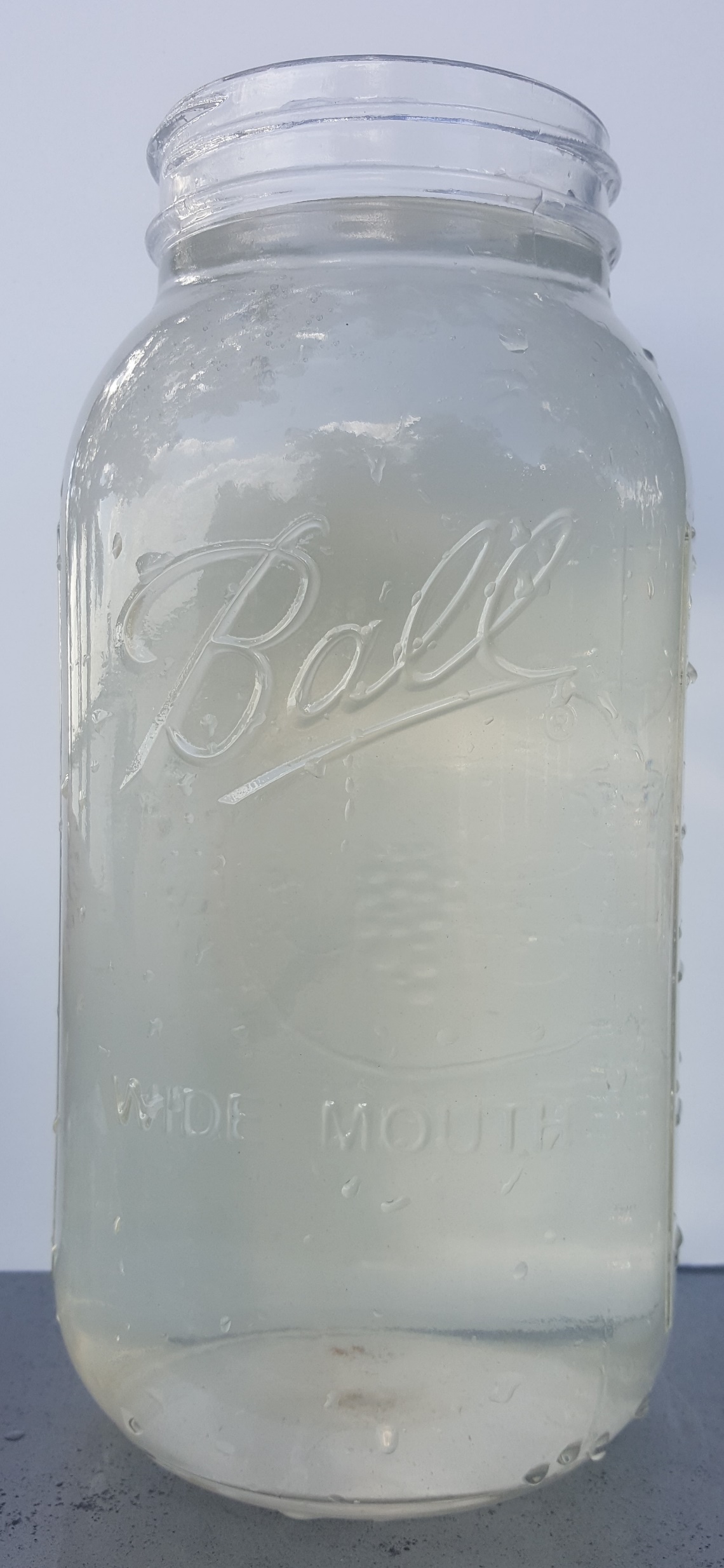 Shawnee Twin Lake #1Shawnee, OK
[Speaker Notes: K20 Center. (n.d.). I Notice, I Wonder. Strategies. https://learn.k20center.ou.edu/strategy/180]
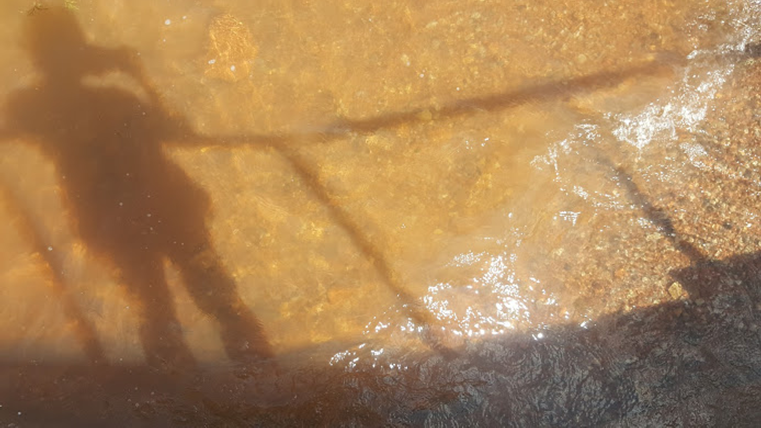 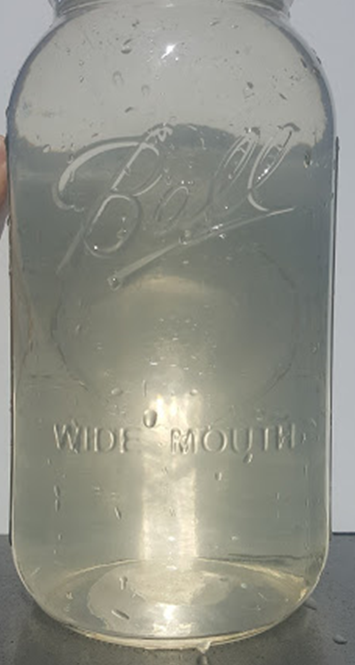 Lake Stanley DraperOklahoma City, OK
[Speaker Notes: K20 Center. (n.d.). I Notice, I Wonder. Strategies. https://learn.k20center.ou.edu/strategy/180]
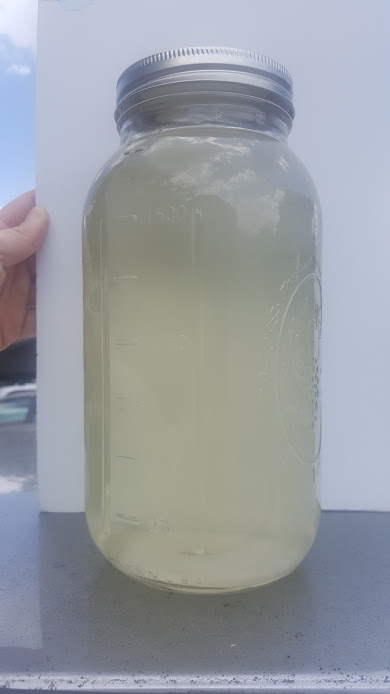 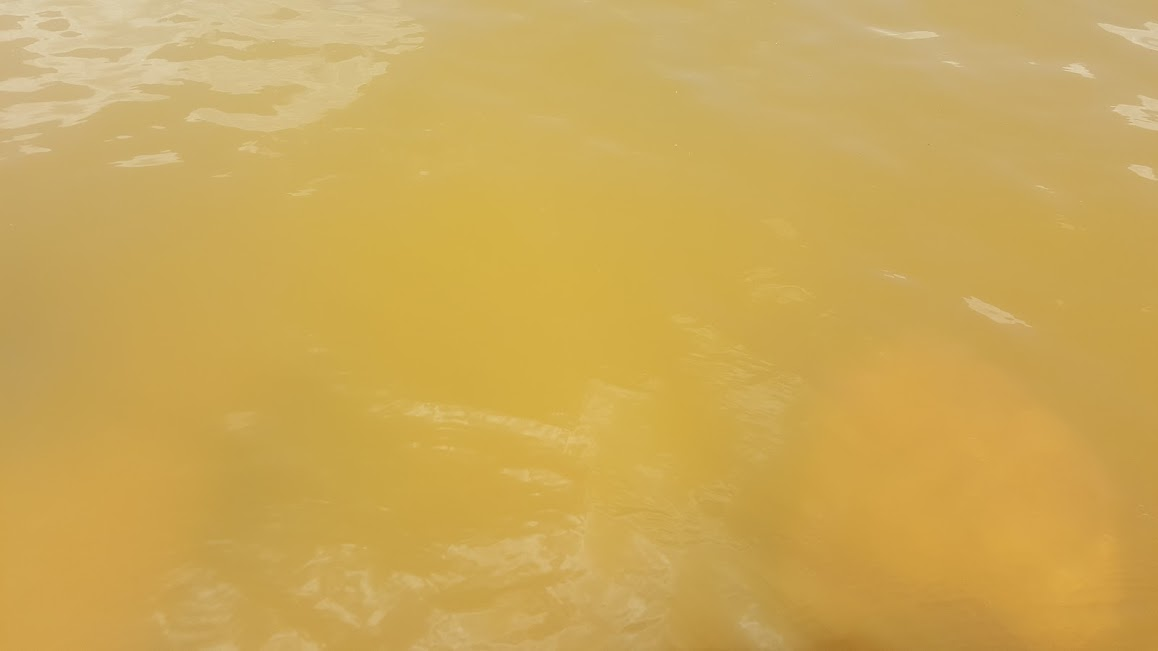 Lake ThunderbirdNorman, OK
[Speaker Notes: K20 Center. (n.d.). I Notice, I Wonder. Strategies. https://learn.k20center.ou.edu/strategy/180]
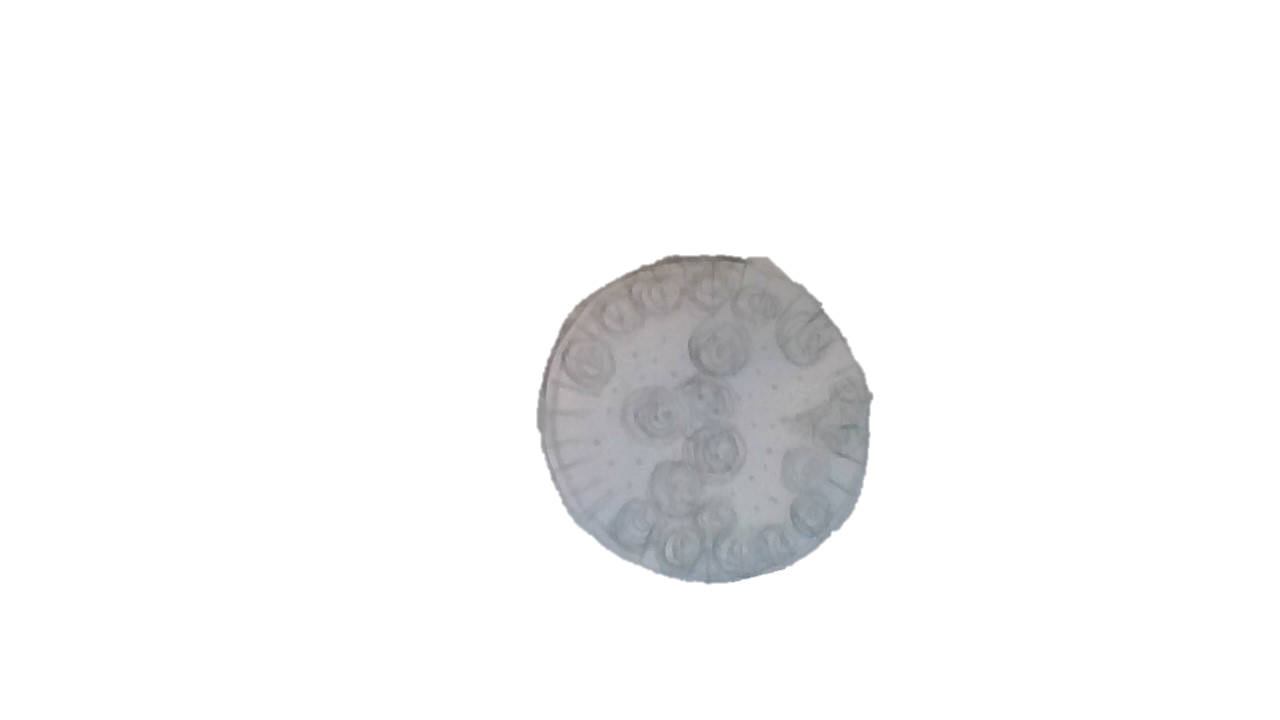 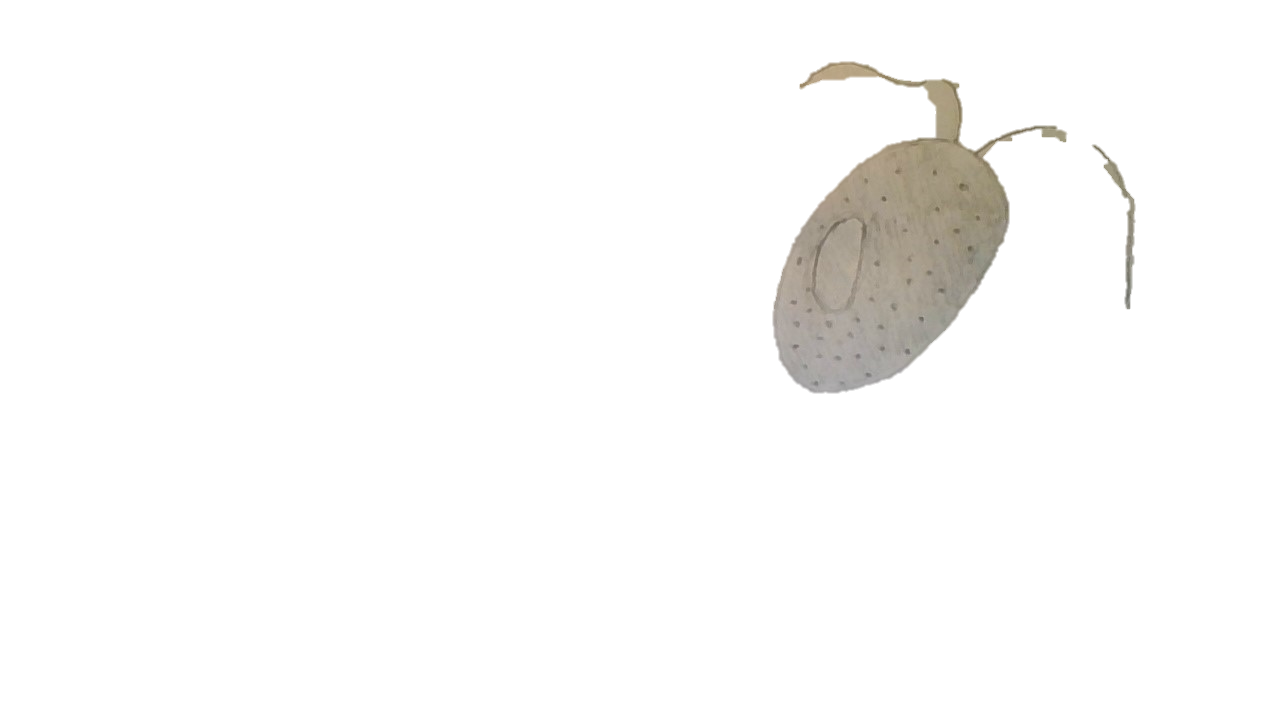 Lake ThunderbirdJune 3, 2016
40x
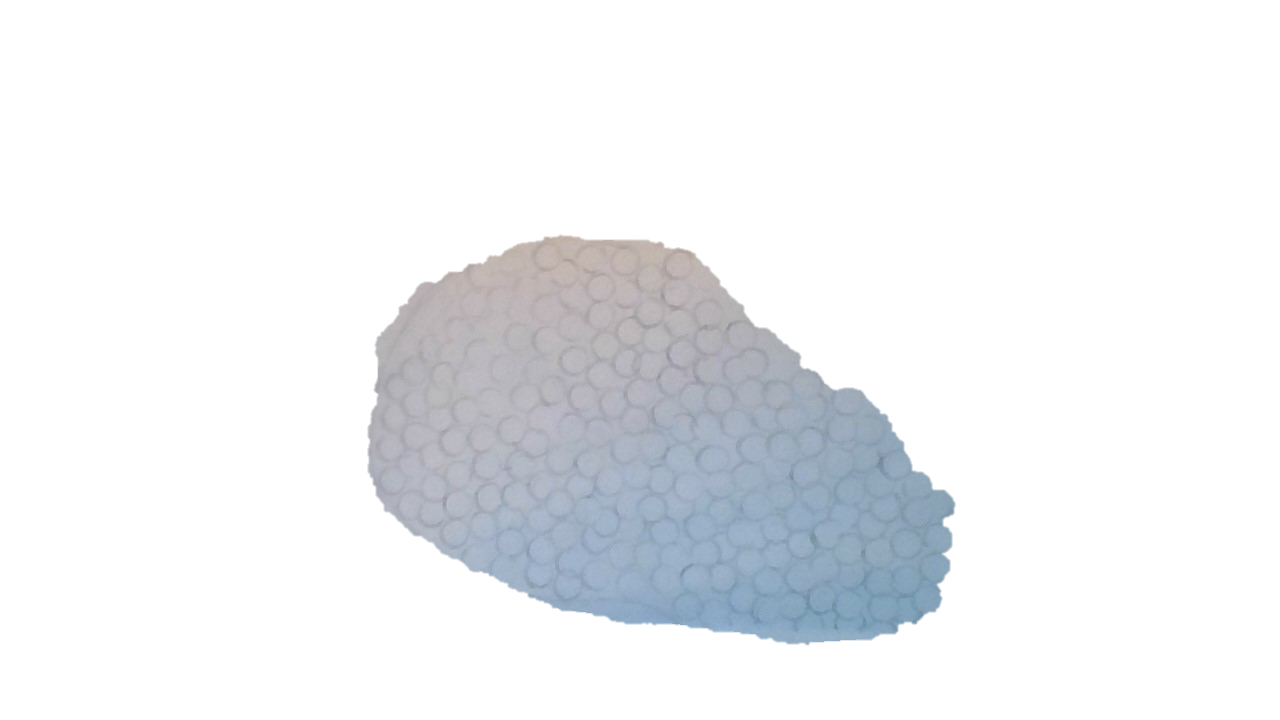 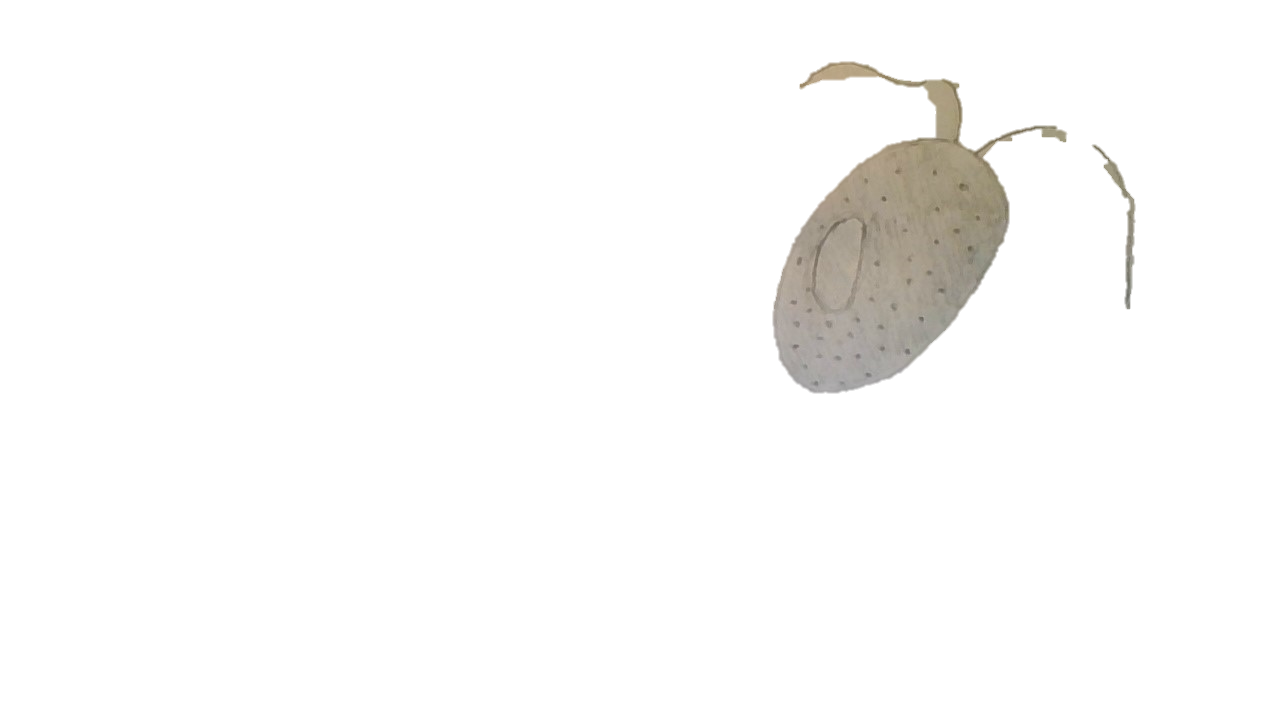 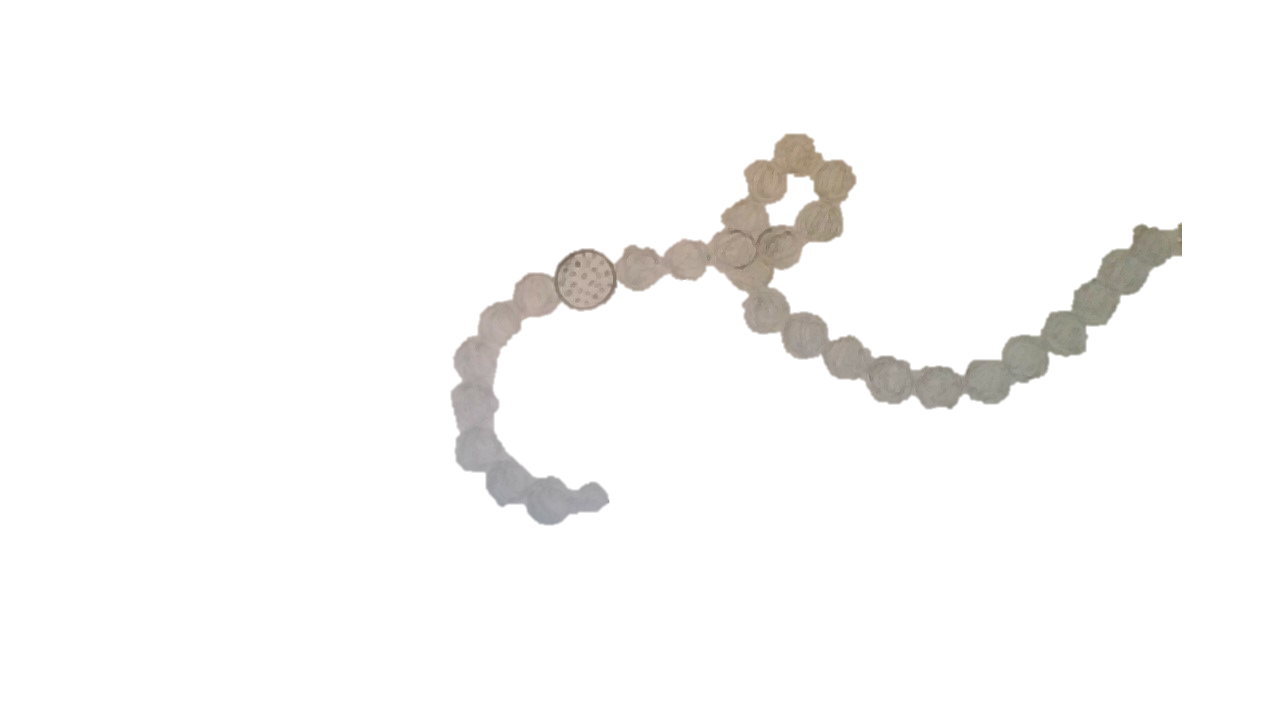 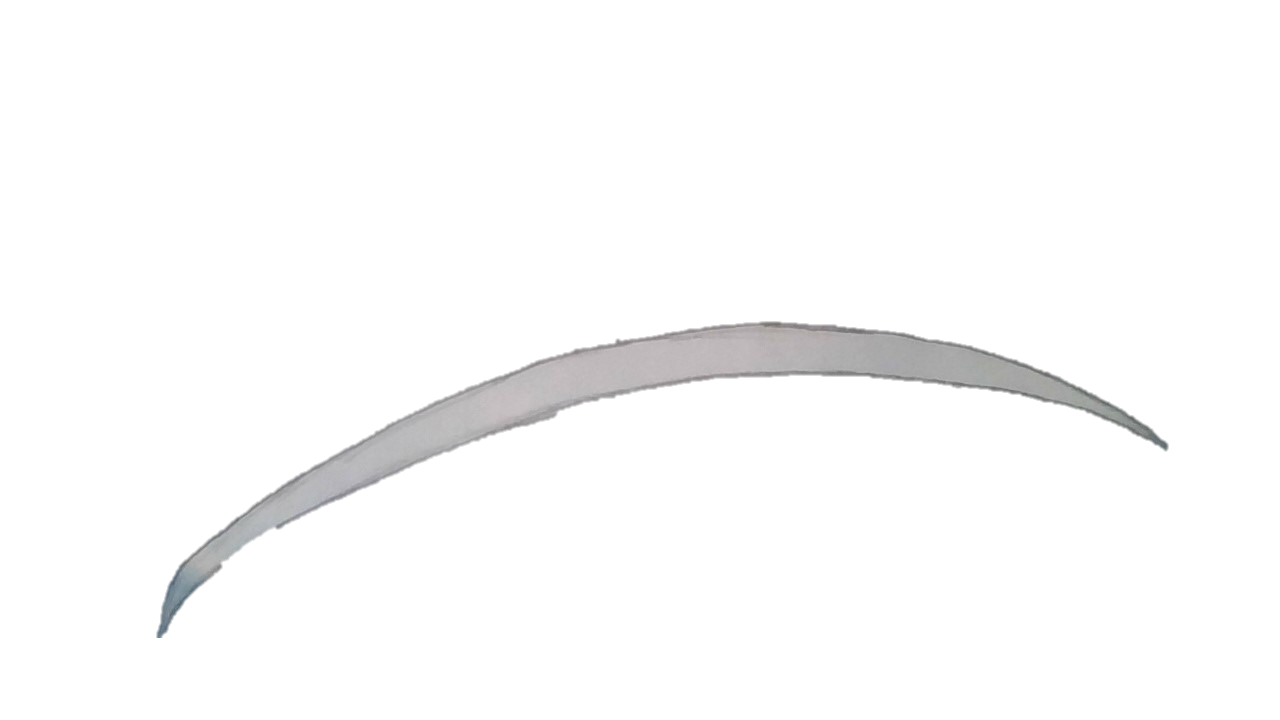 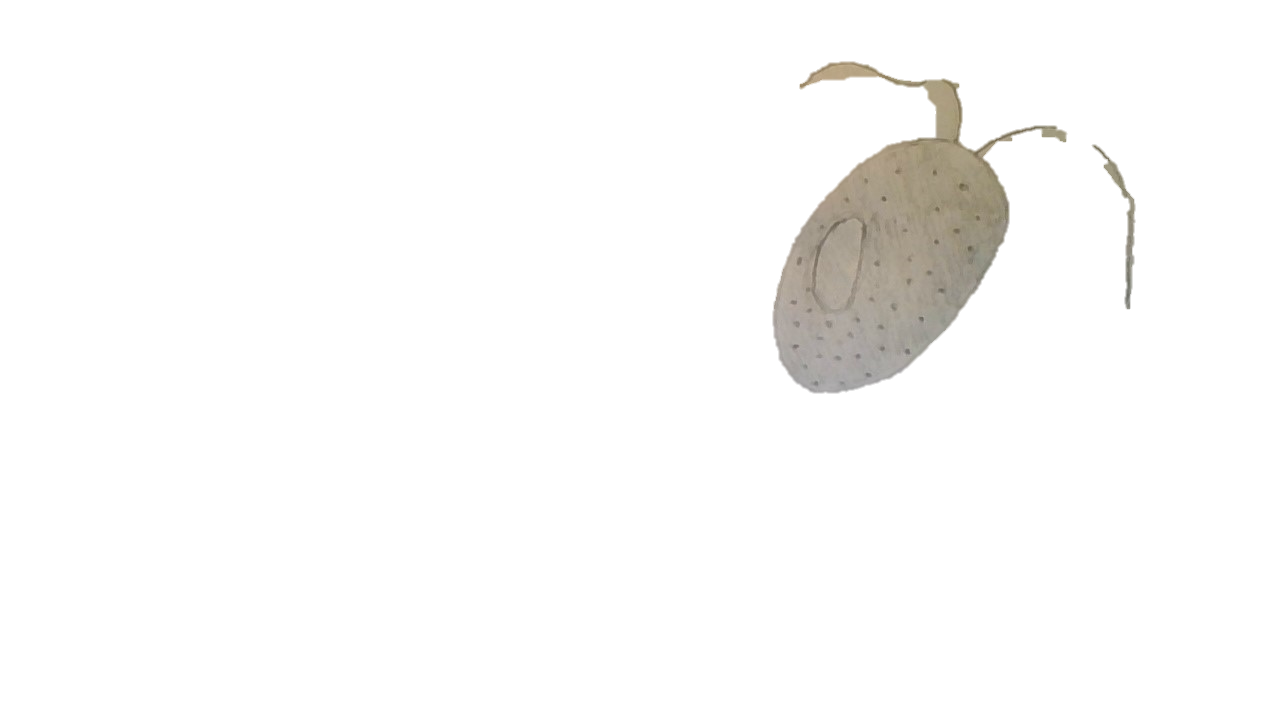 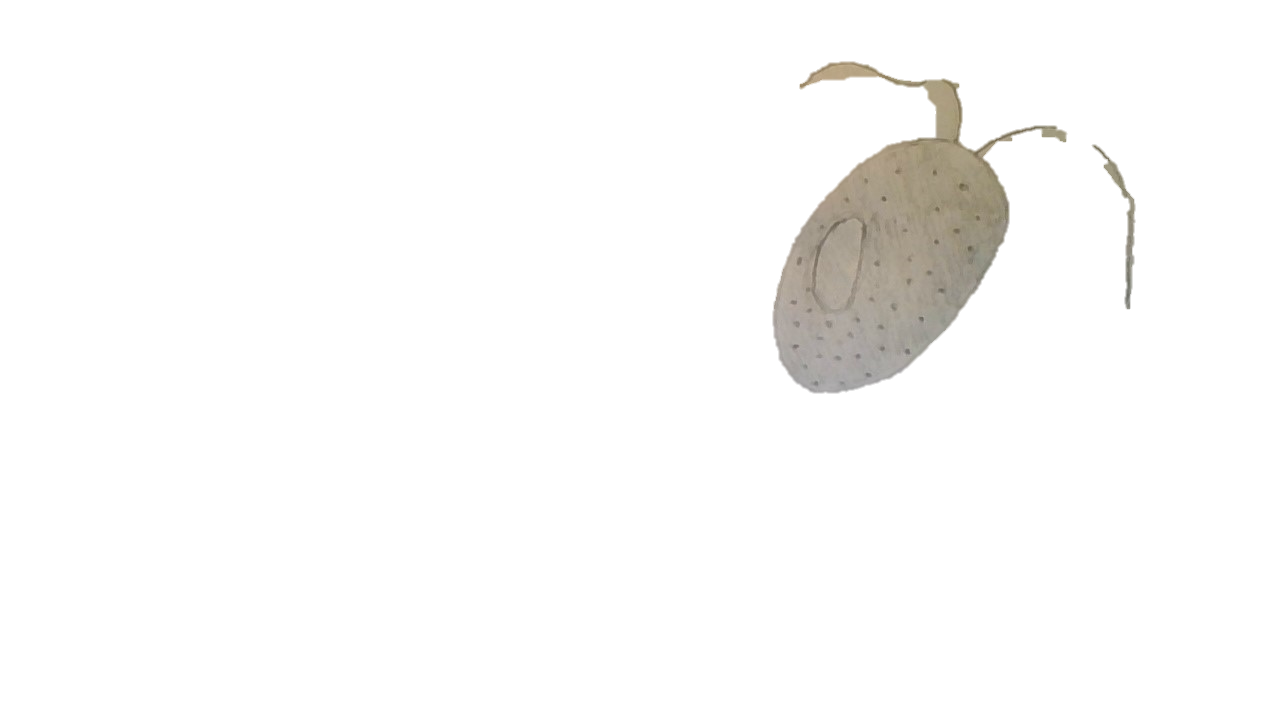 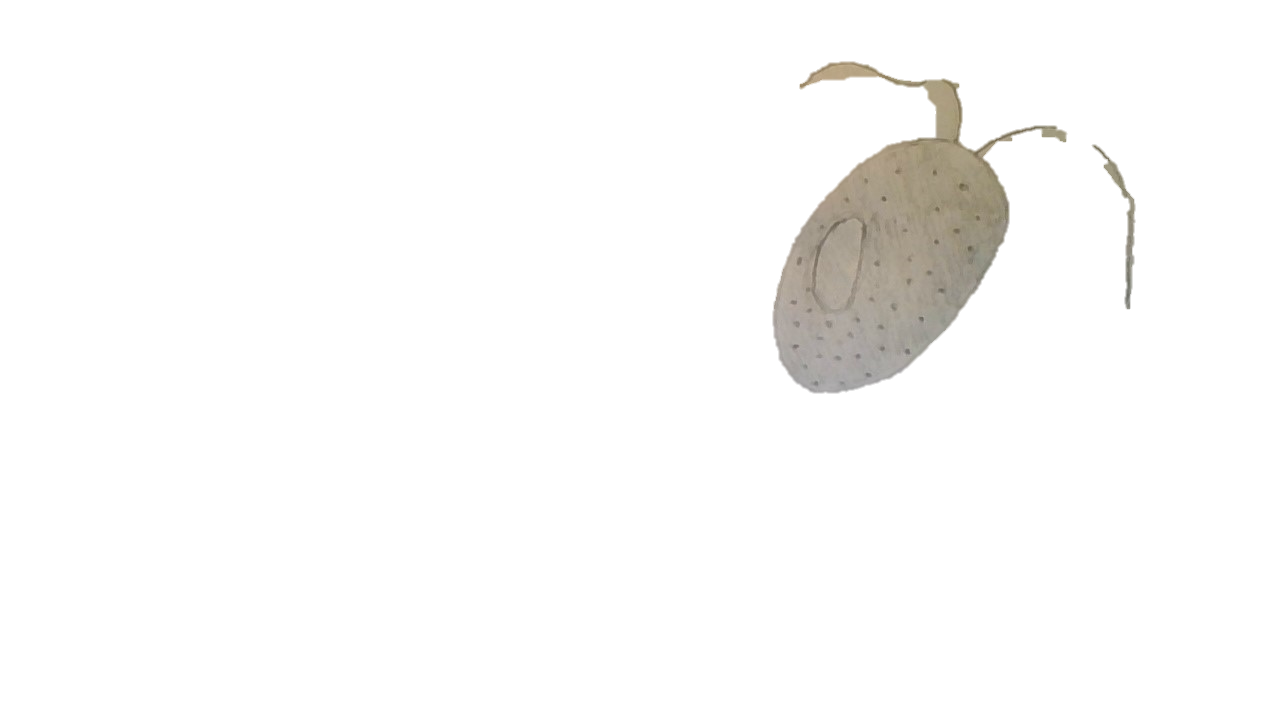 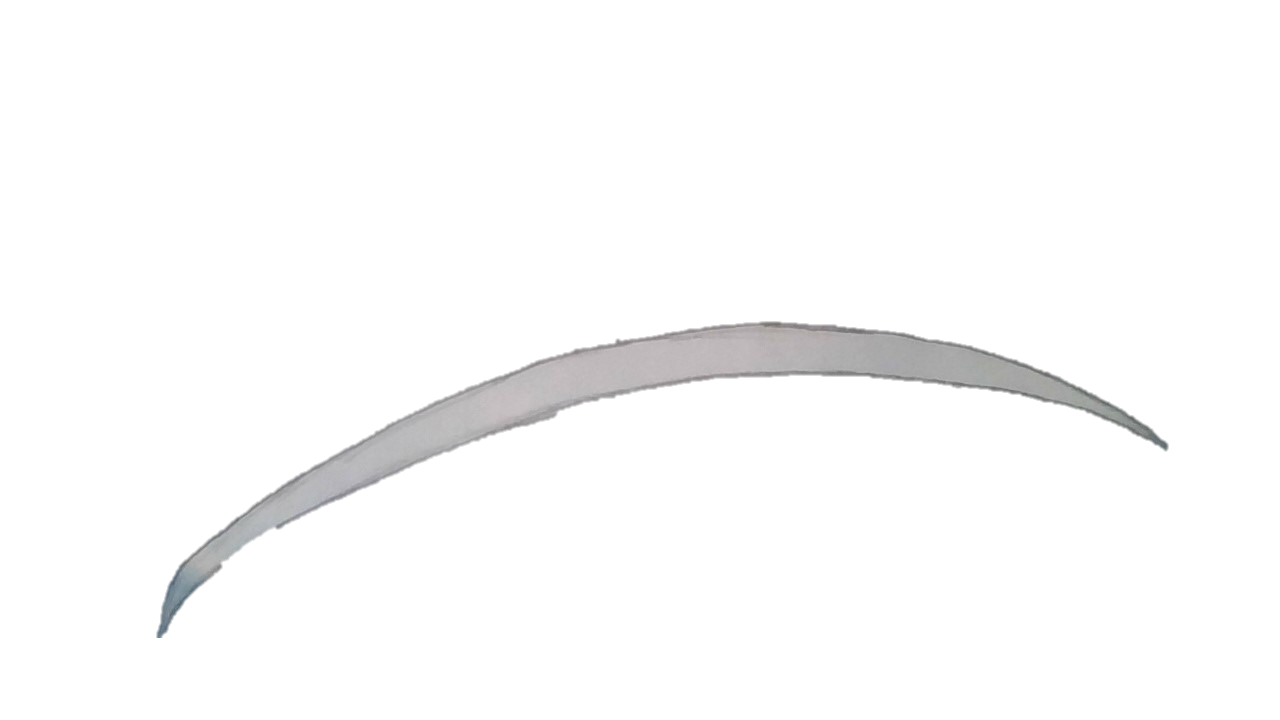 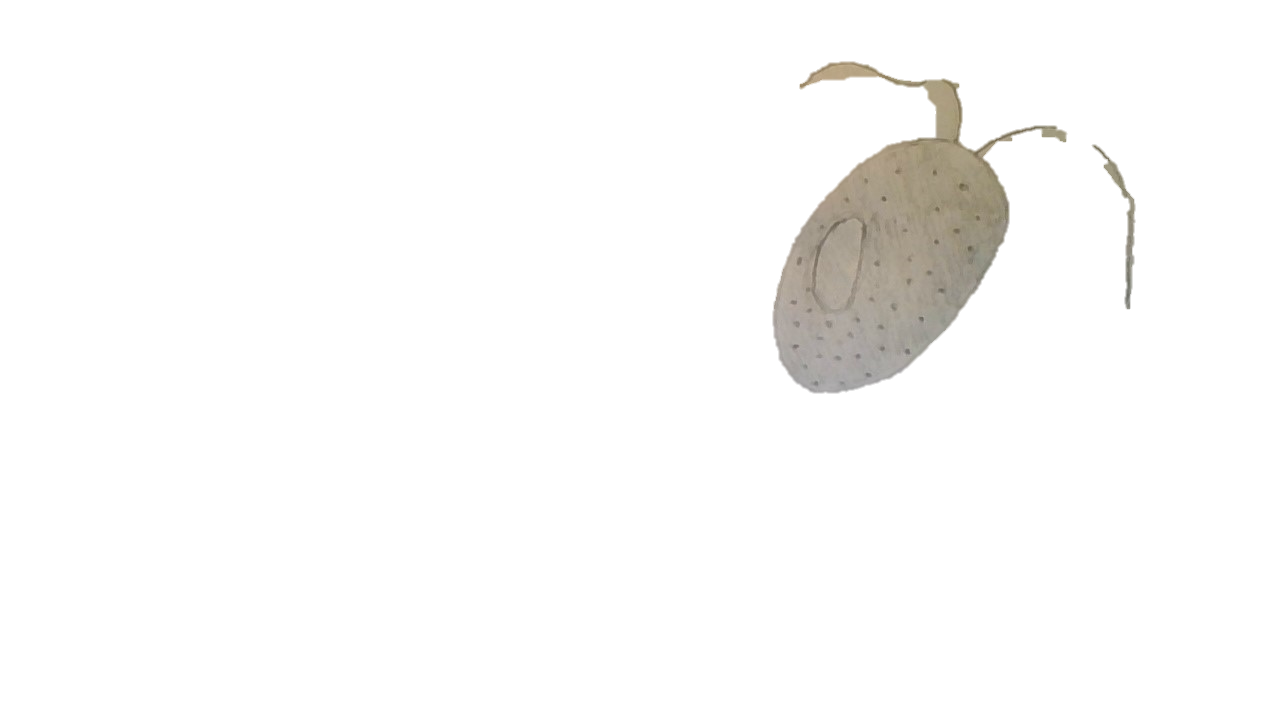 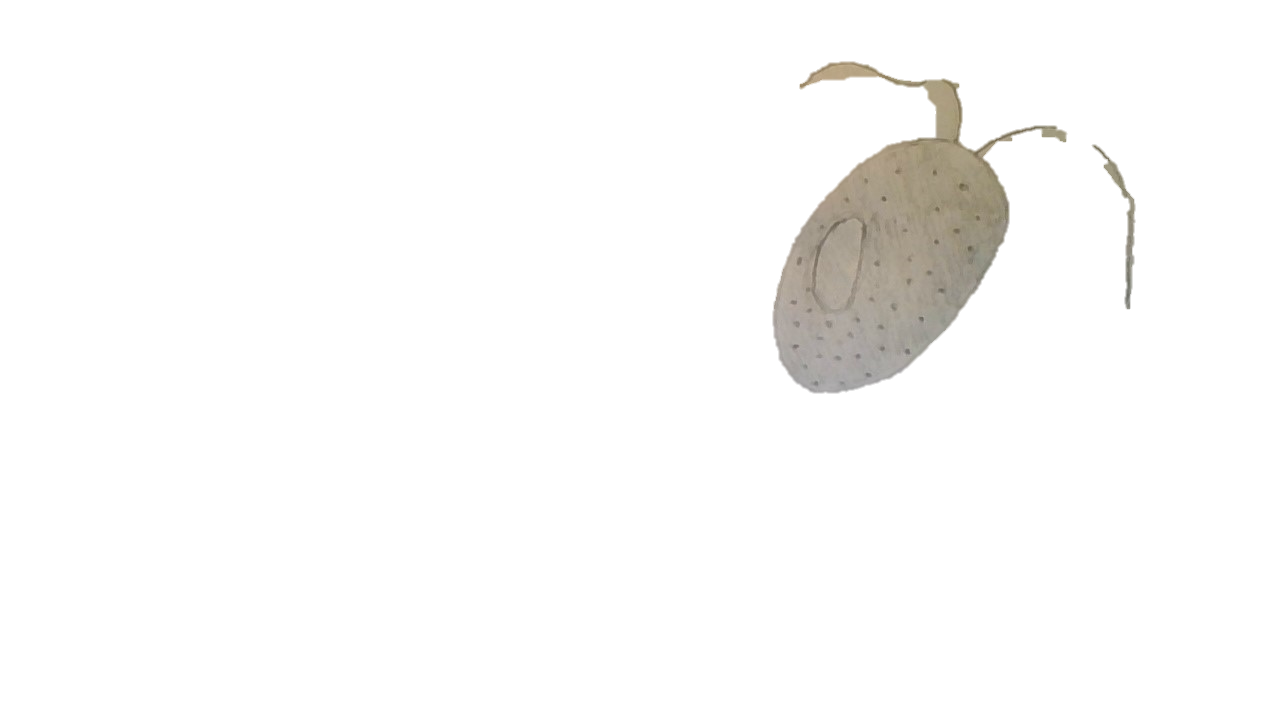 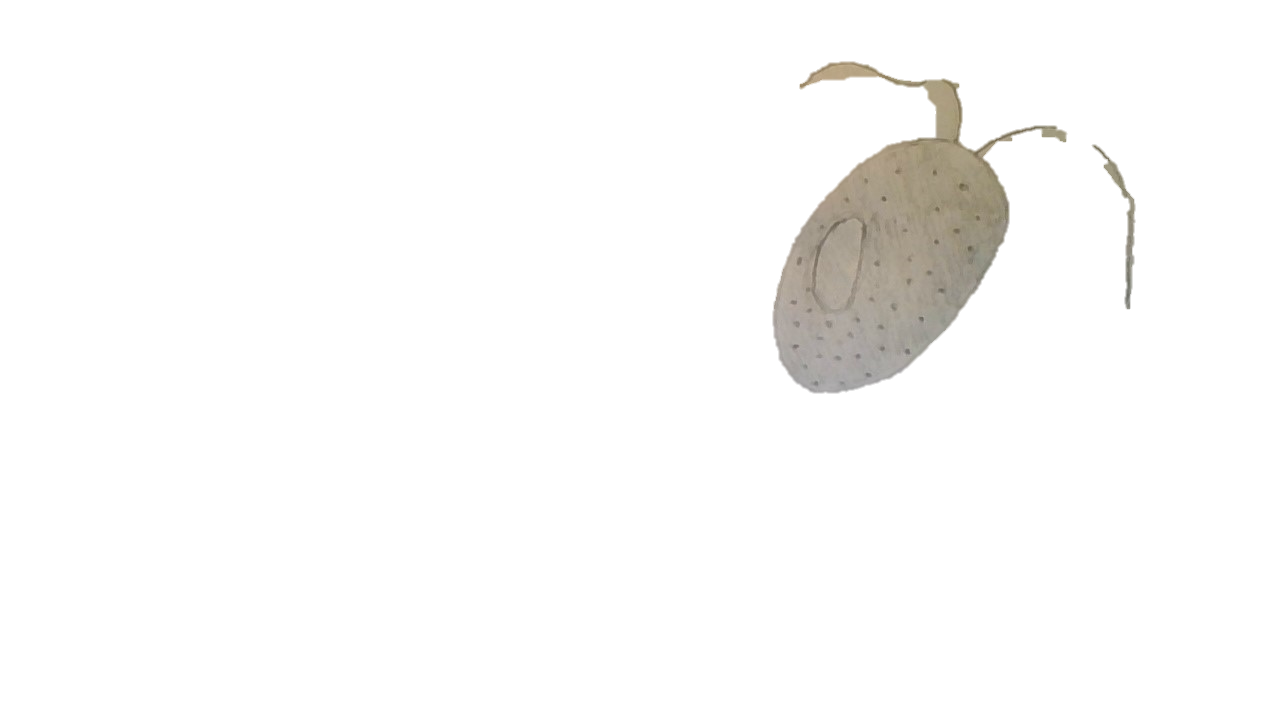 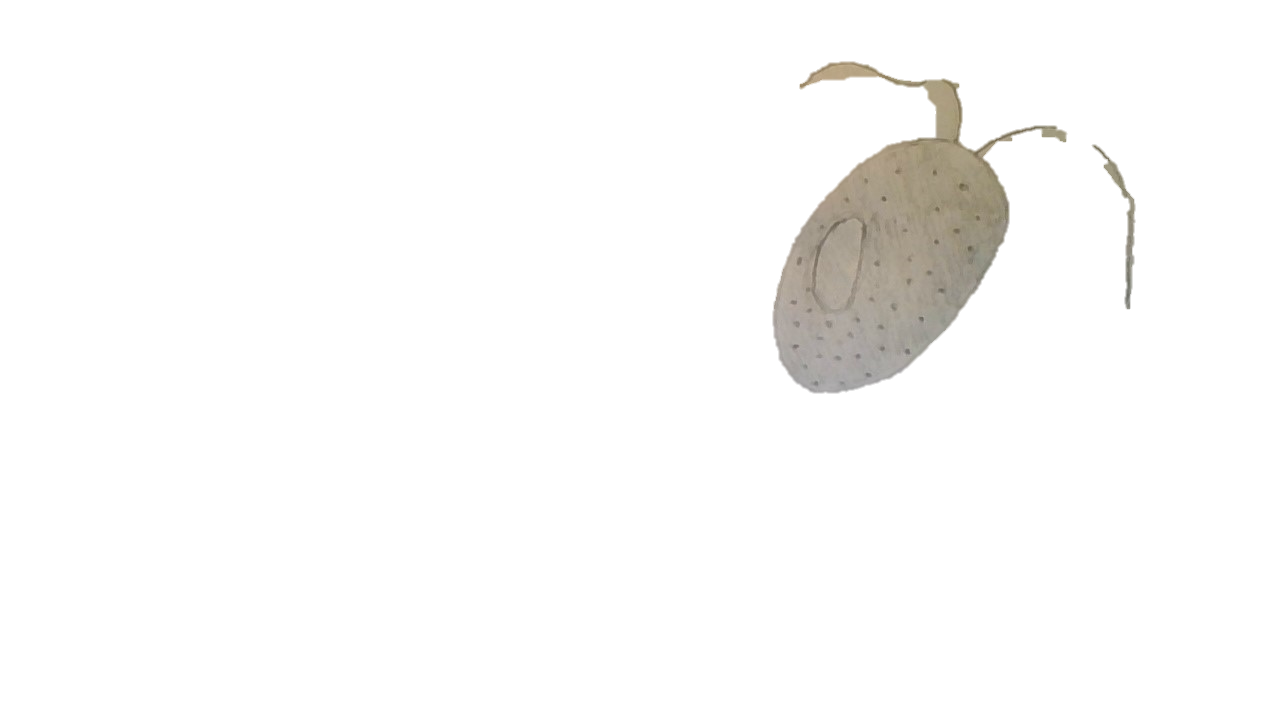 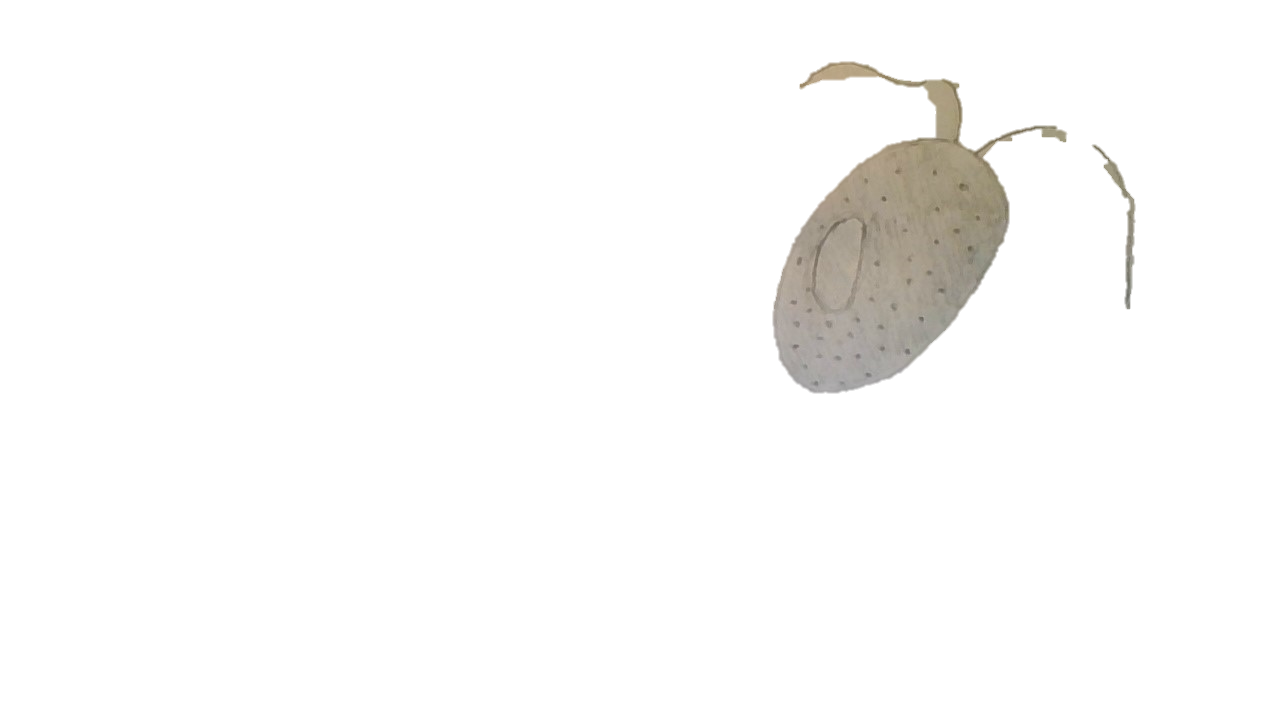 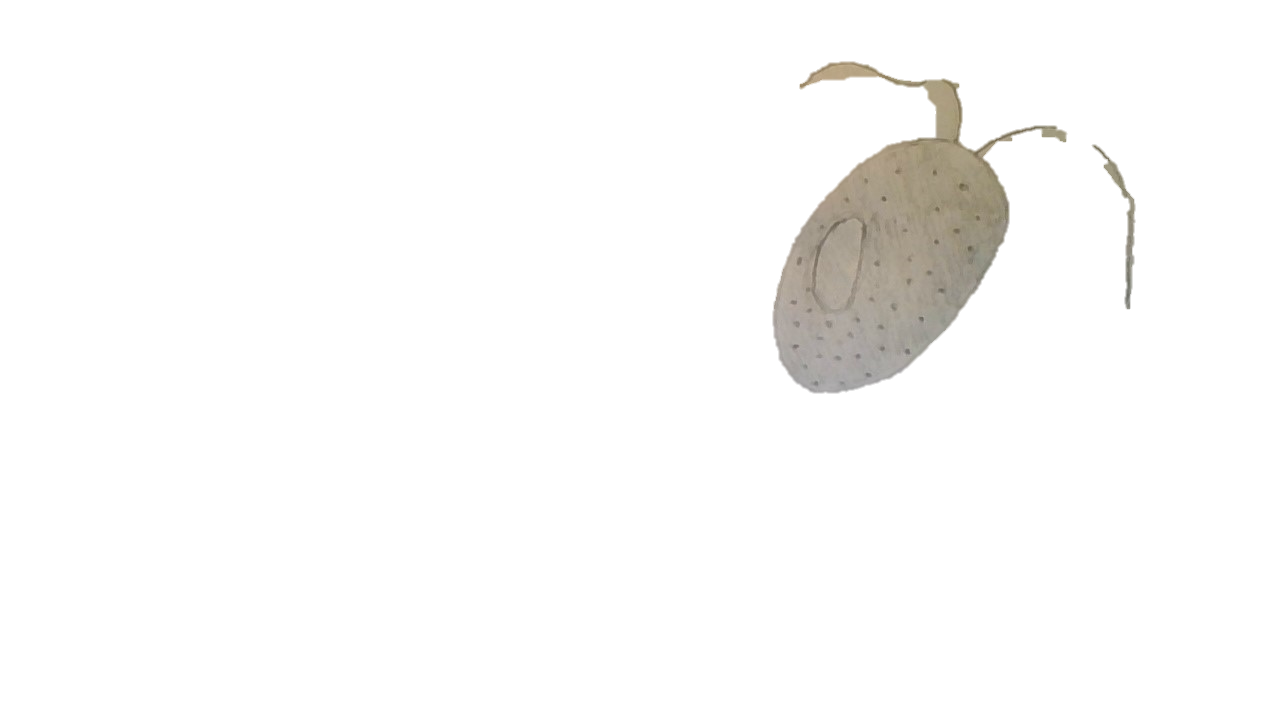 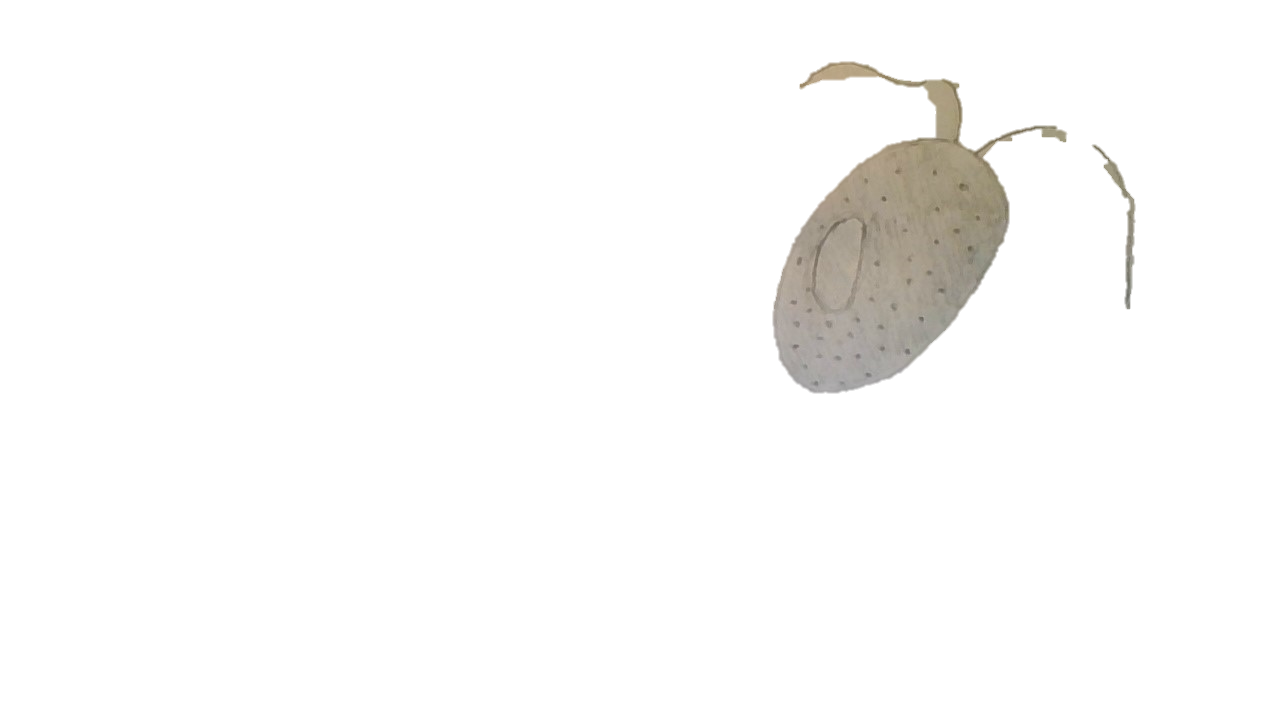 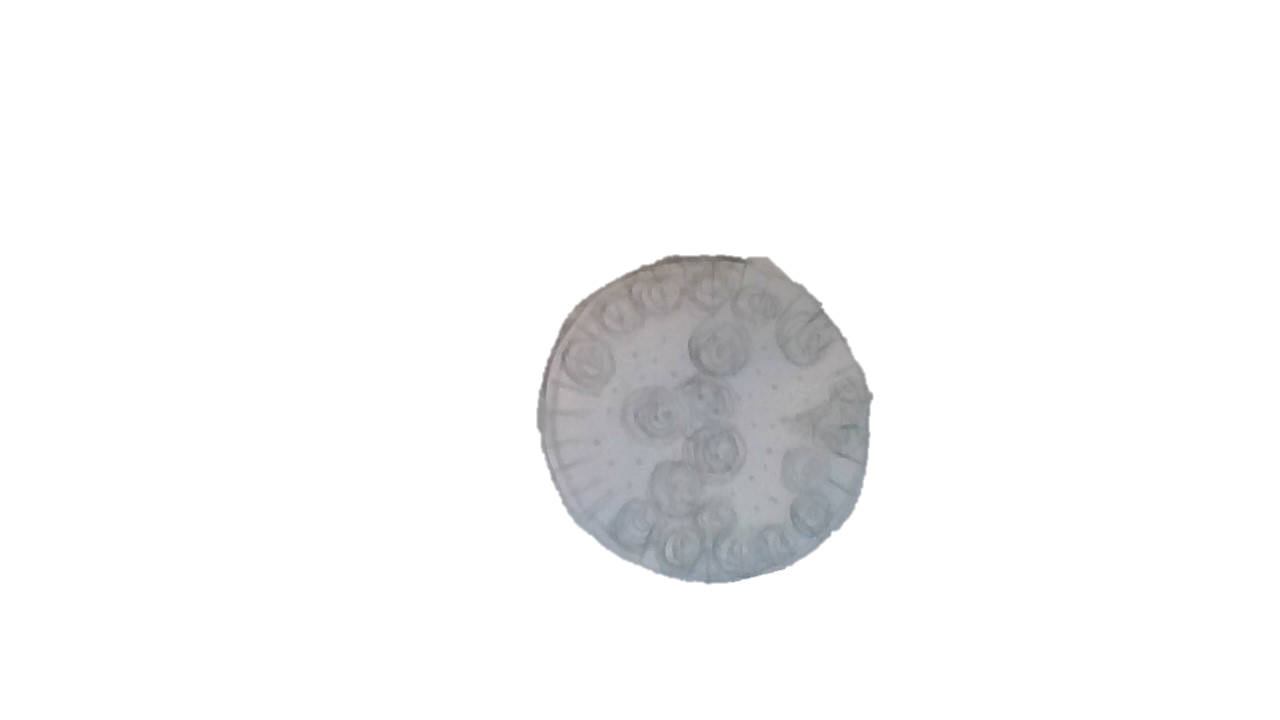 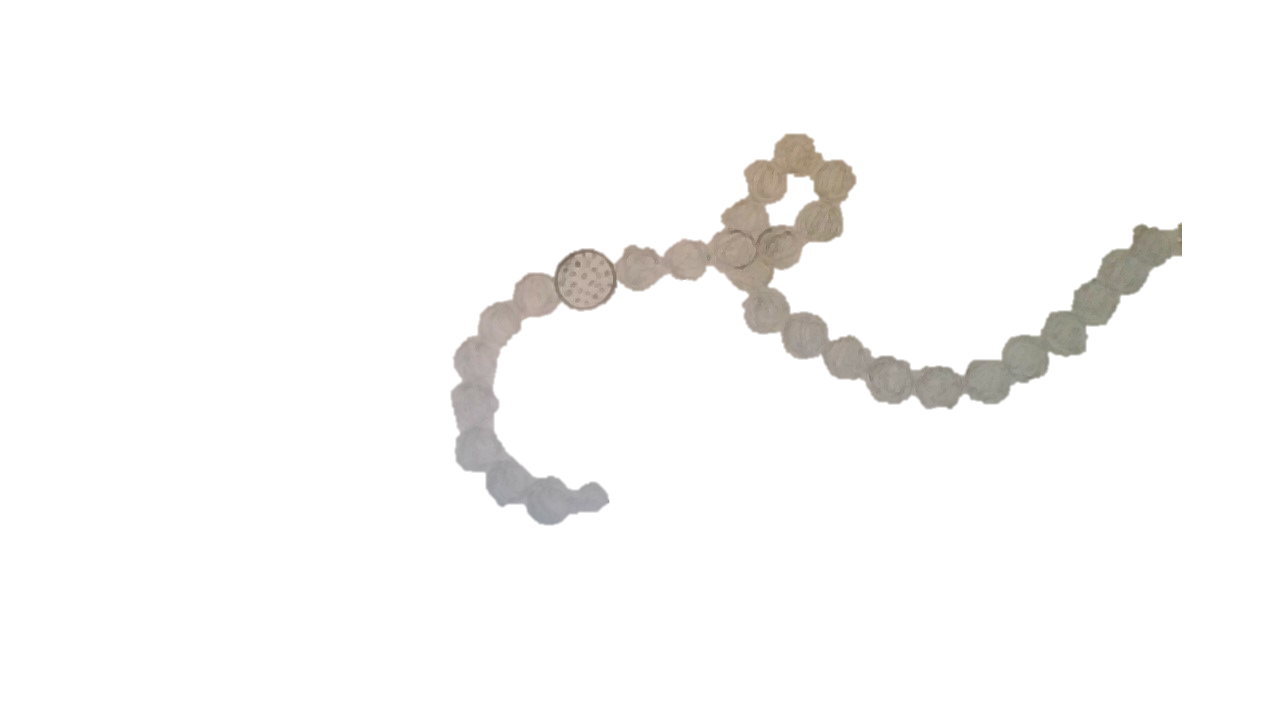 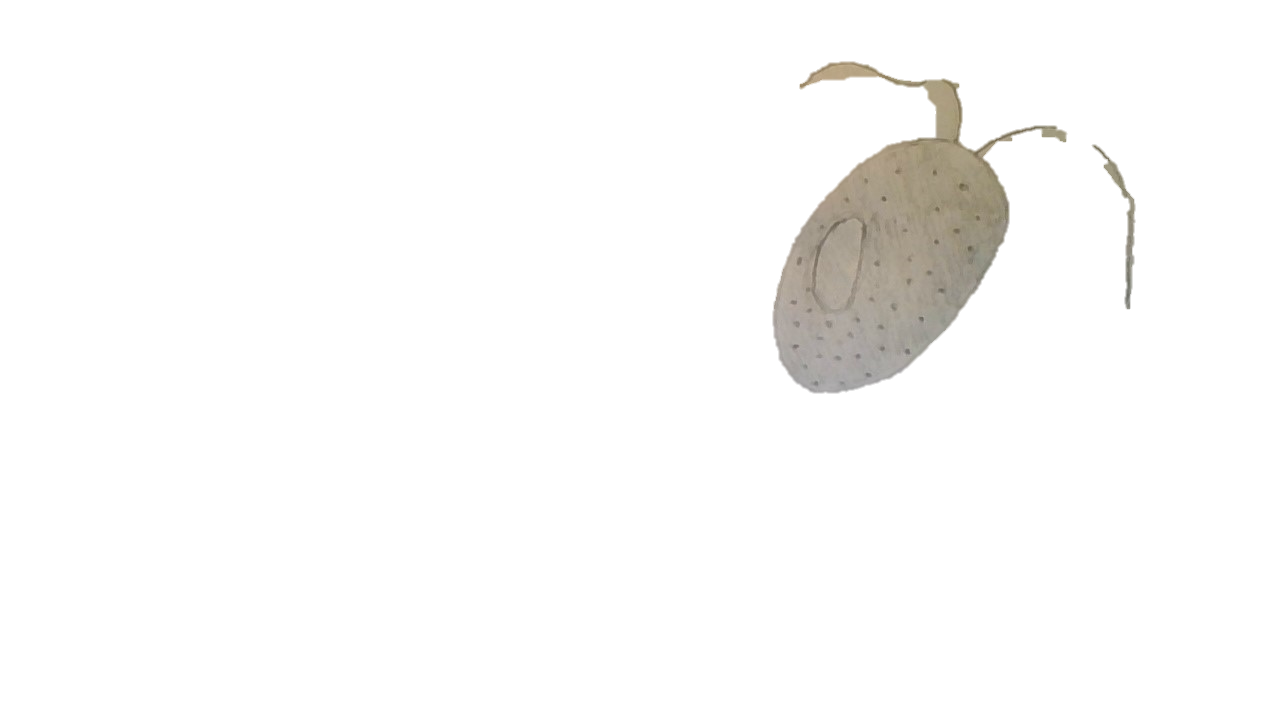 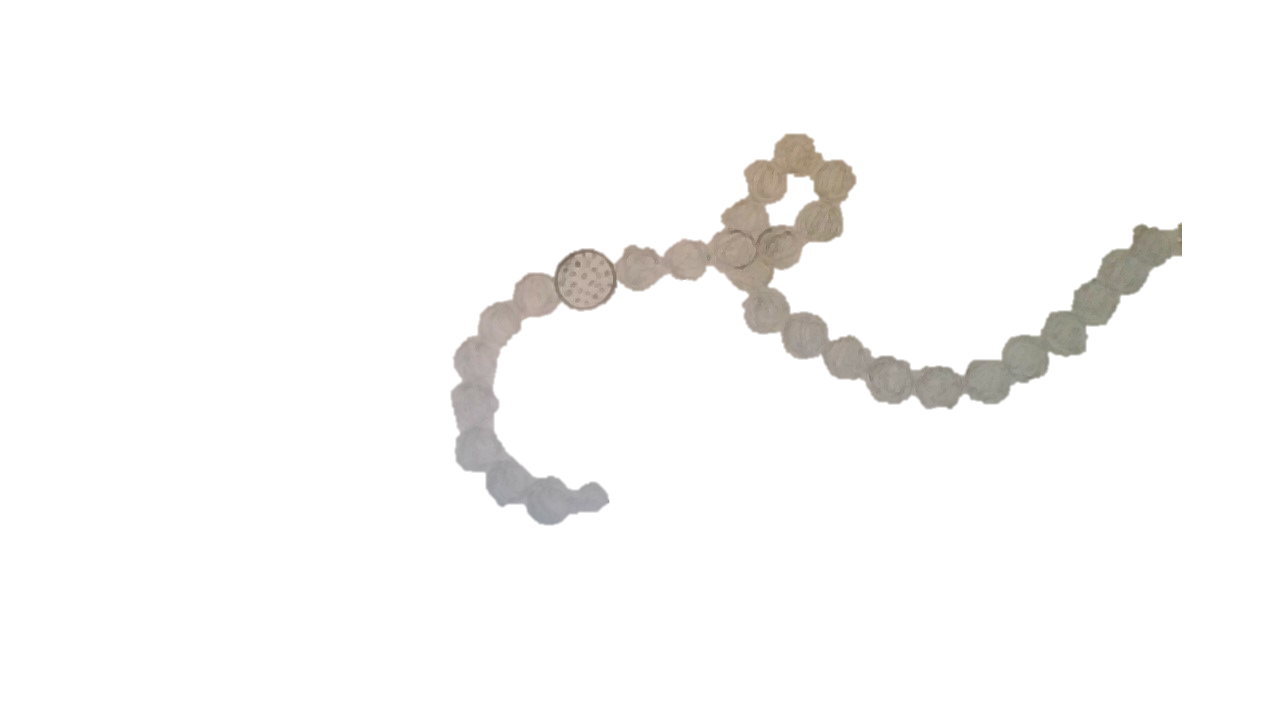 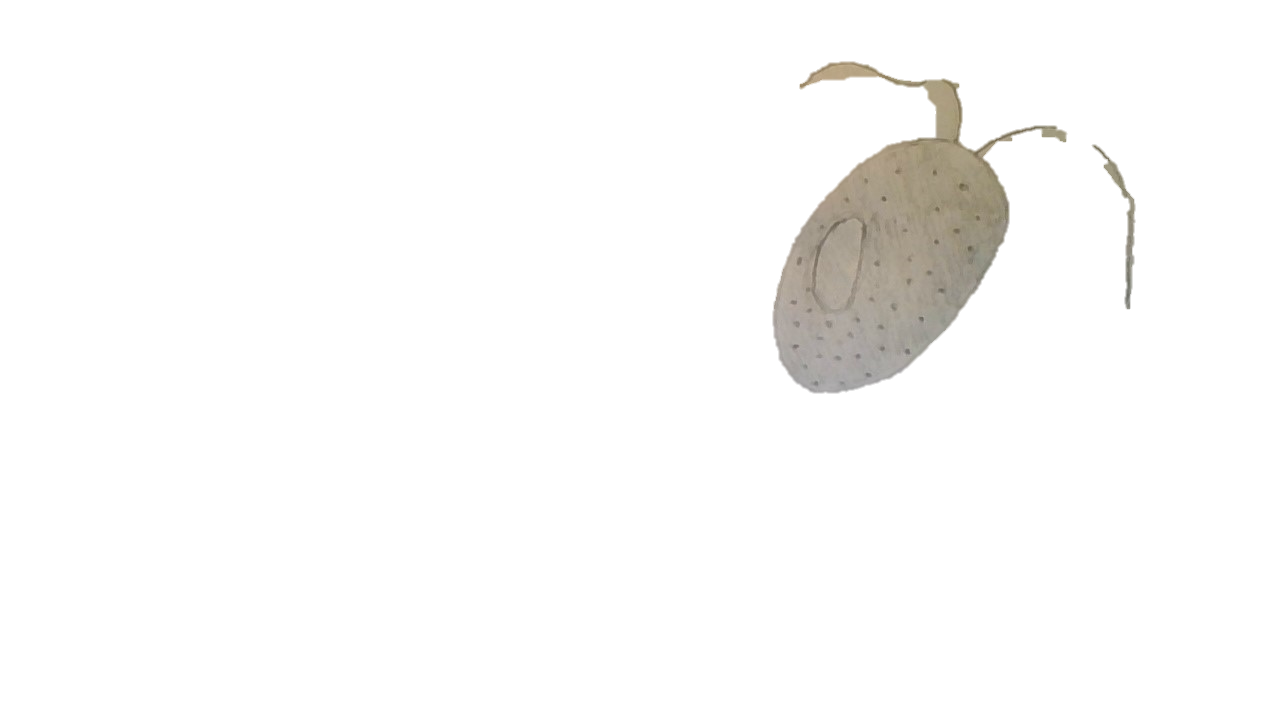 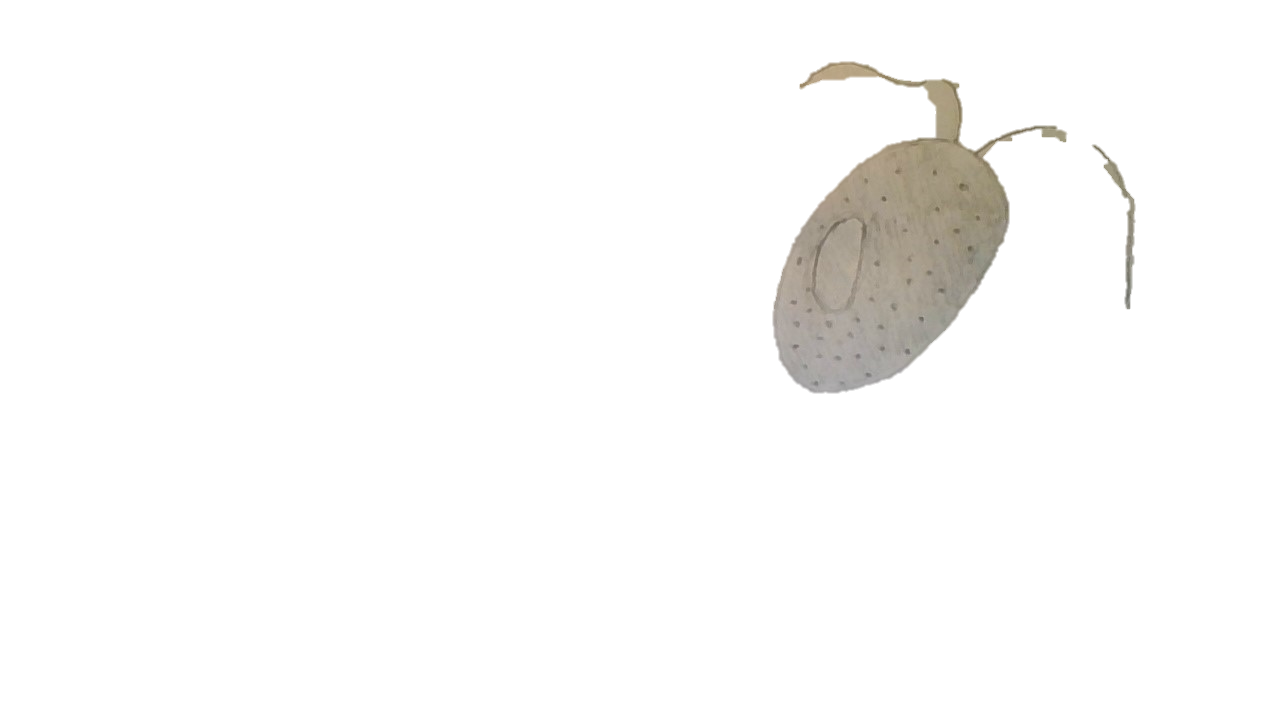 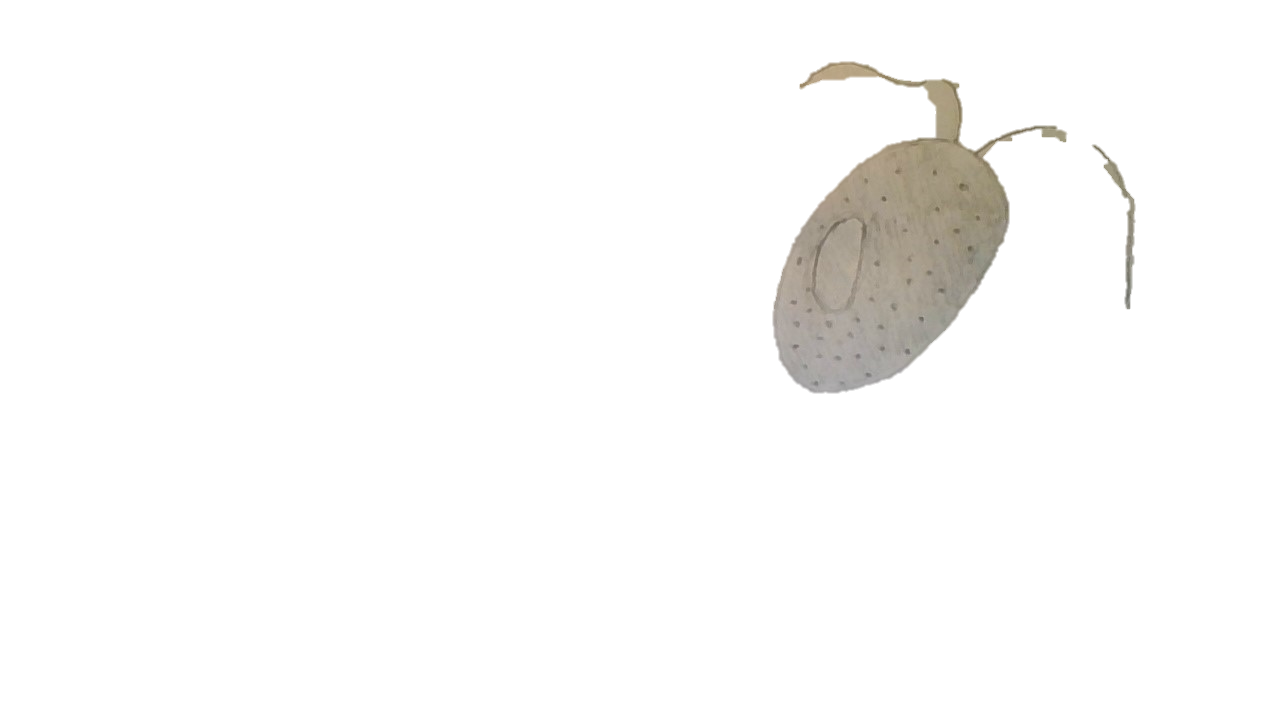 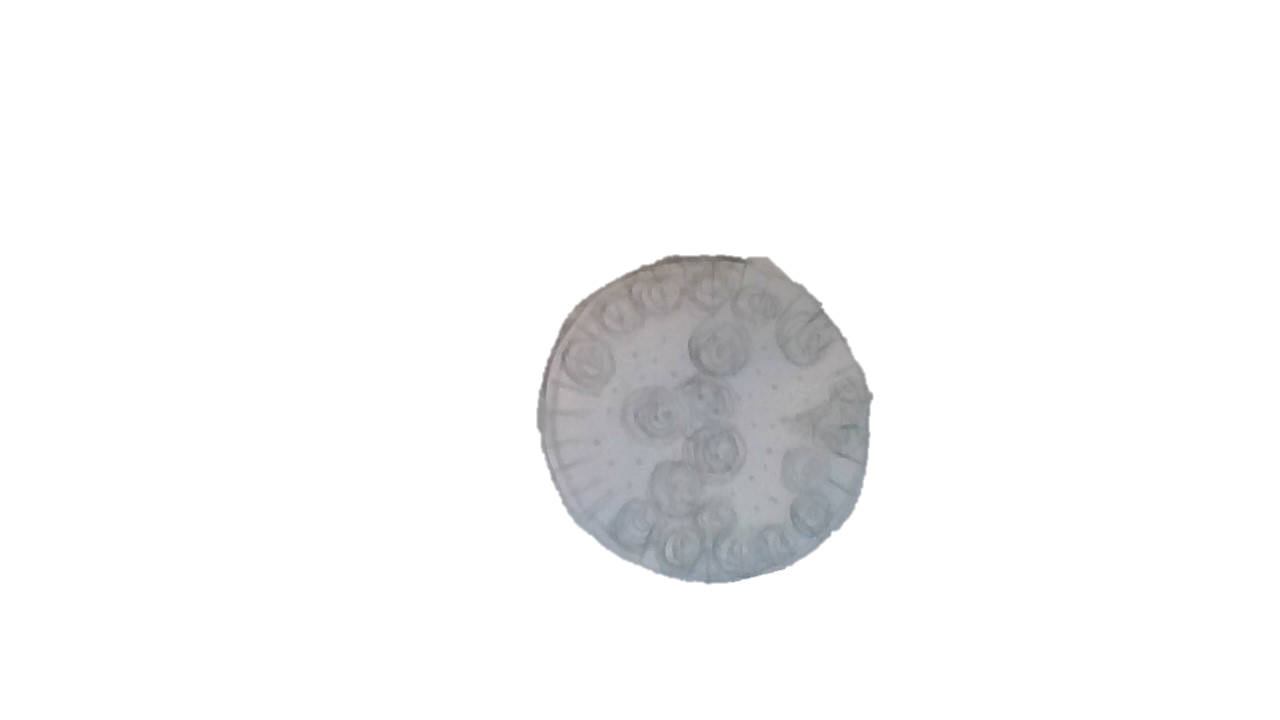 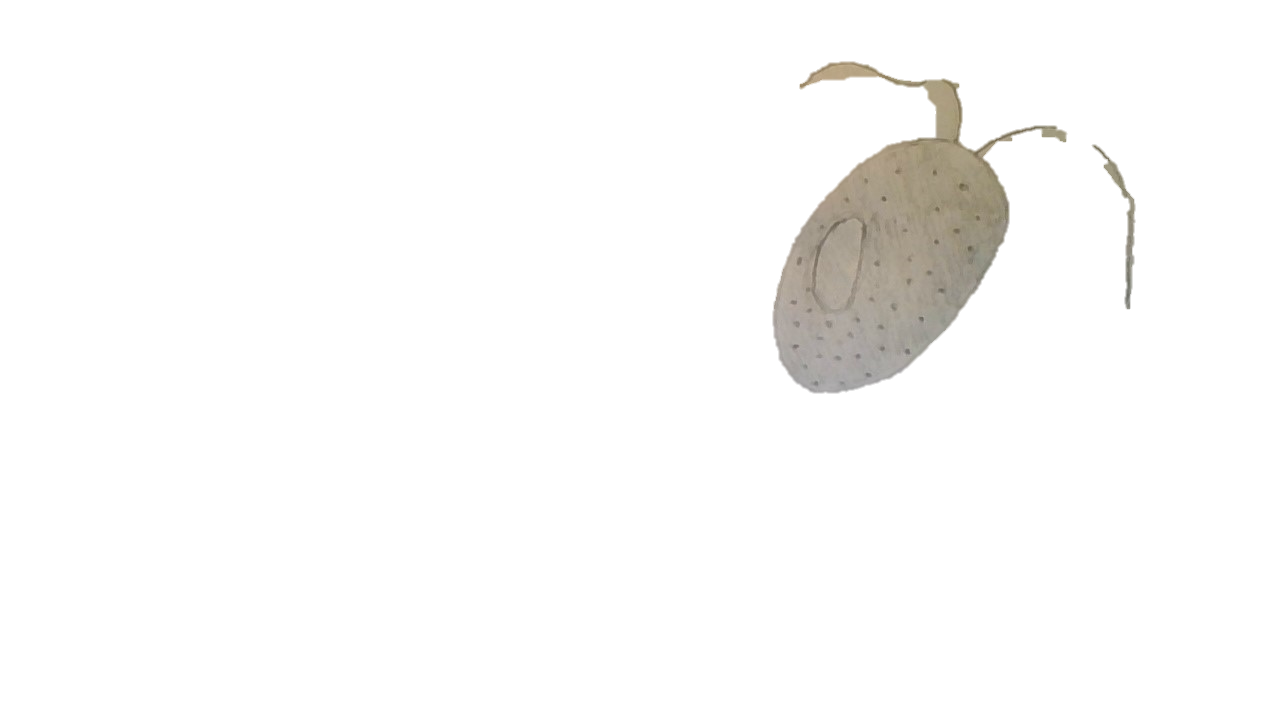 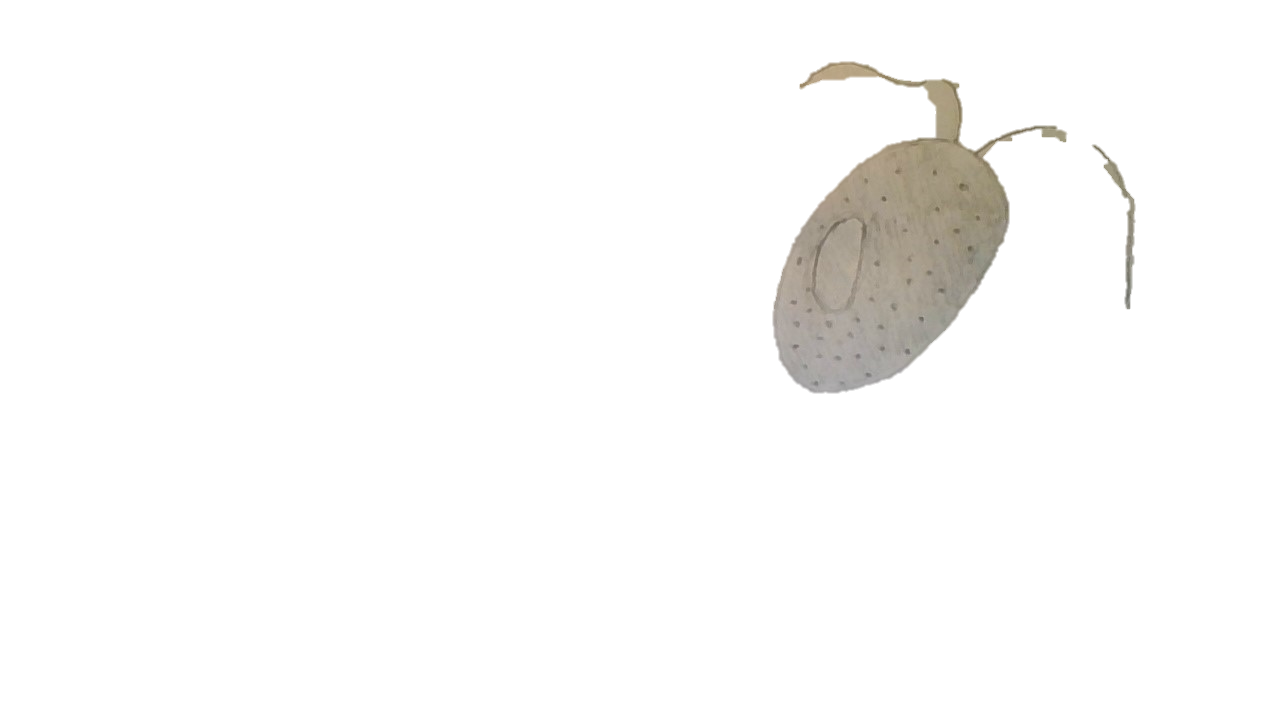 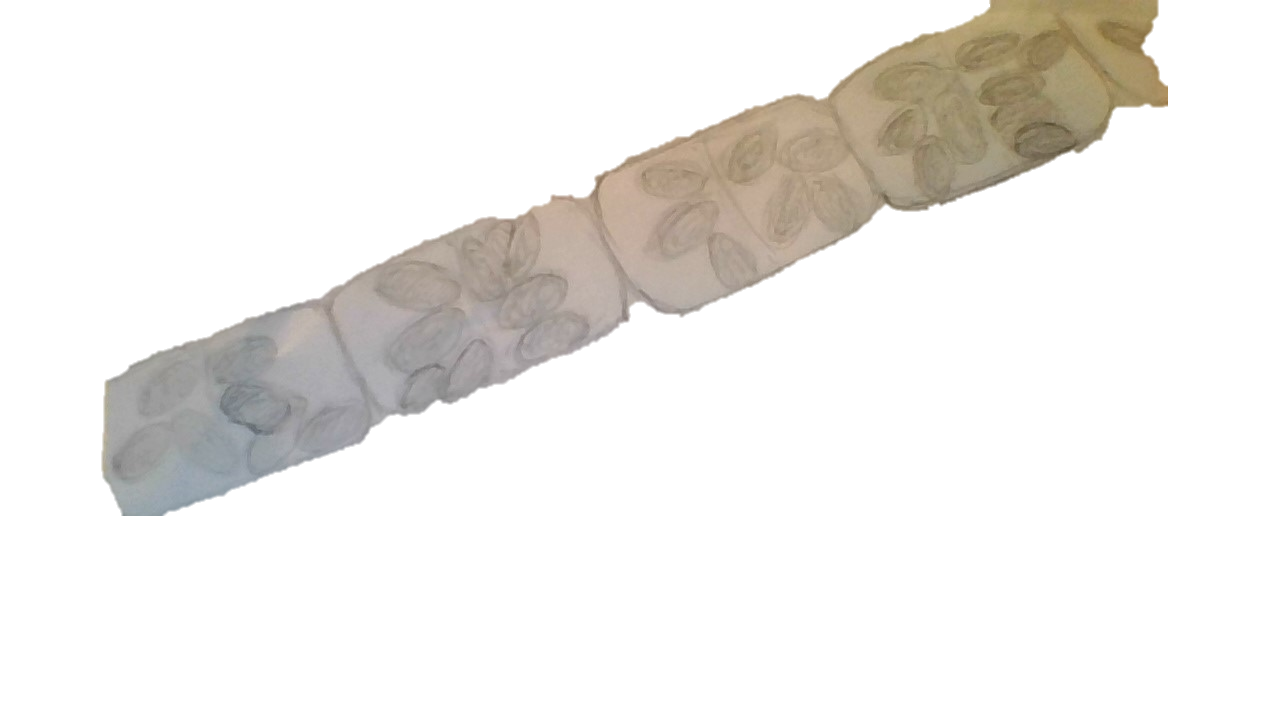 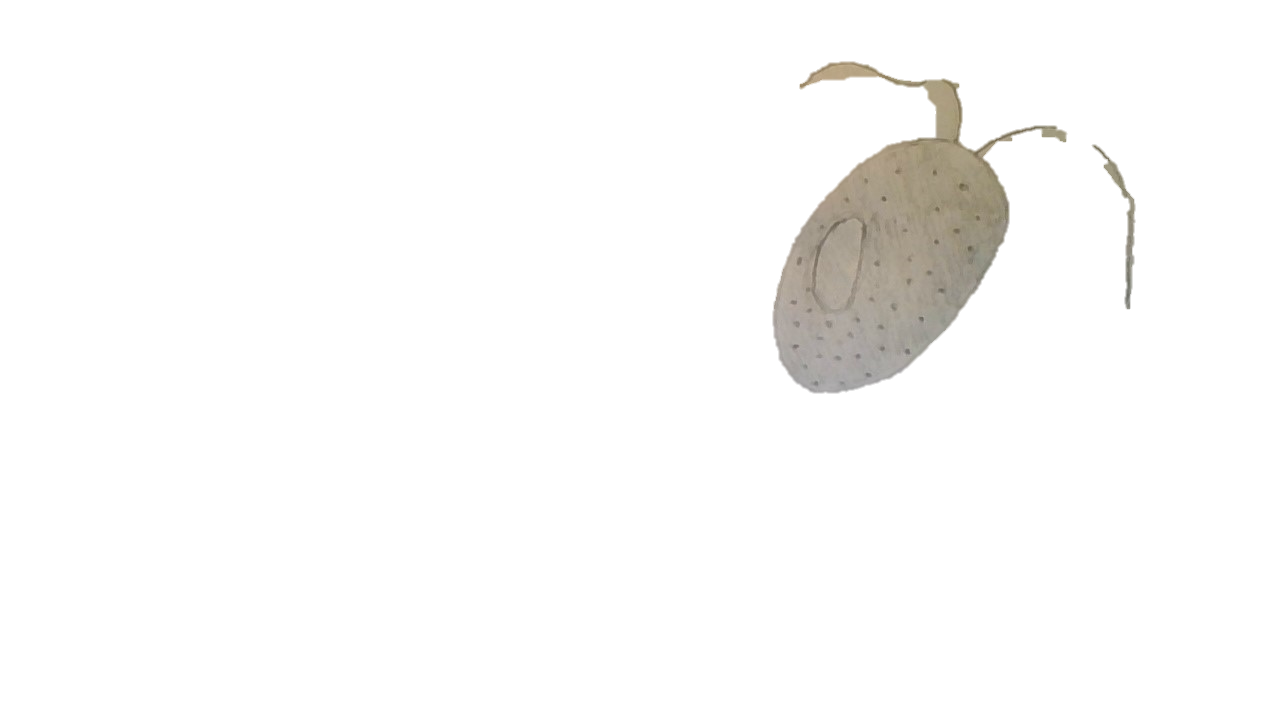 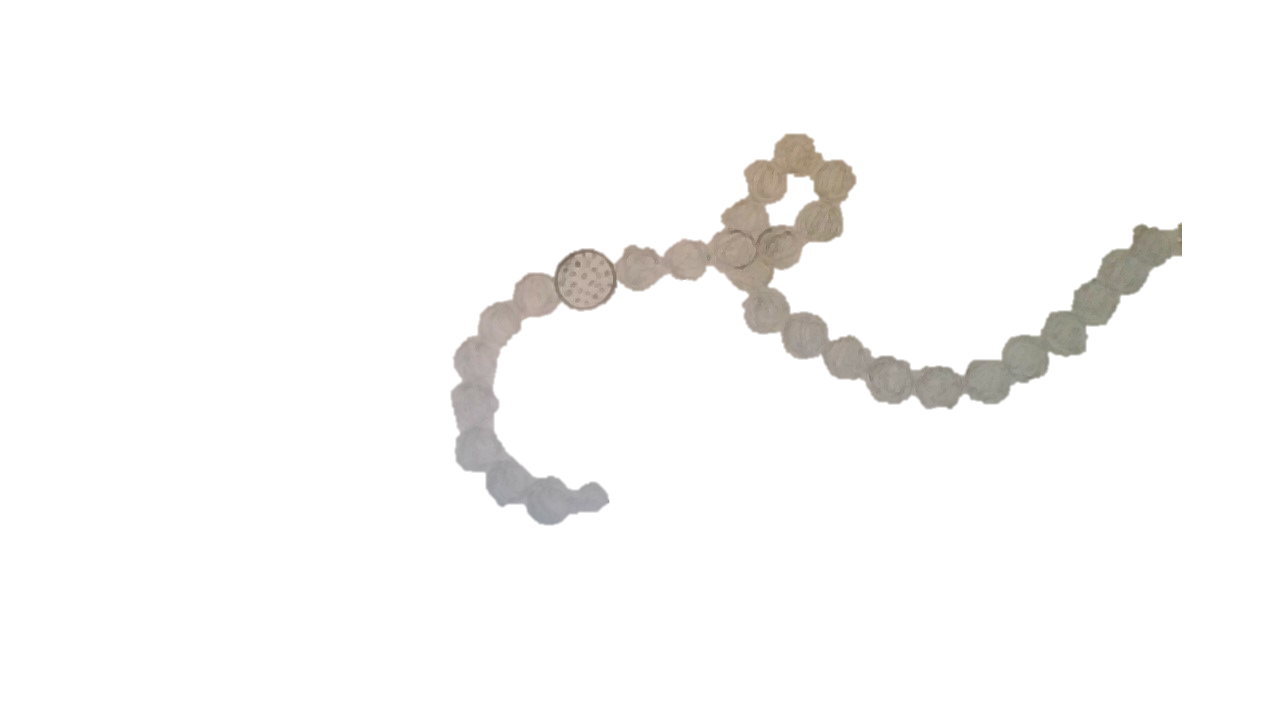 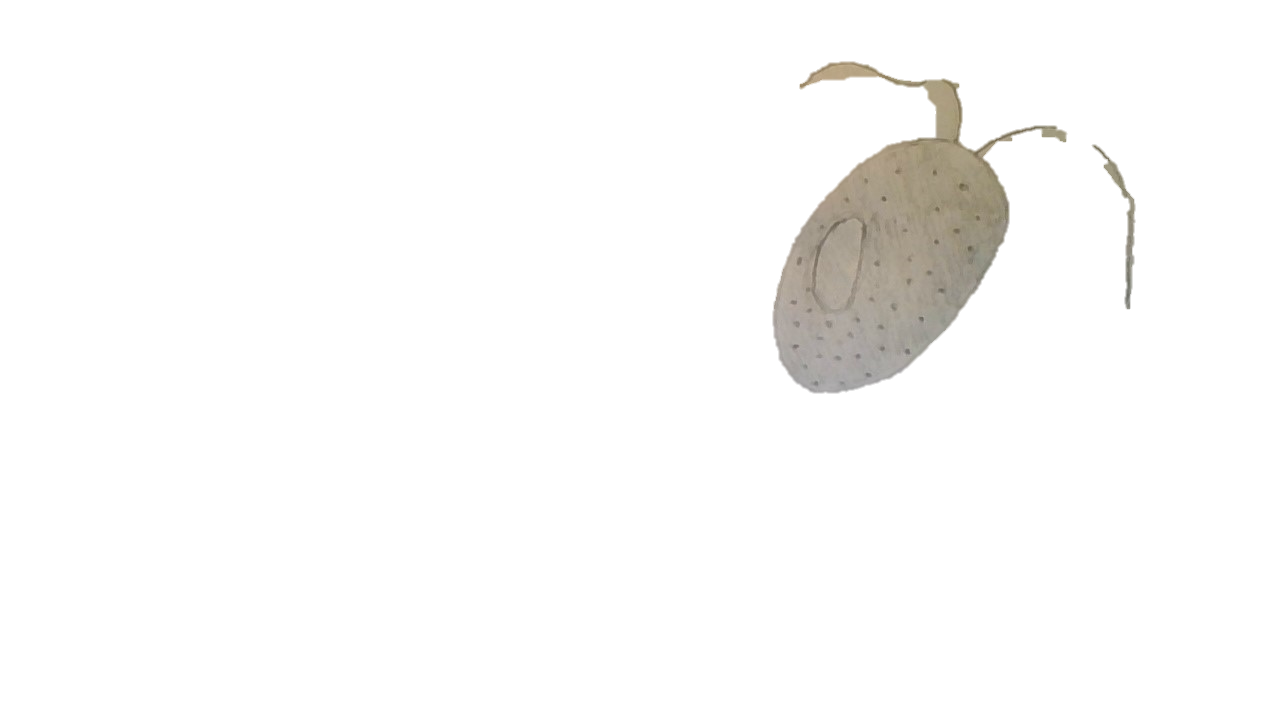 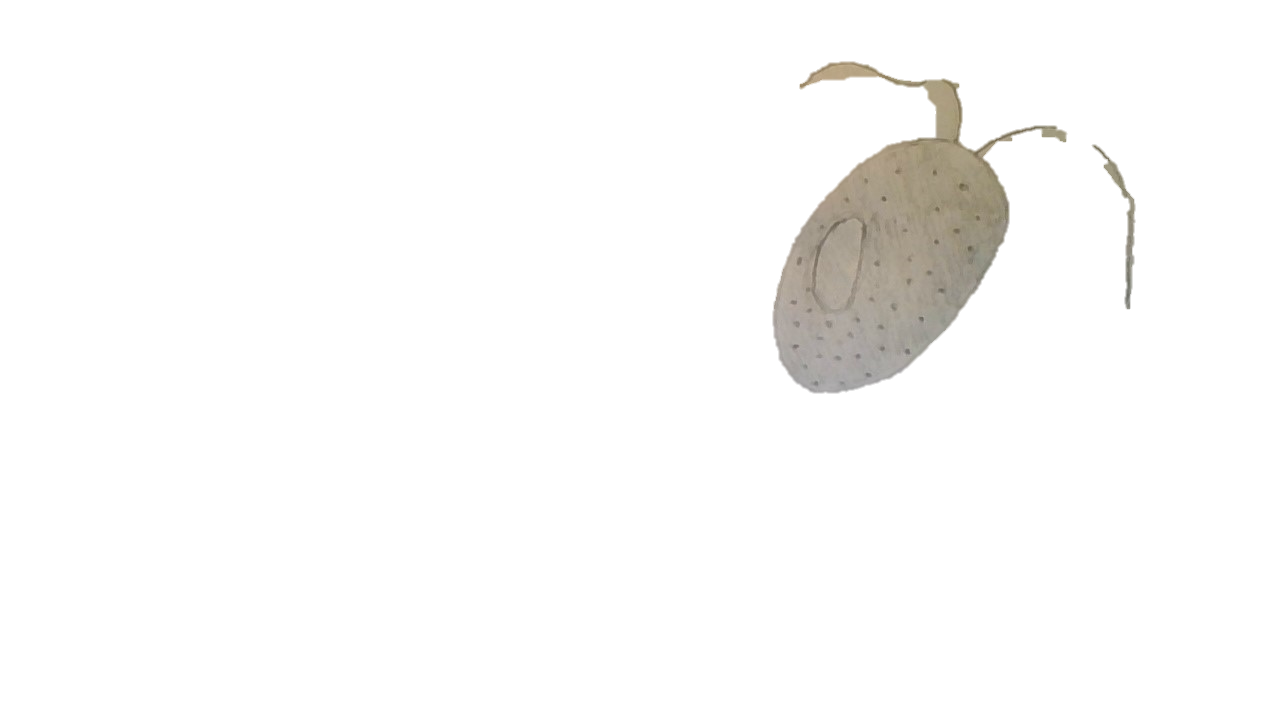 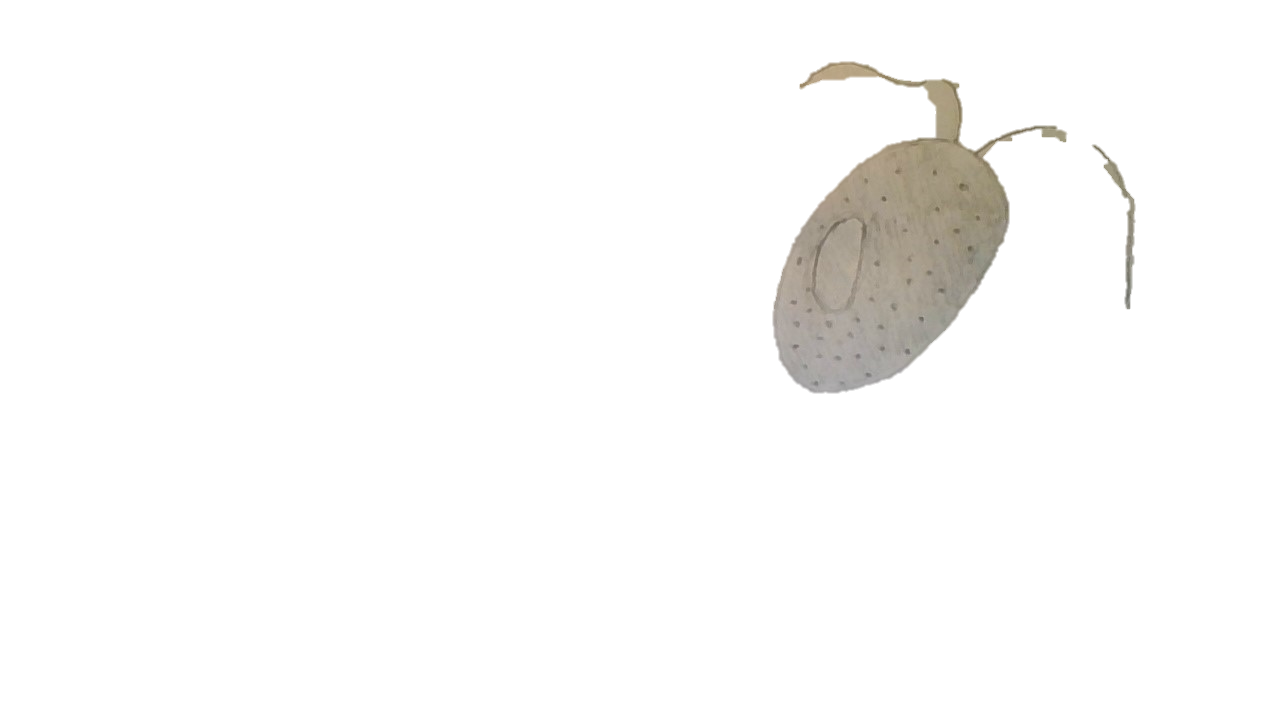 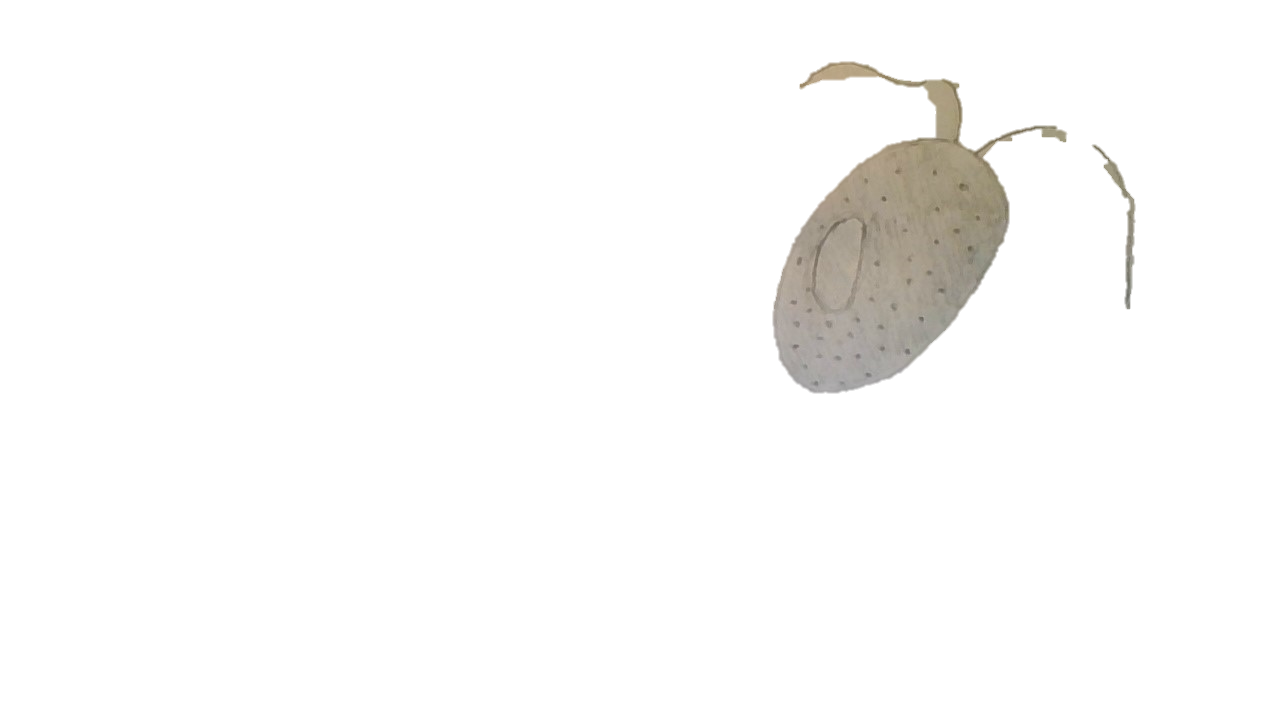 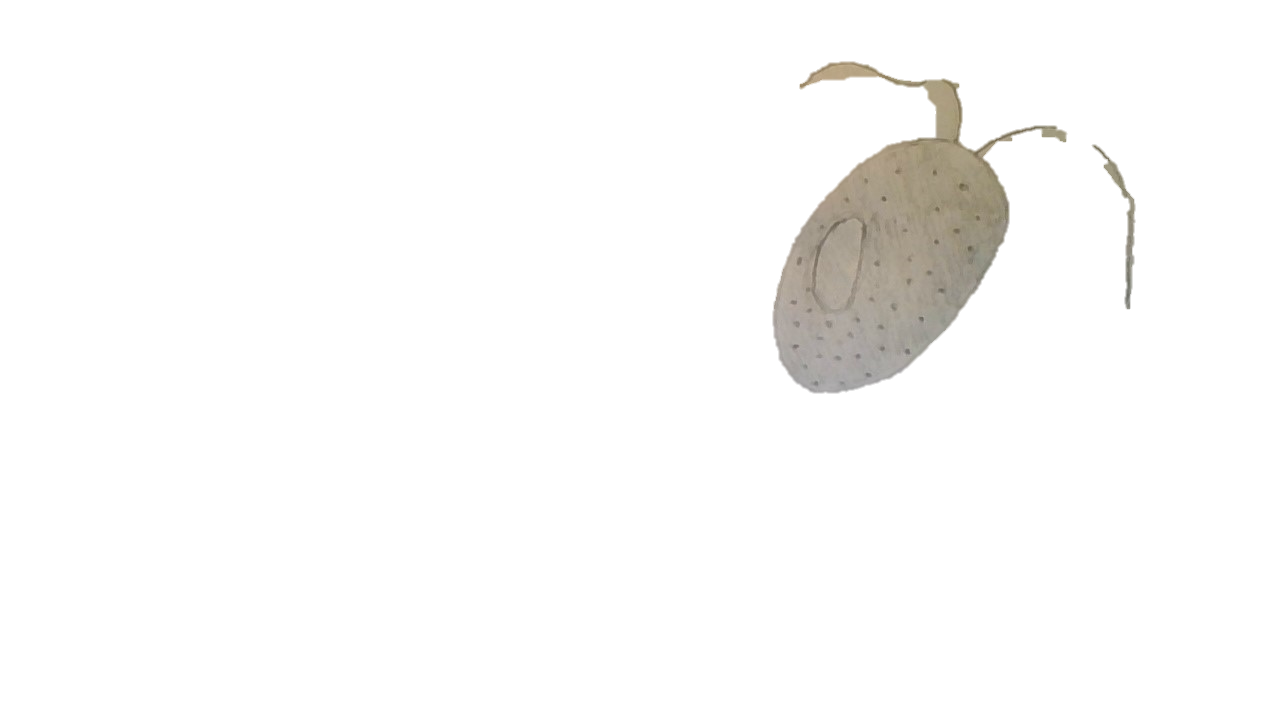 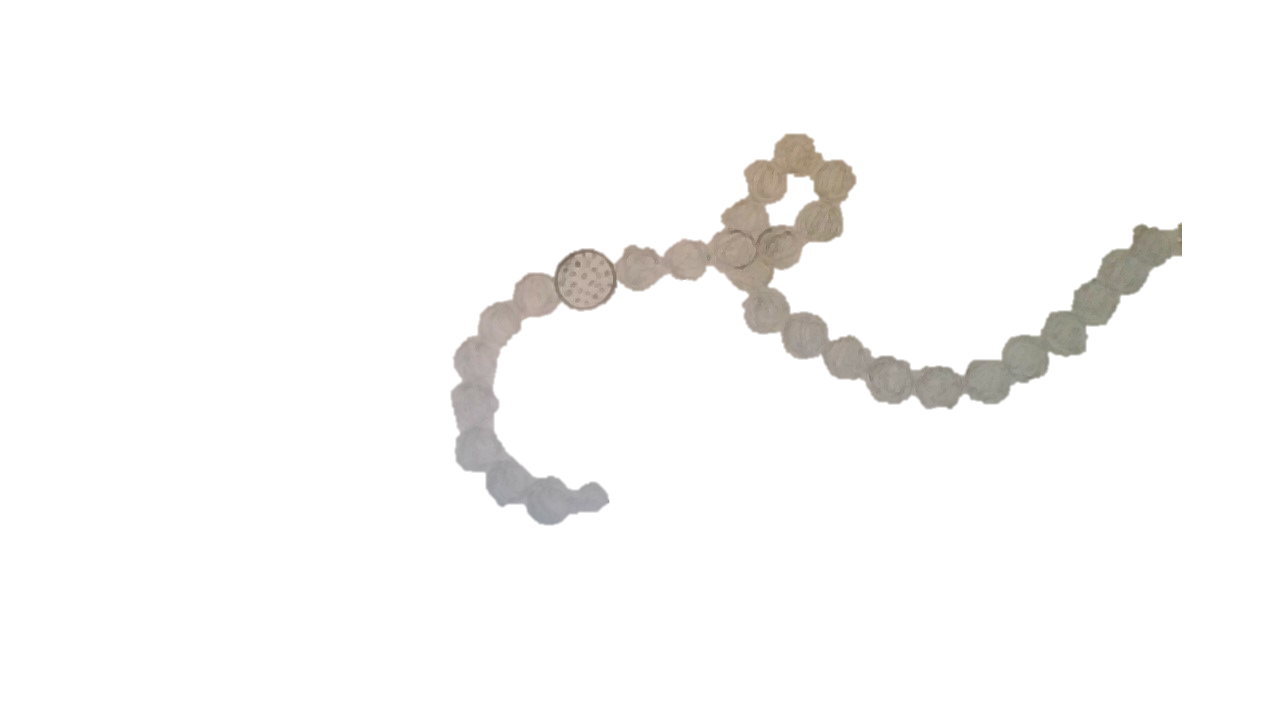 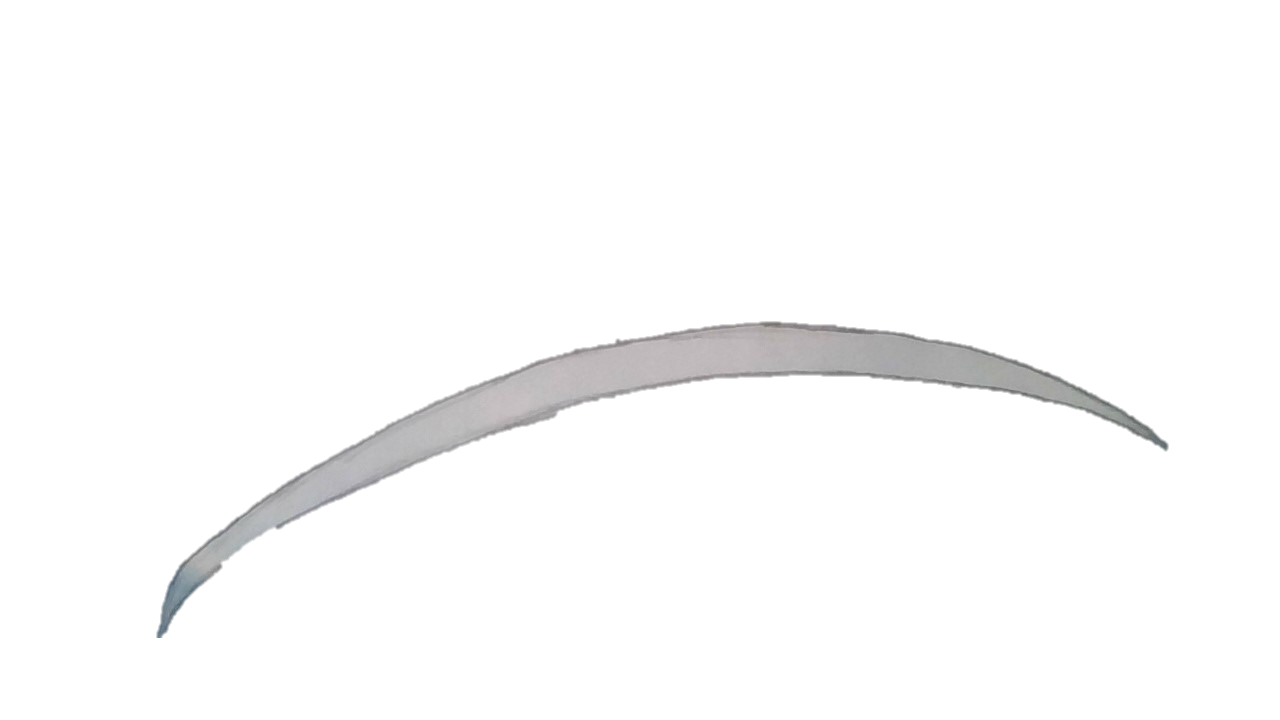 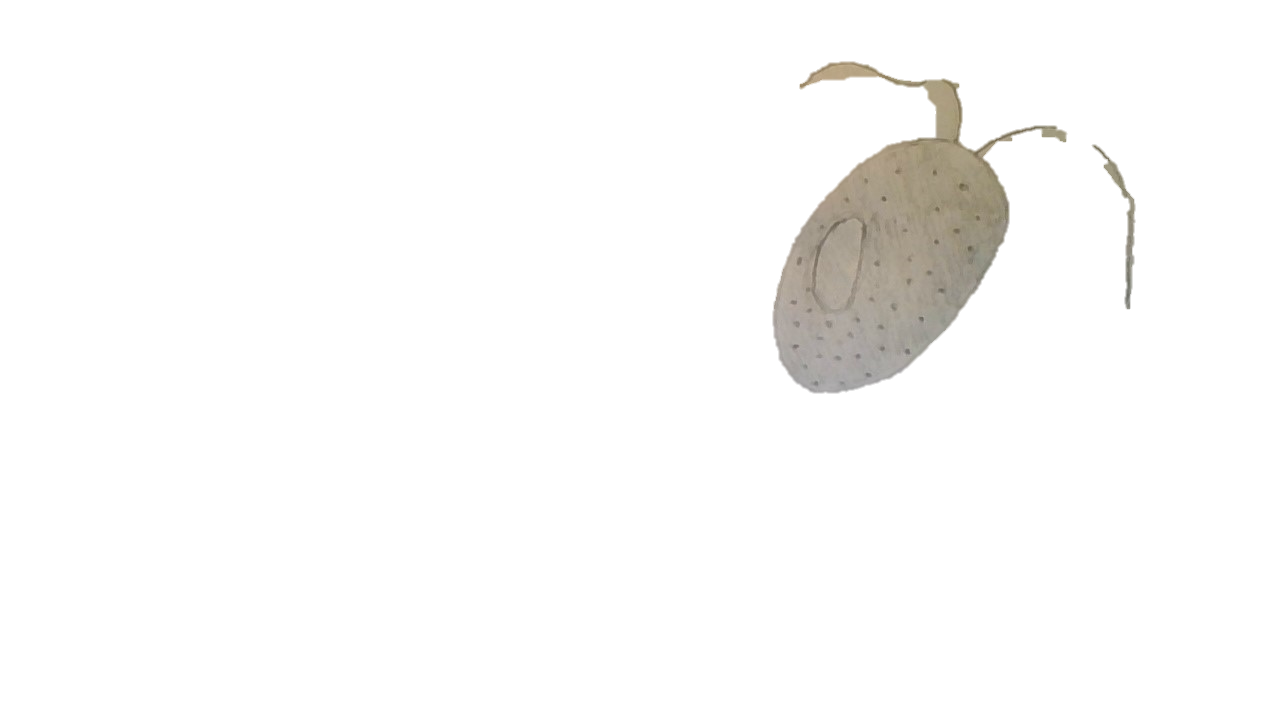 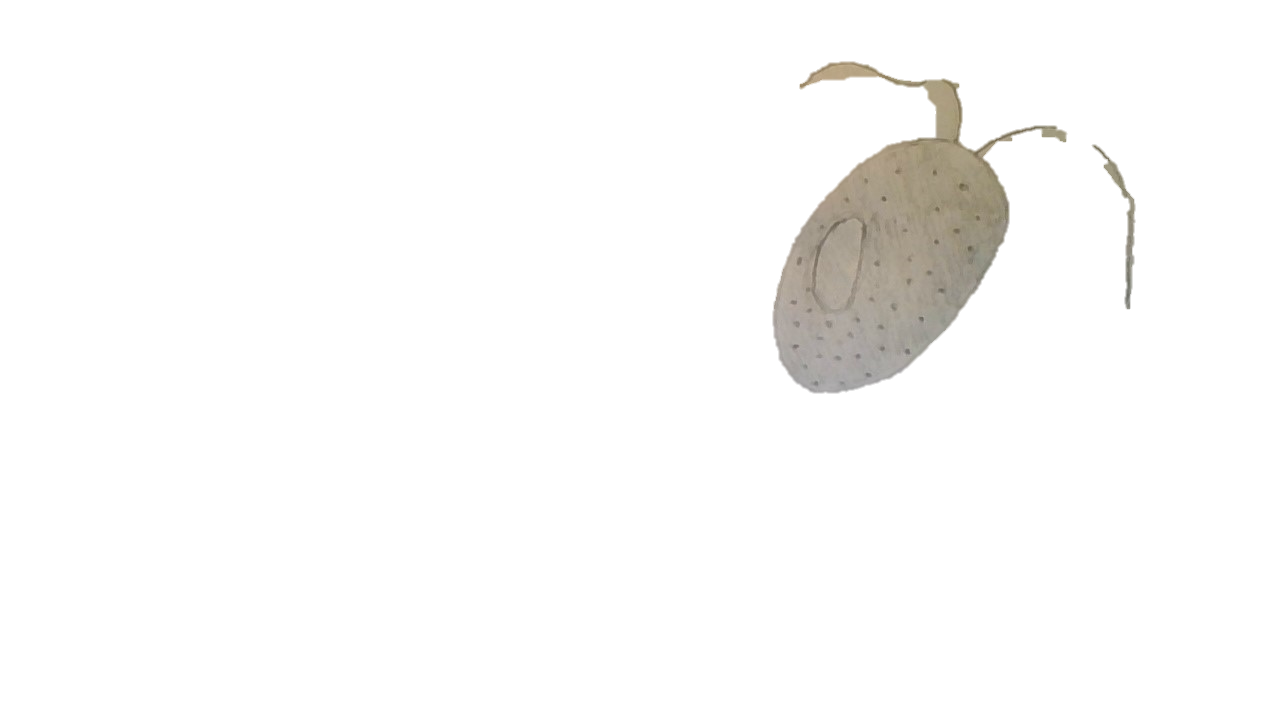 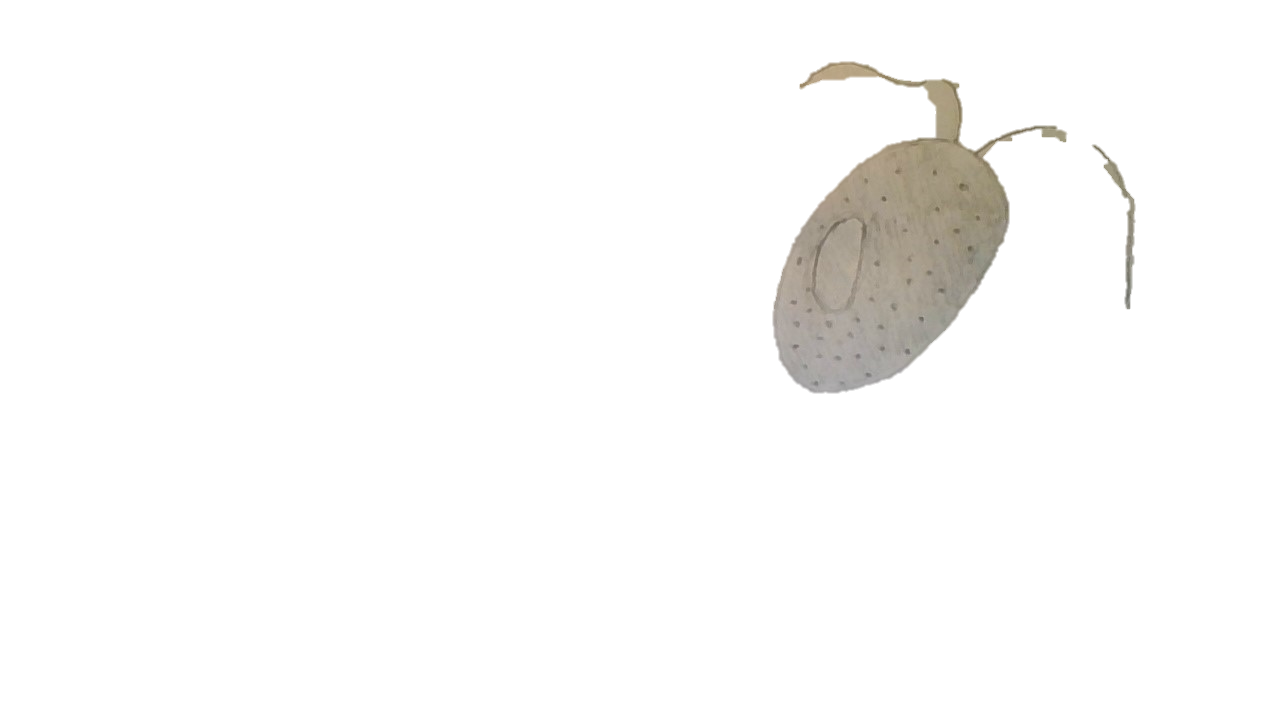 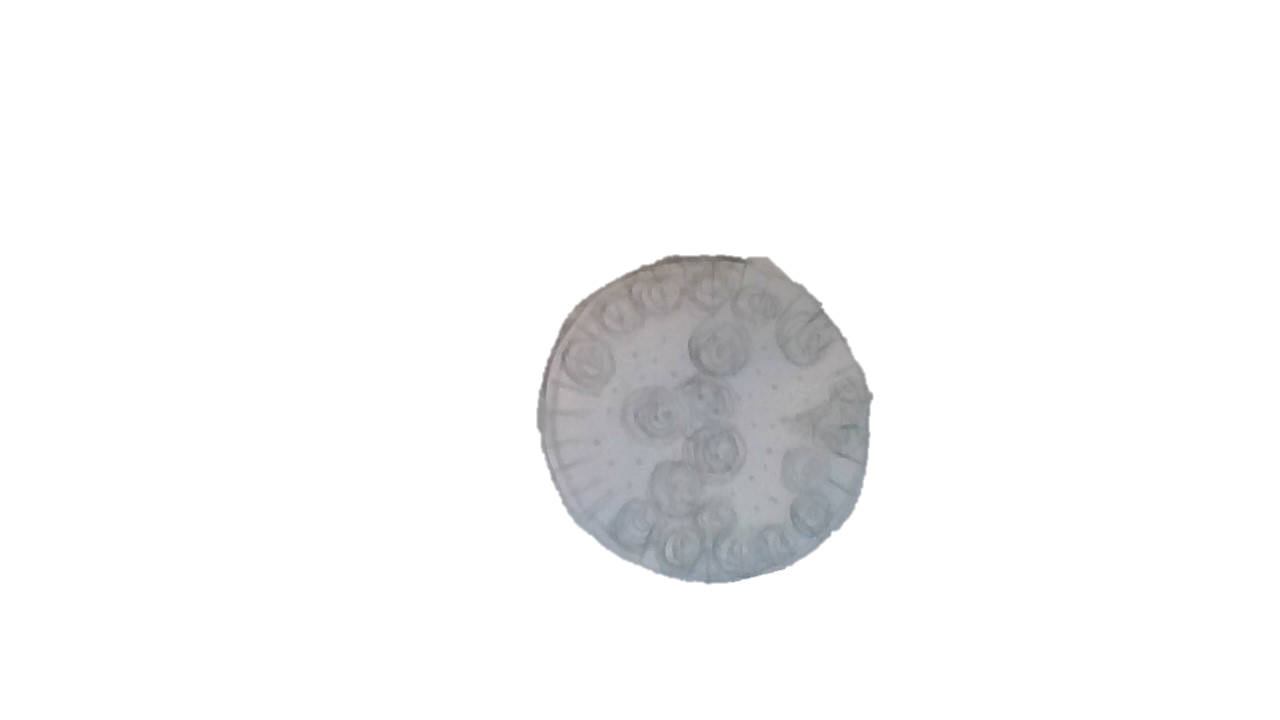 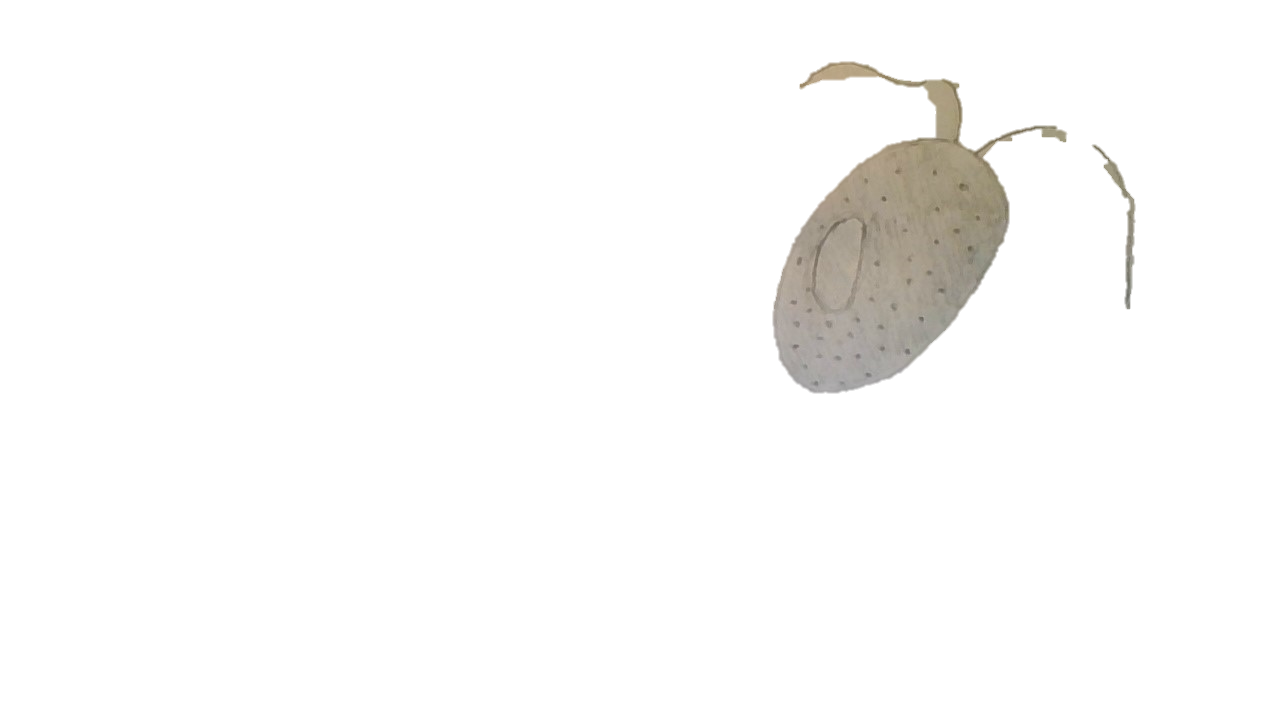 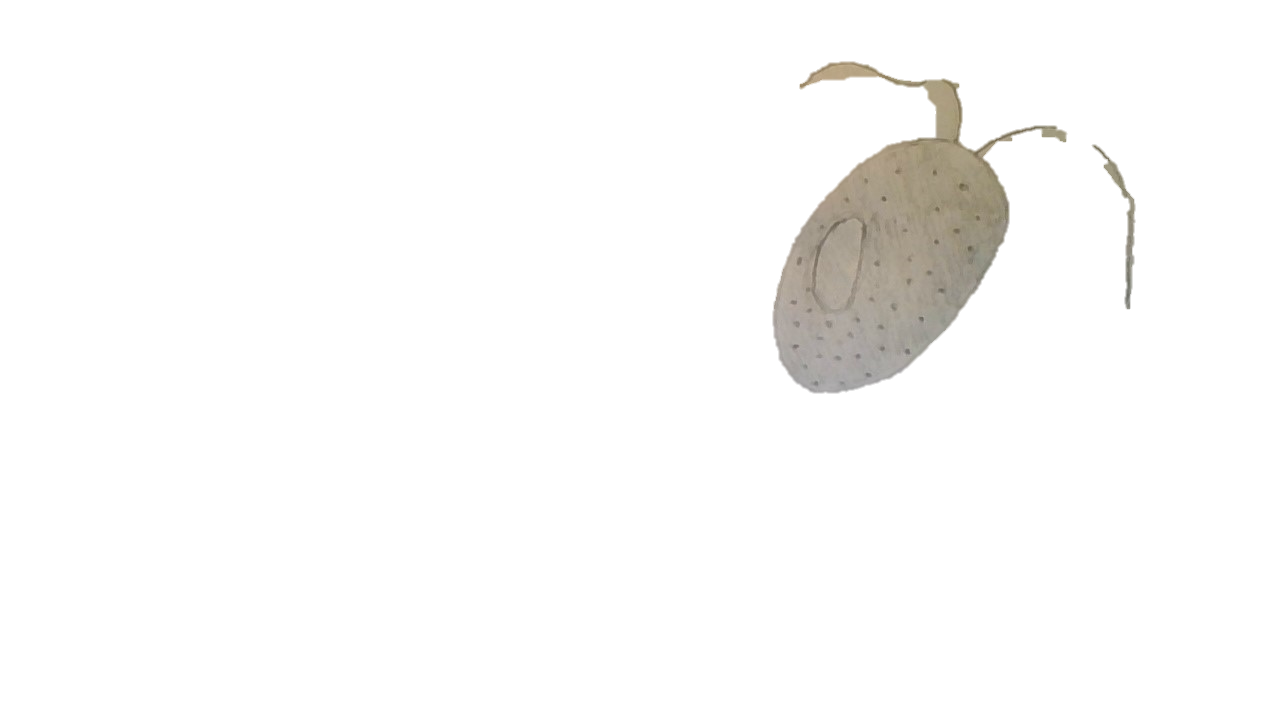 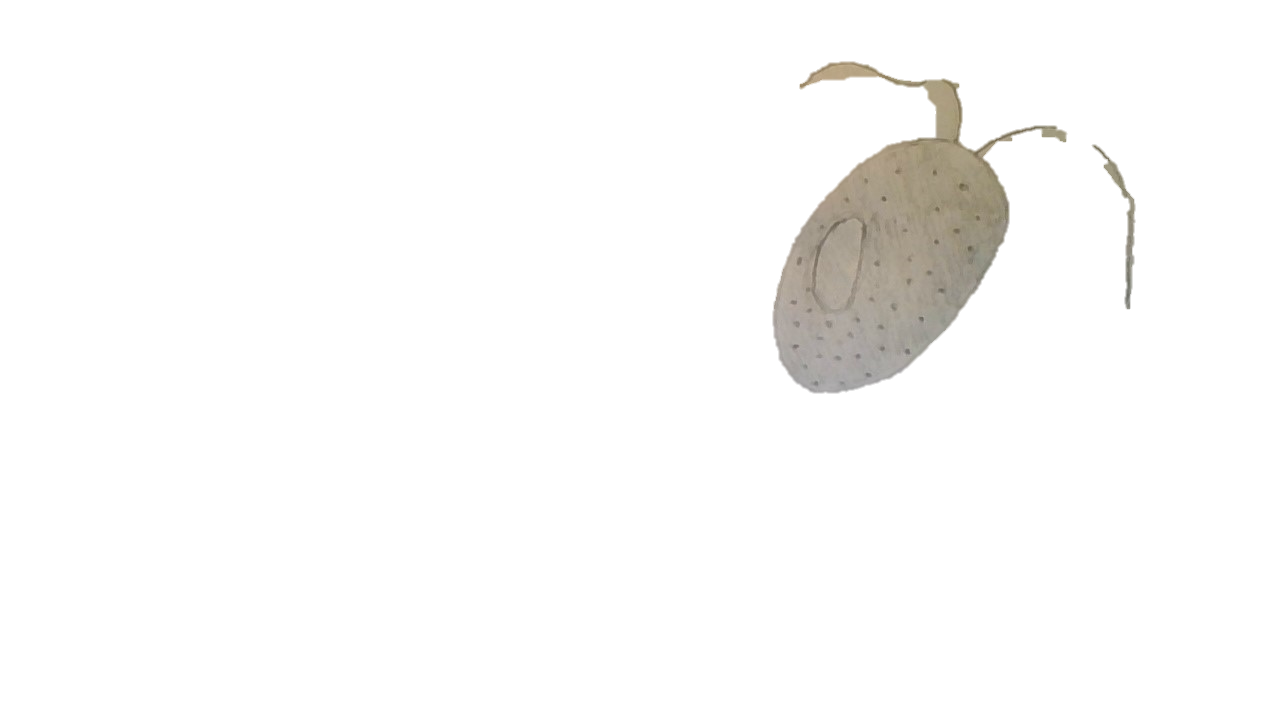 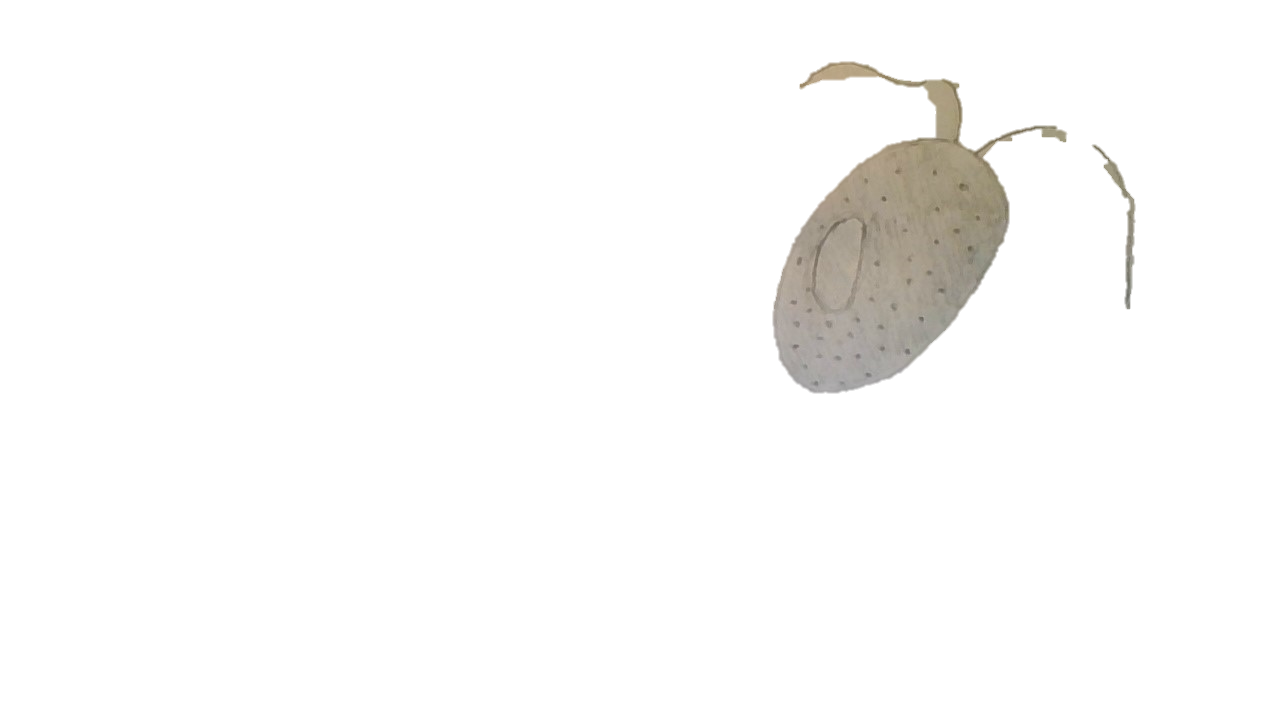 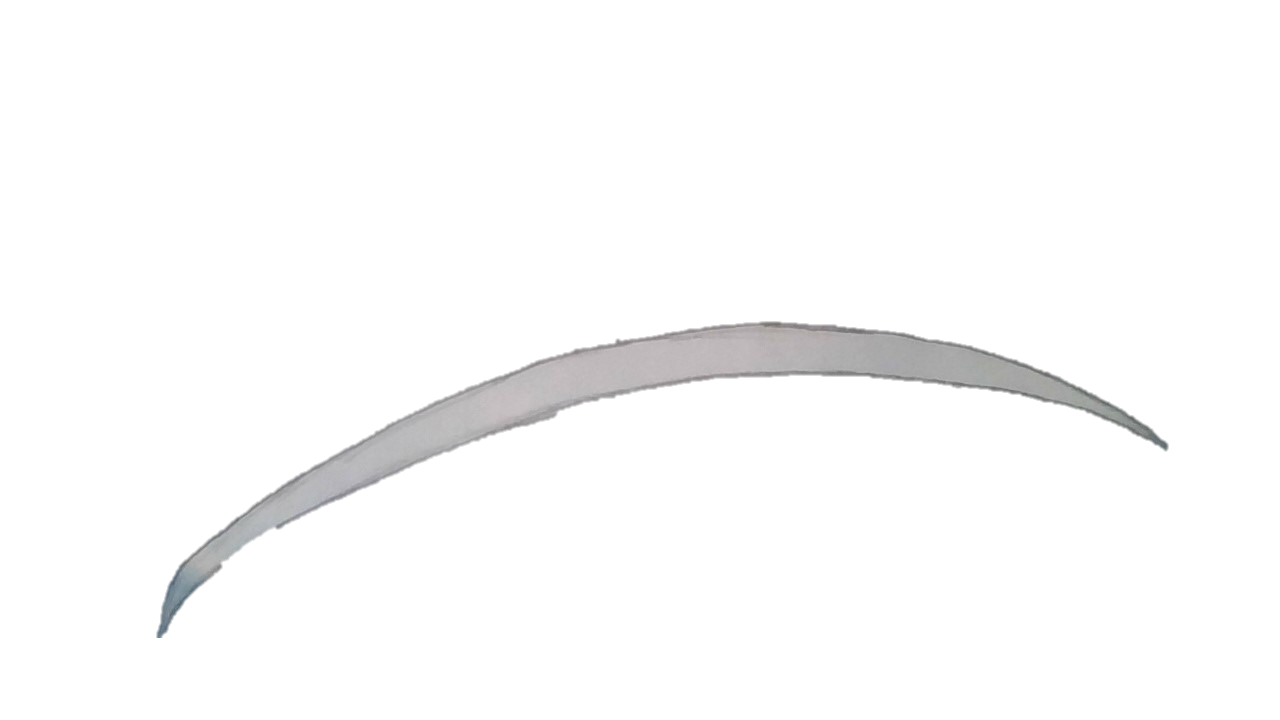 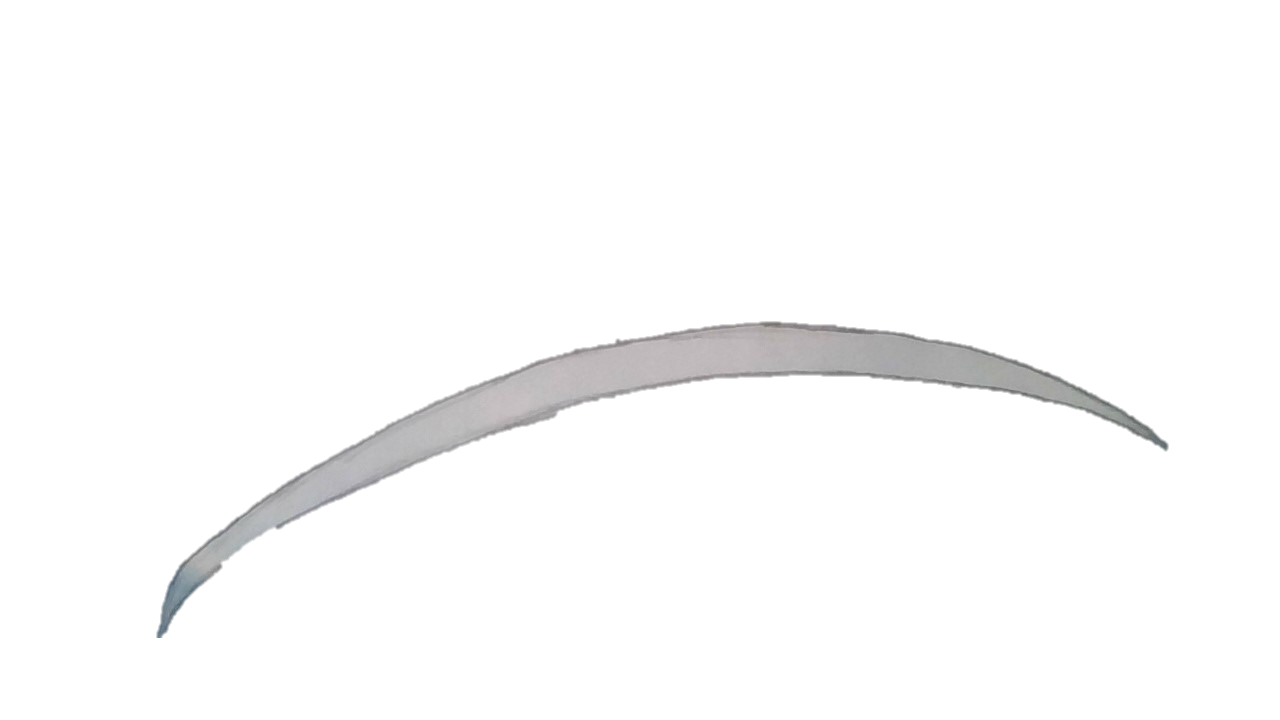 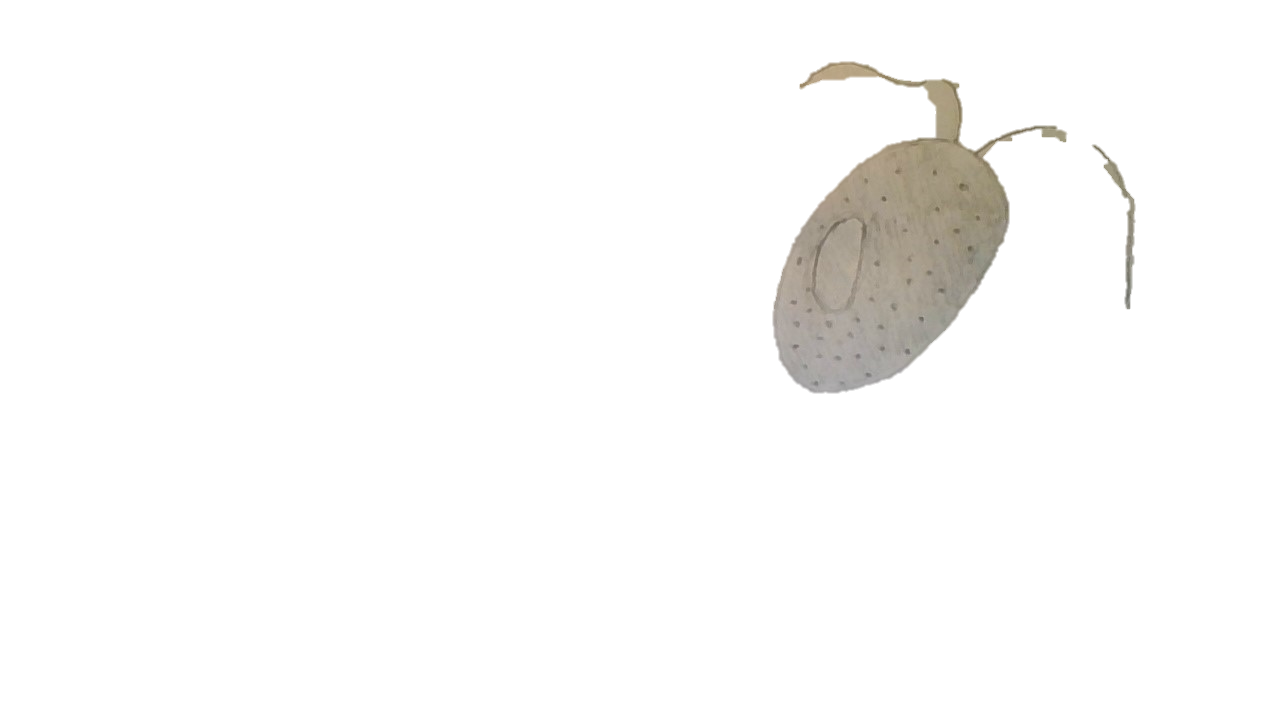 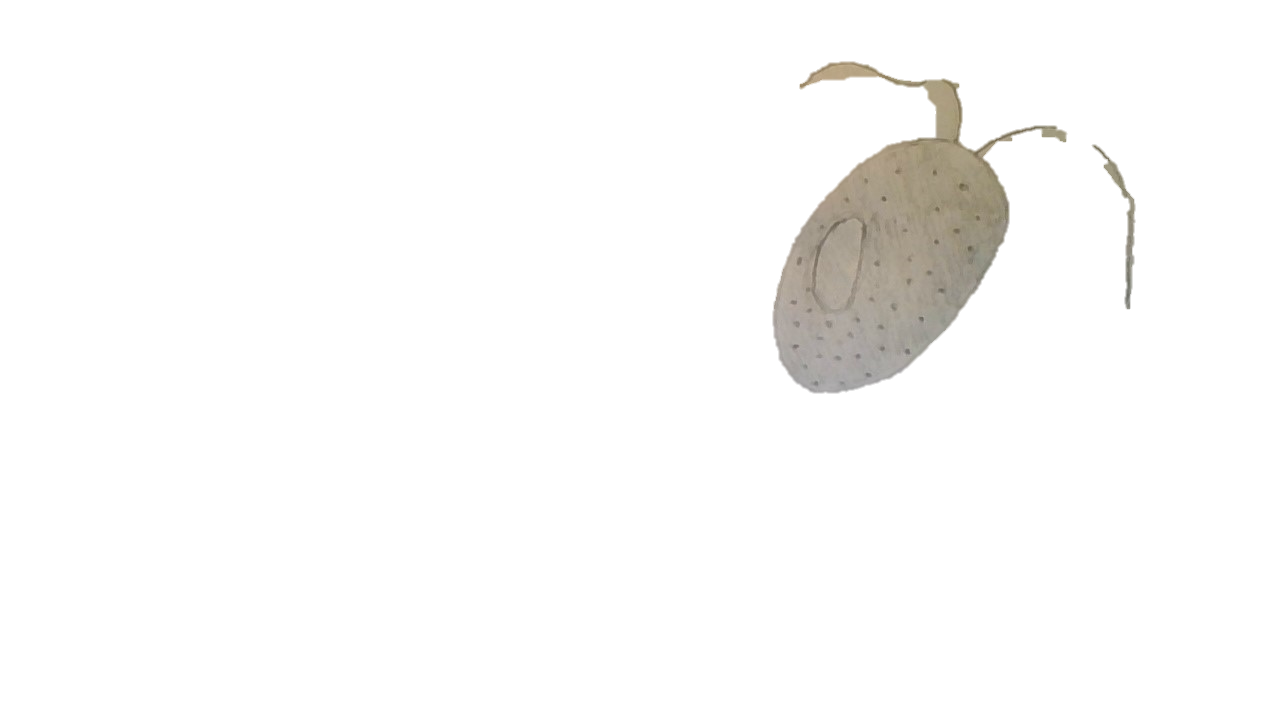 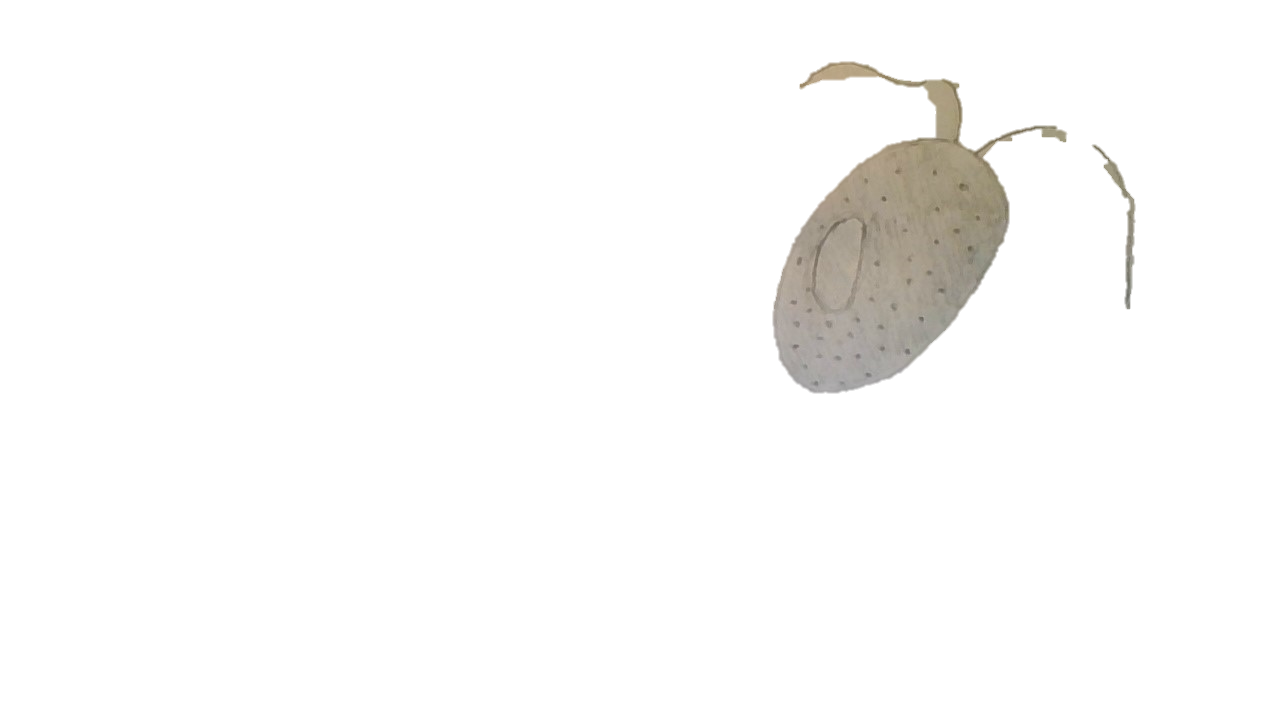 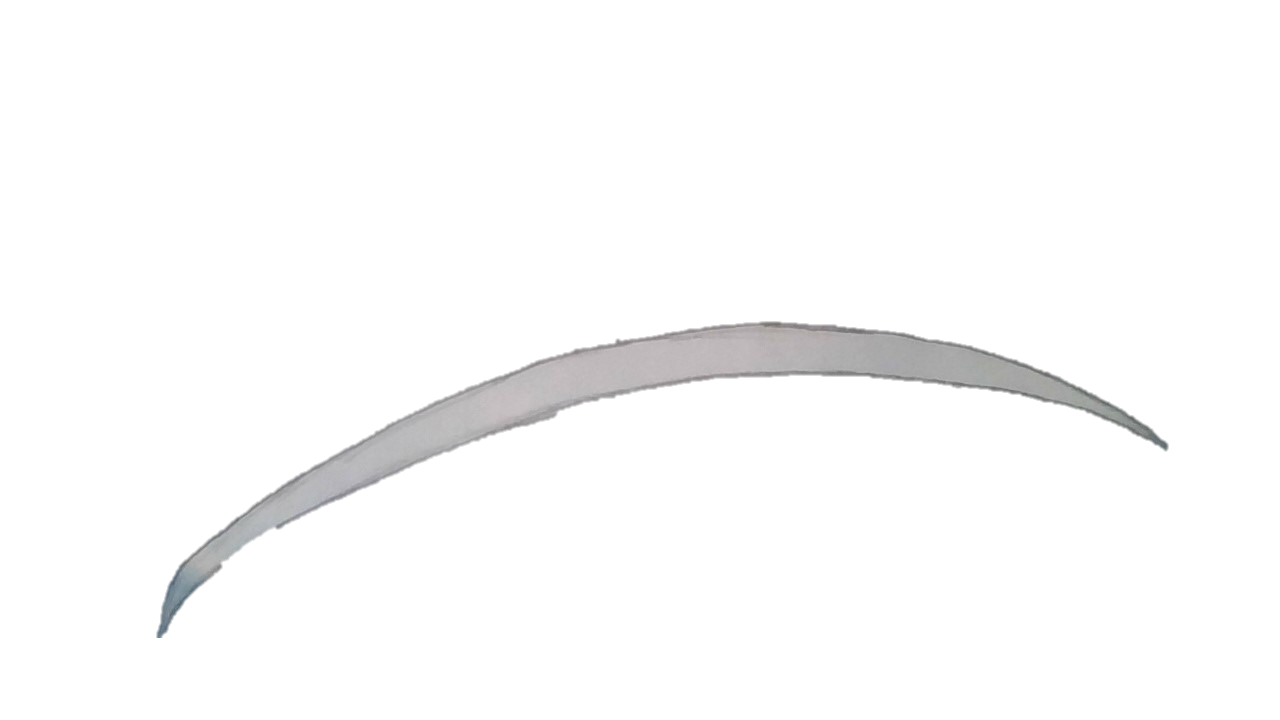 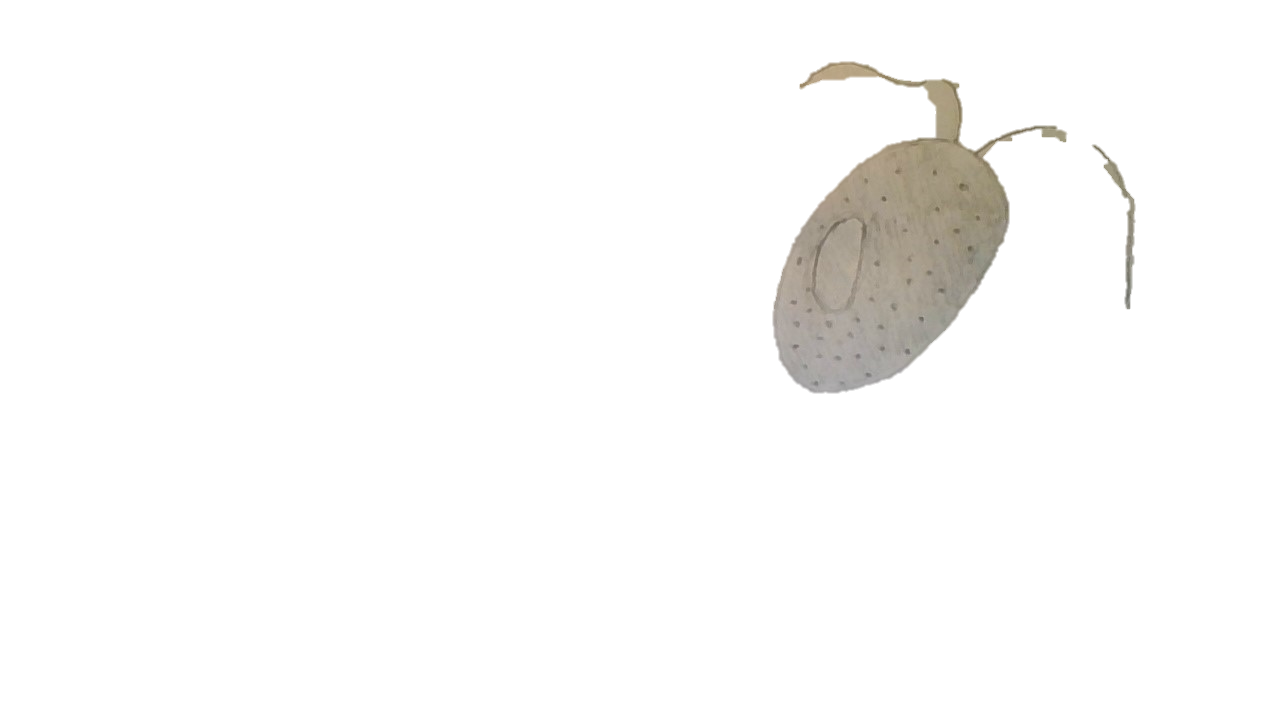 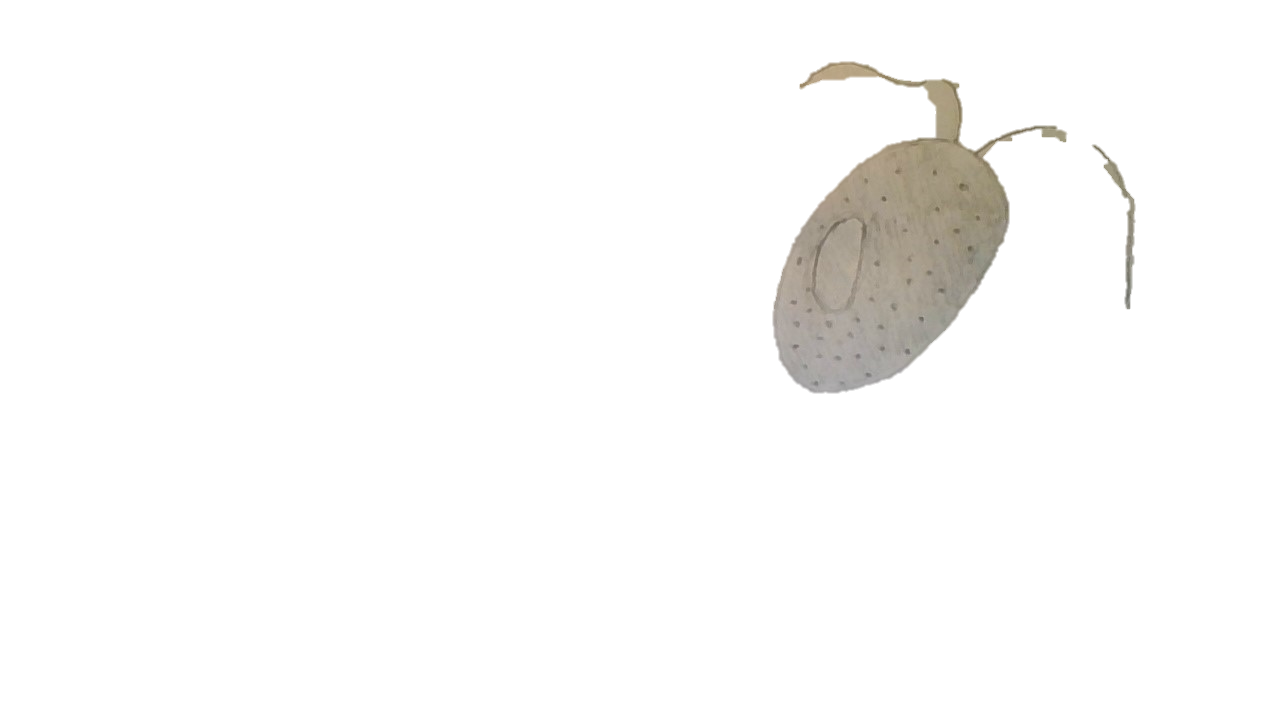 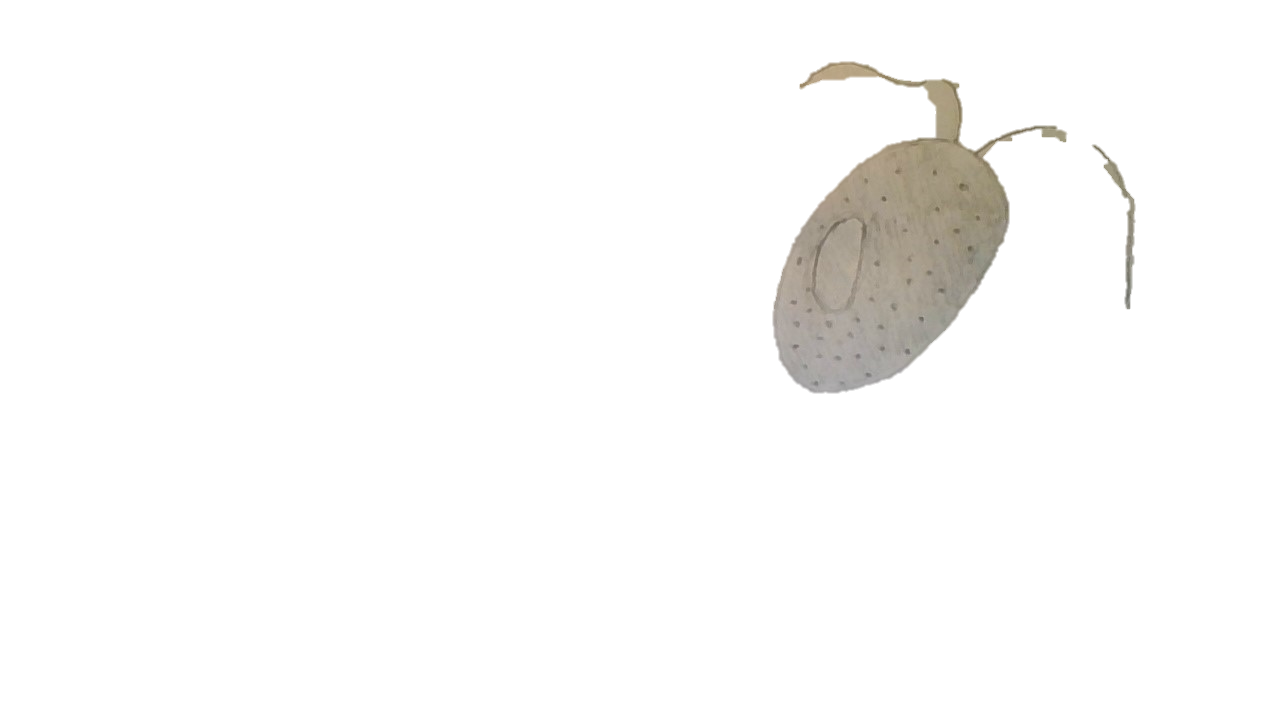 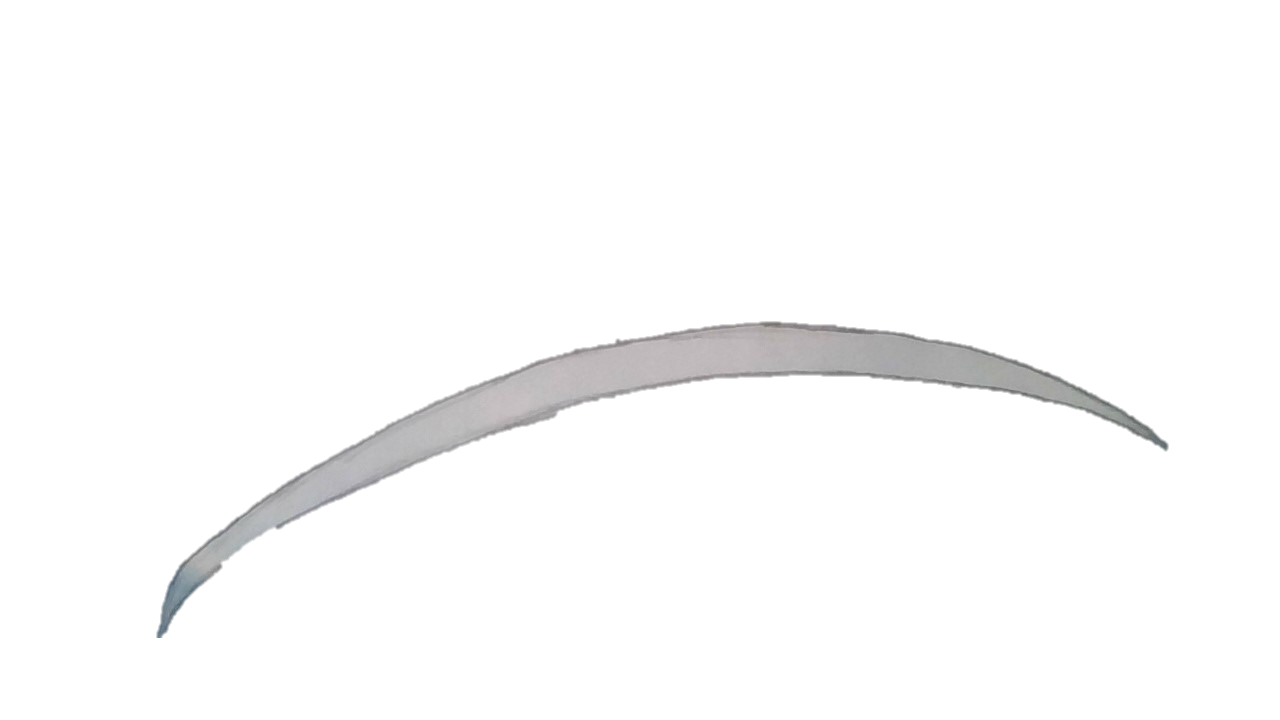 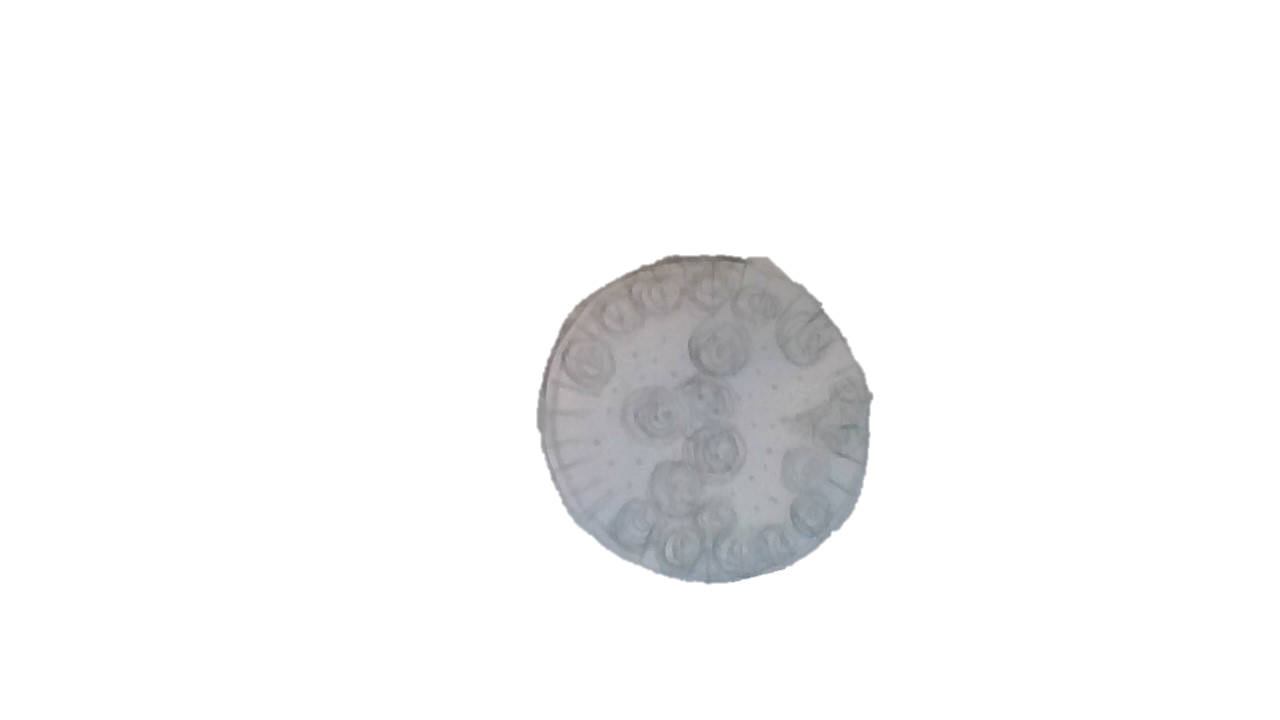 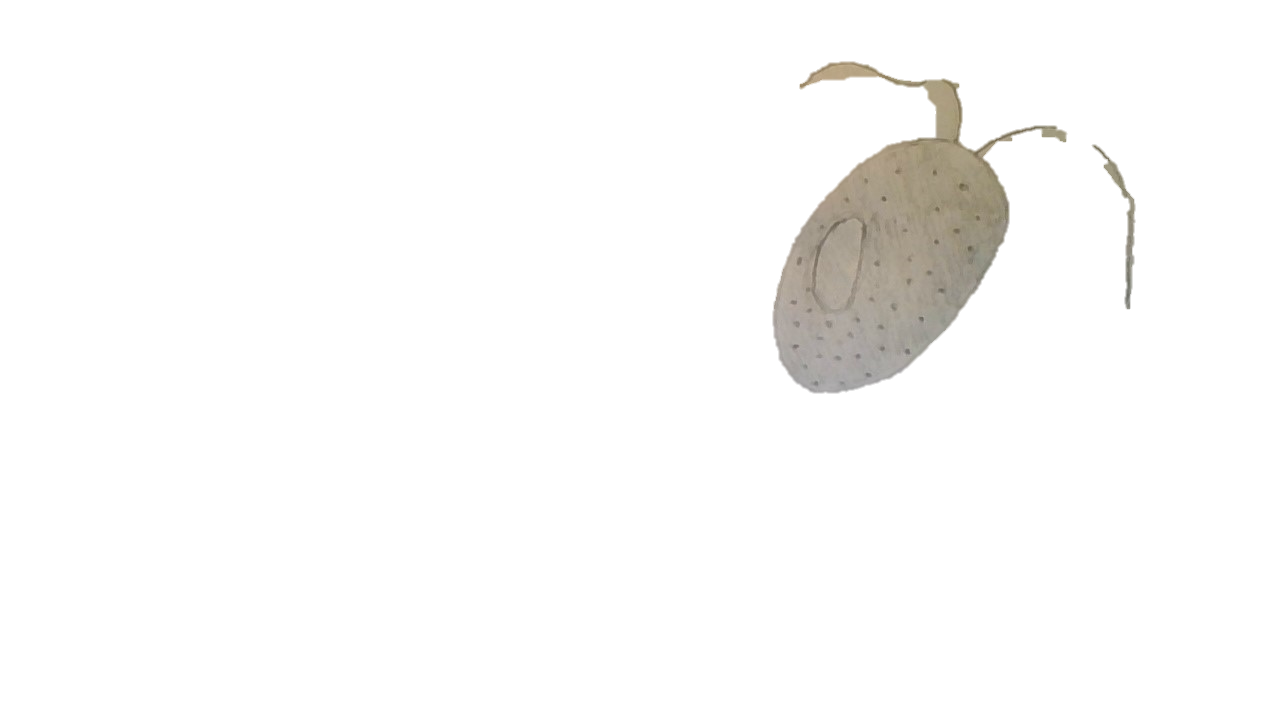 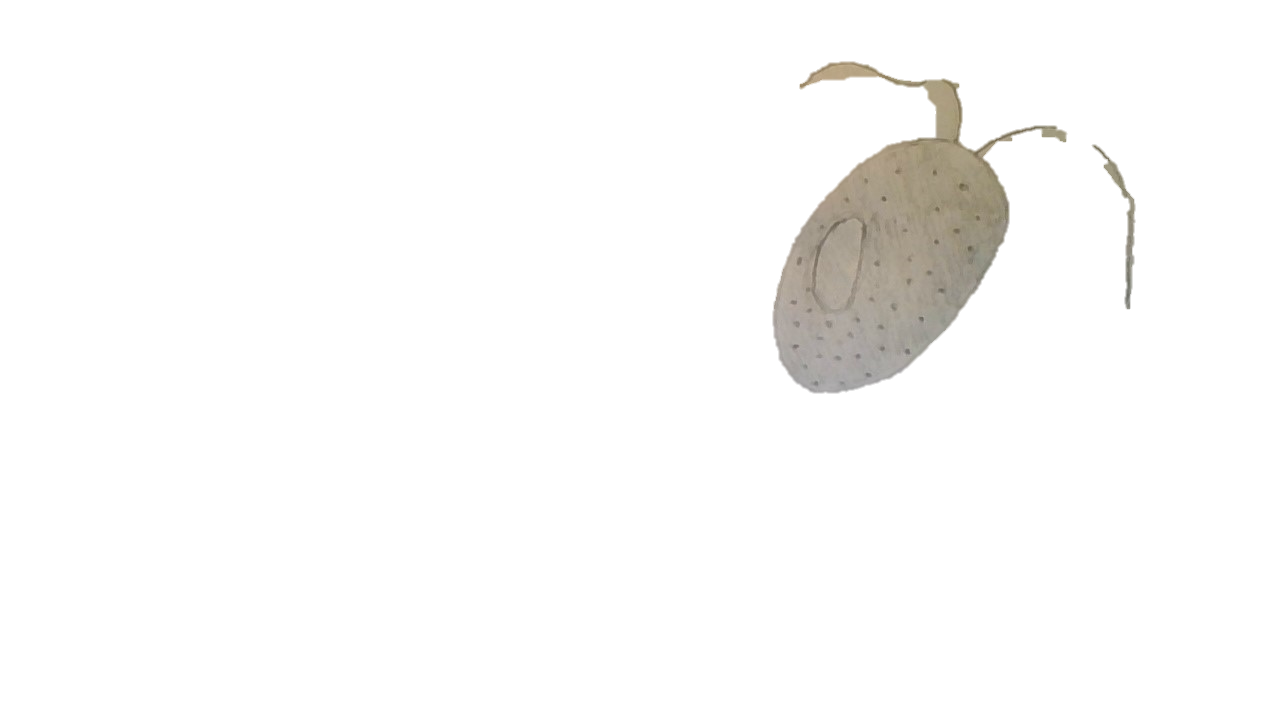 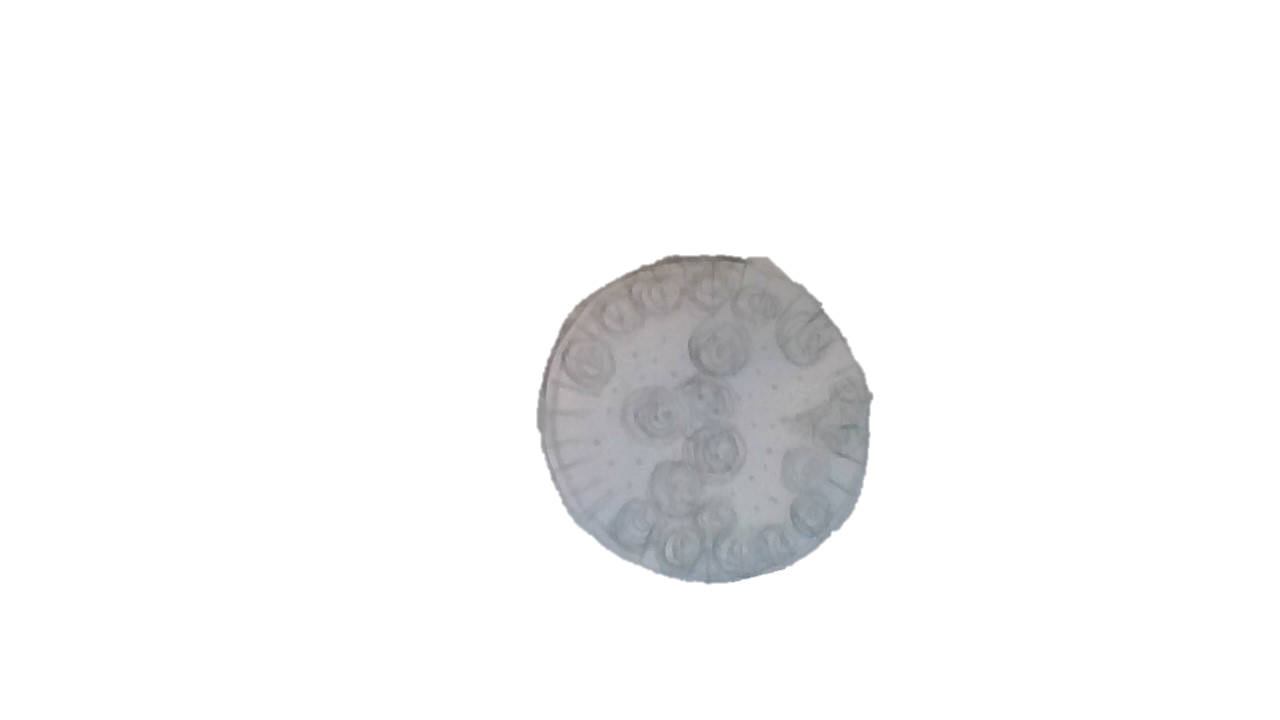 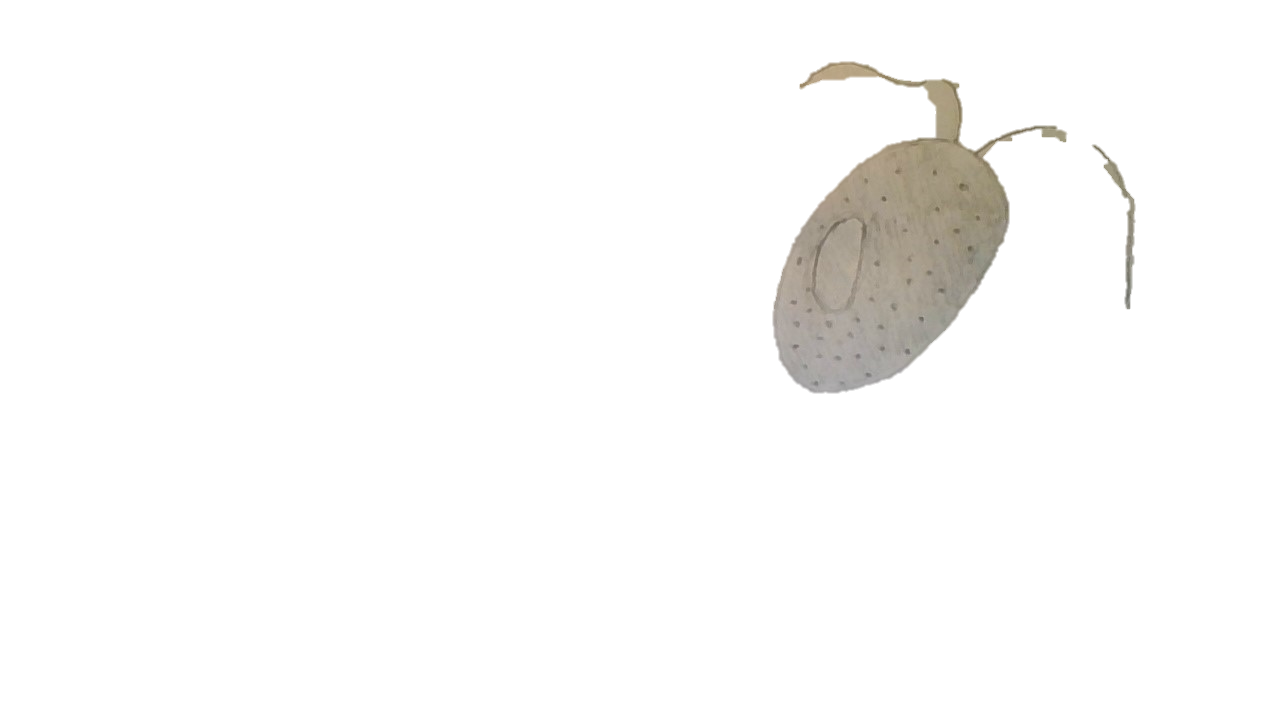 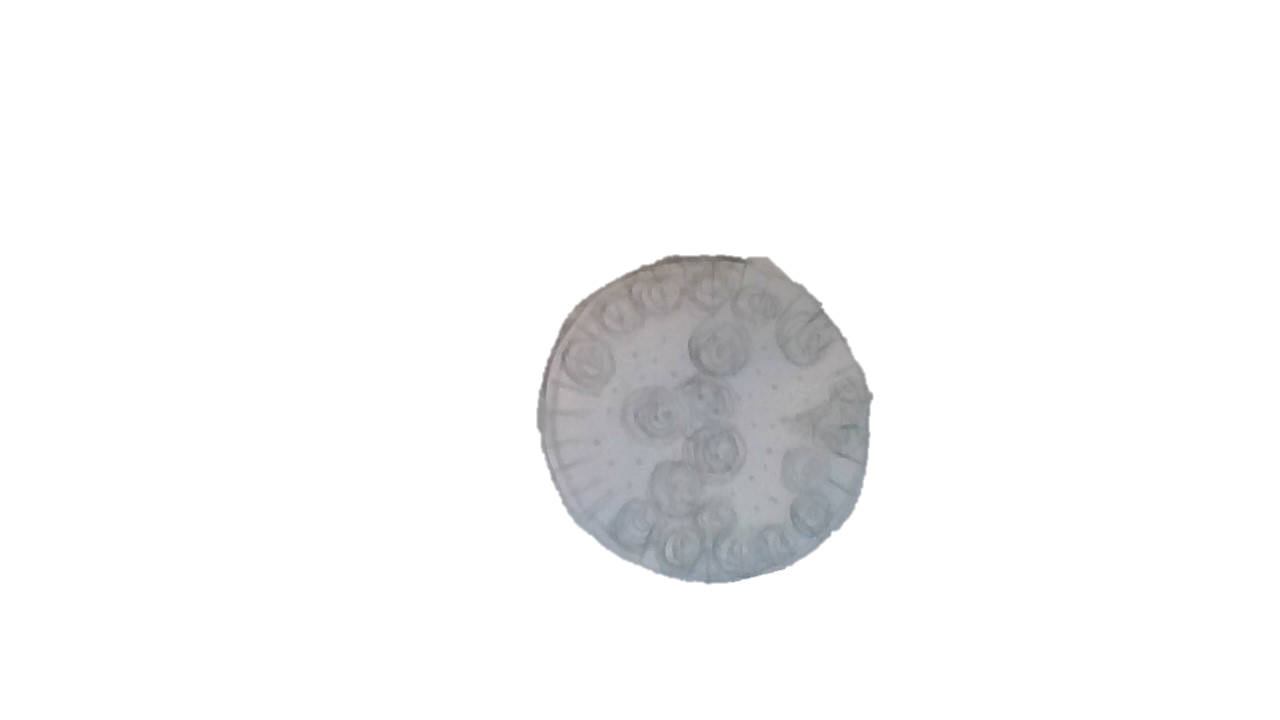 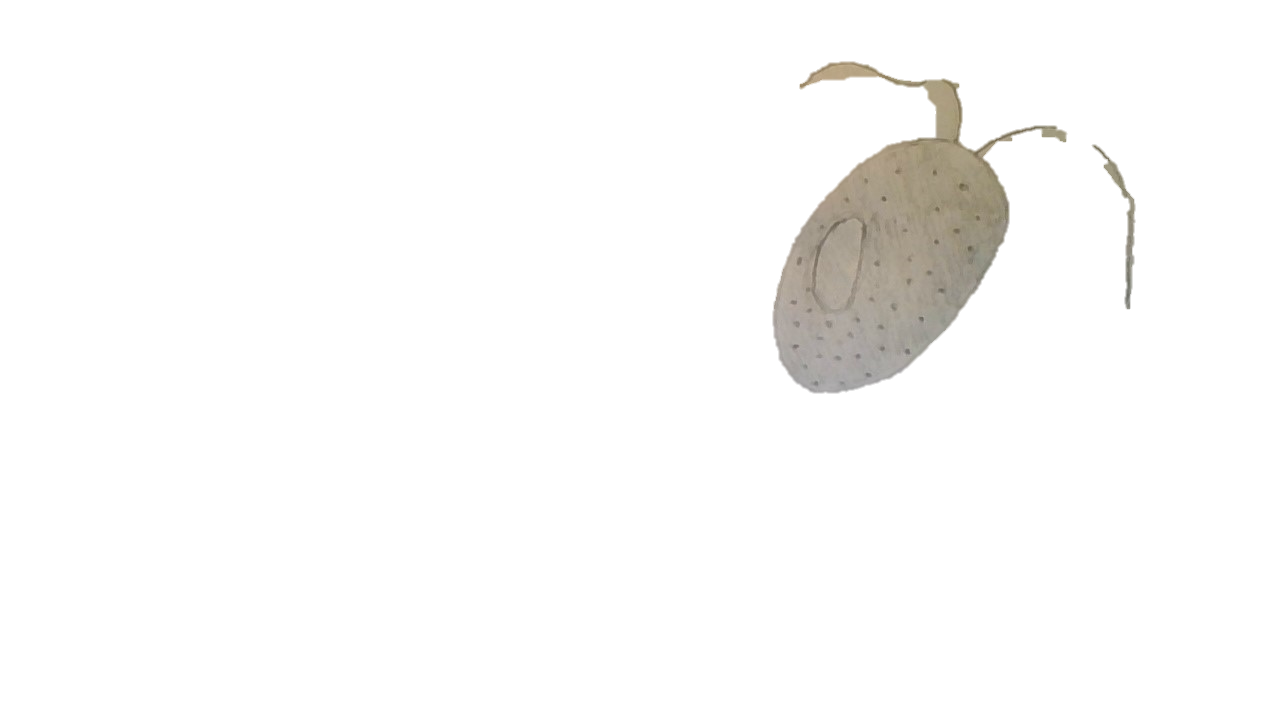 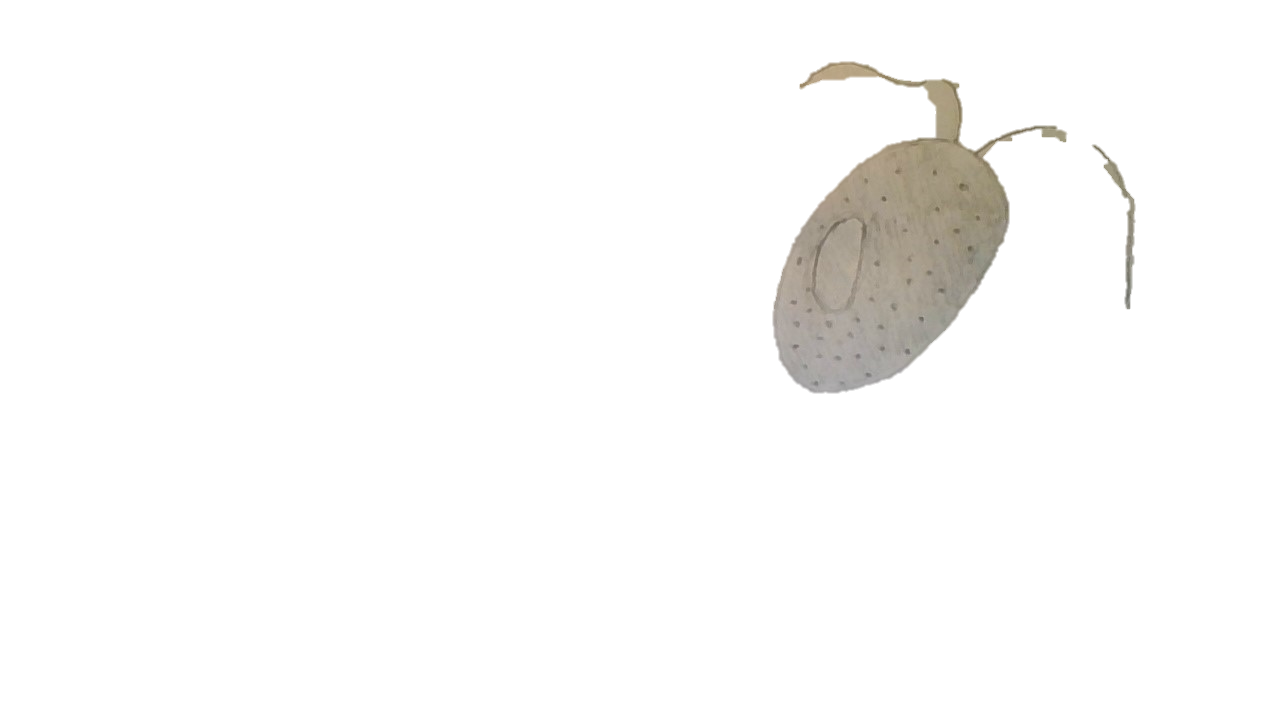 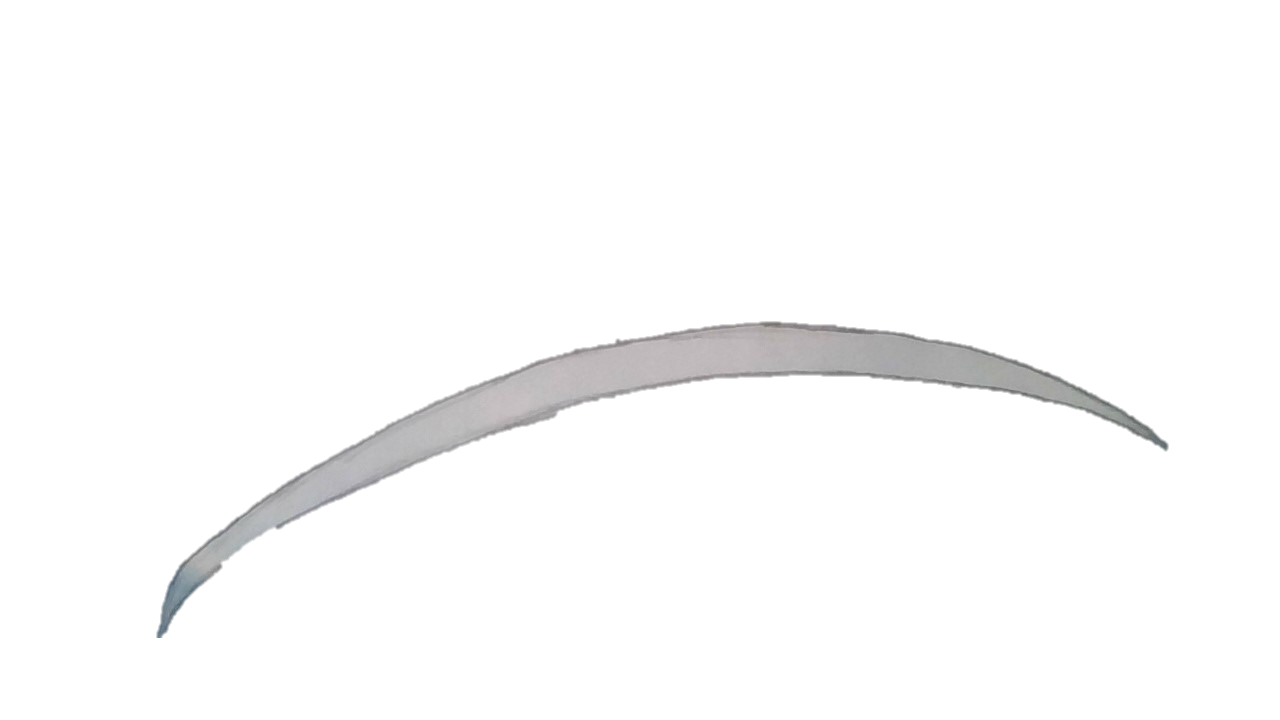 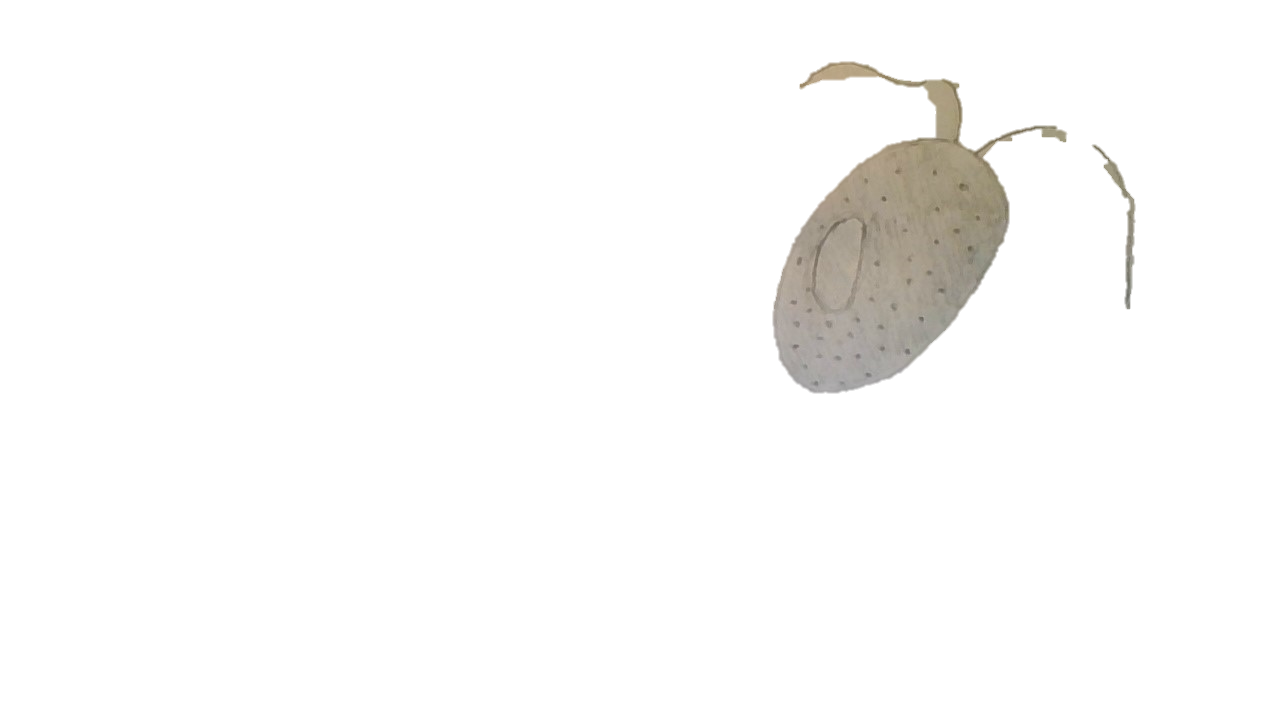 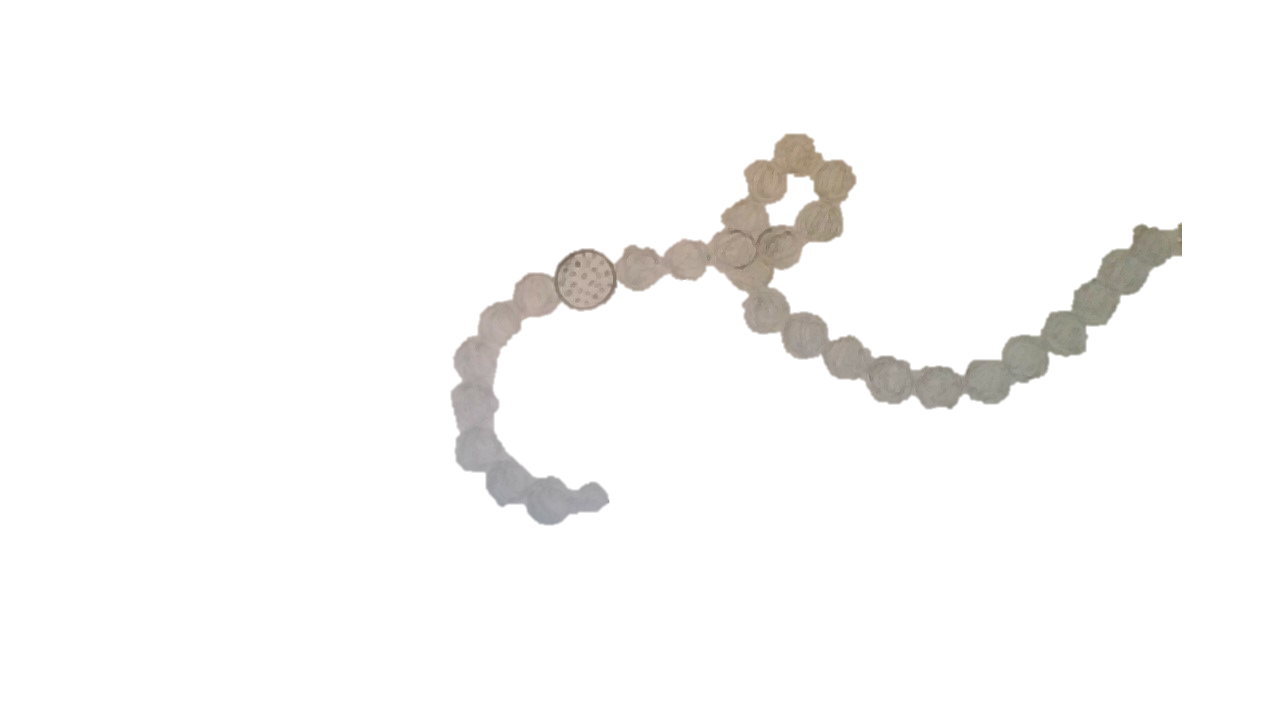 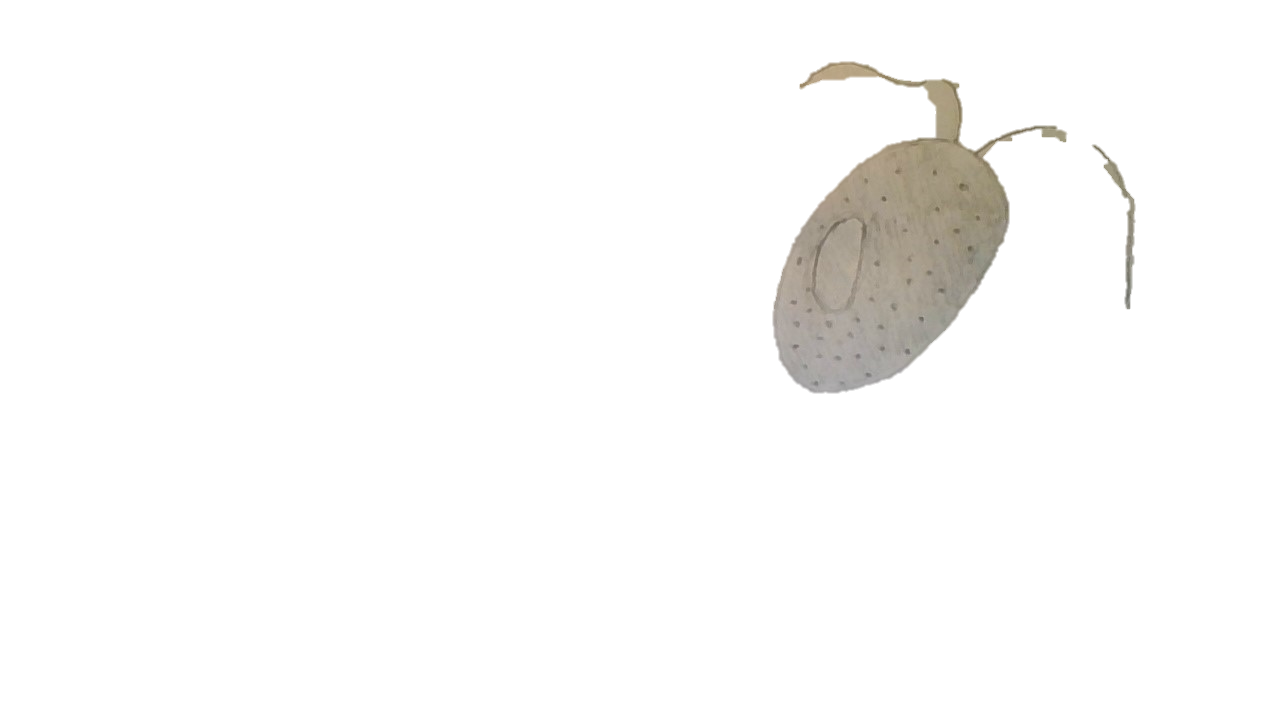 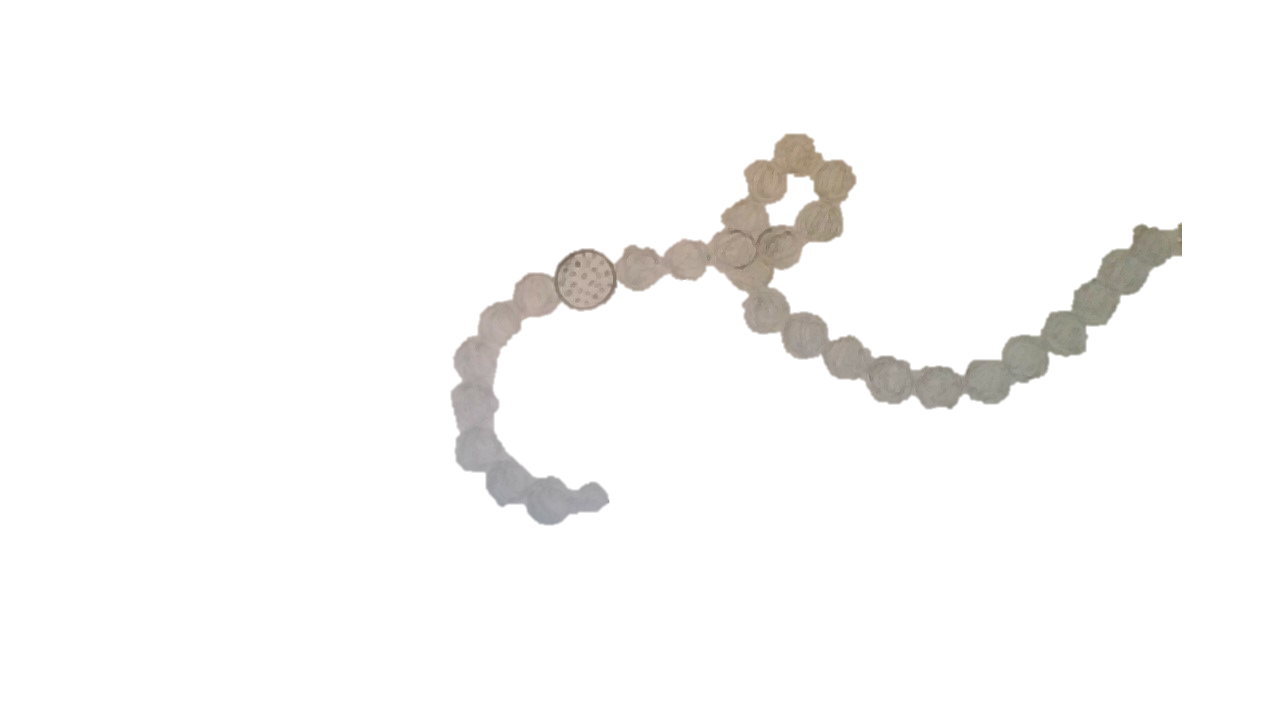 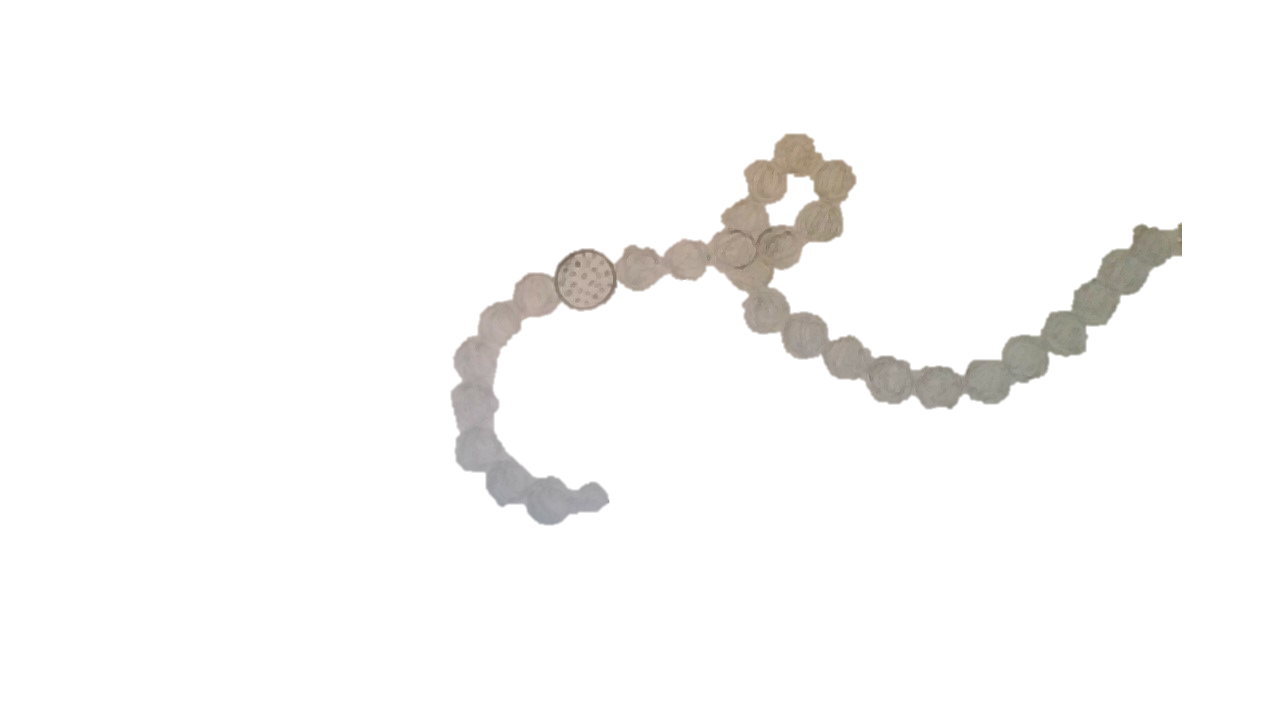 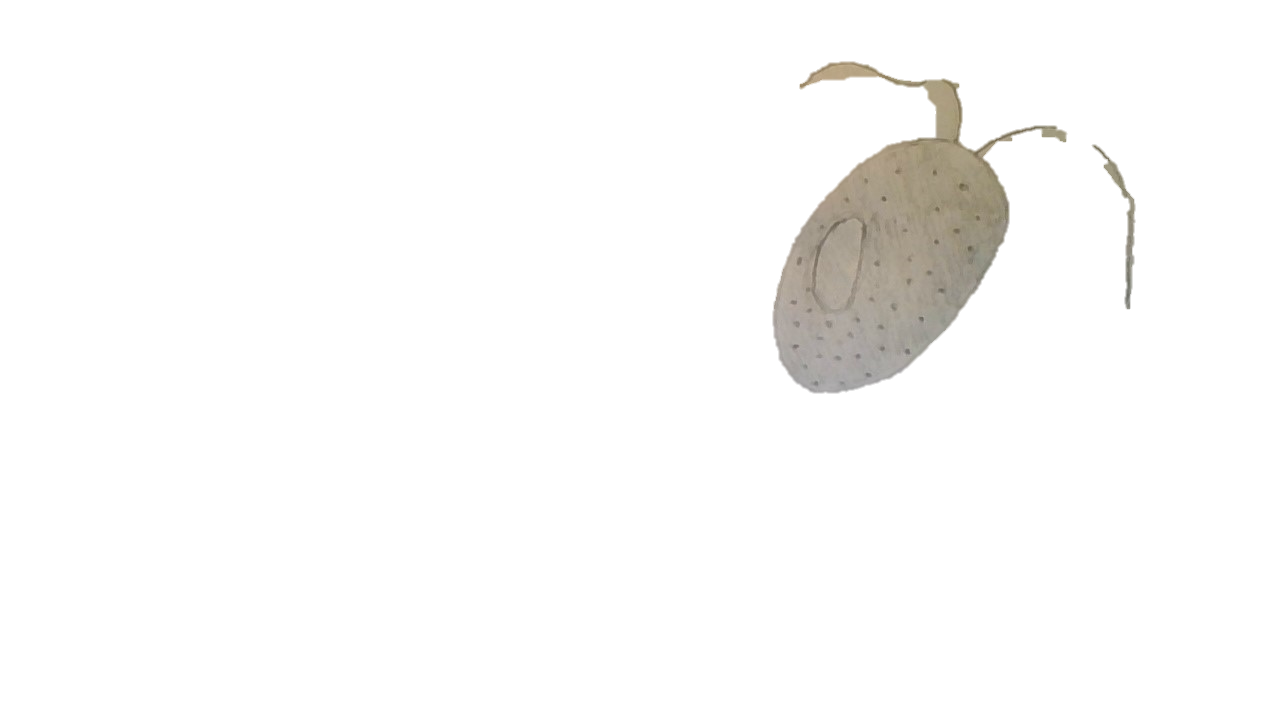 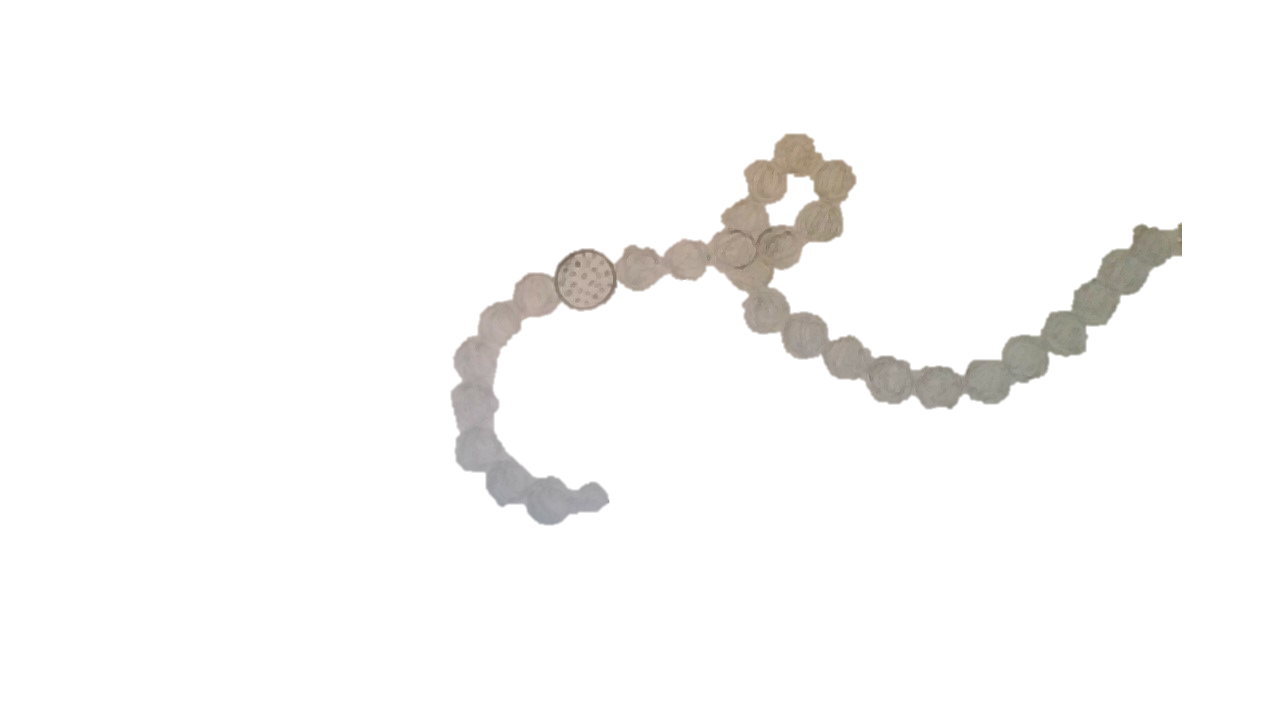 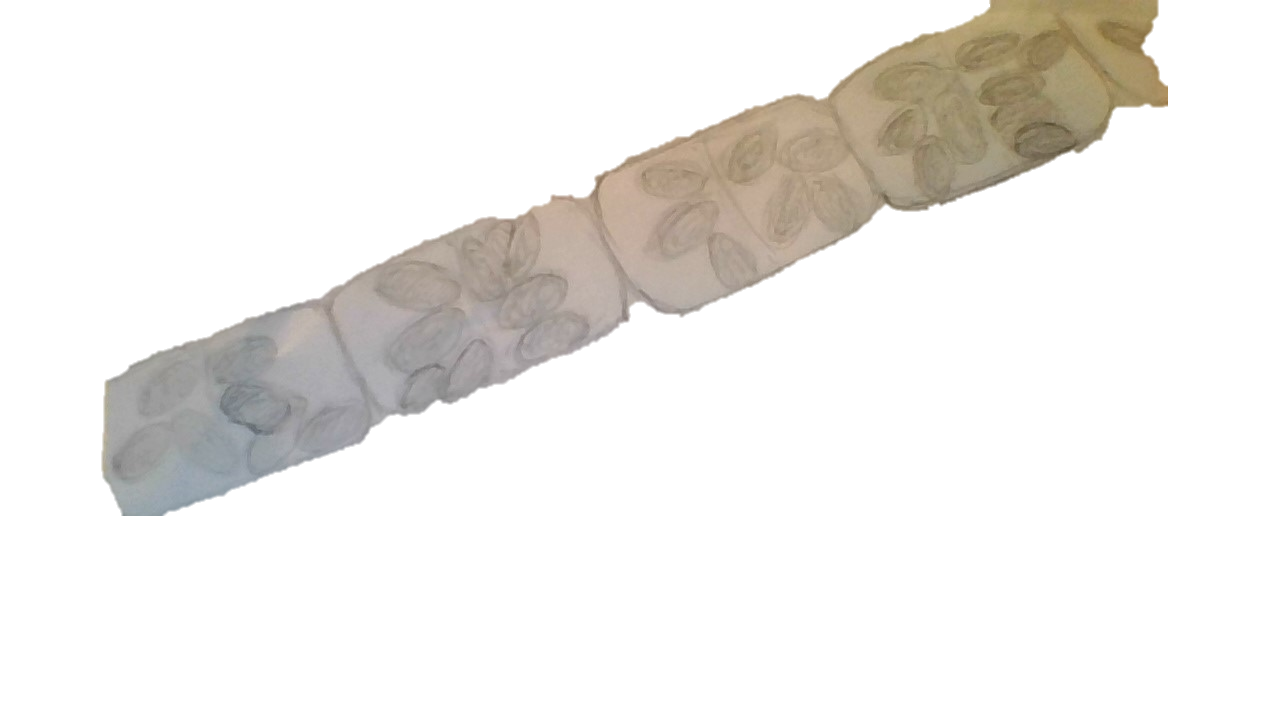 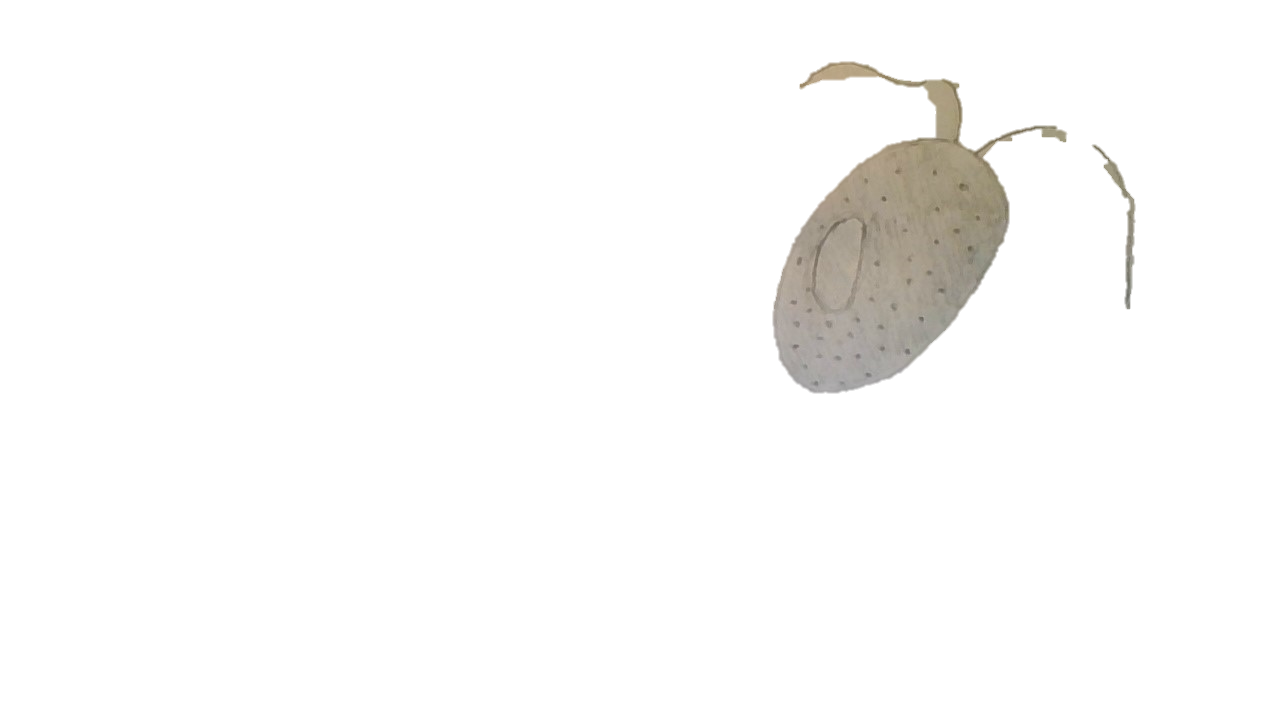 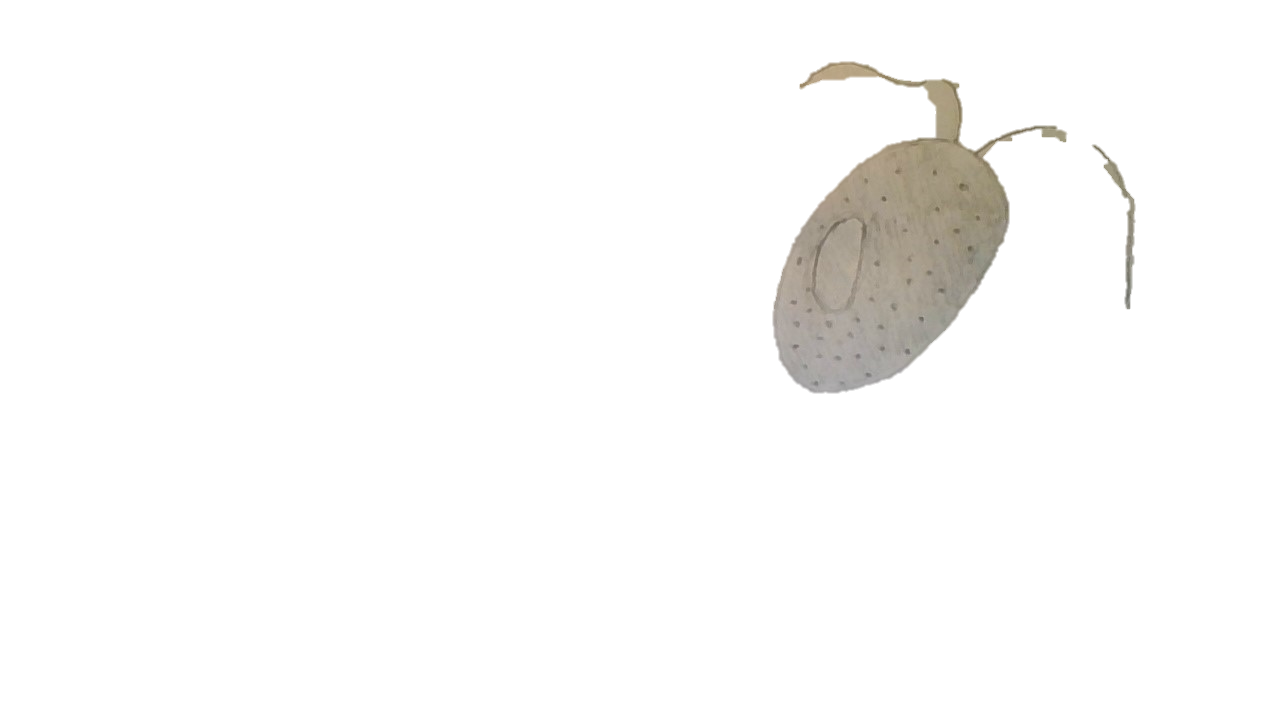 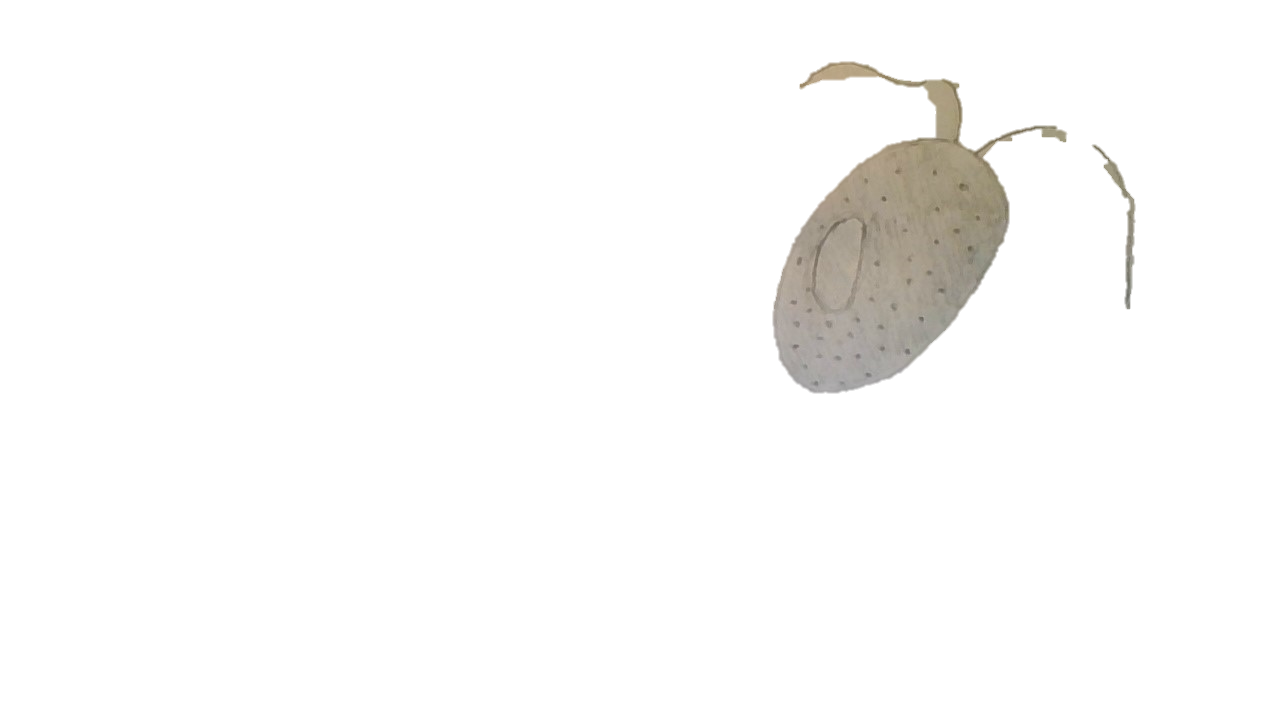 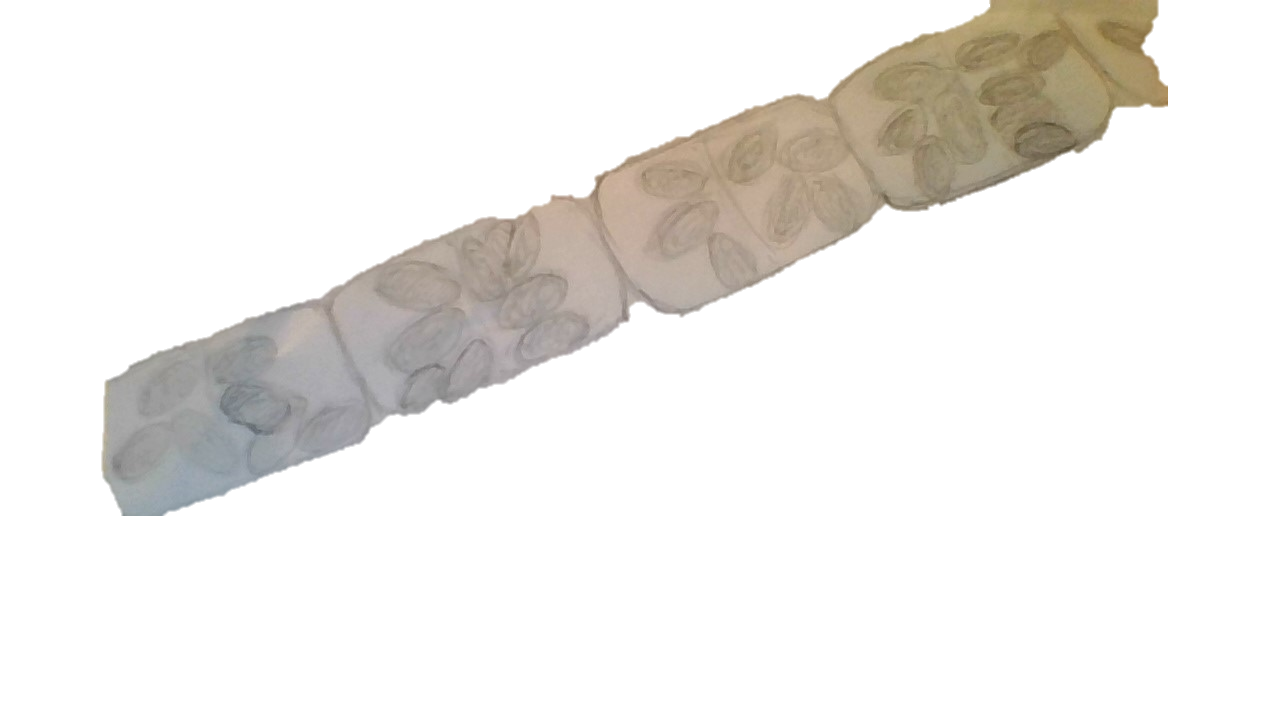 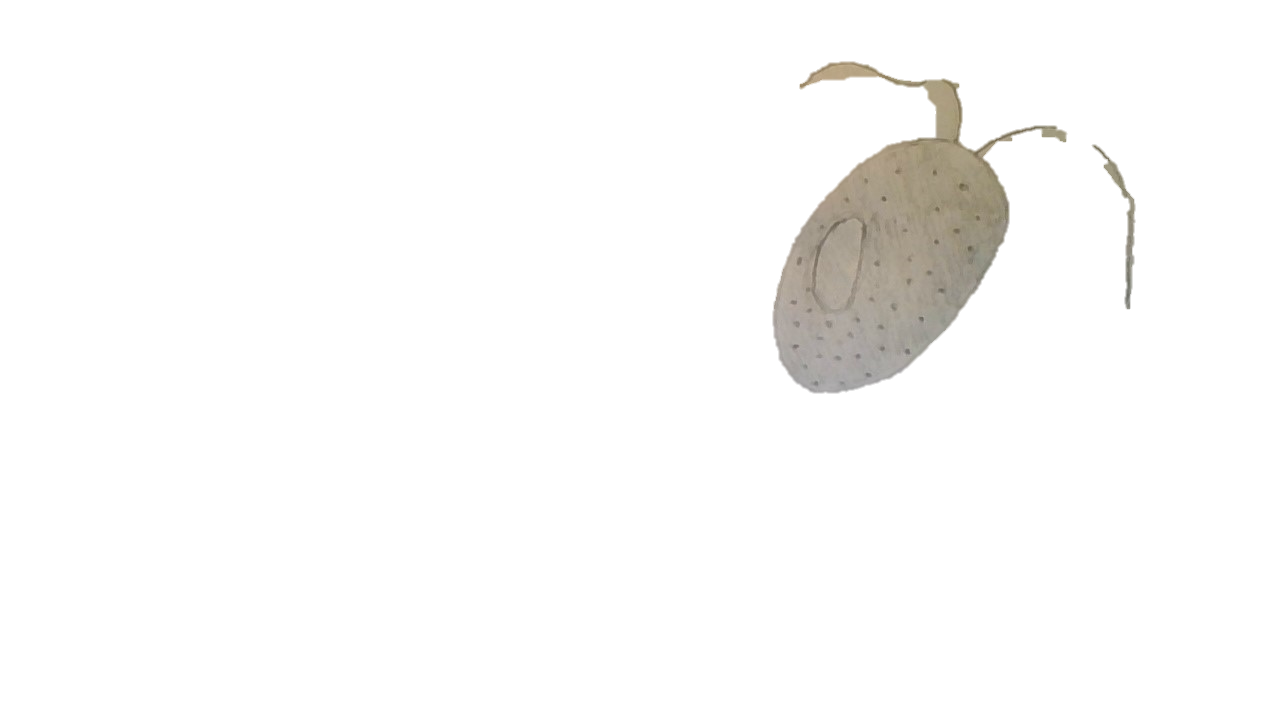 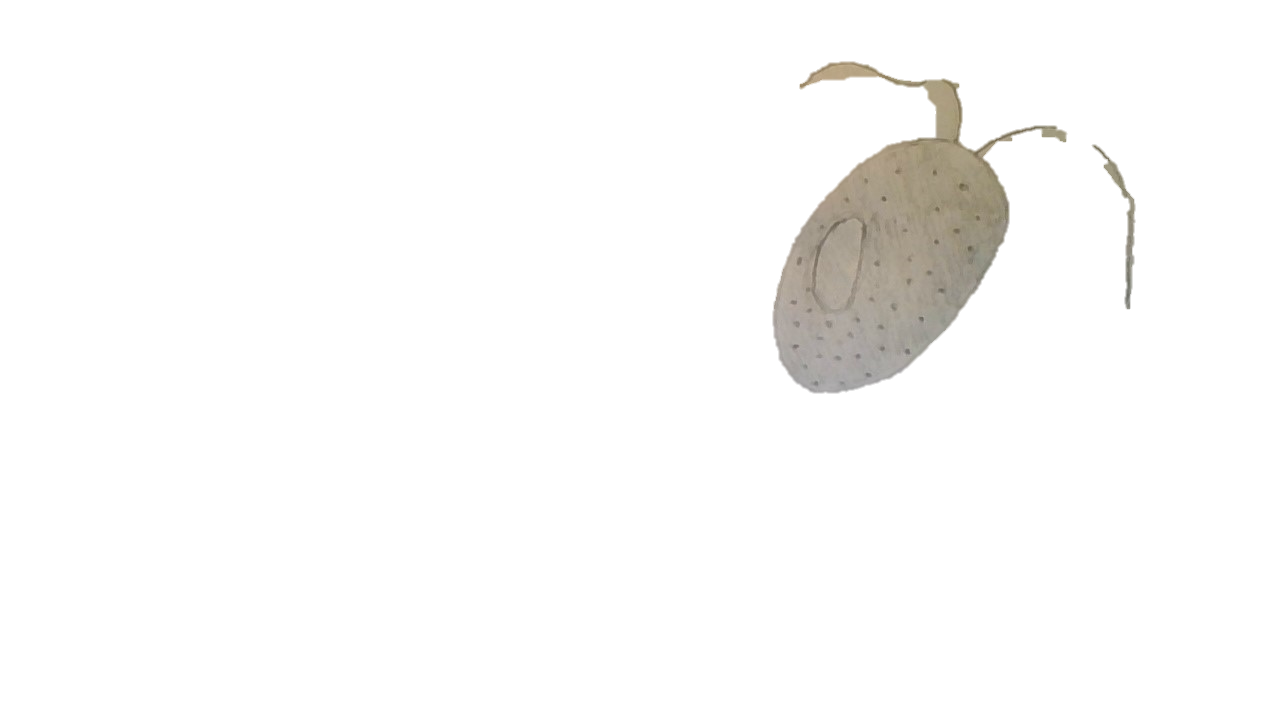 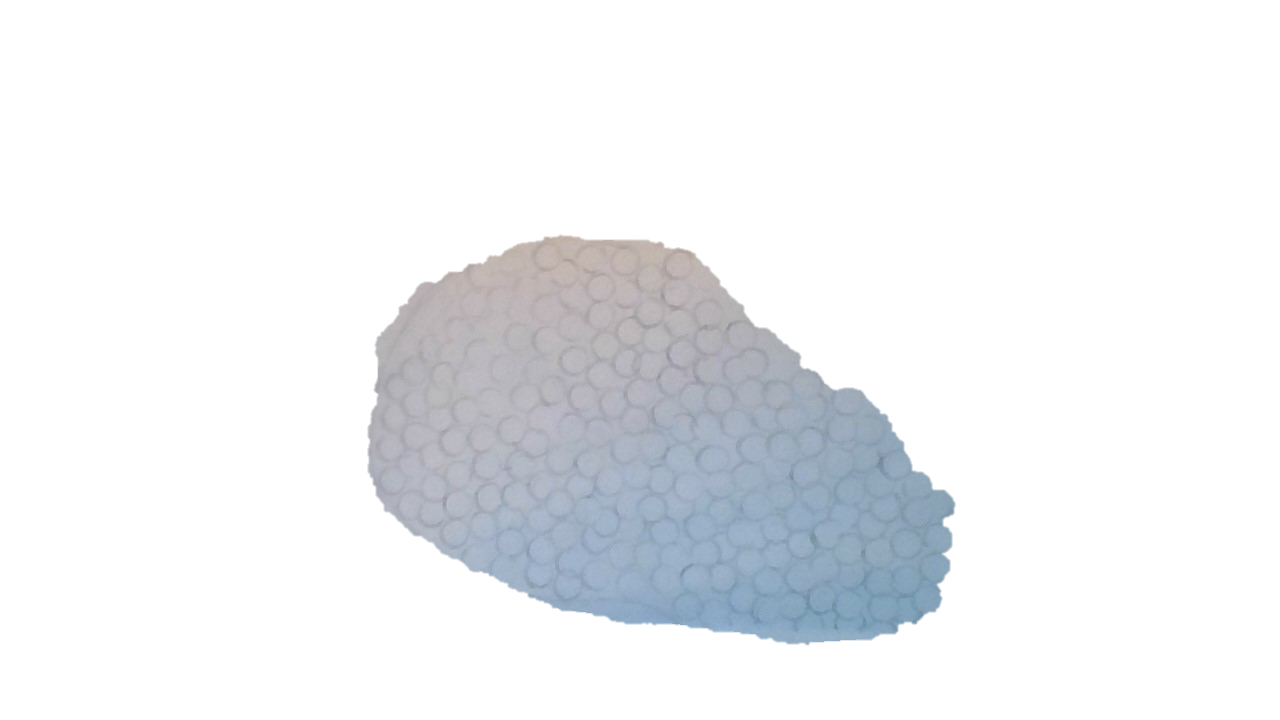 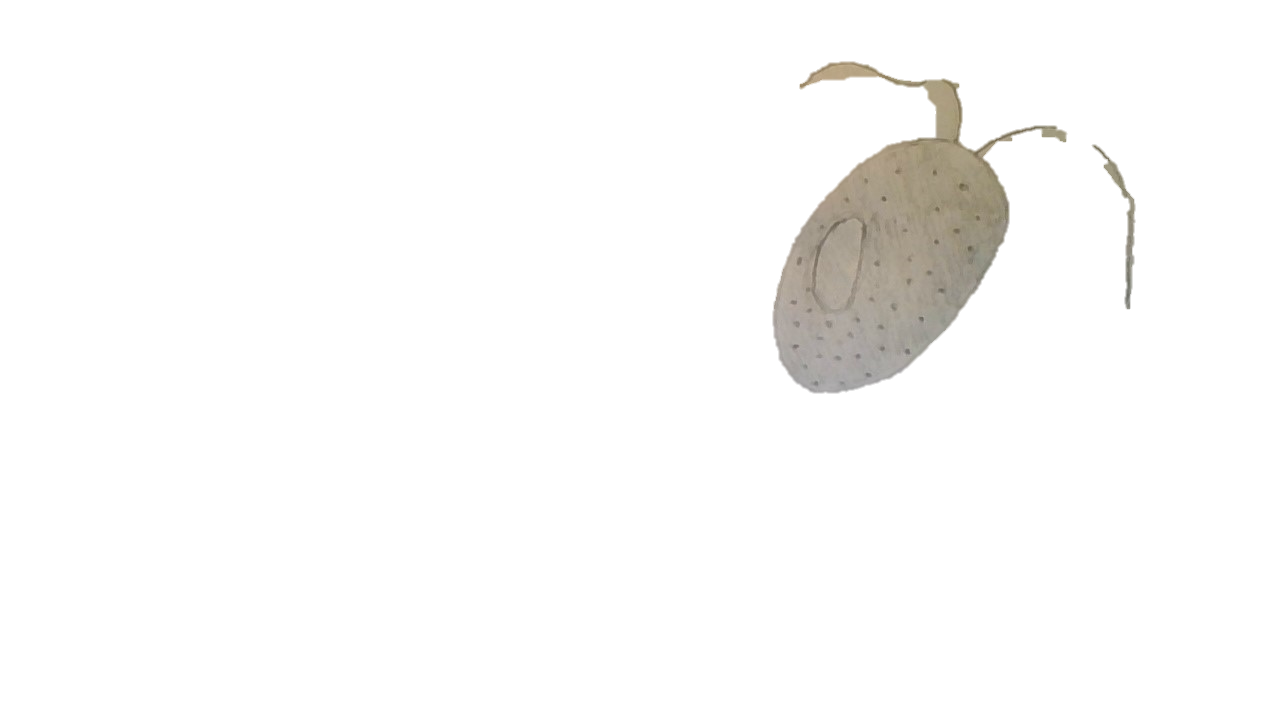 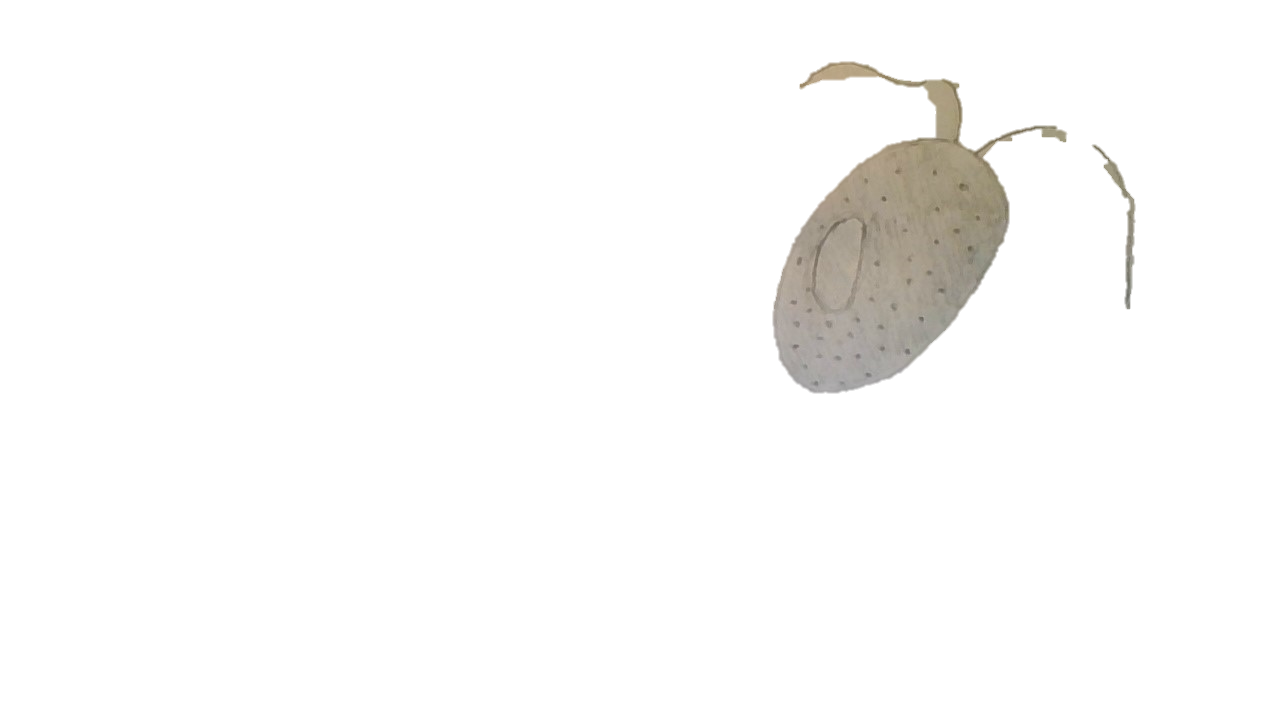 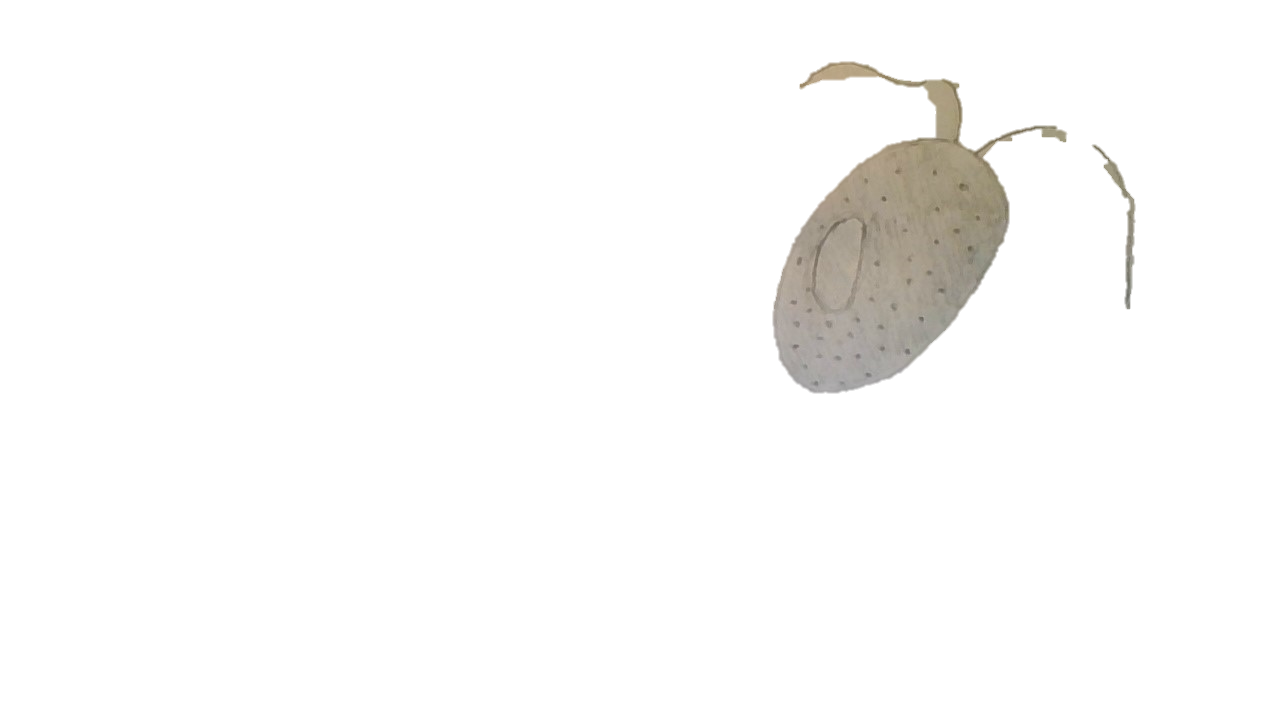 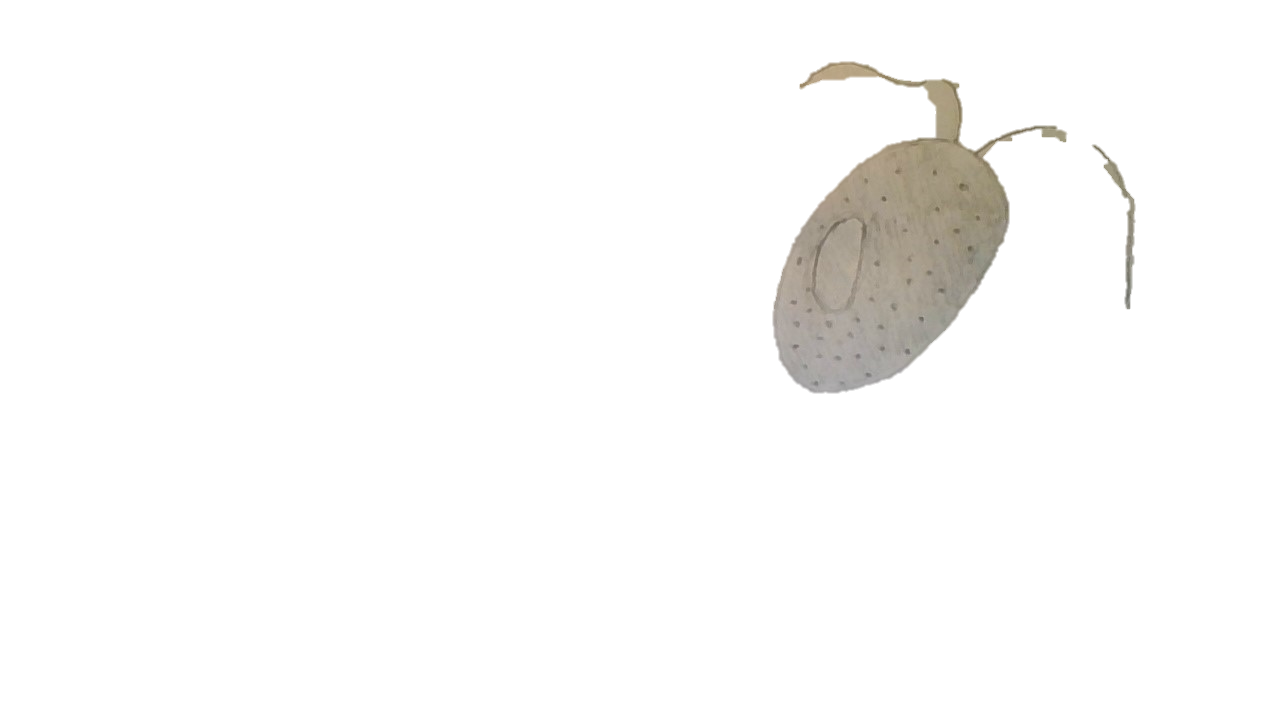 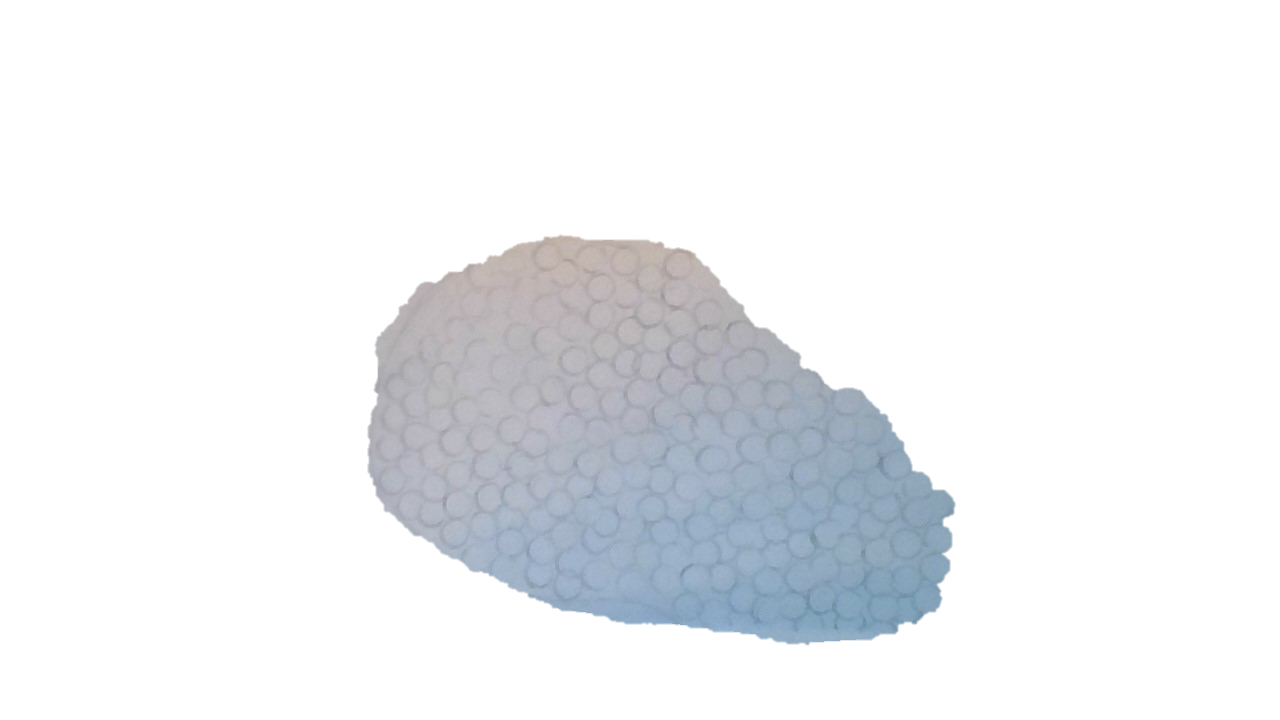 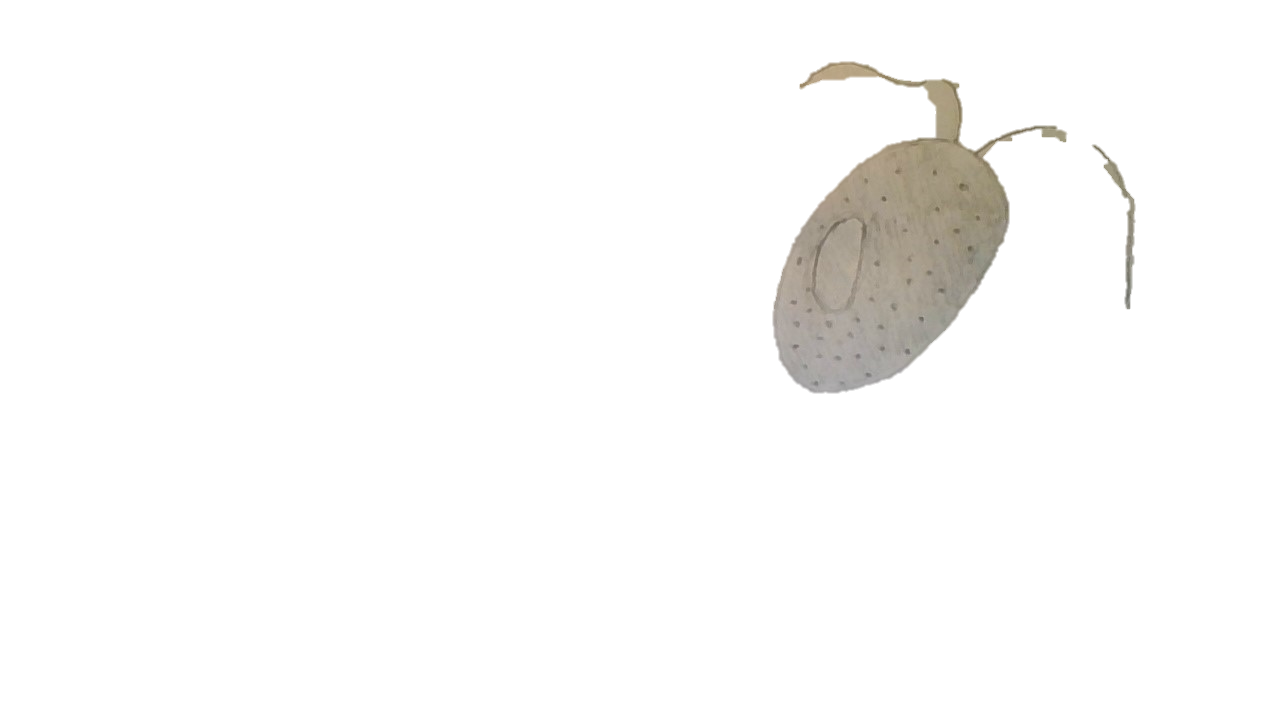 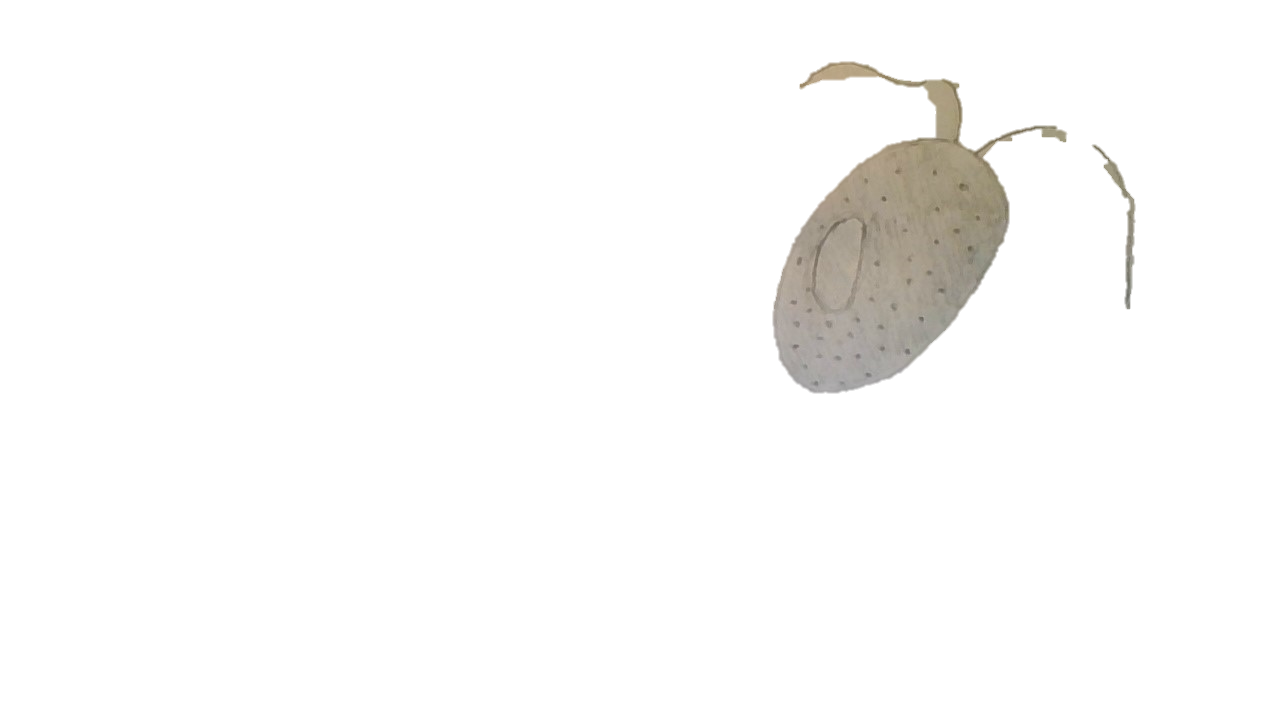 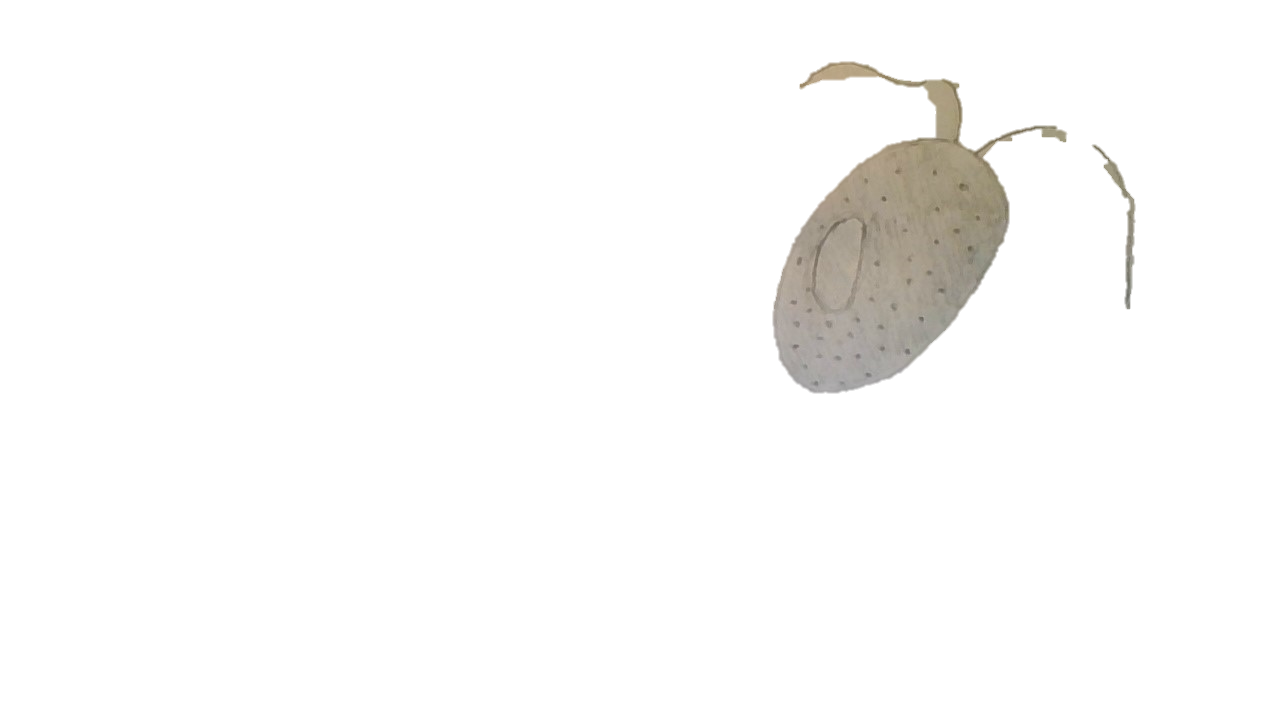 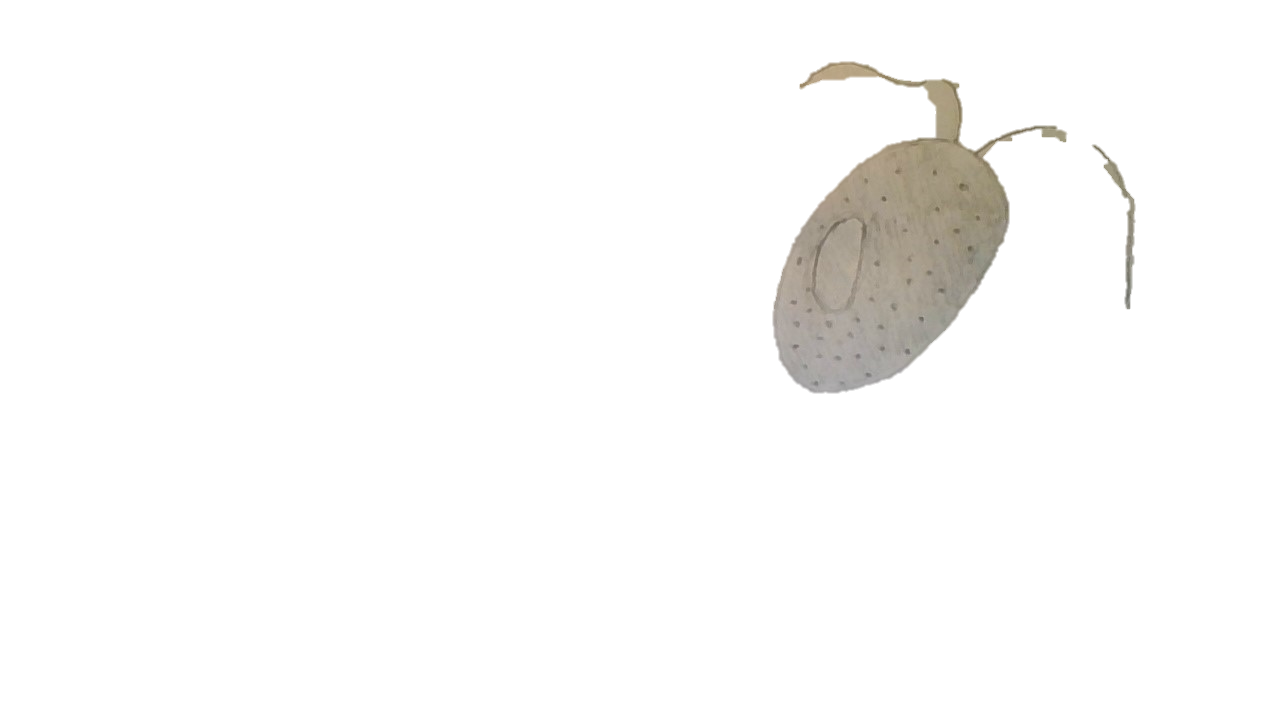 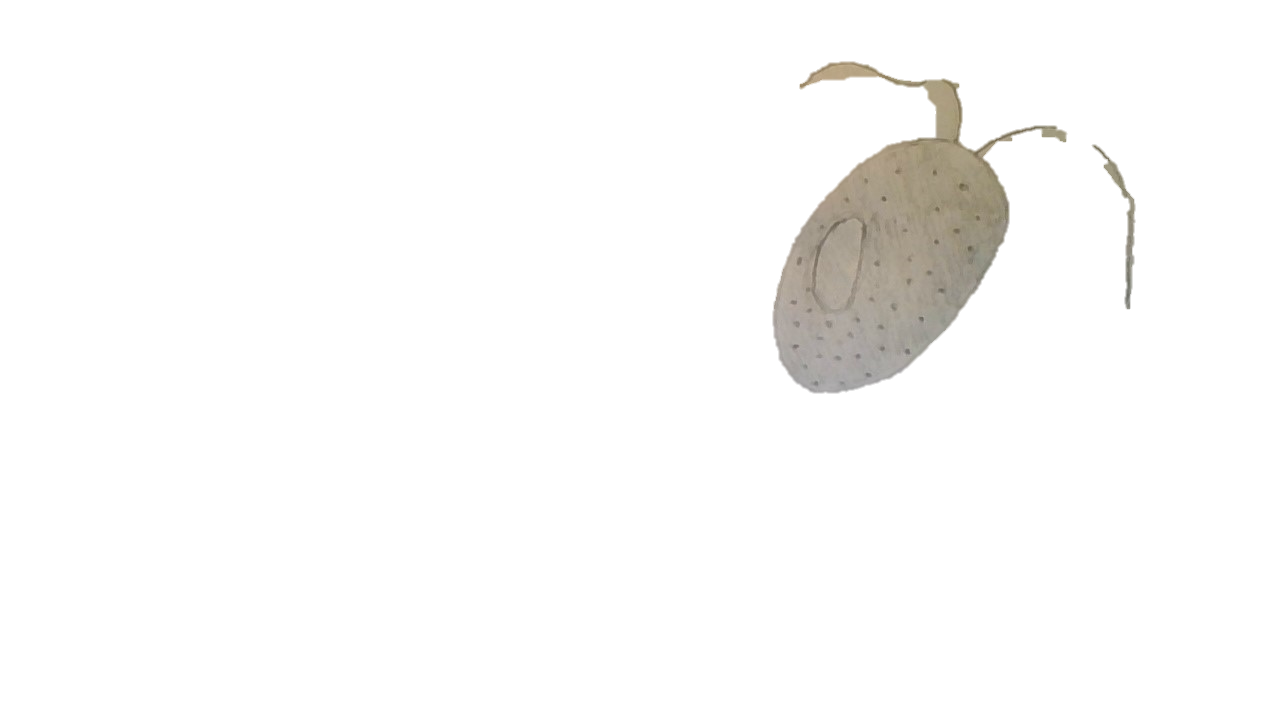 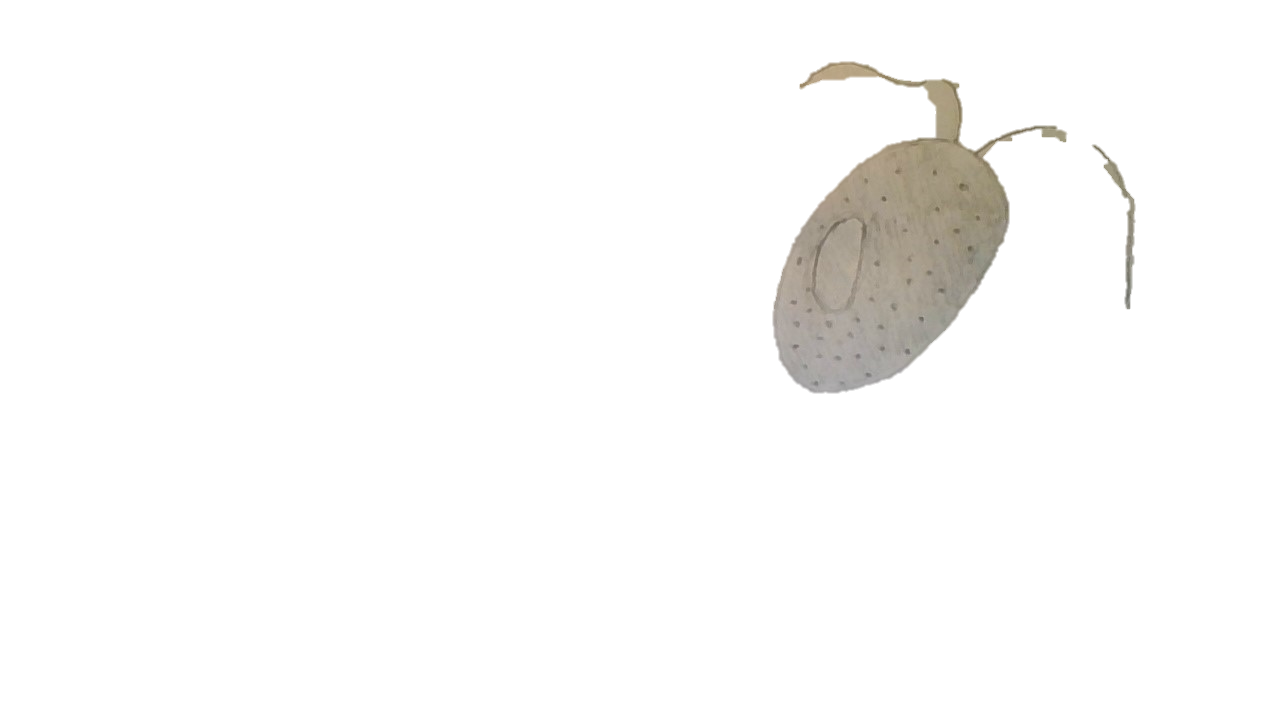 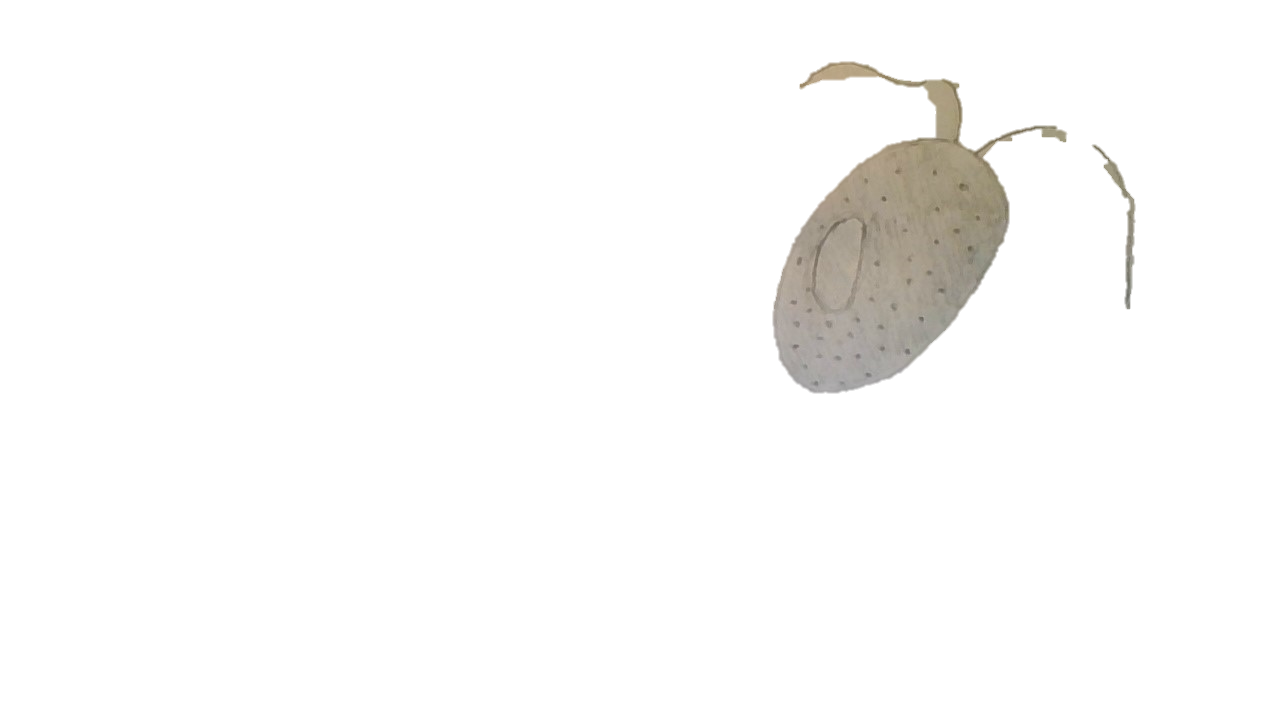 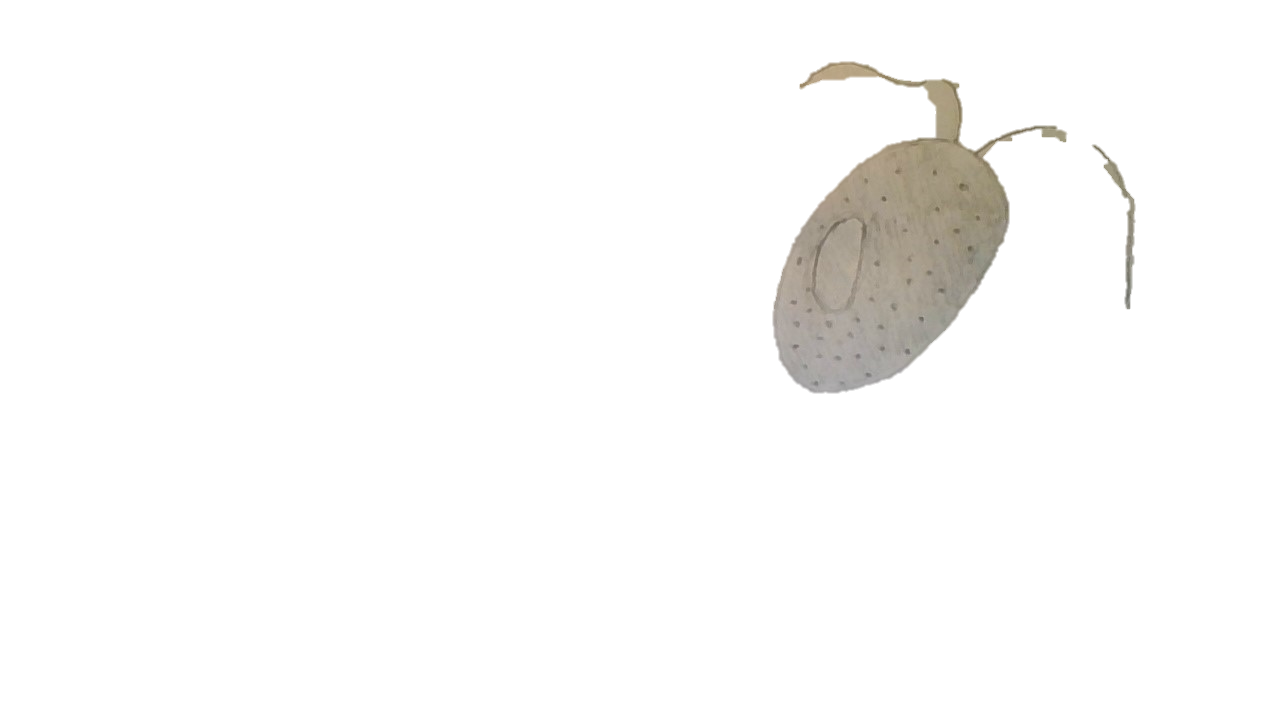 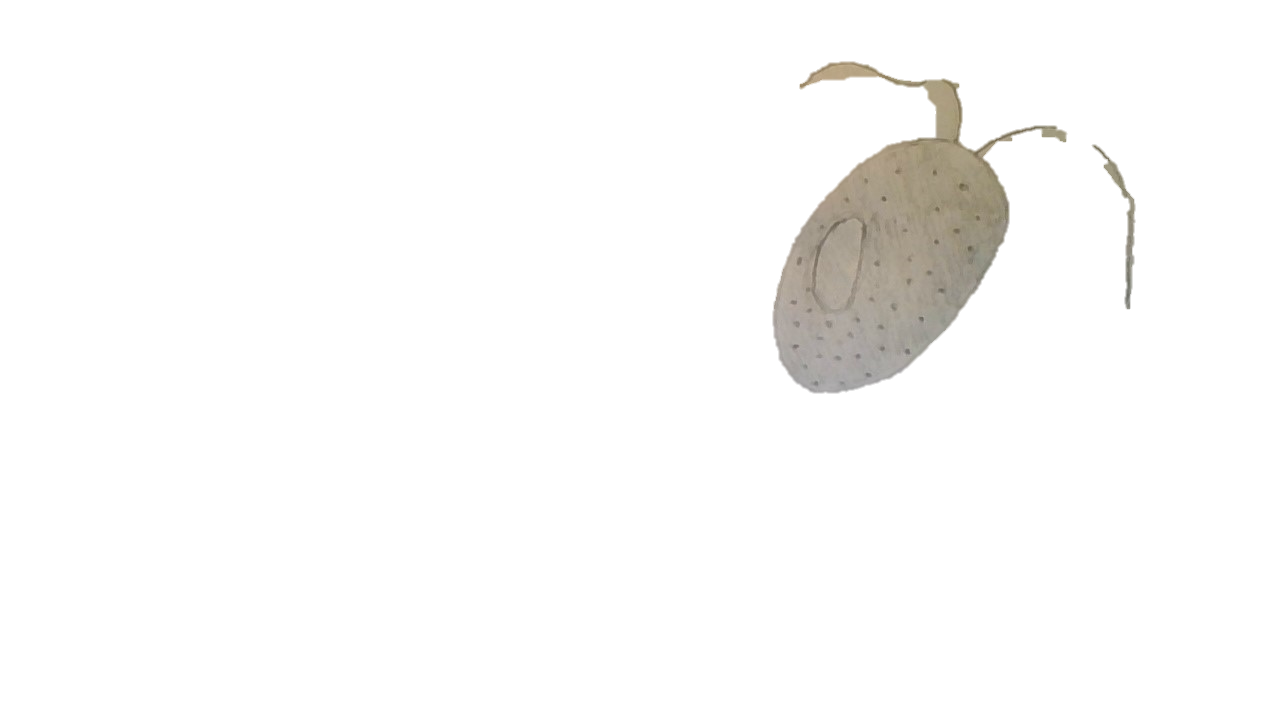 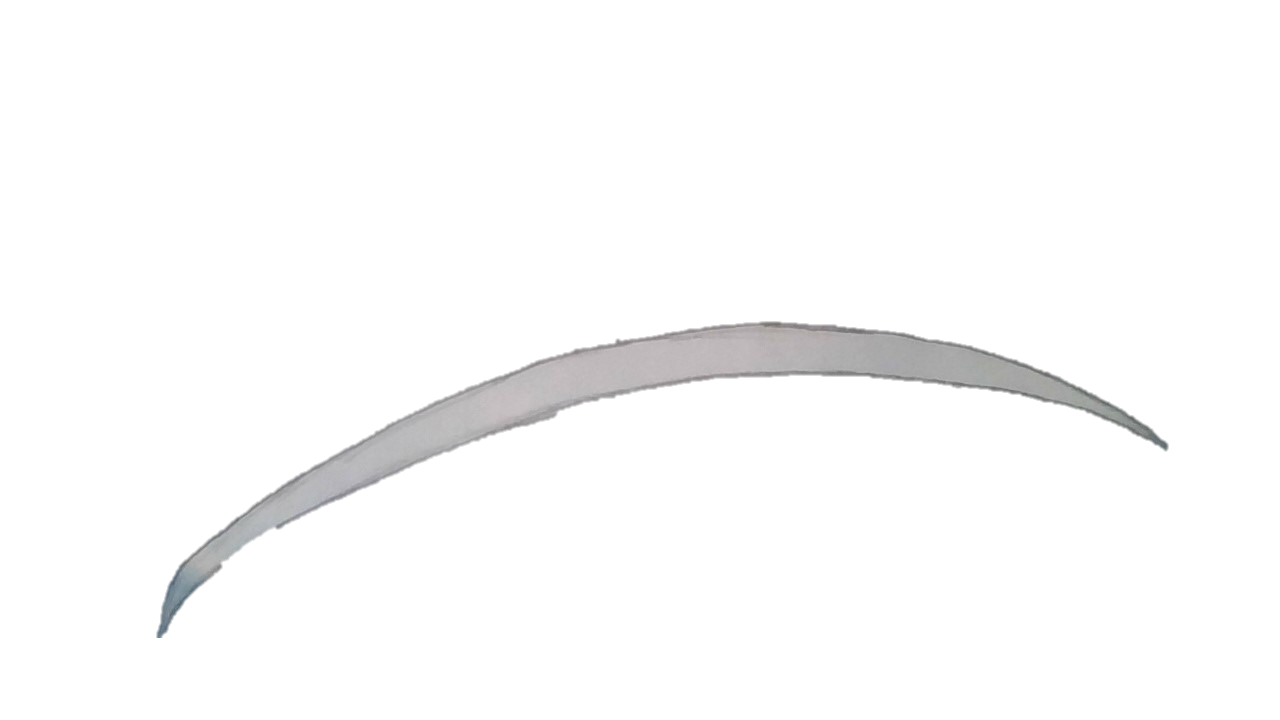 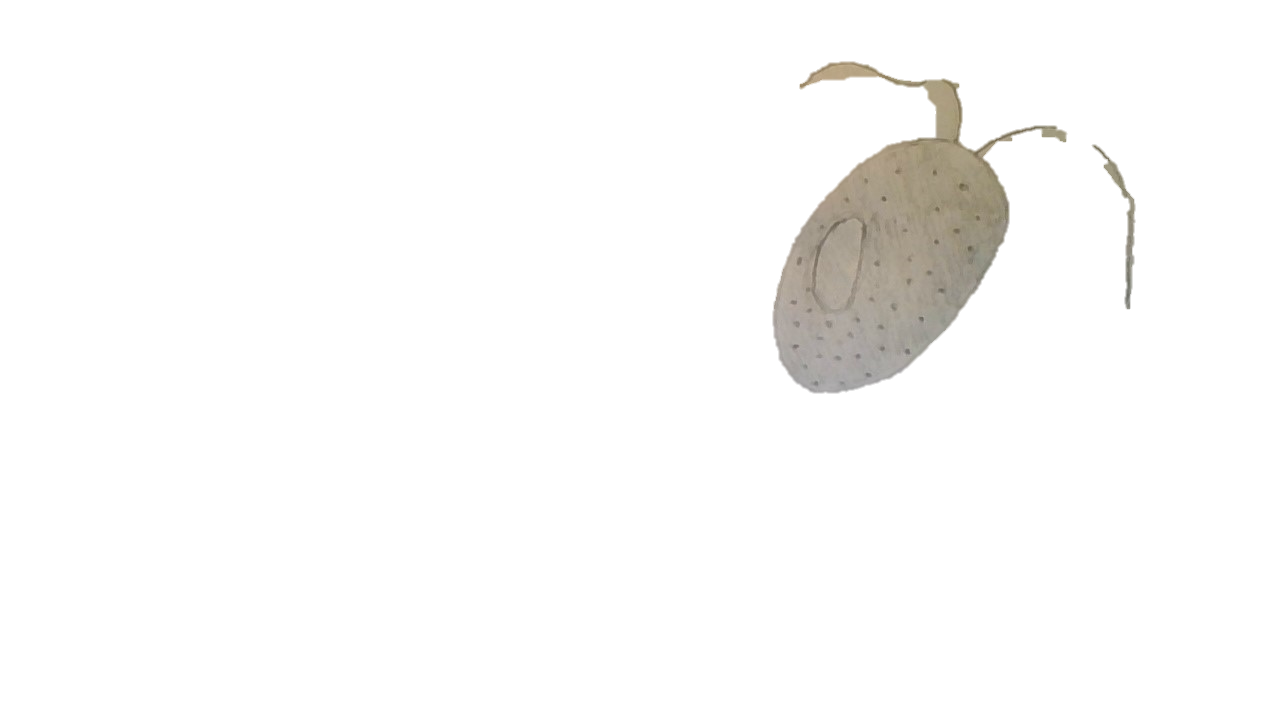 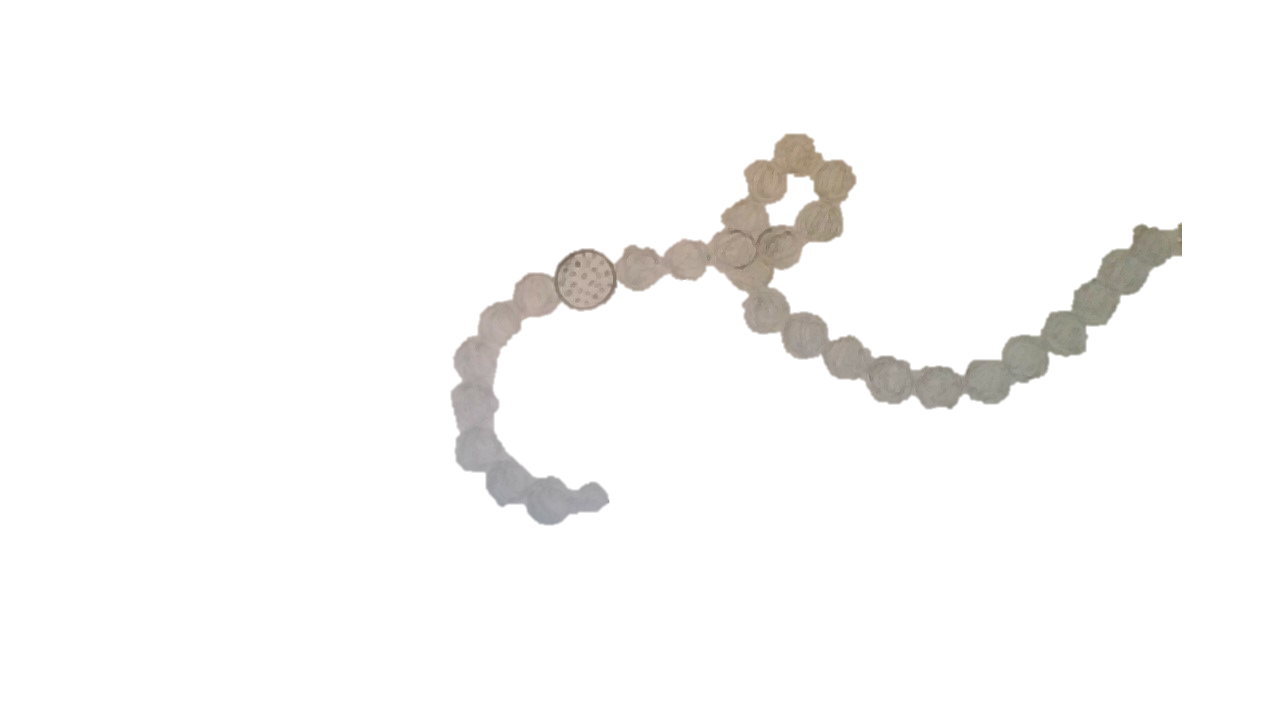 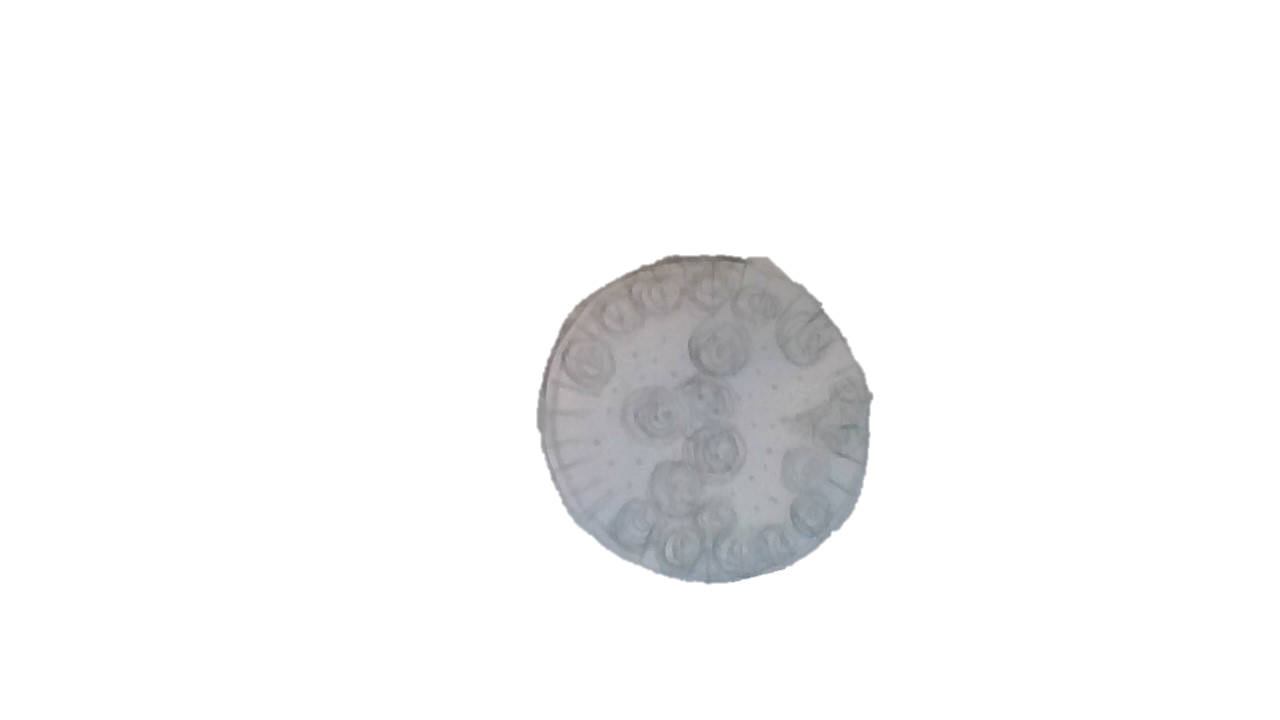 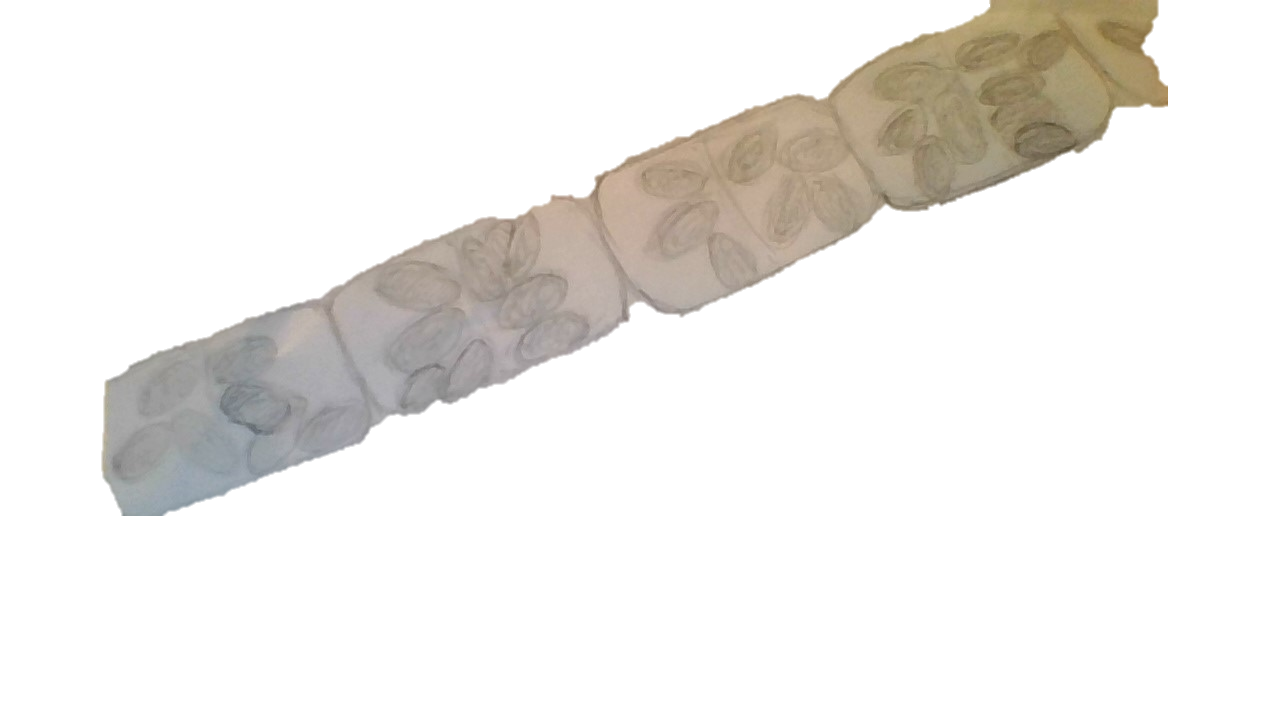 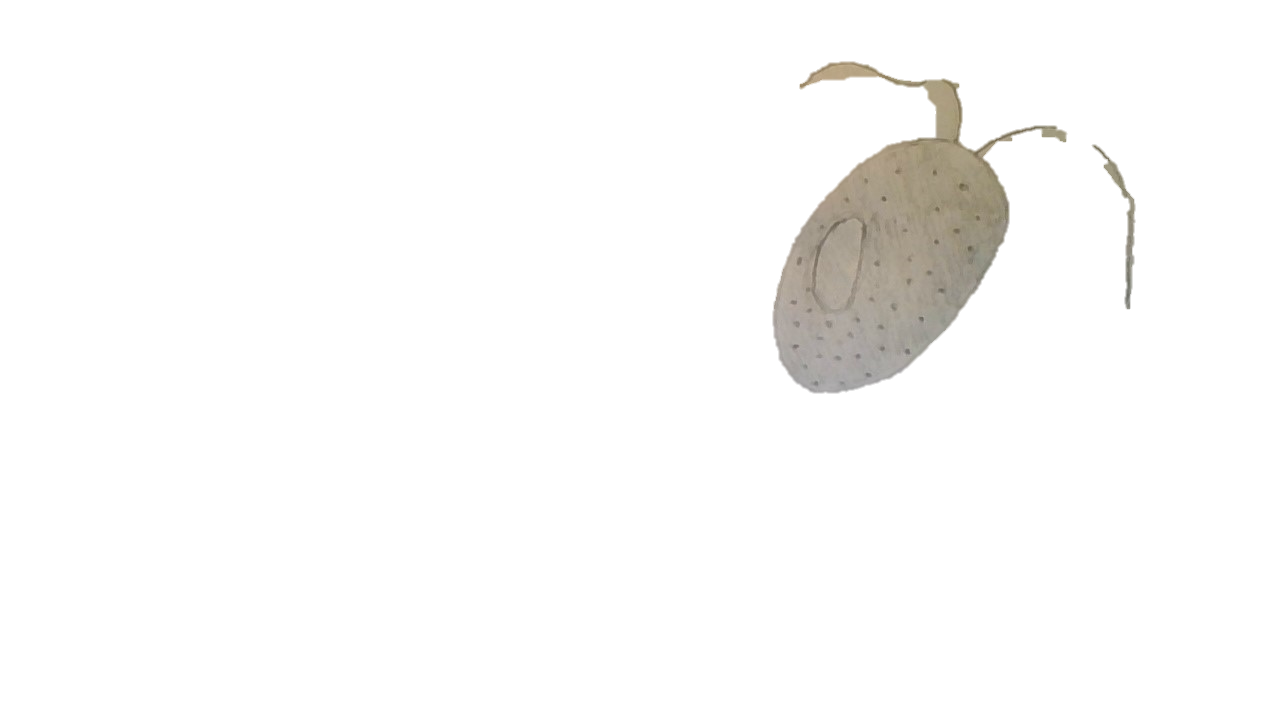 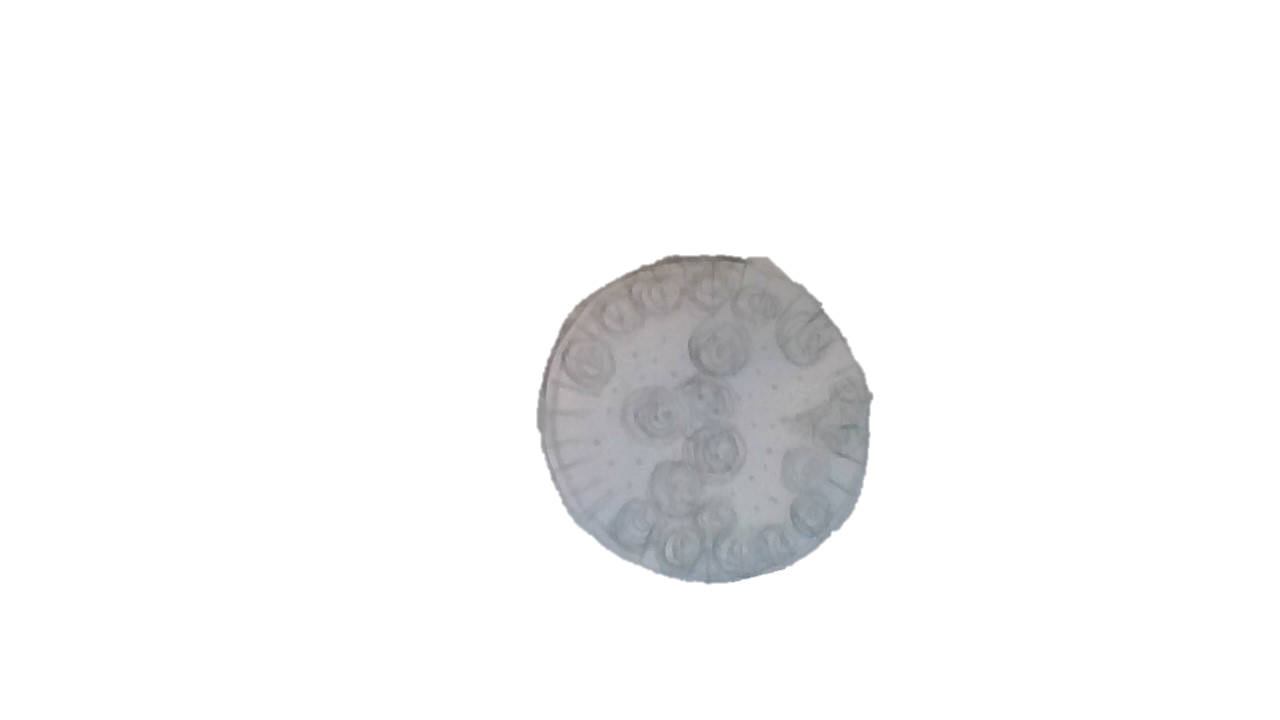 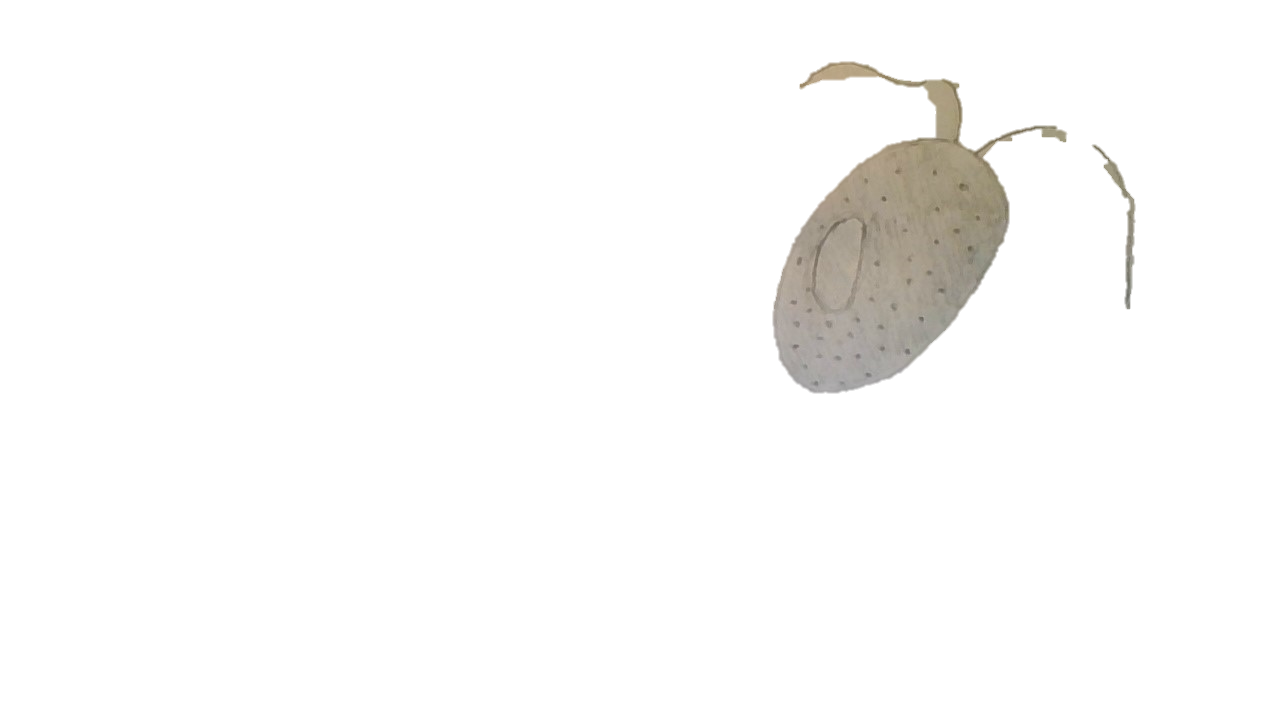 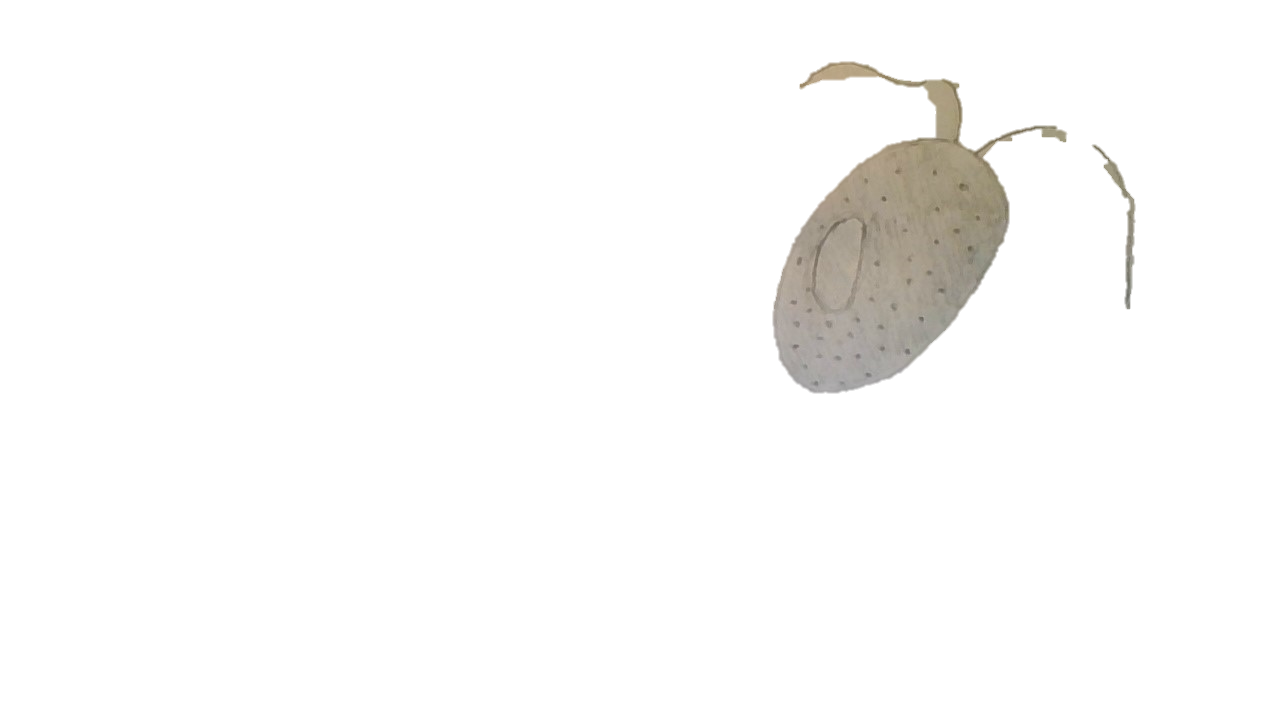 [Speaker Notes: Chlorophyll-a concentration 21 mg/m3
Secchi Depth 52 cm (Average)
Ave. Turbidity 14 NTU
Trophic State Index 61 (Hypereutrophic)]
Lake Stanley DraperJune 3, 2016
40x
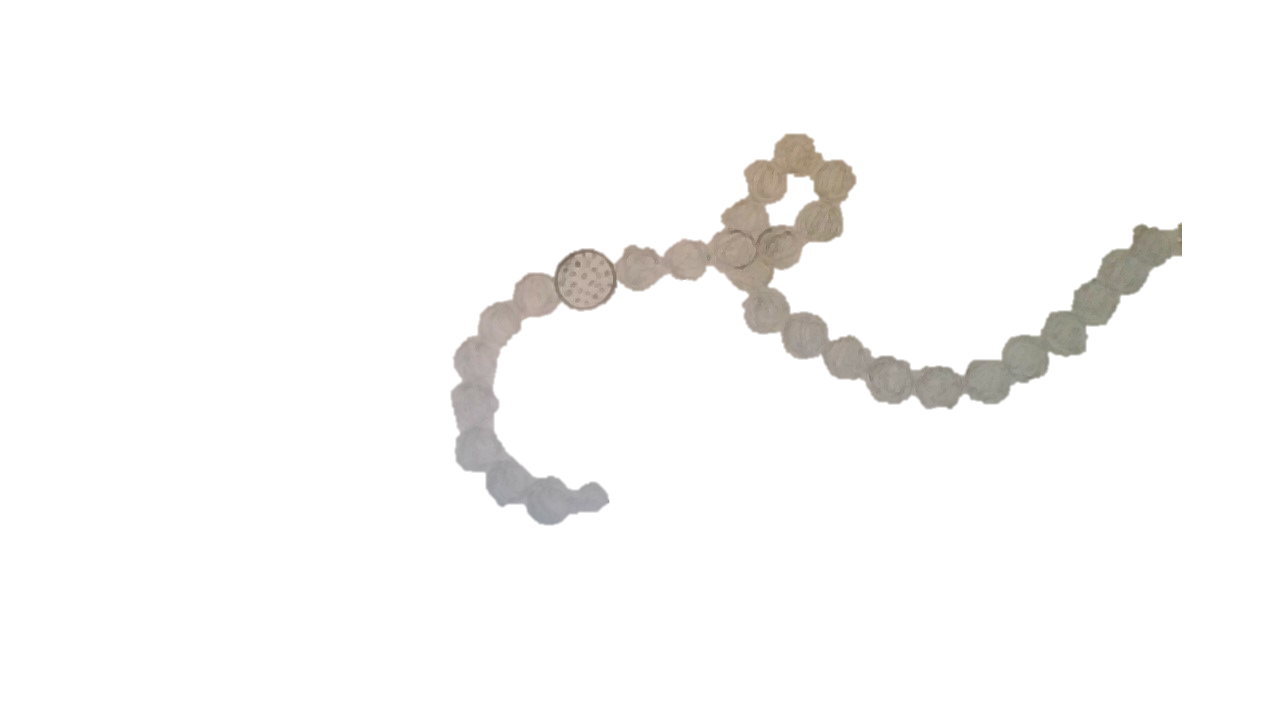 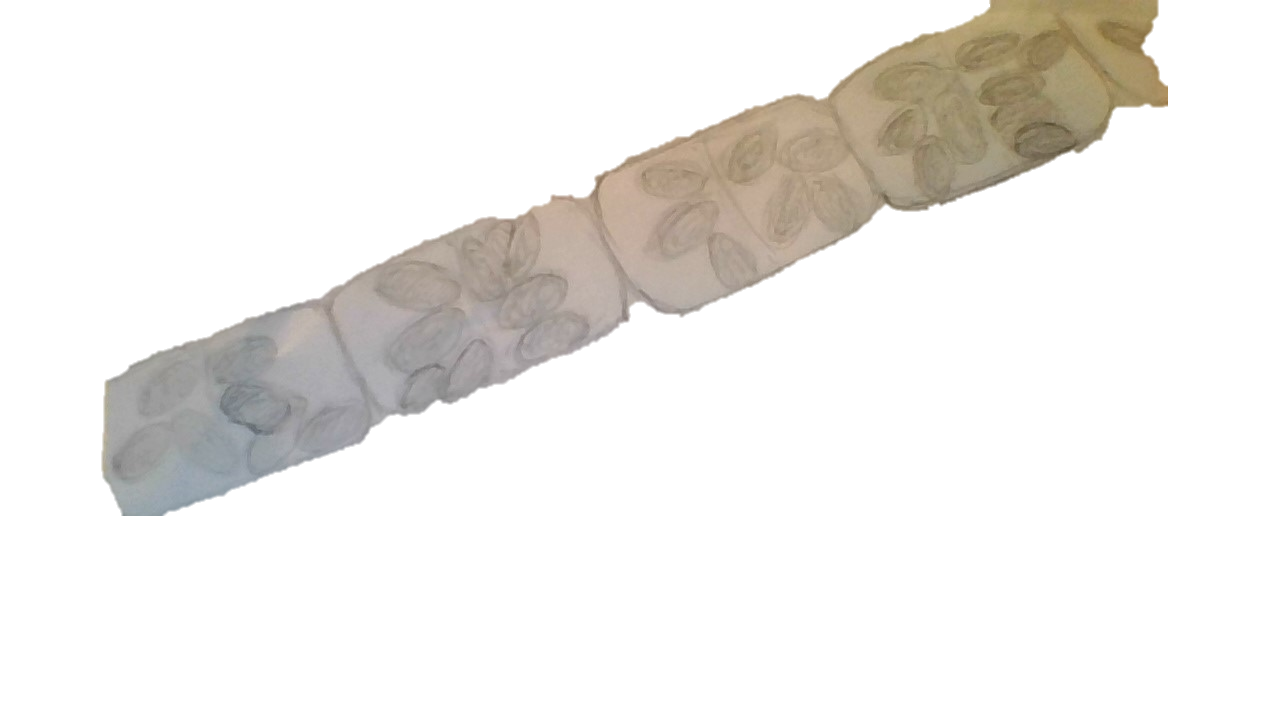 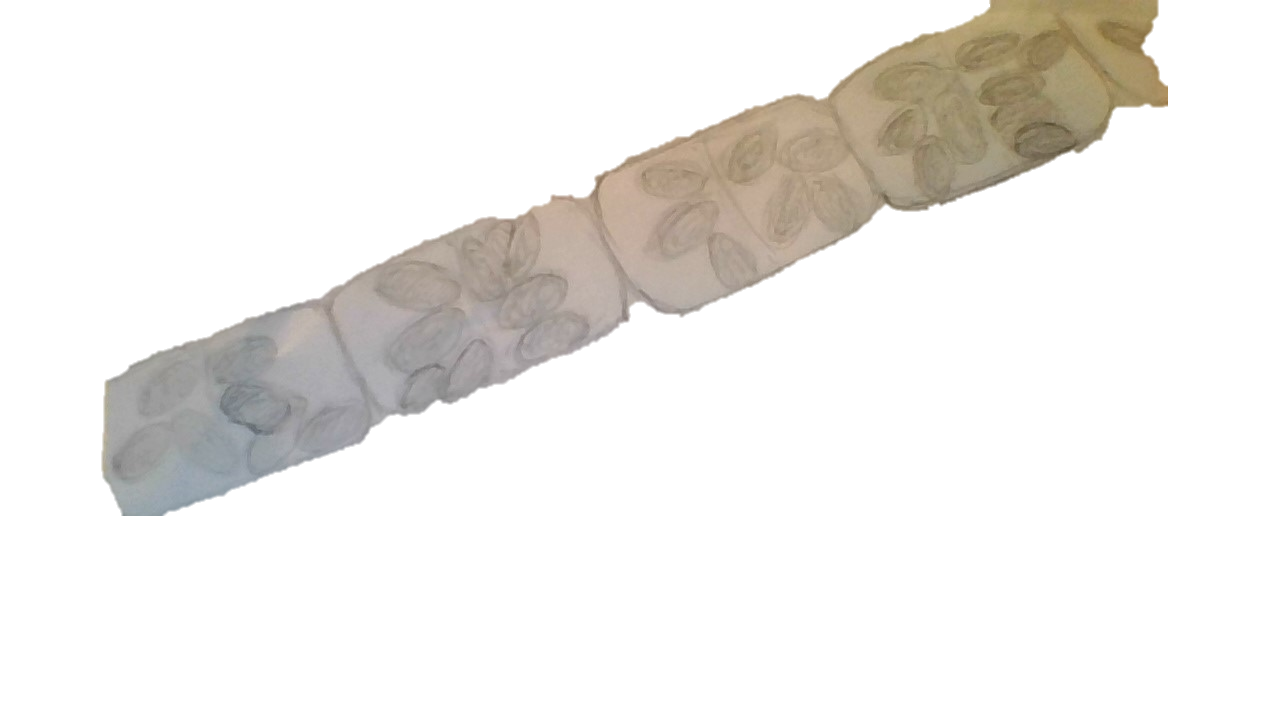 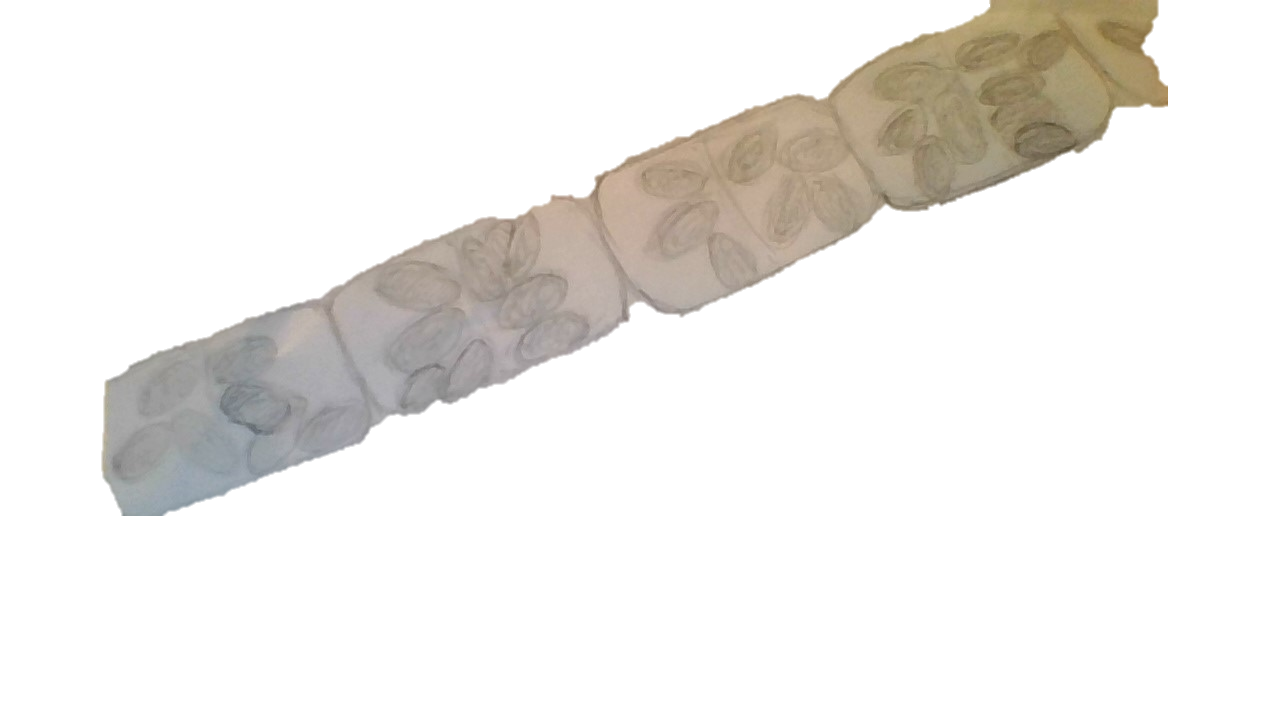 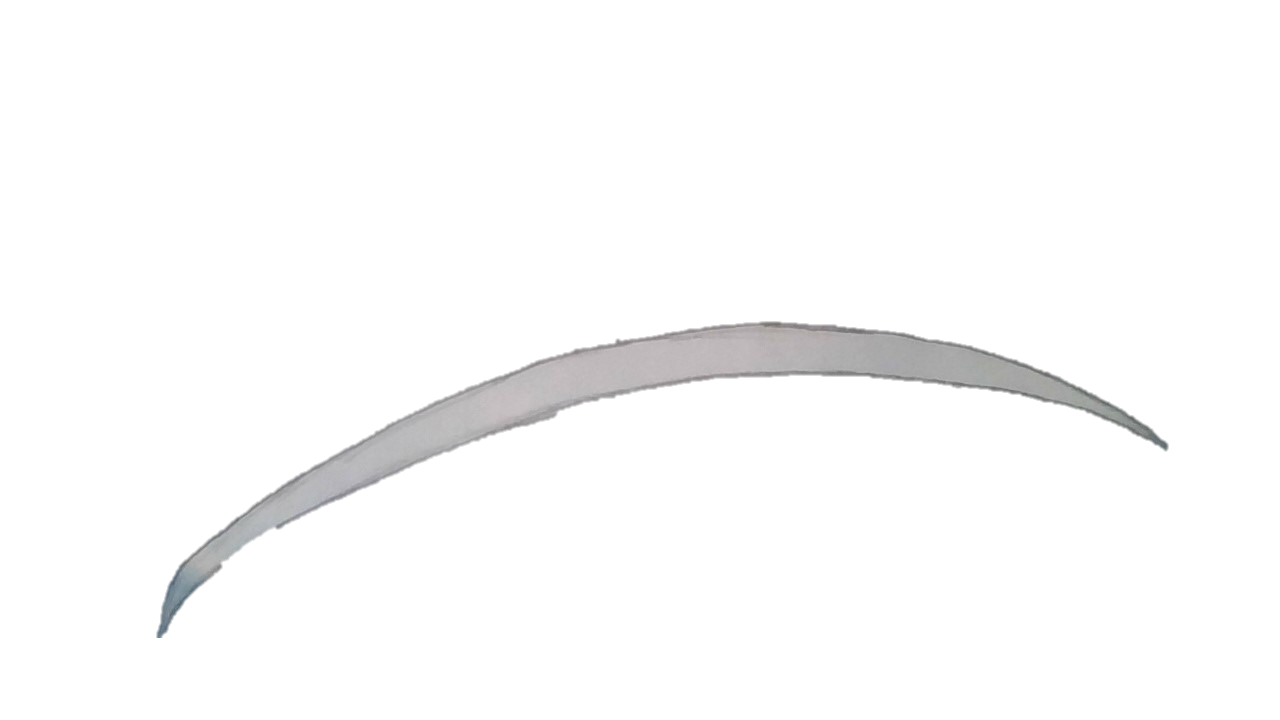 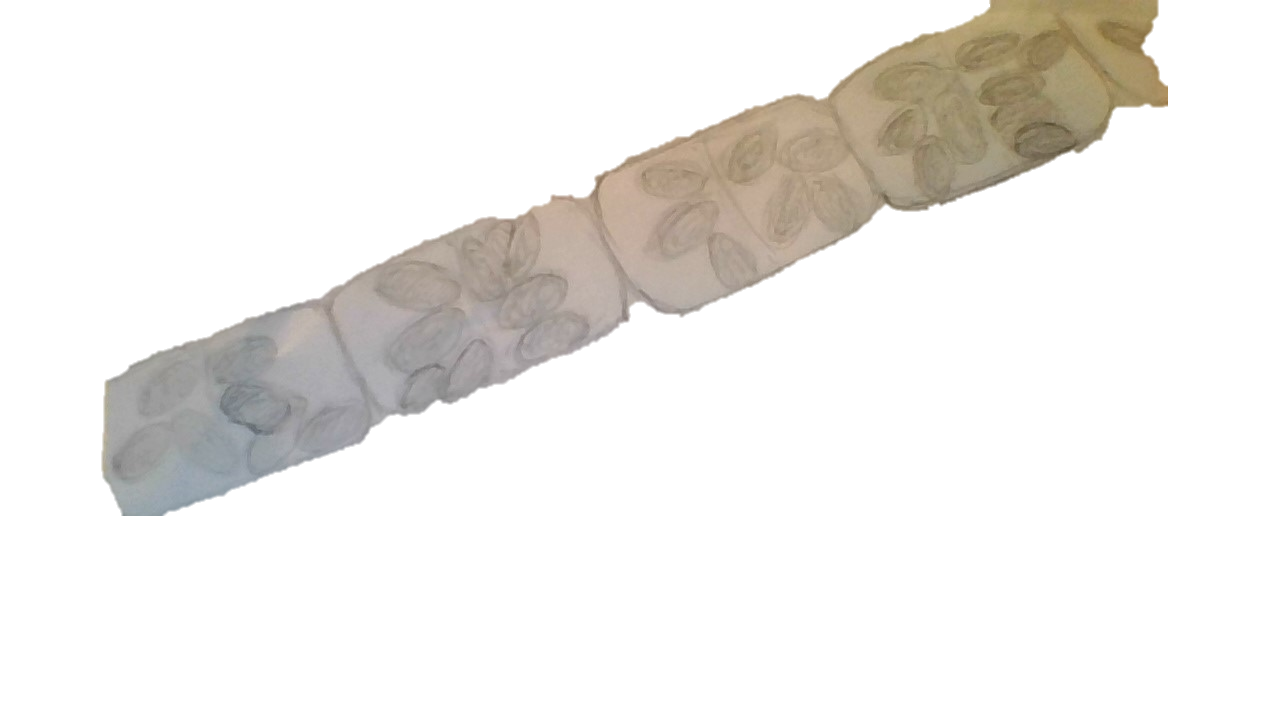 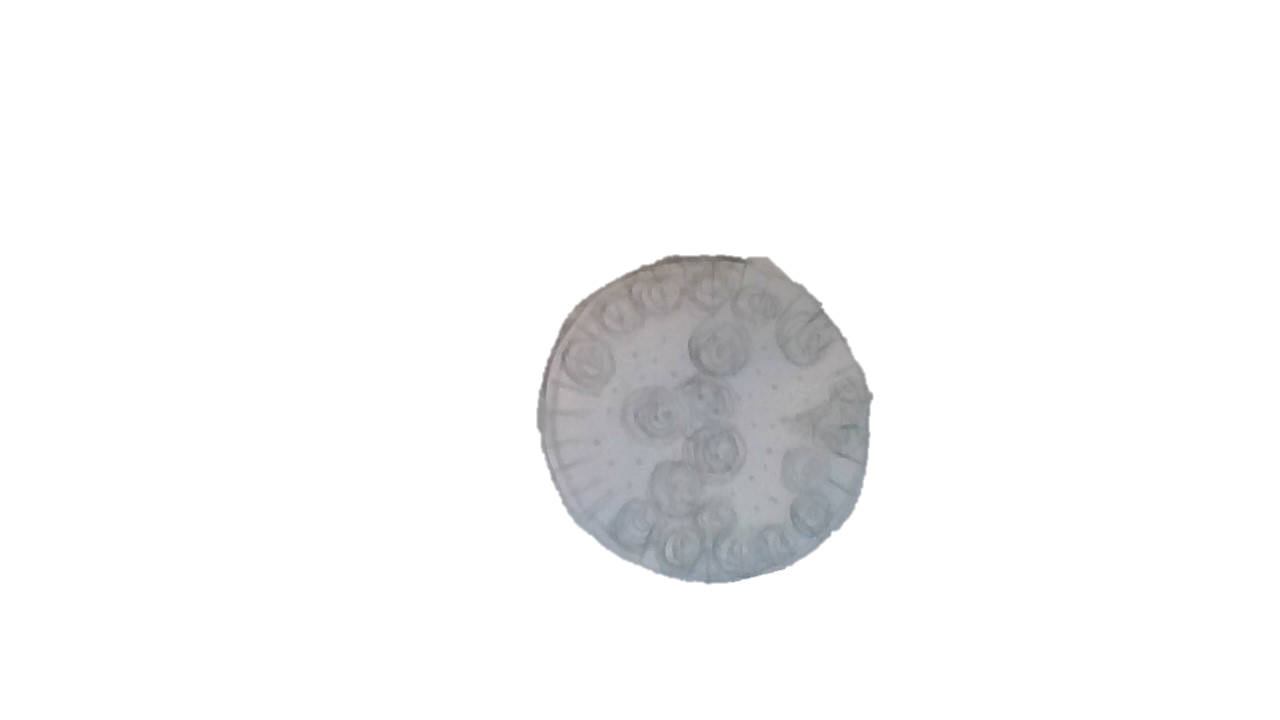 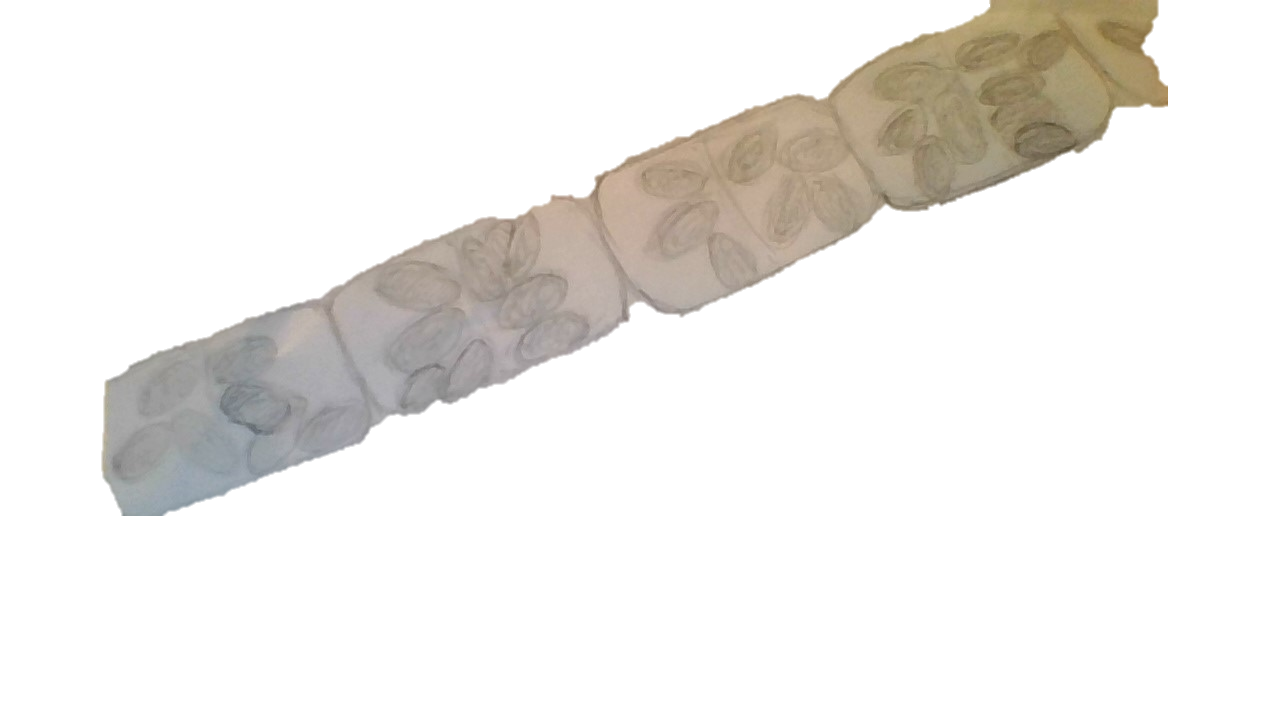 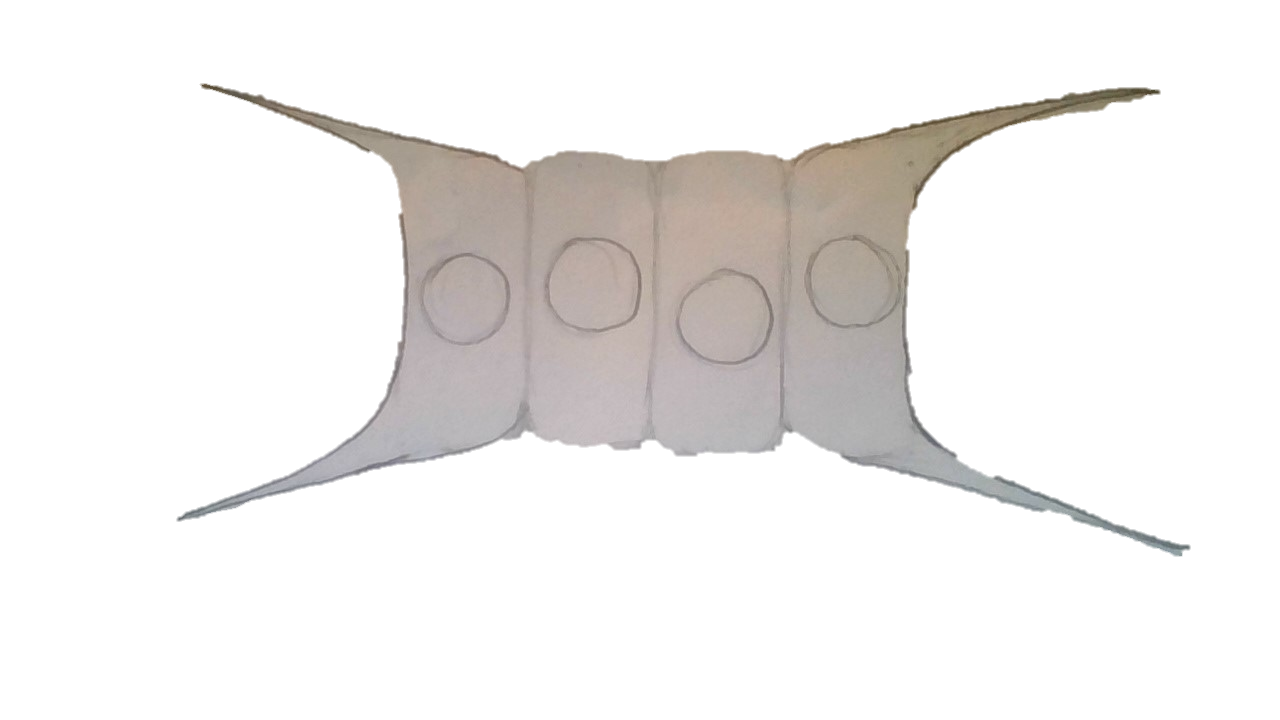 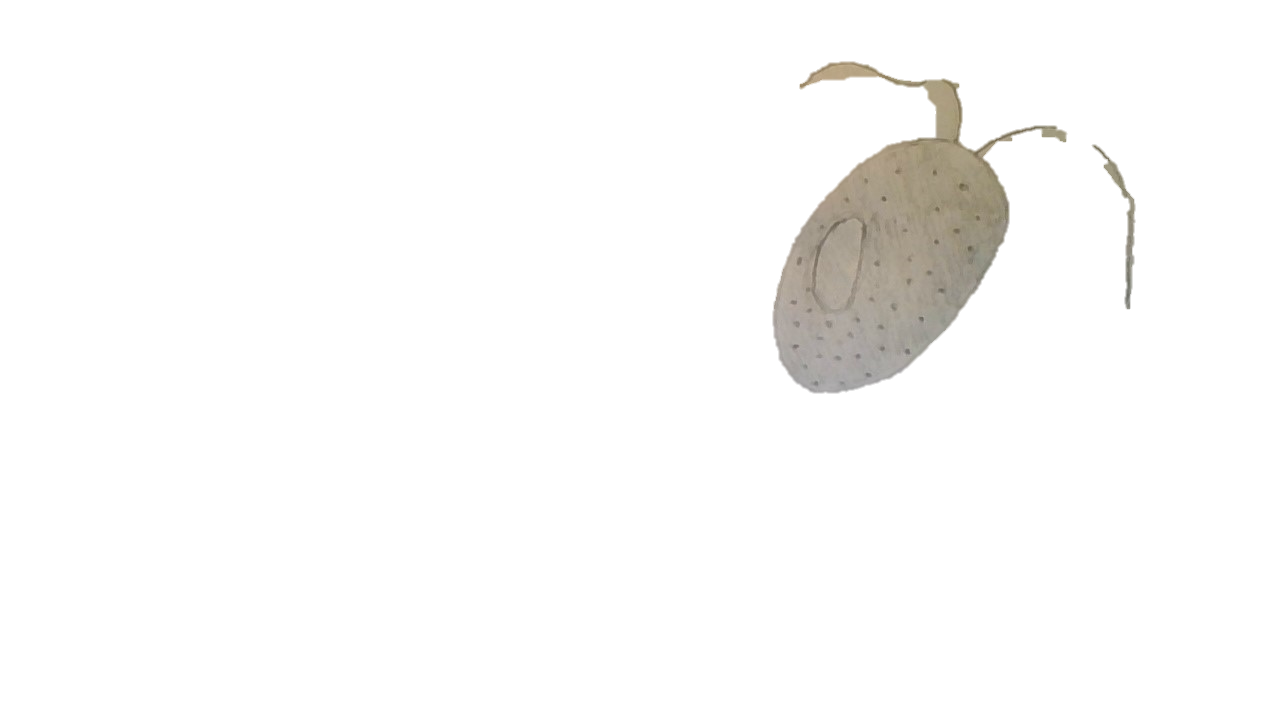 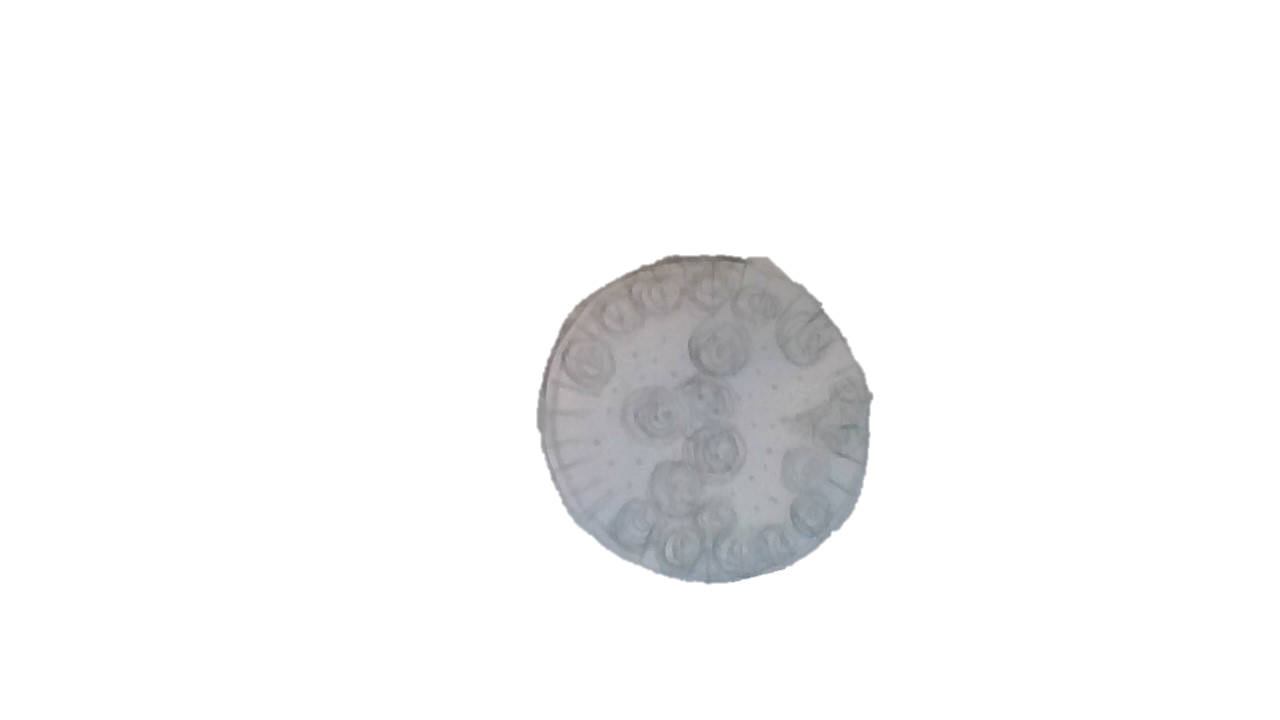 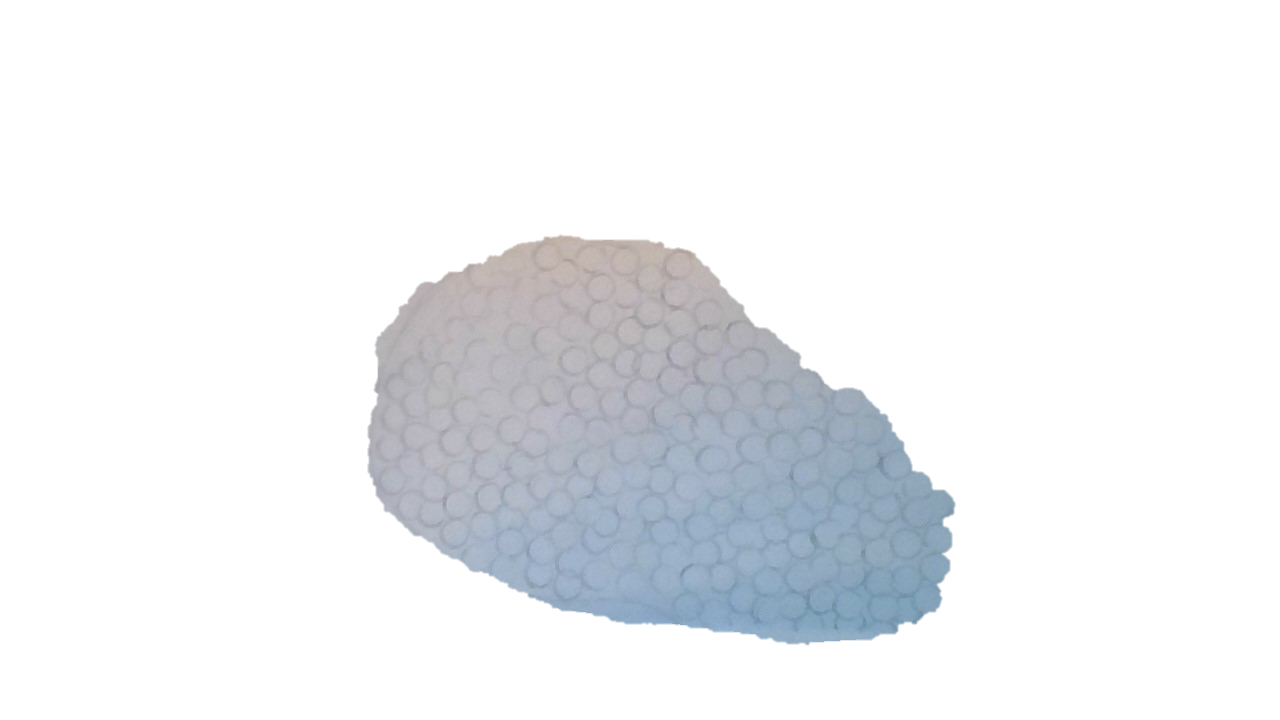 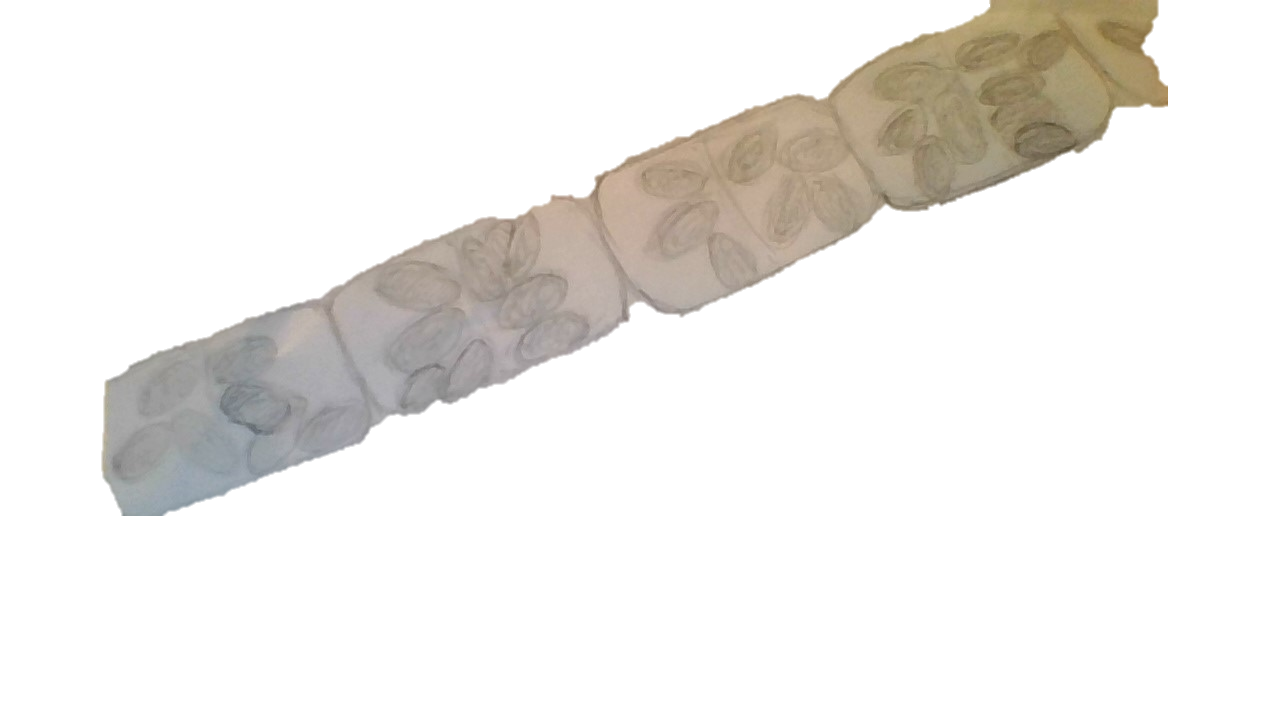 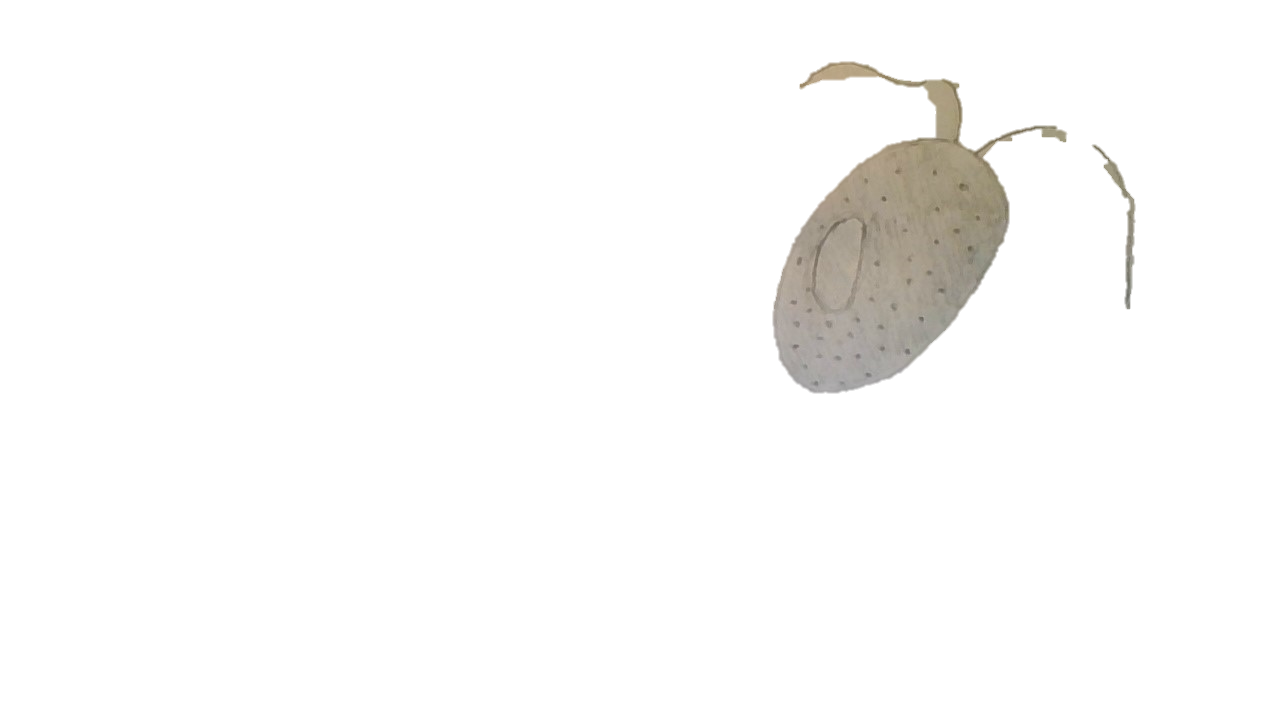 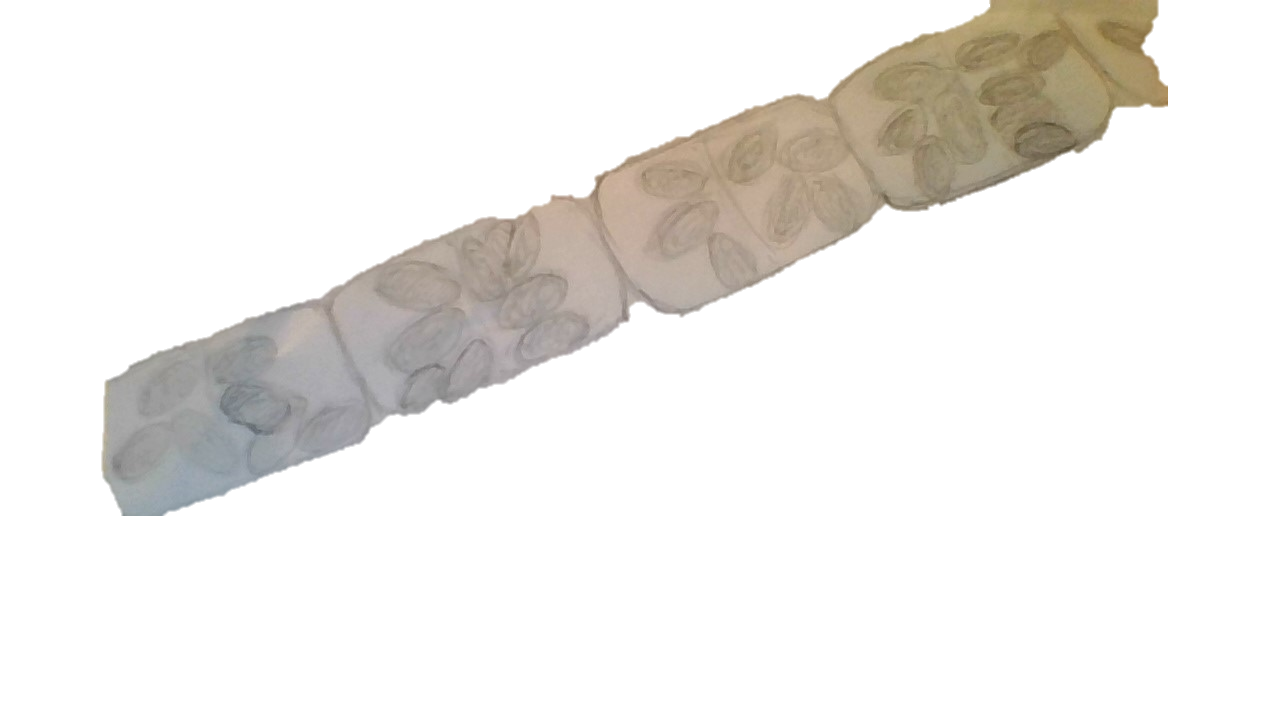 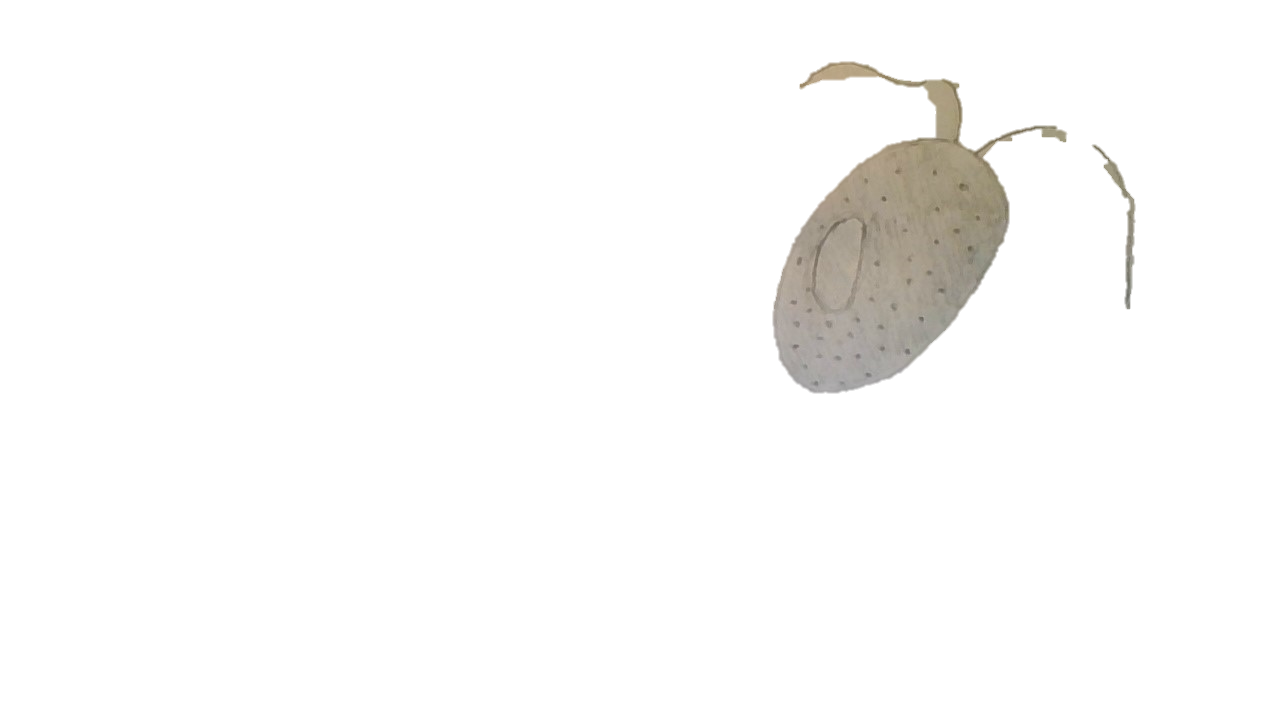 [Speaker Notes: Chlorophyll-a concentration 2.7 mg/m3
Secchi Depth 104 cm (Excellent)
Ave. Turbidity 8 NTU
Trophic State Index 40 (Oligotrophic)]
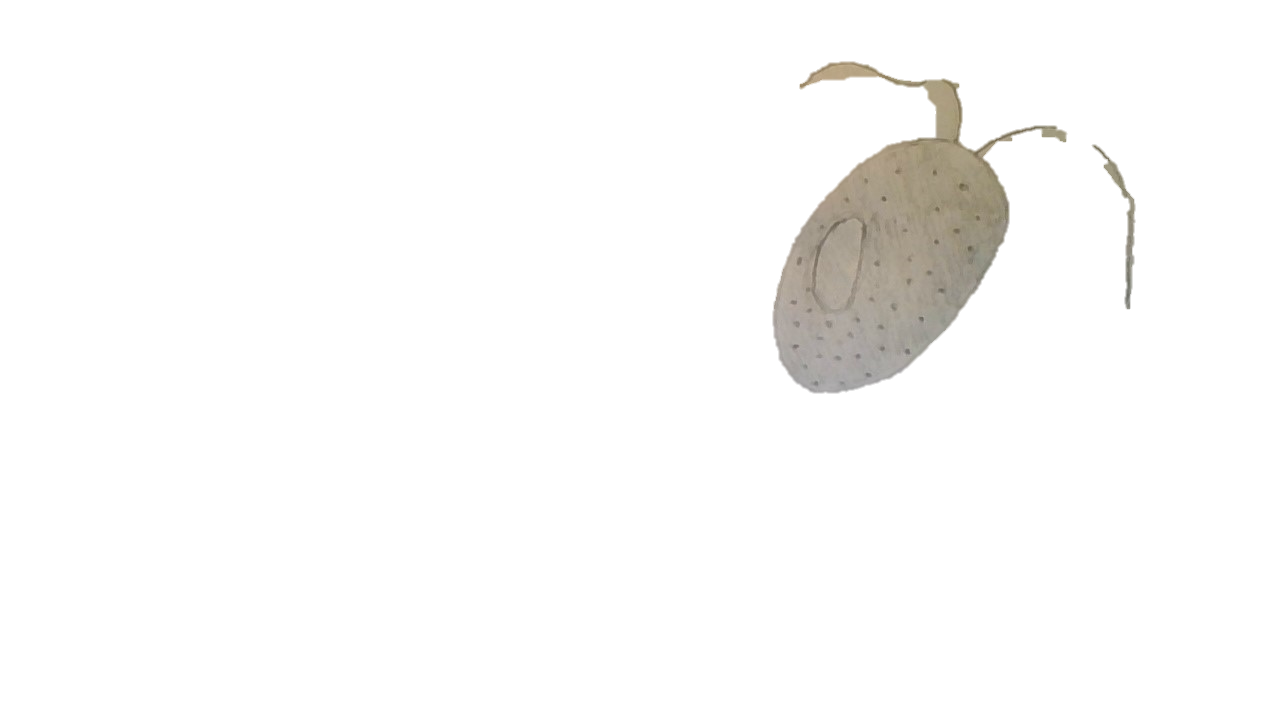 Shawnee Twin Lake #1June 3, 2016
40x
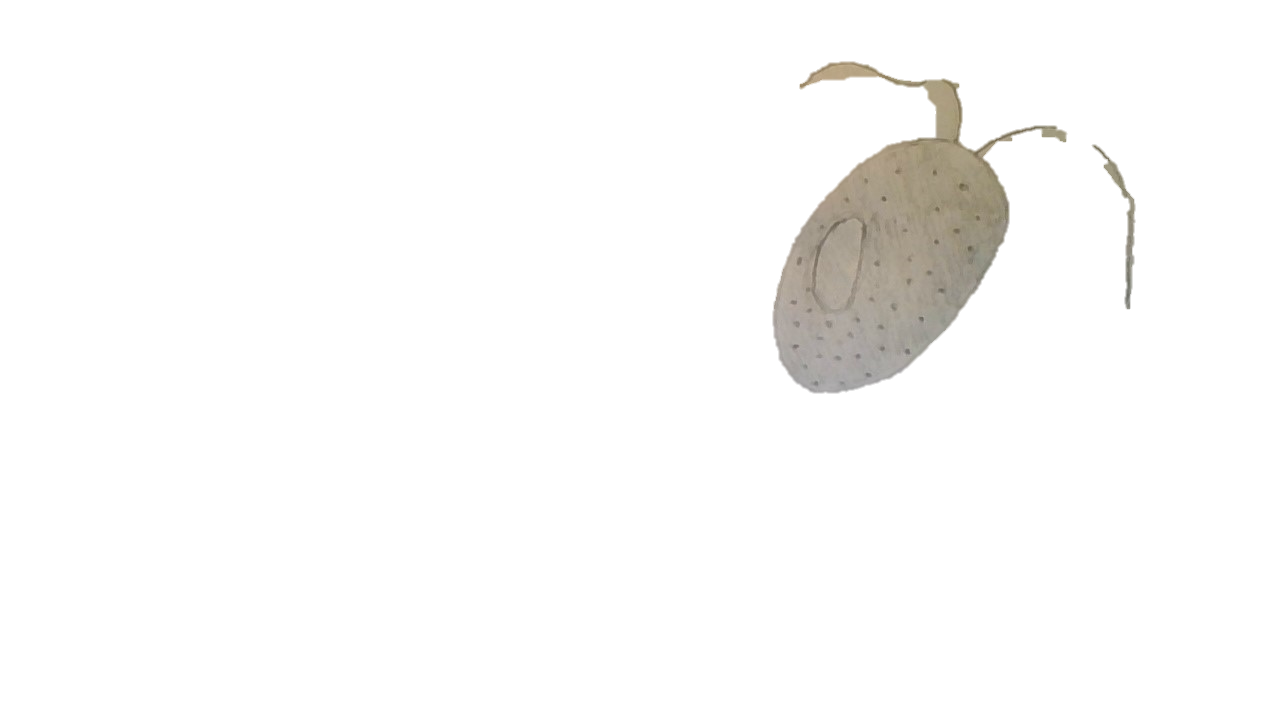 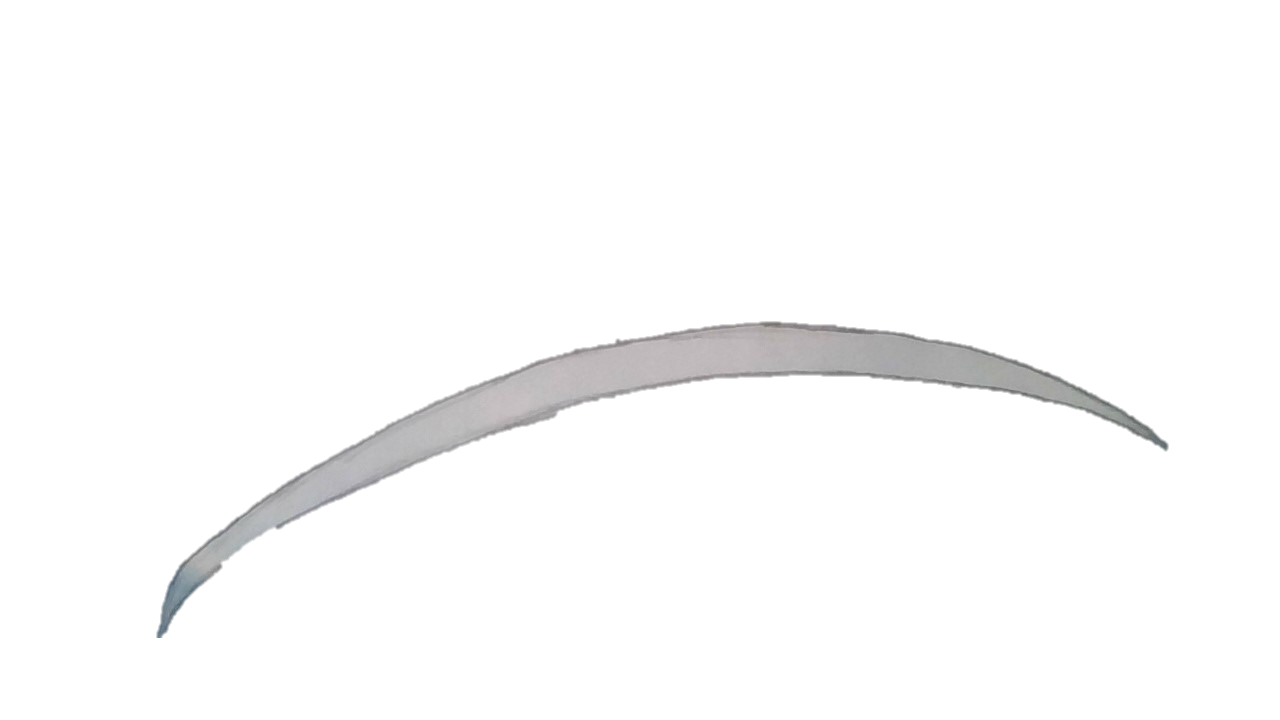 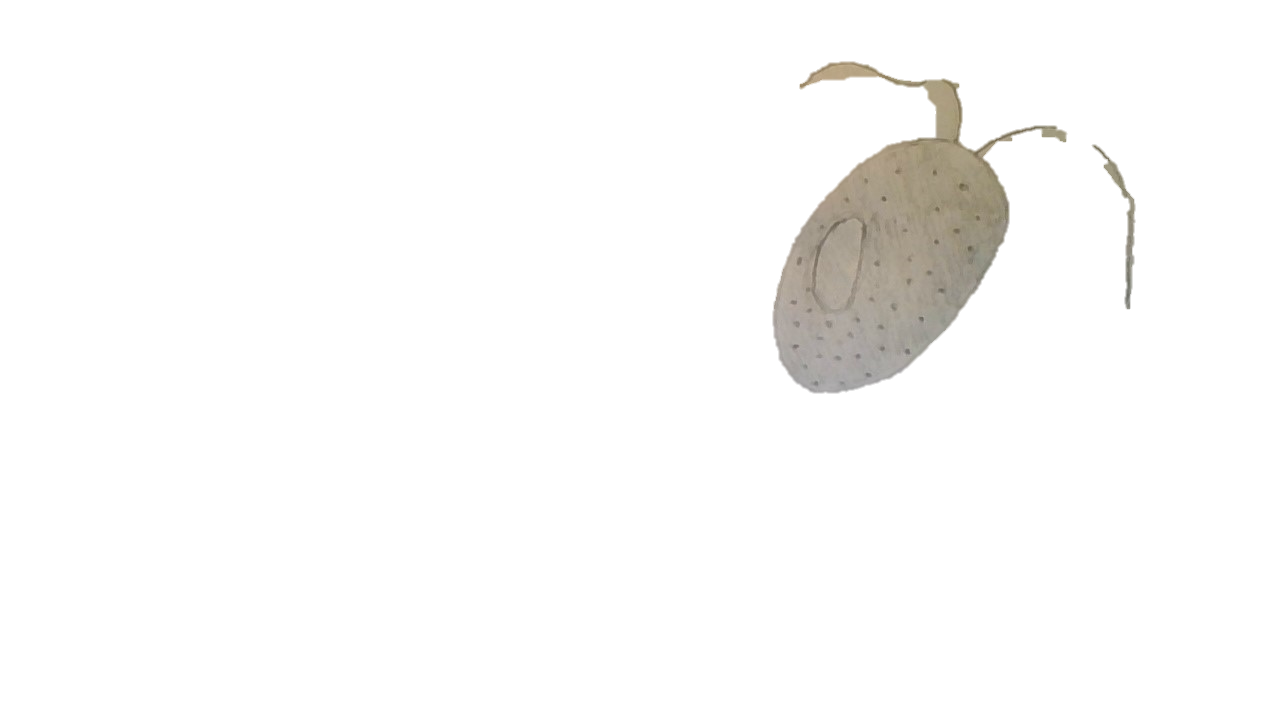 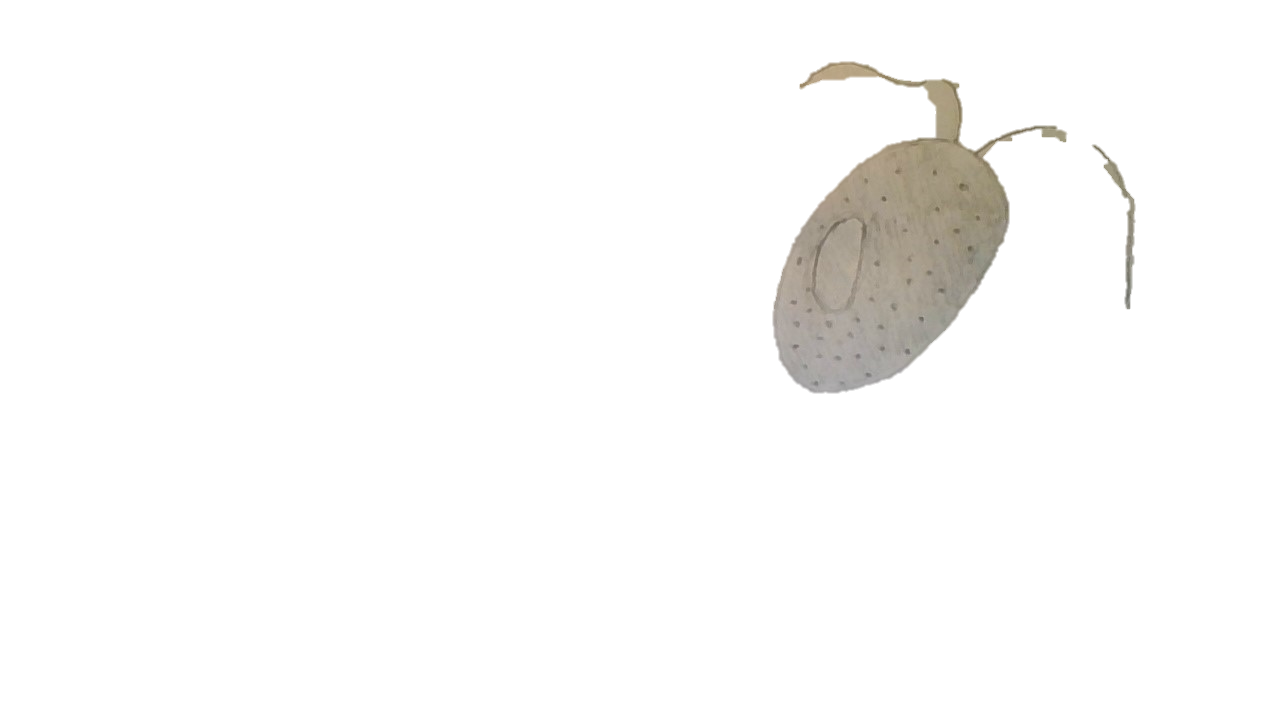 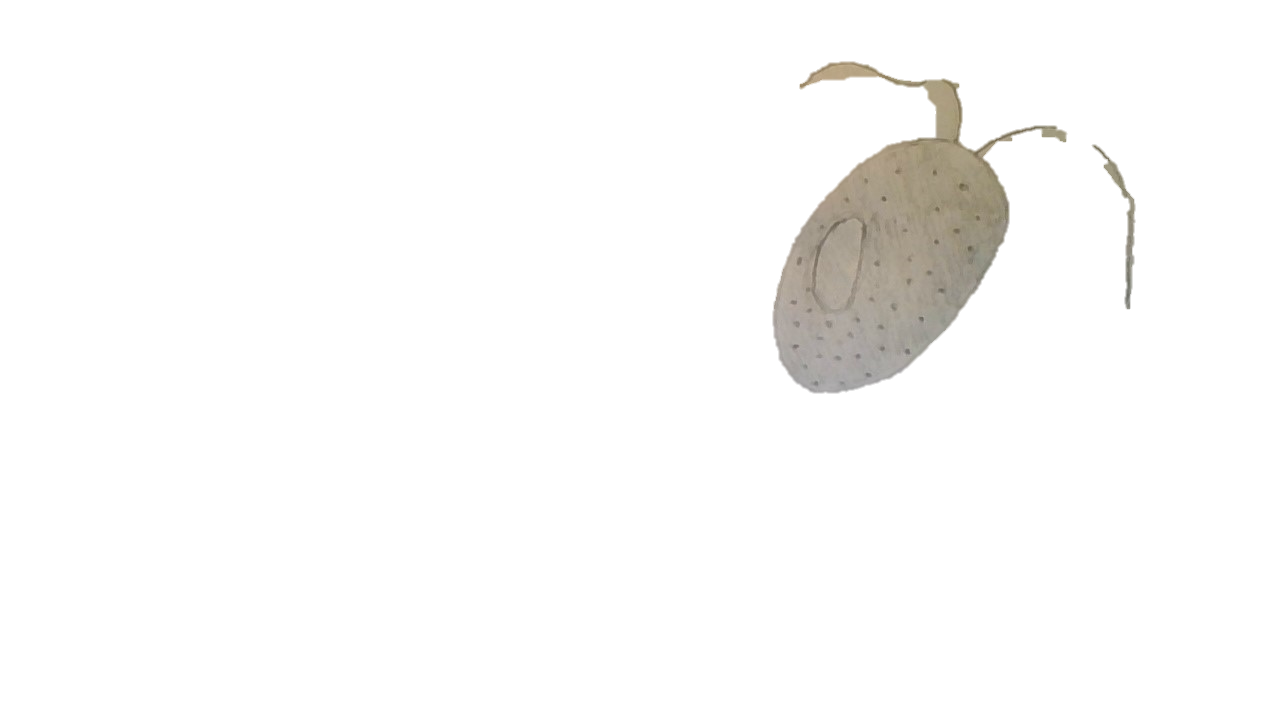 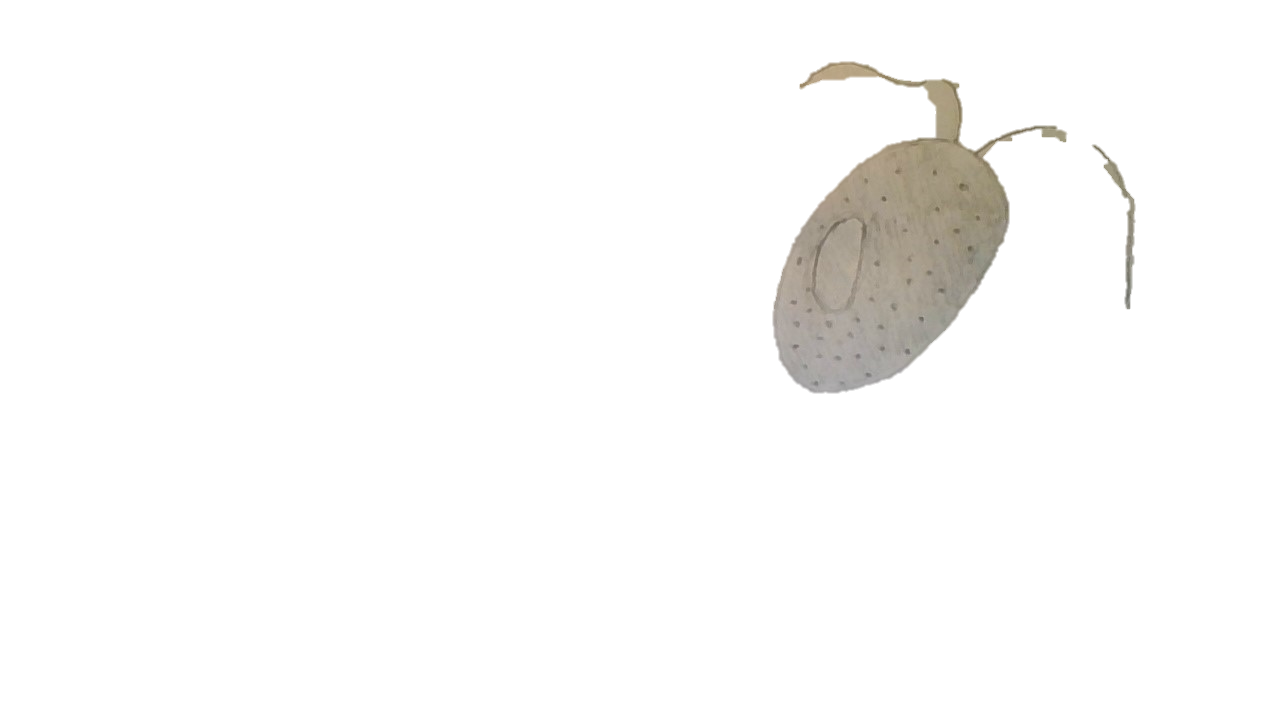 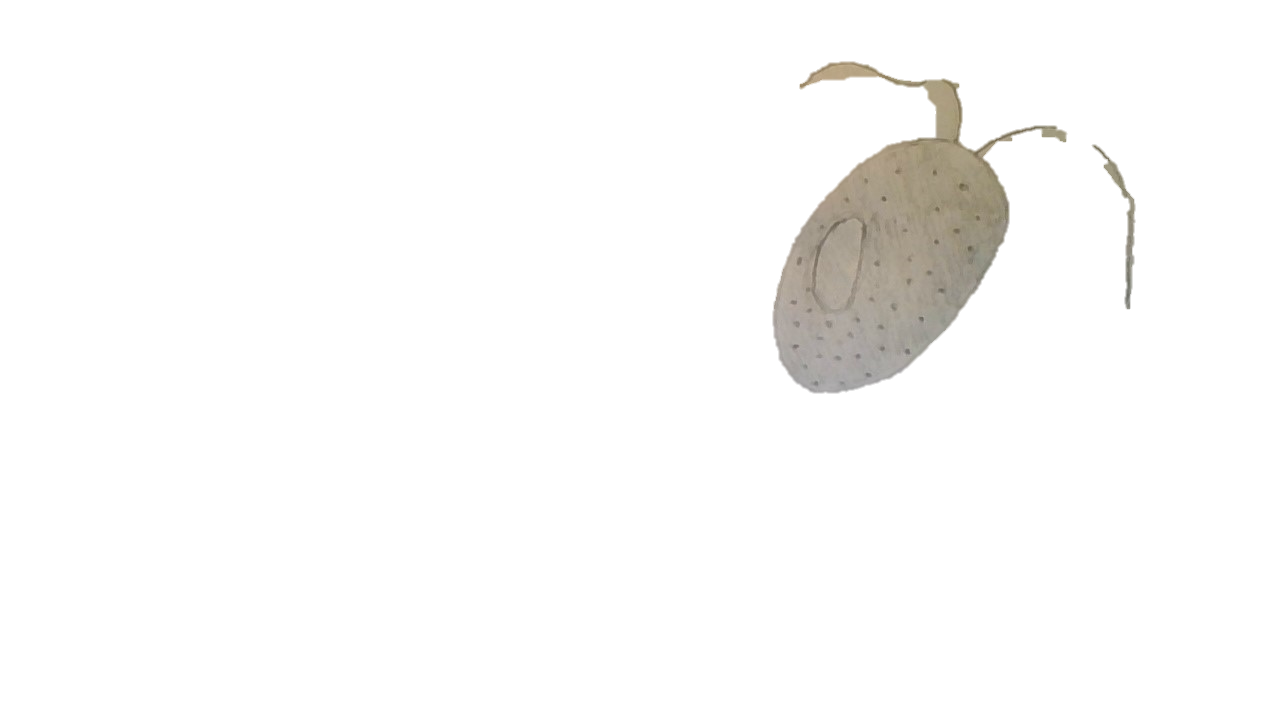 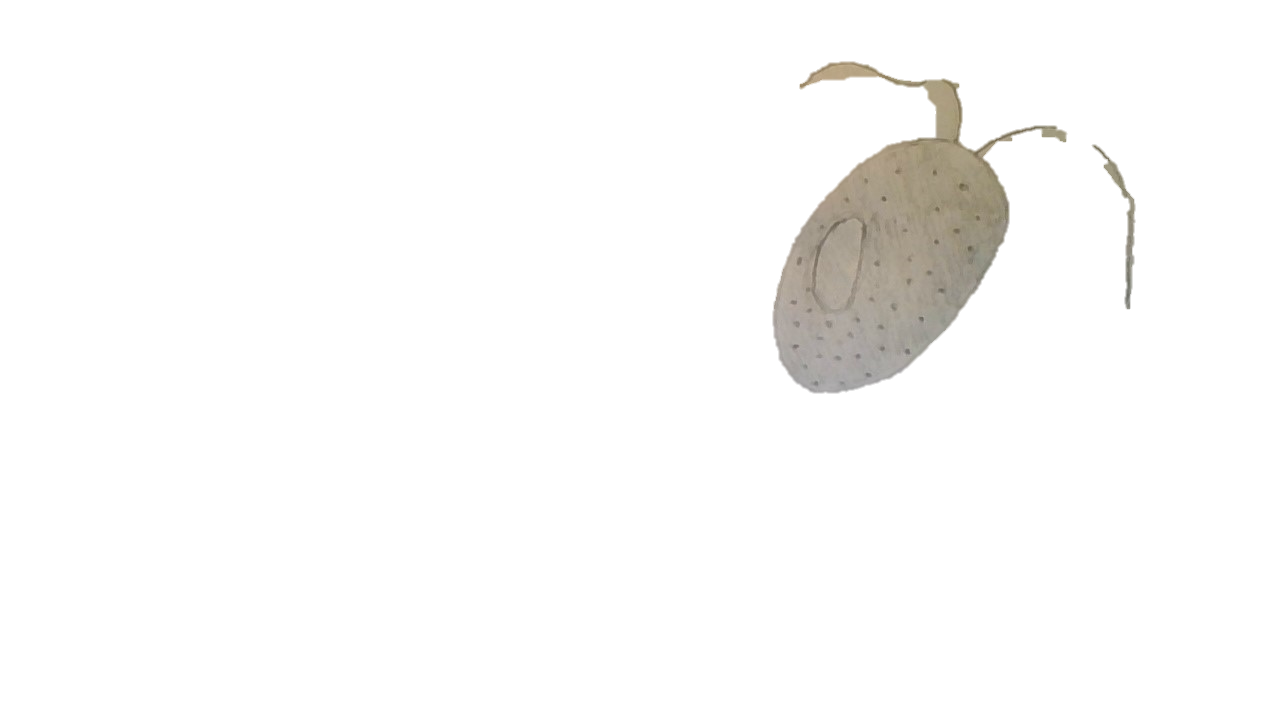 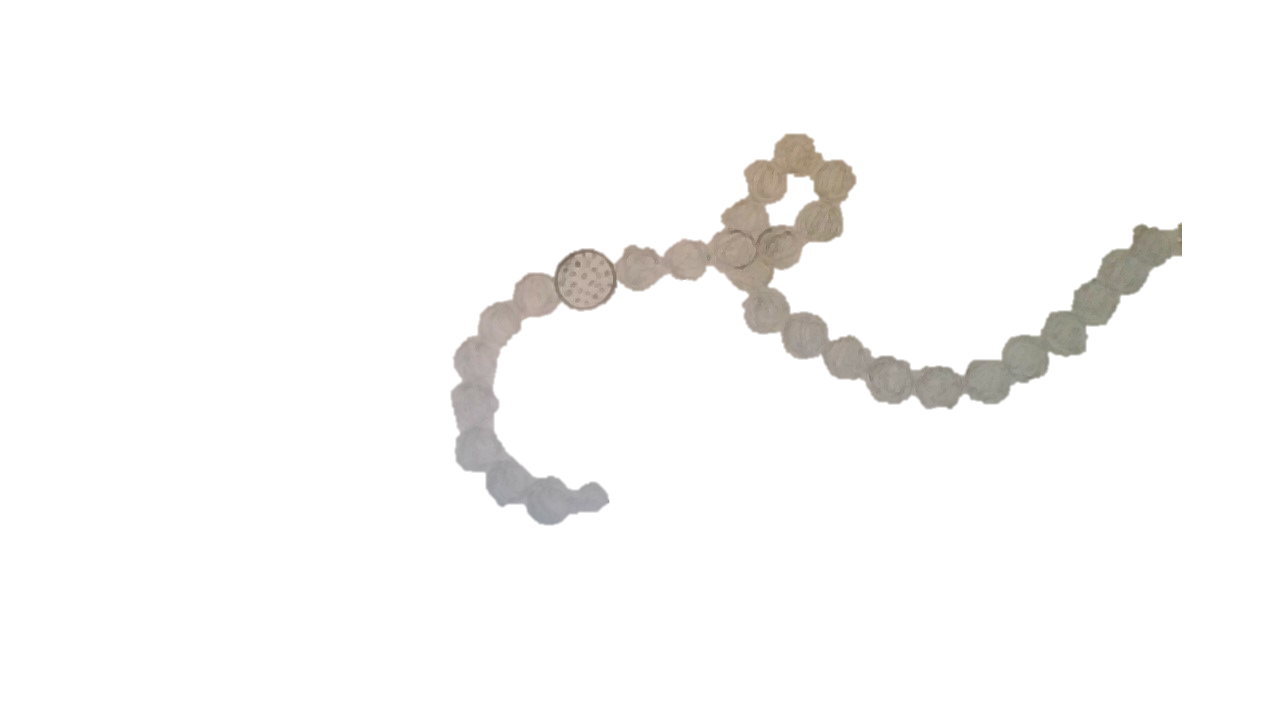 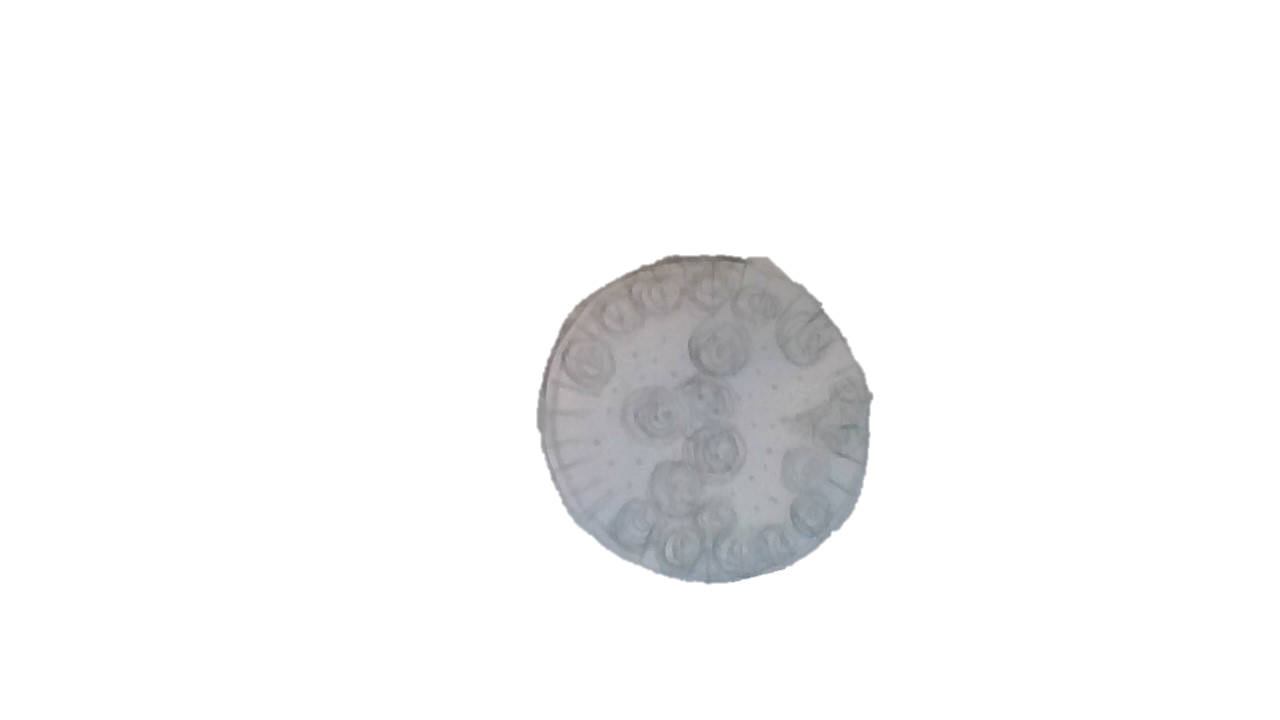 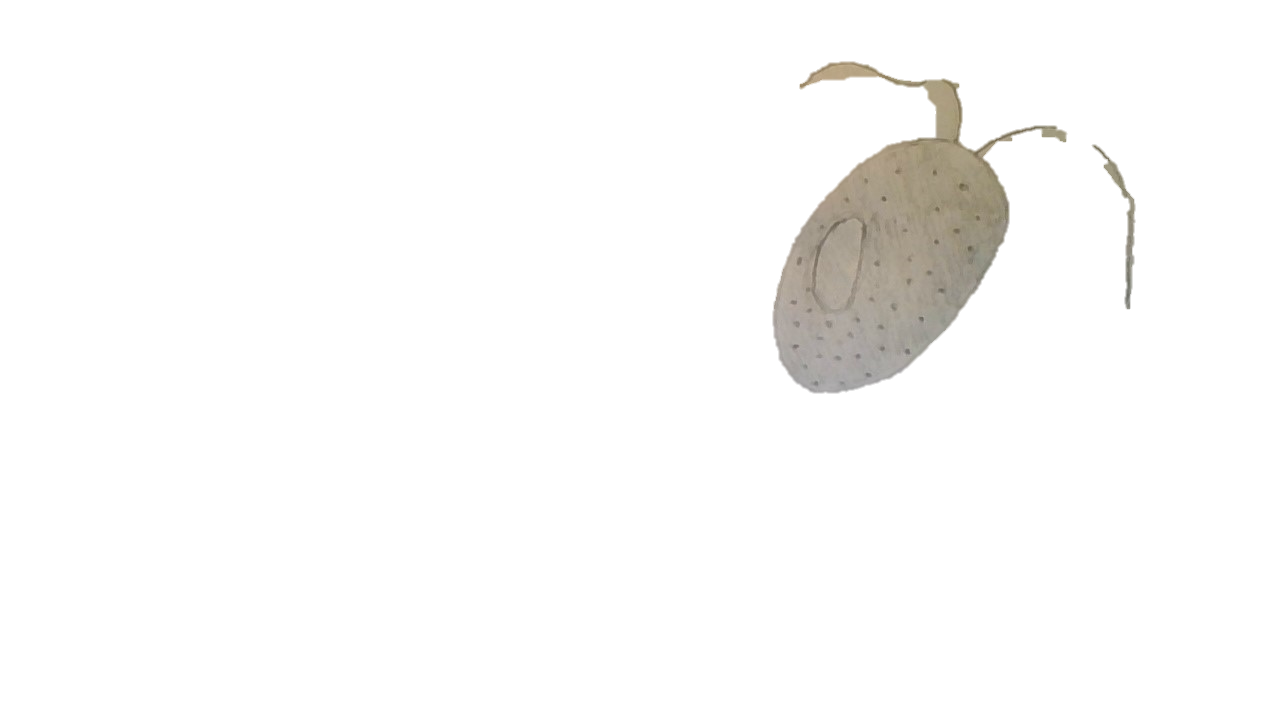 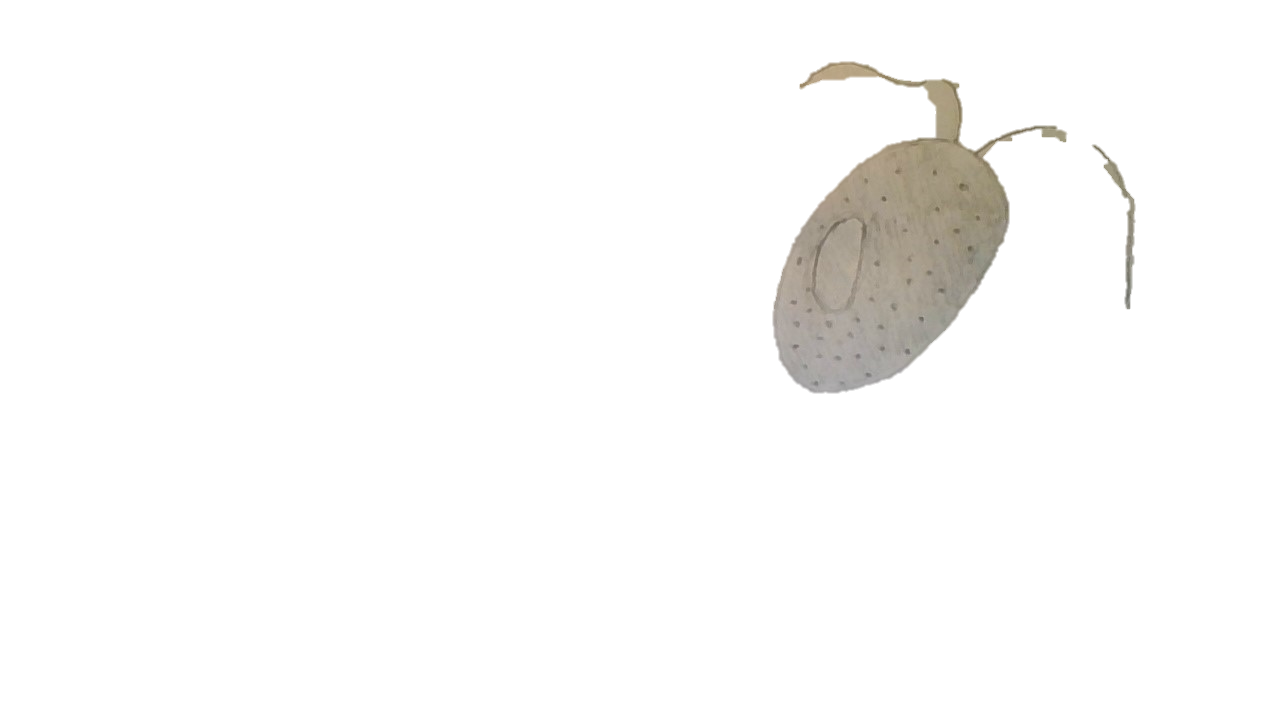 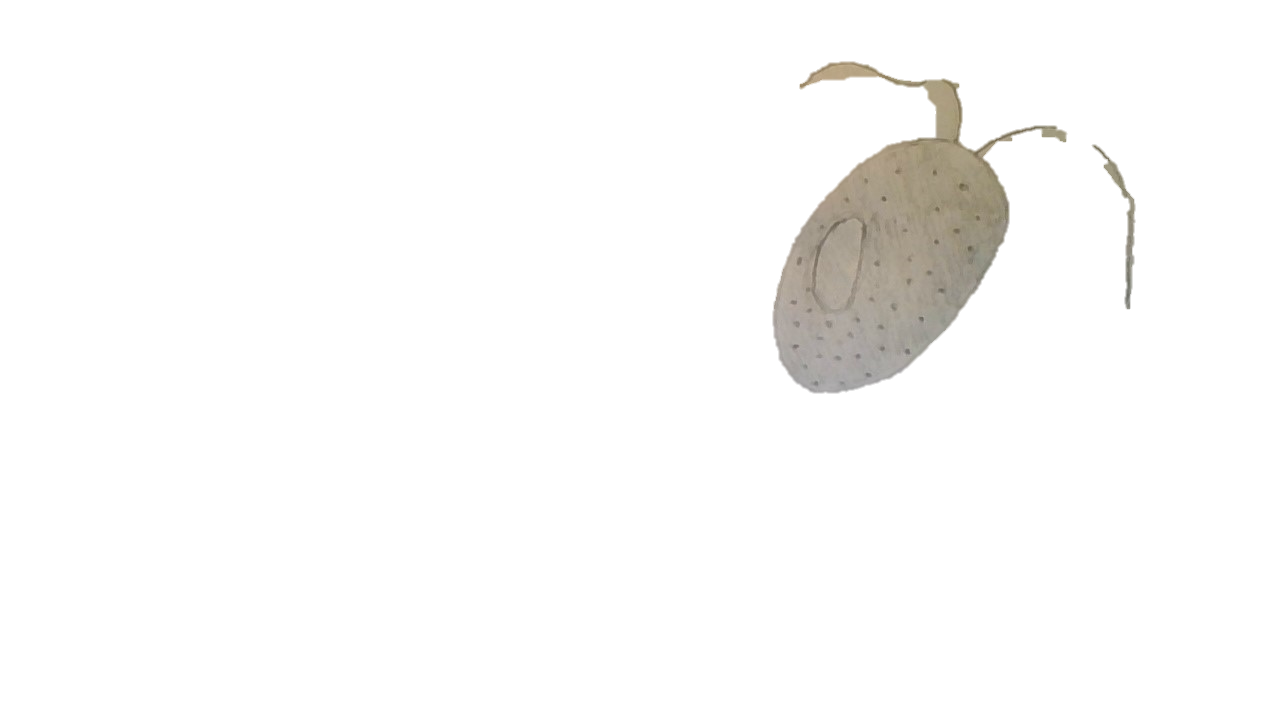 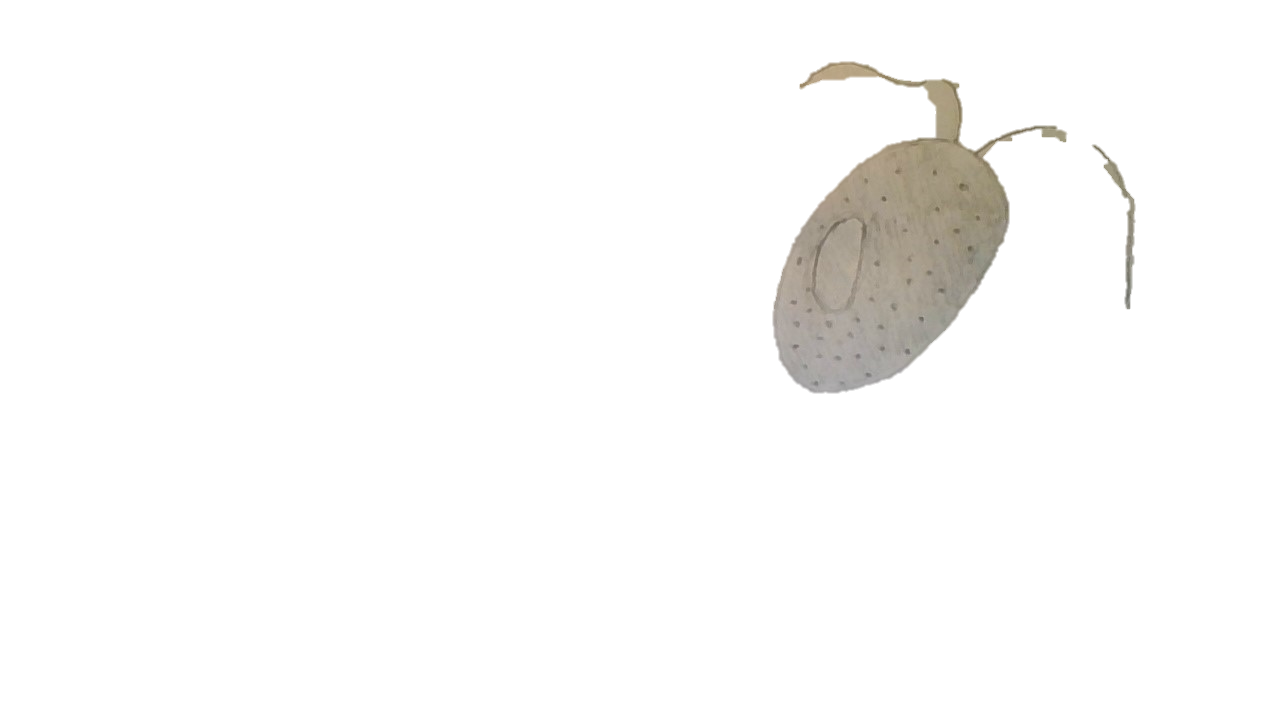 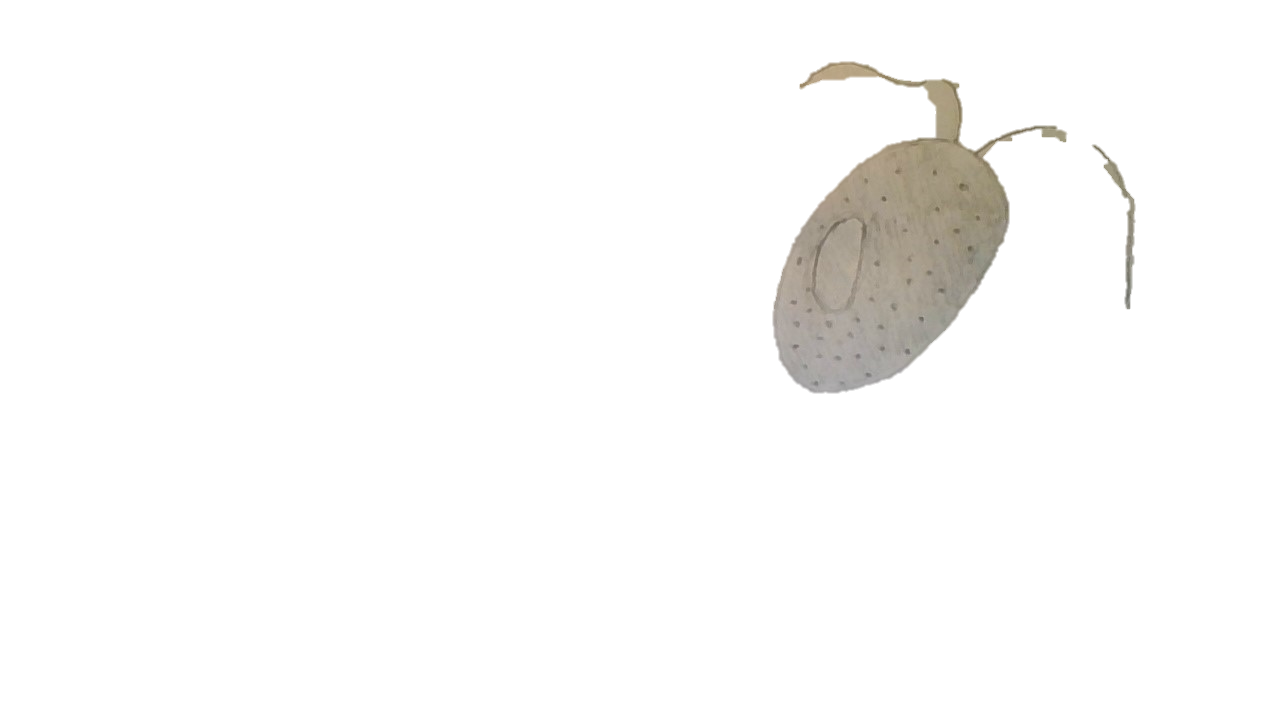 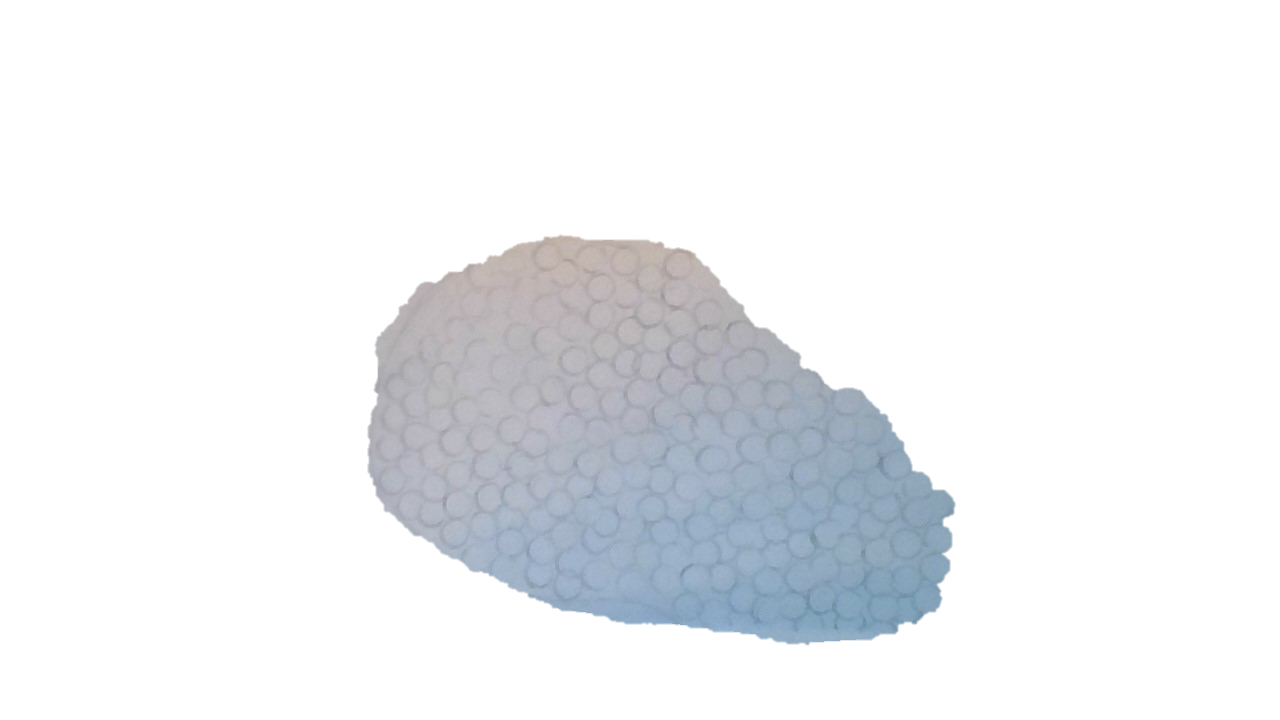 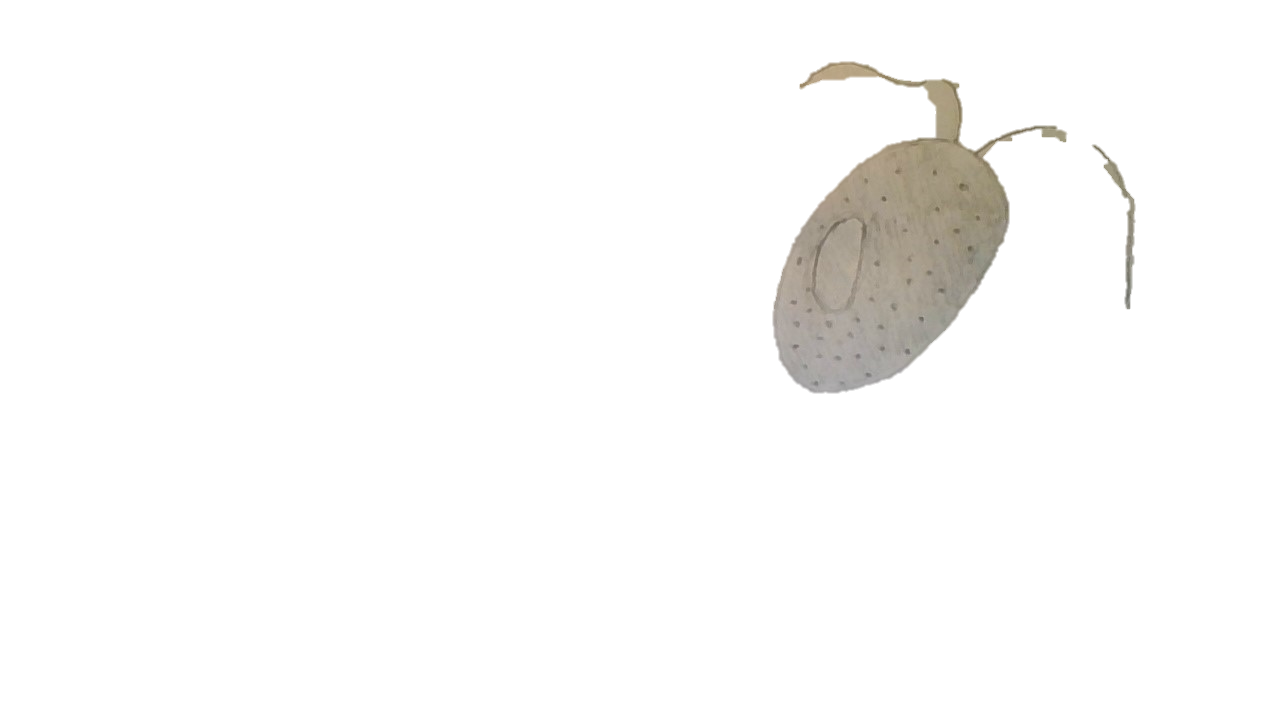 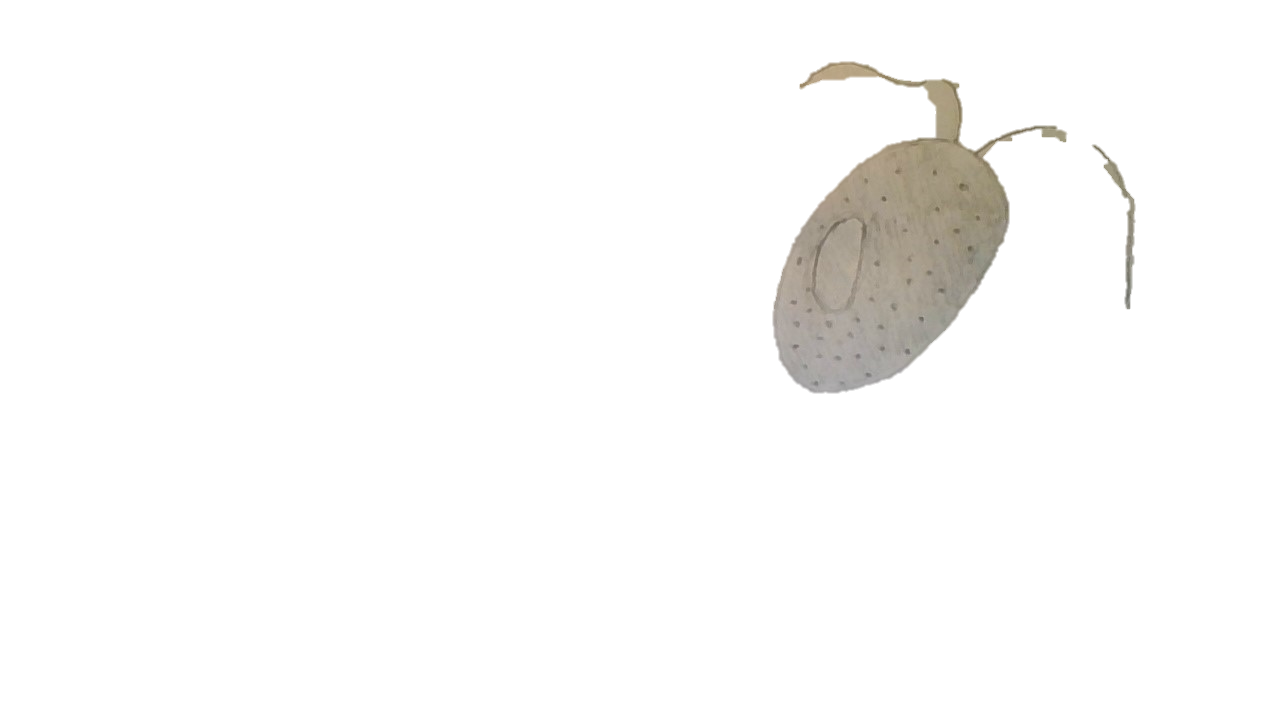 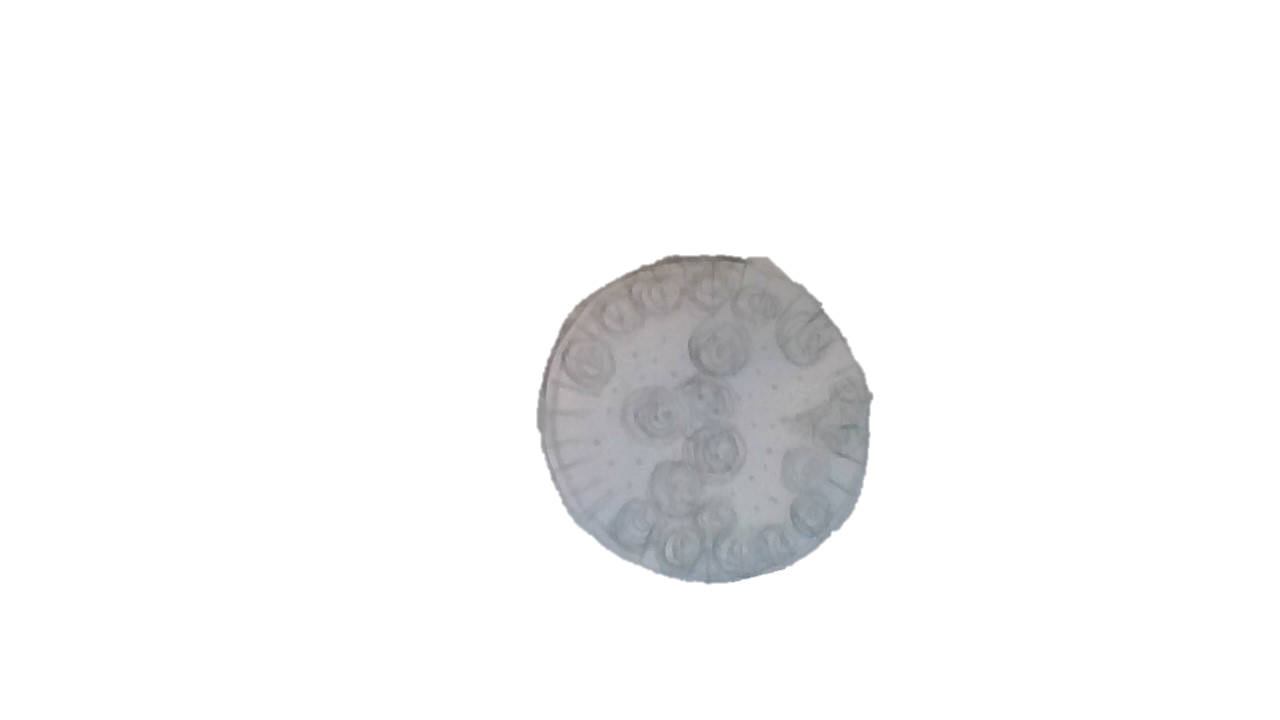 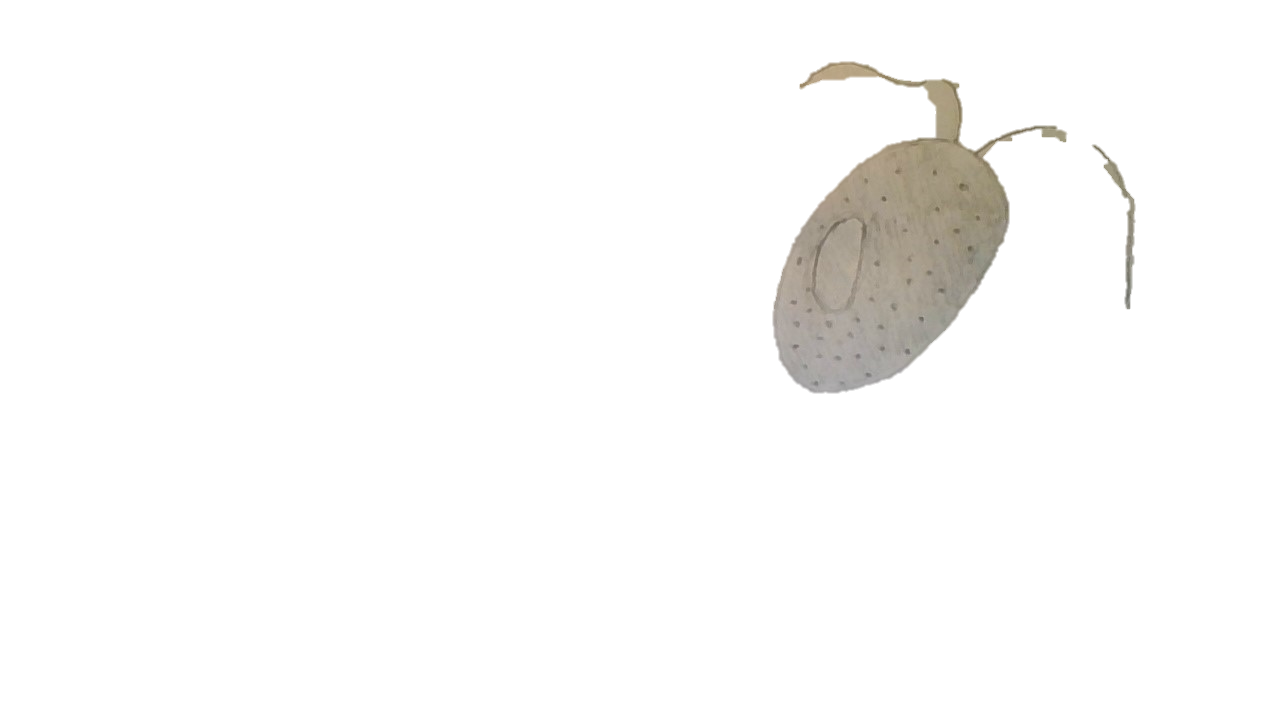 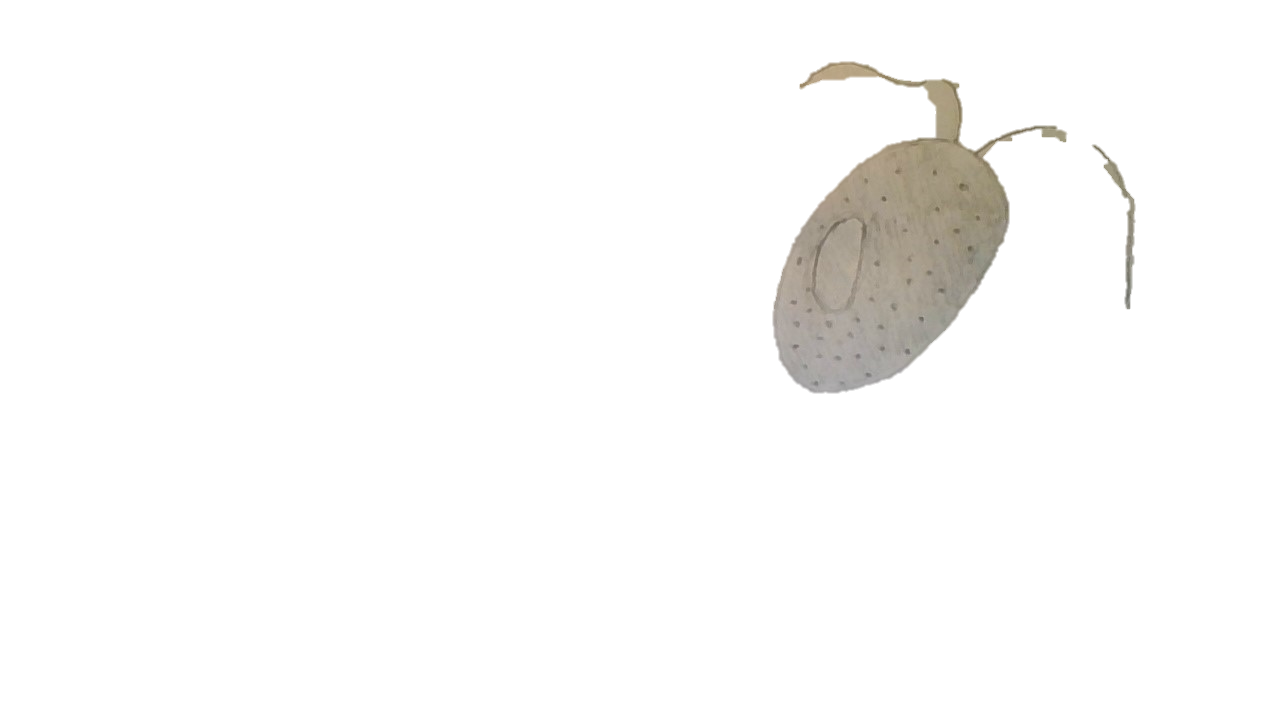 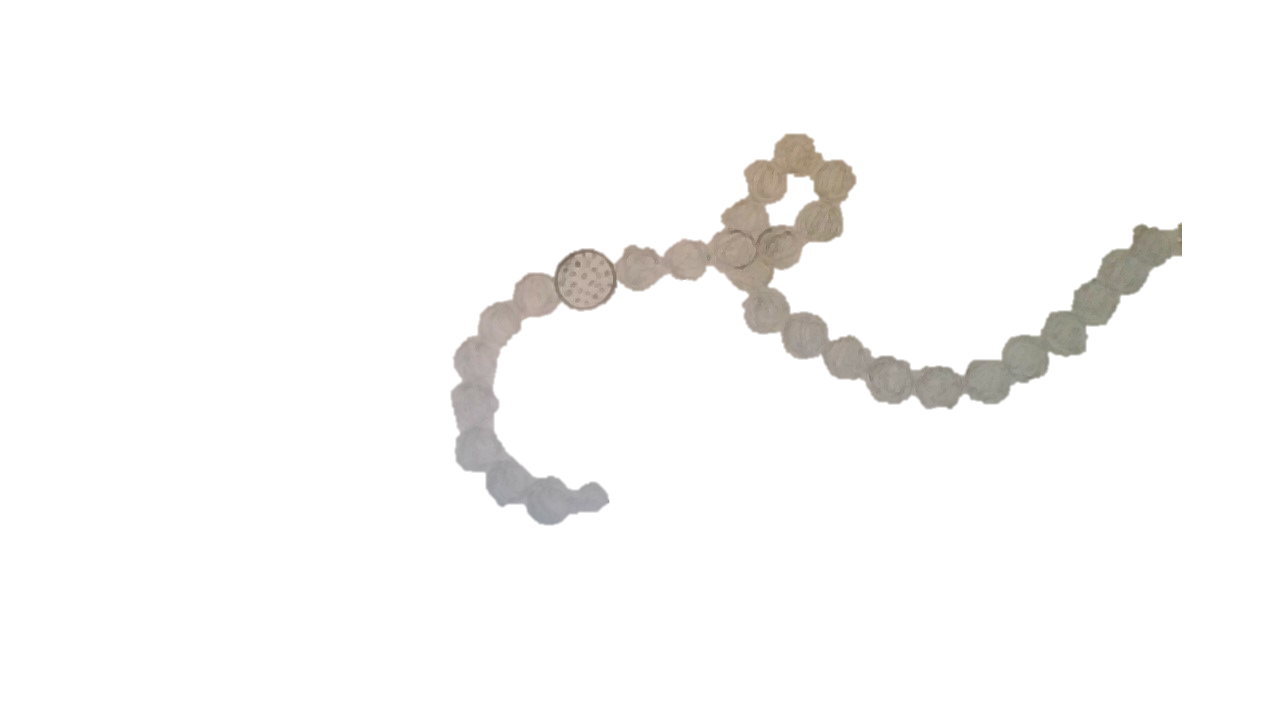 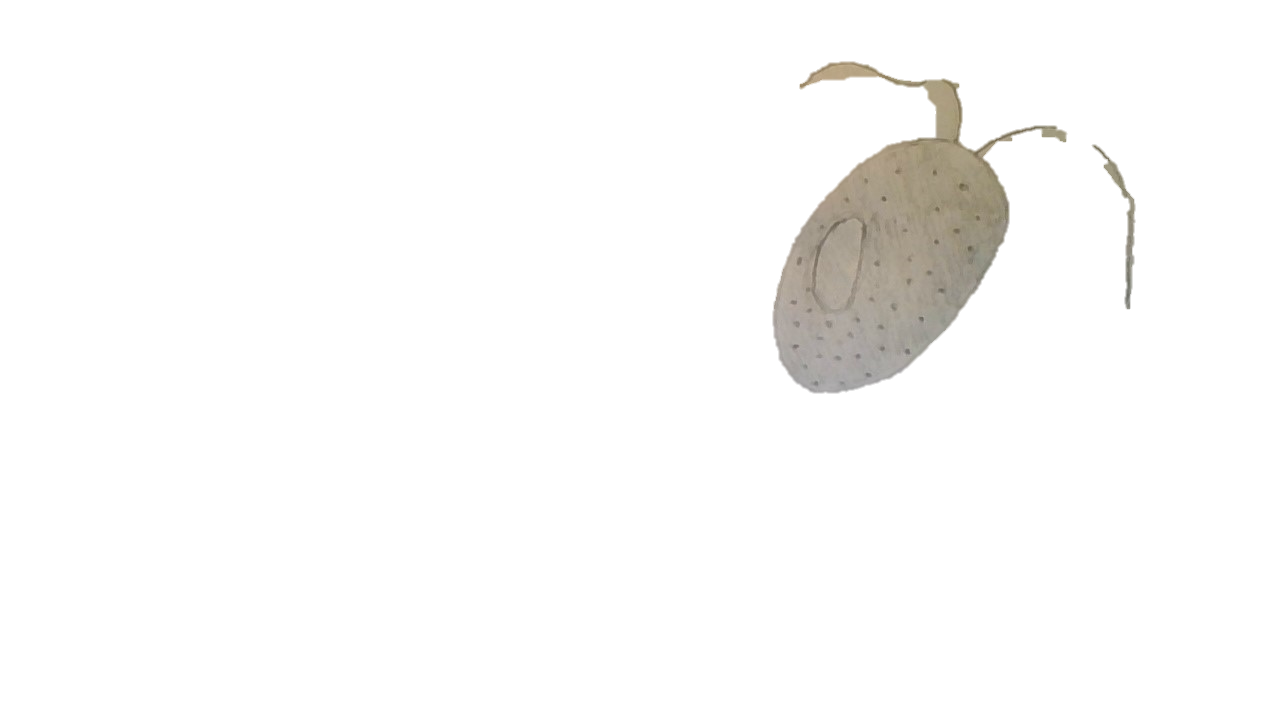 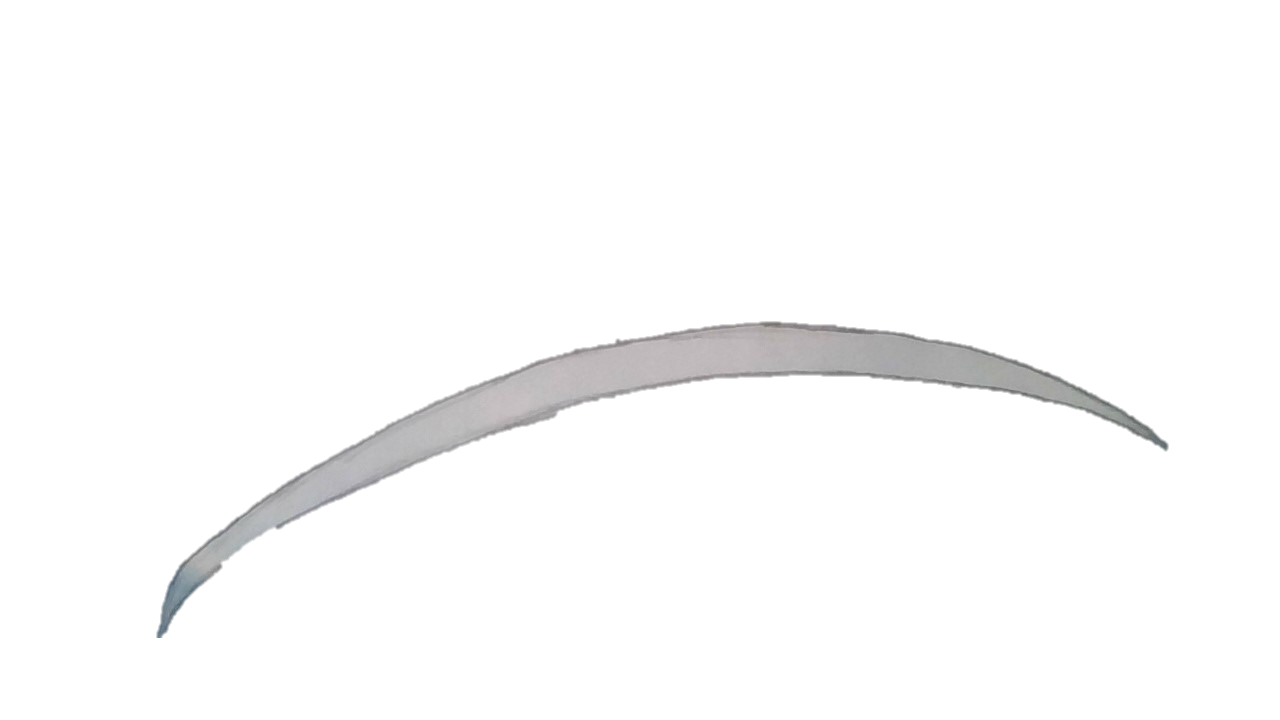 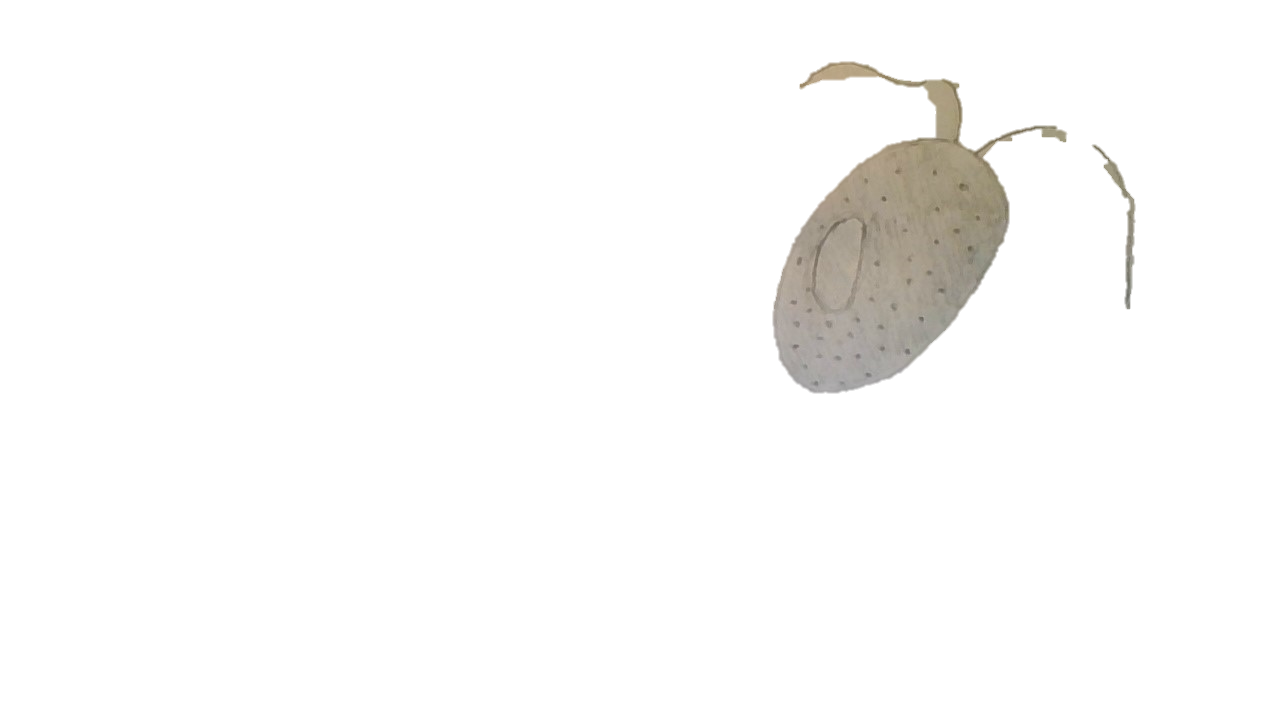 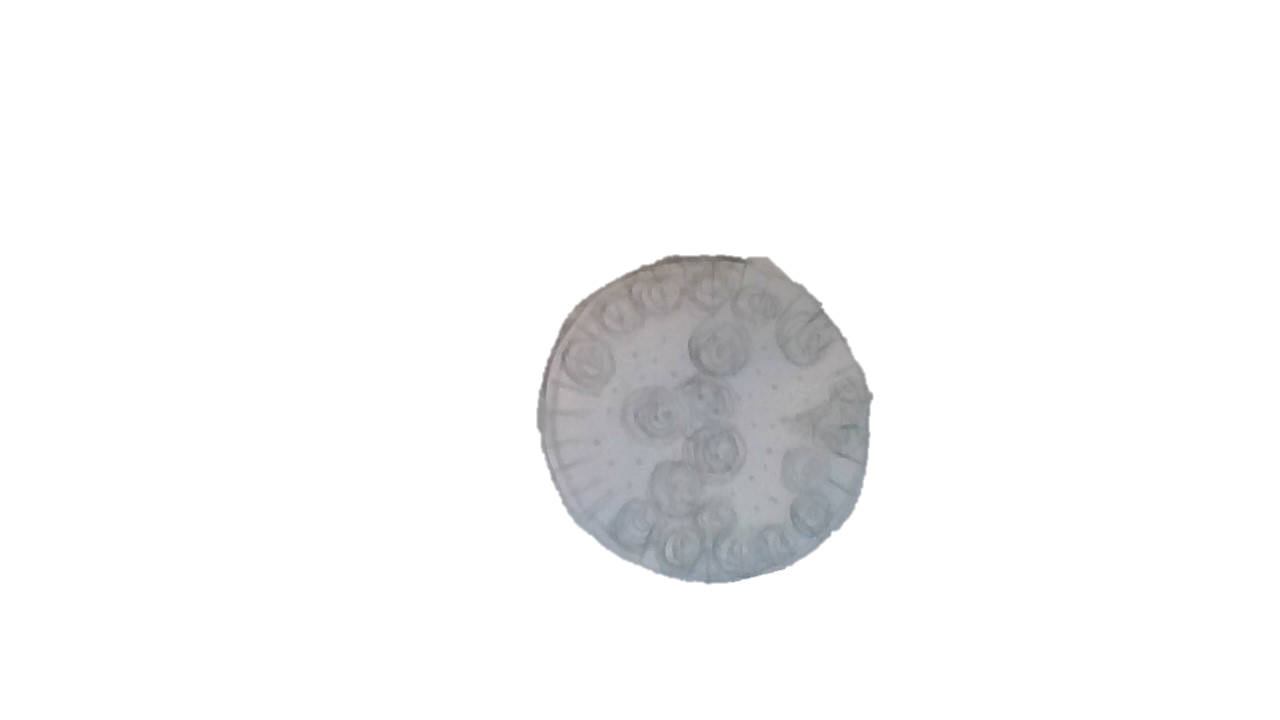 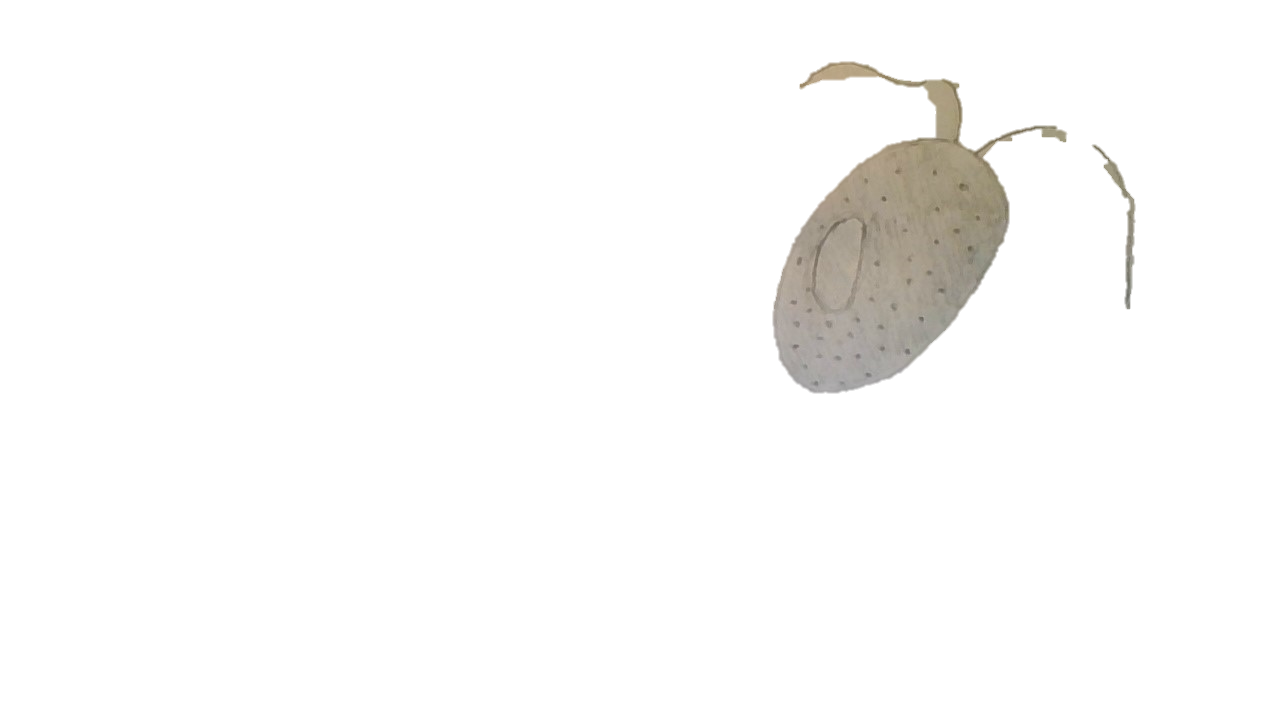 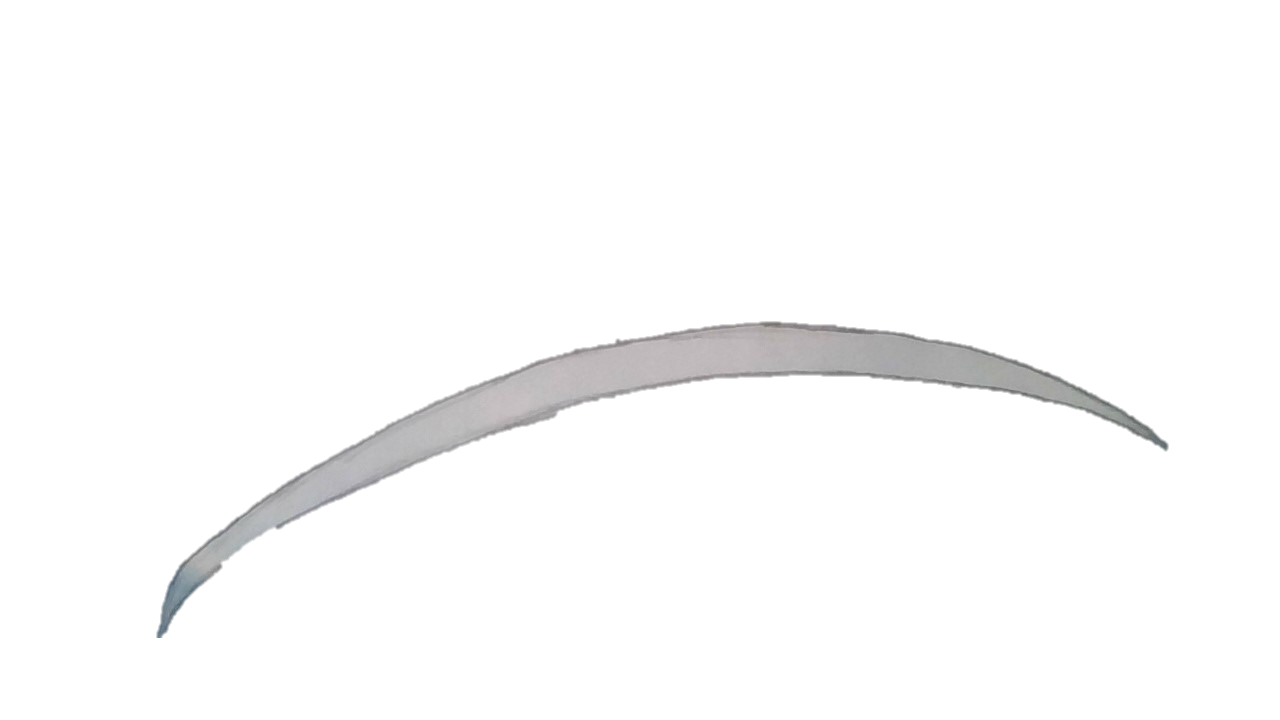 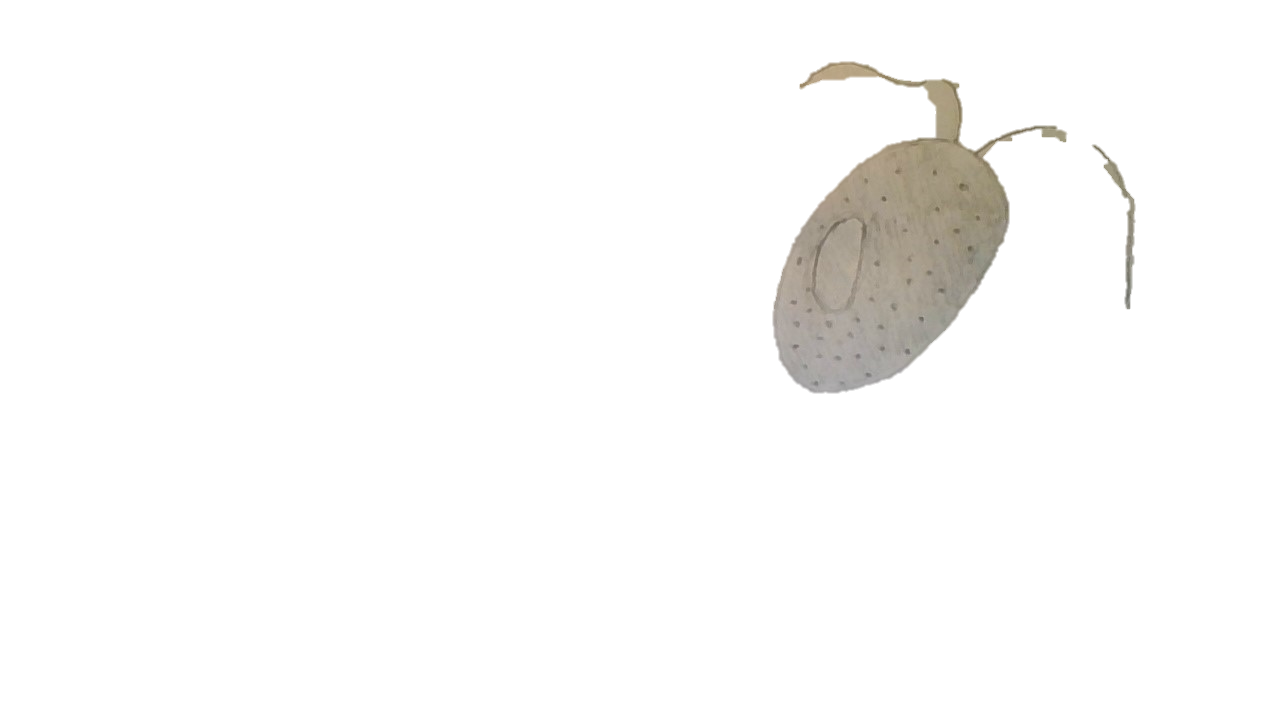 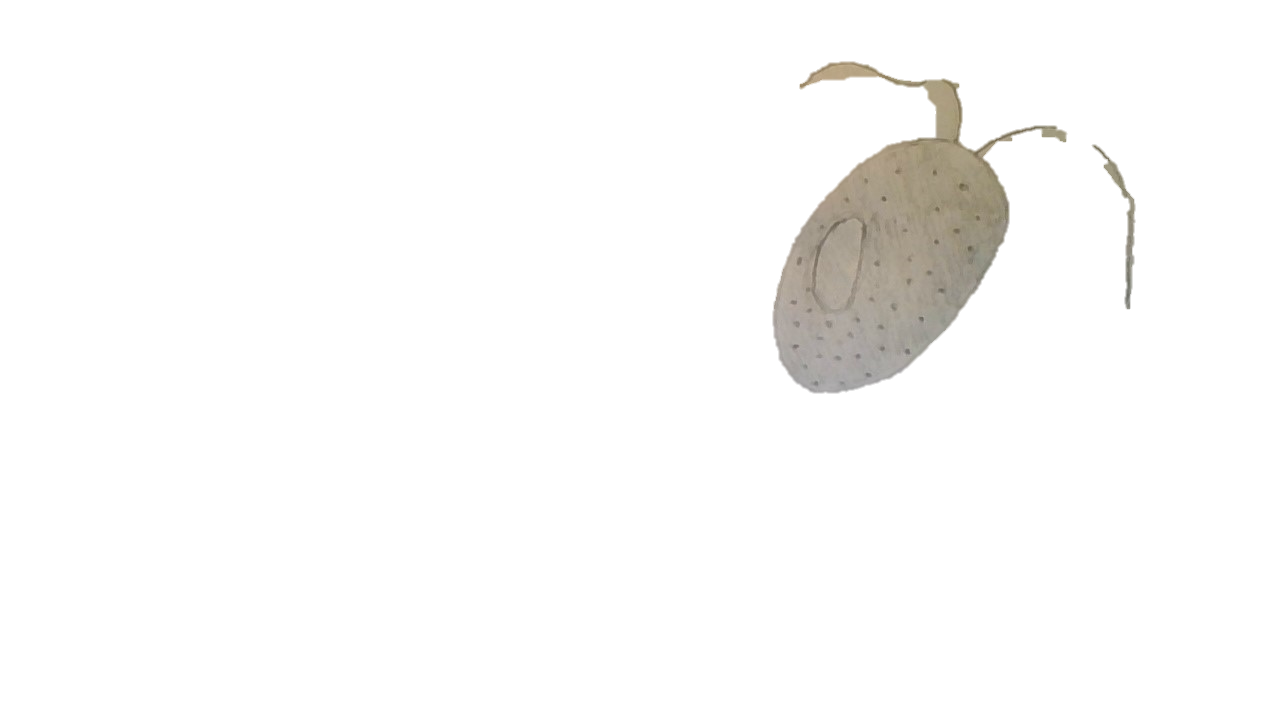 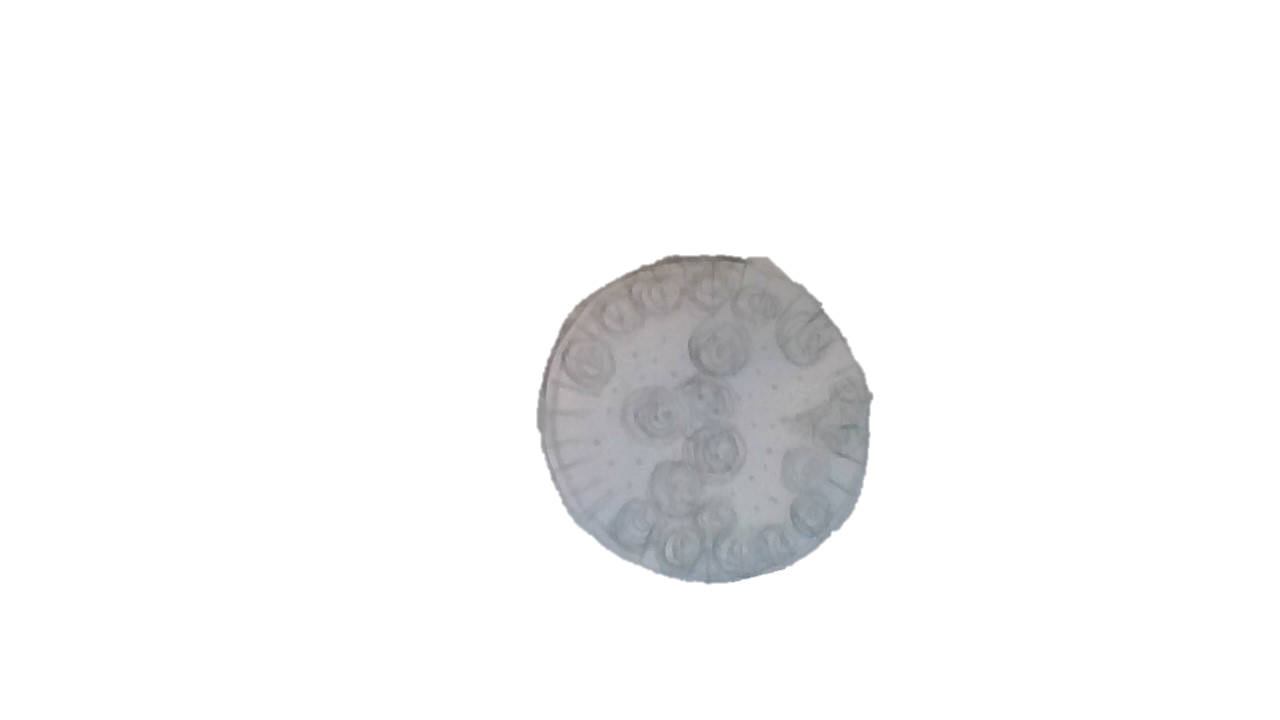 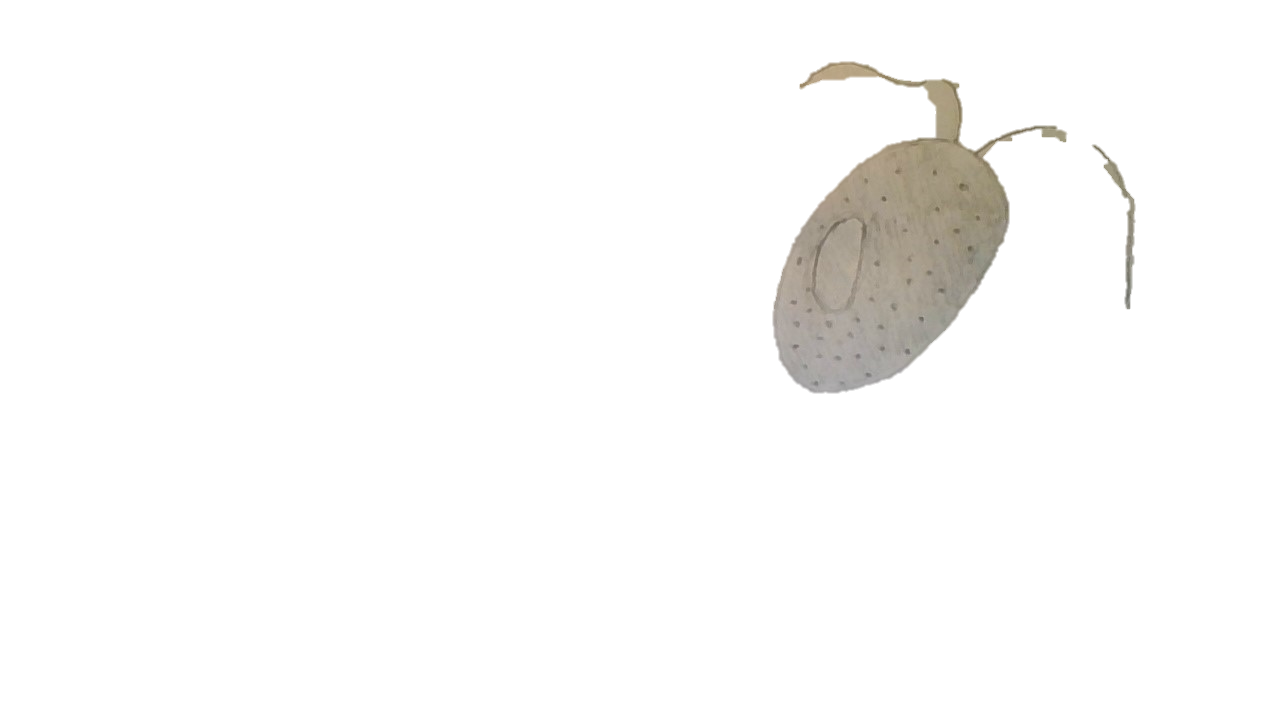 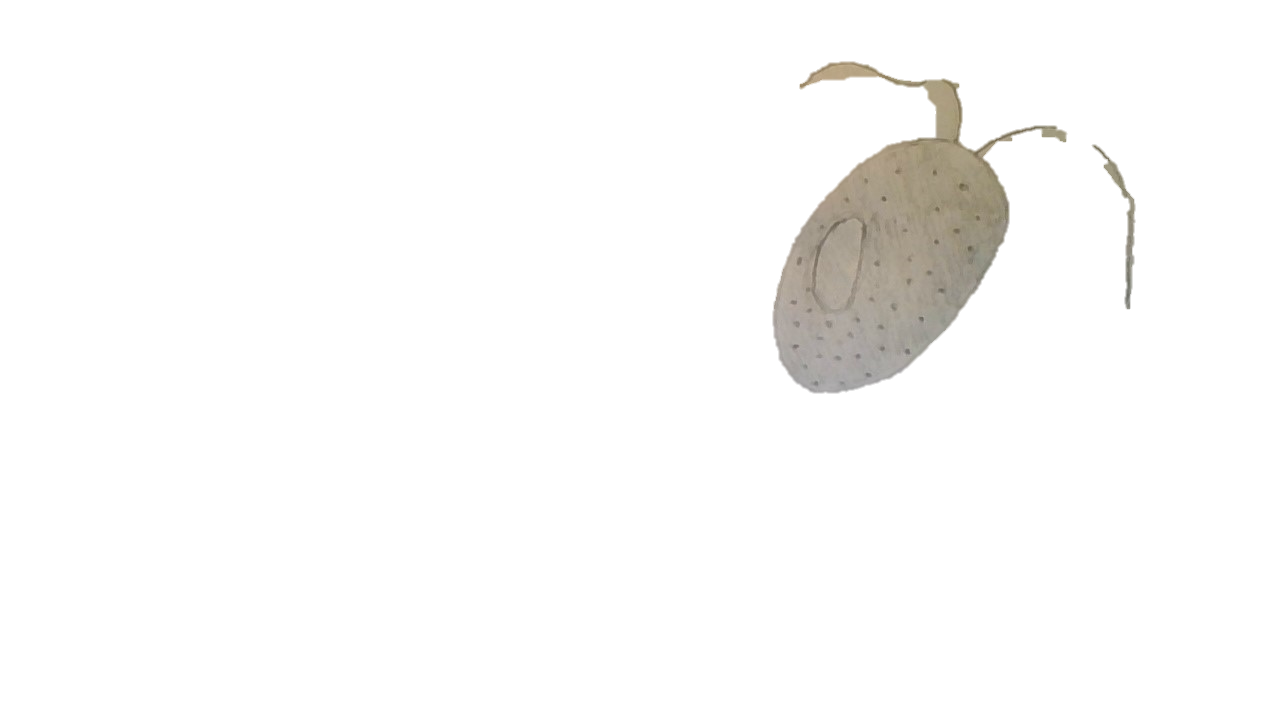 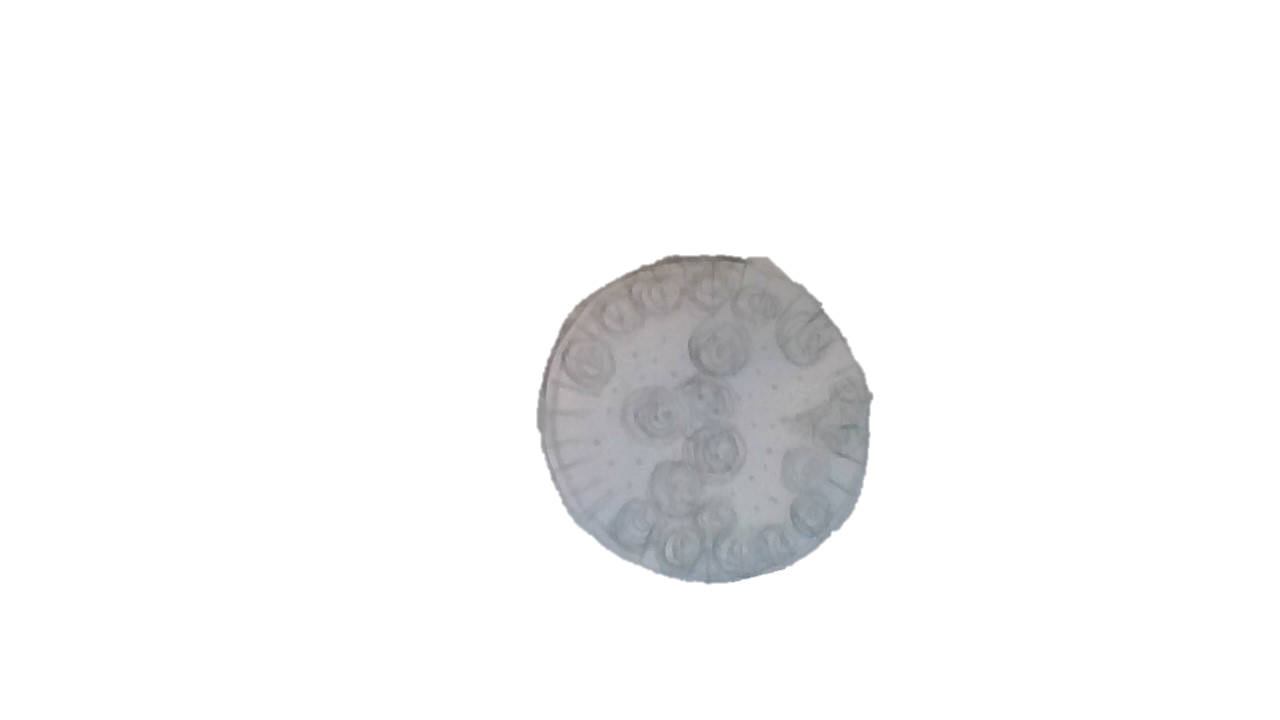 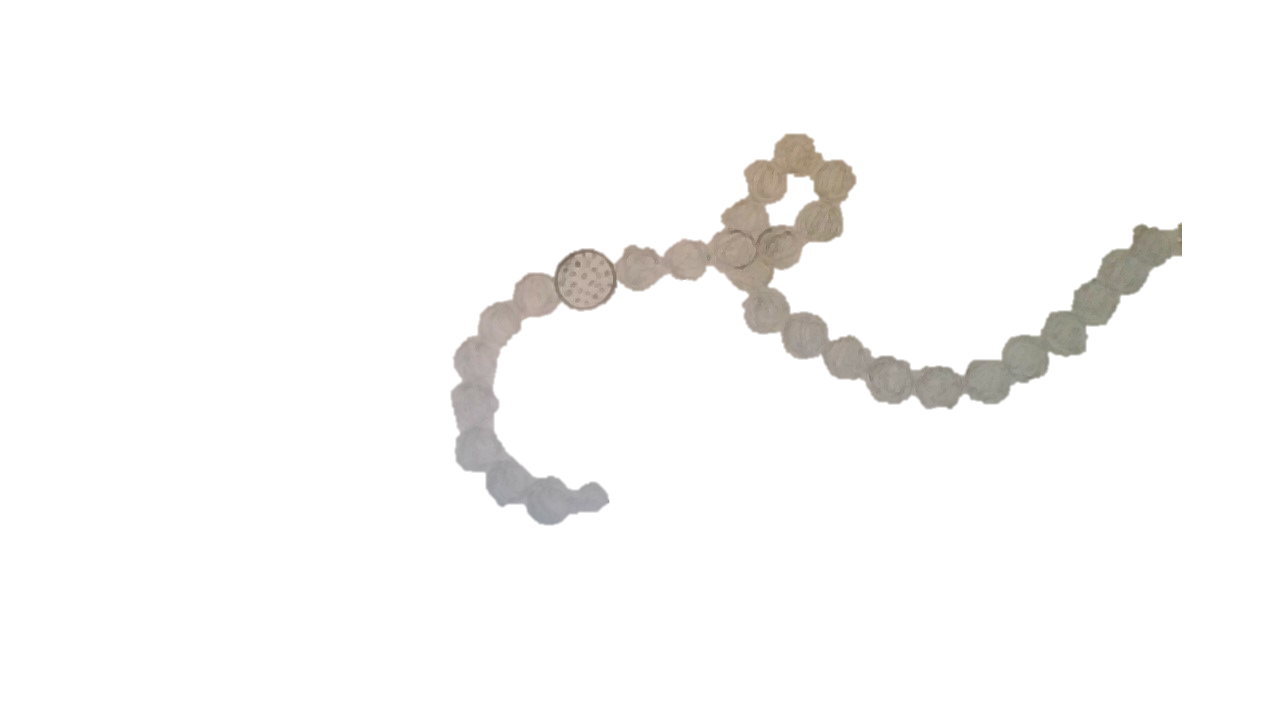 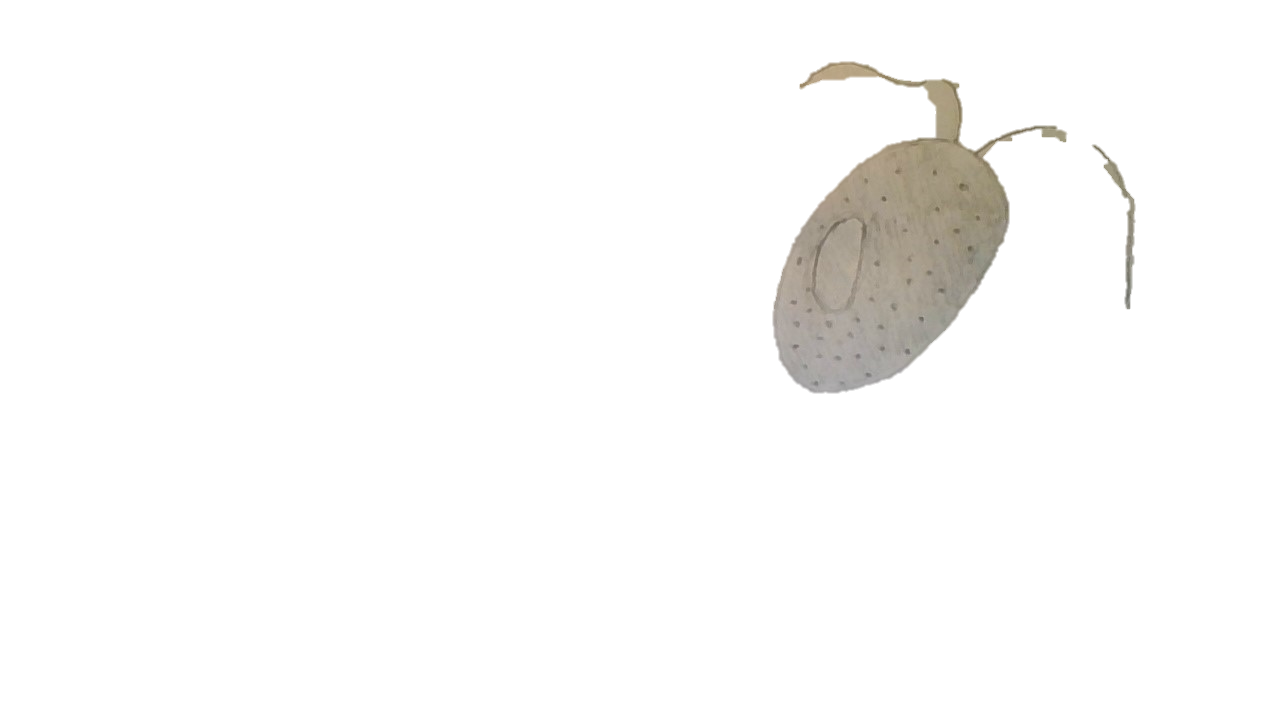 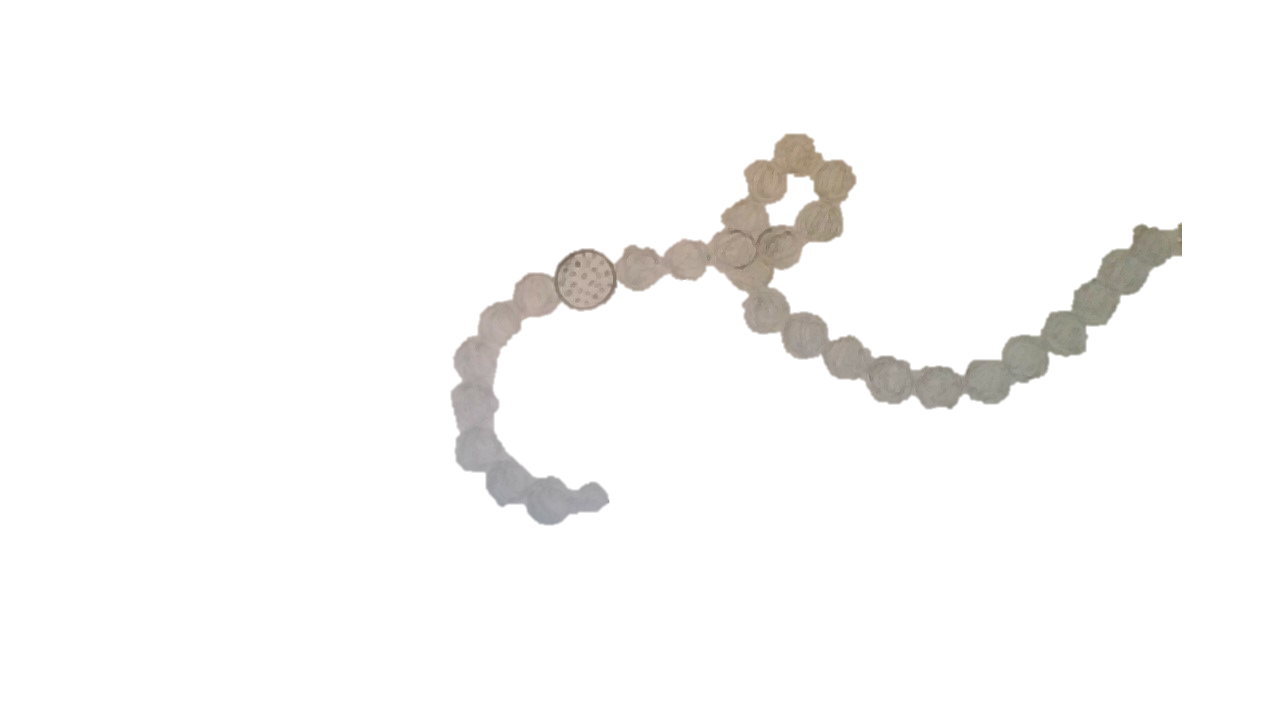 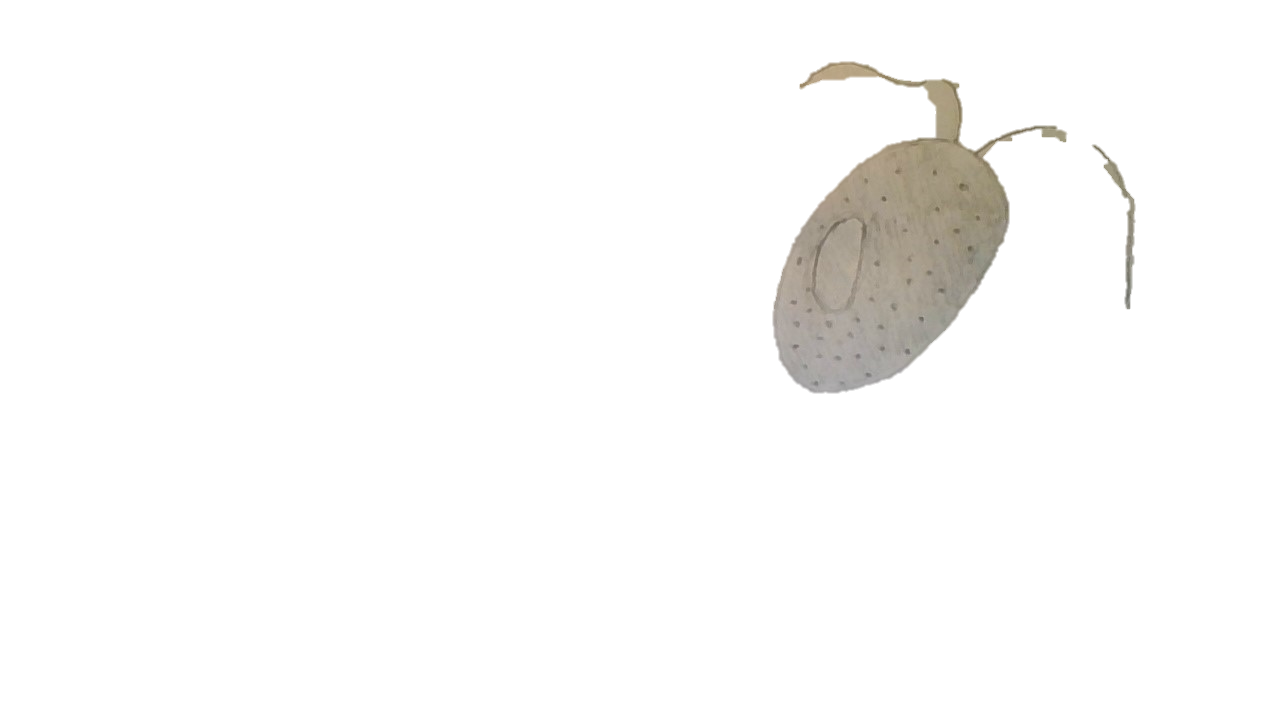 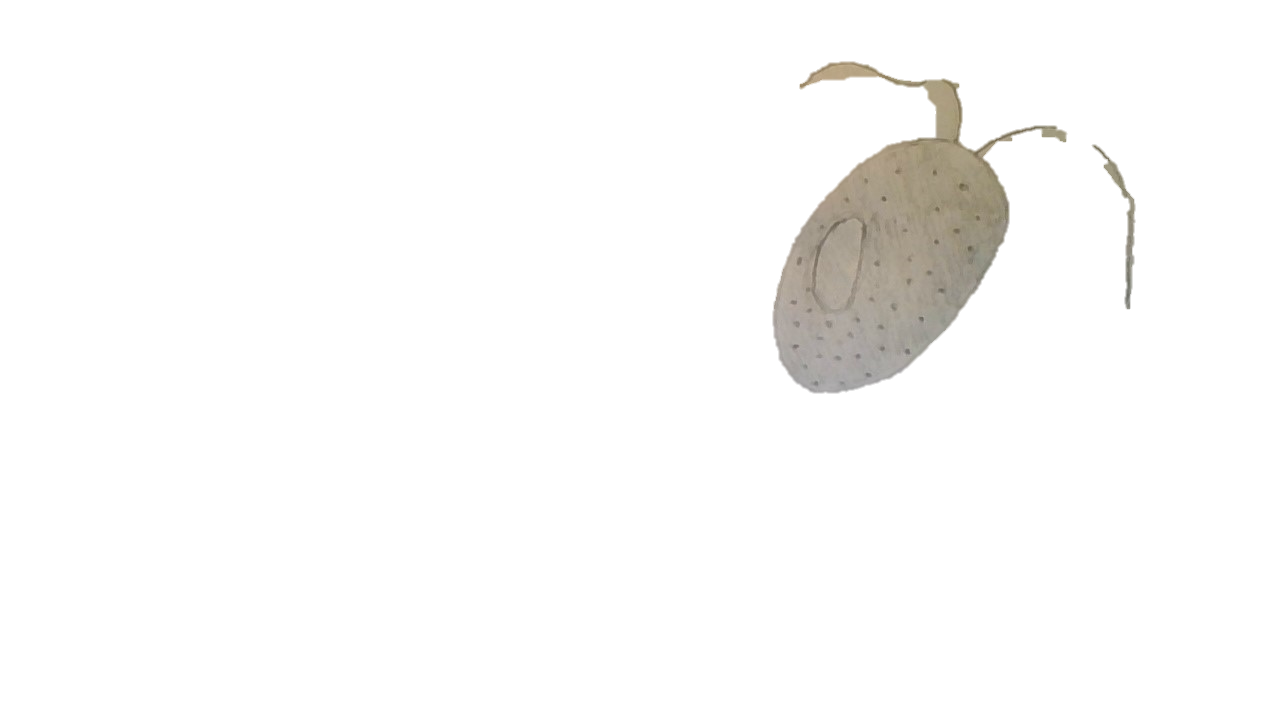 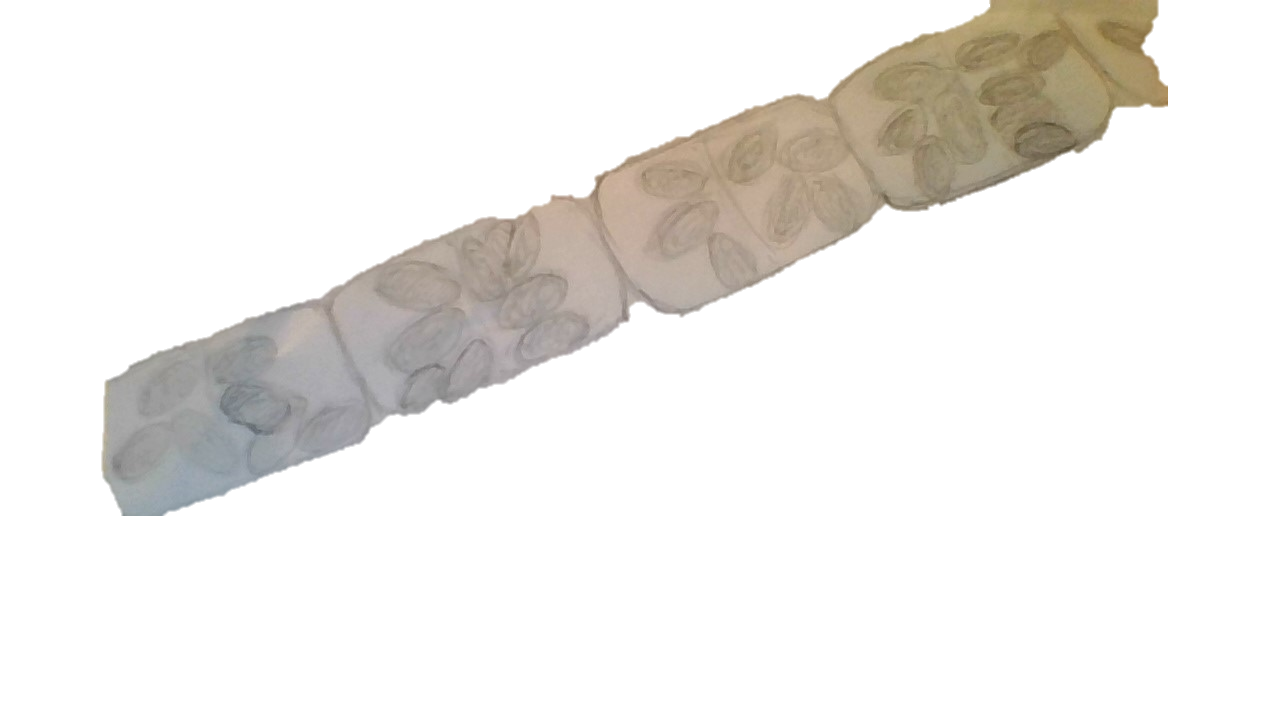 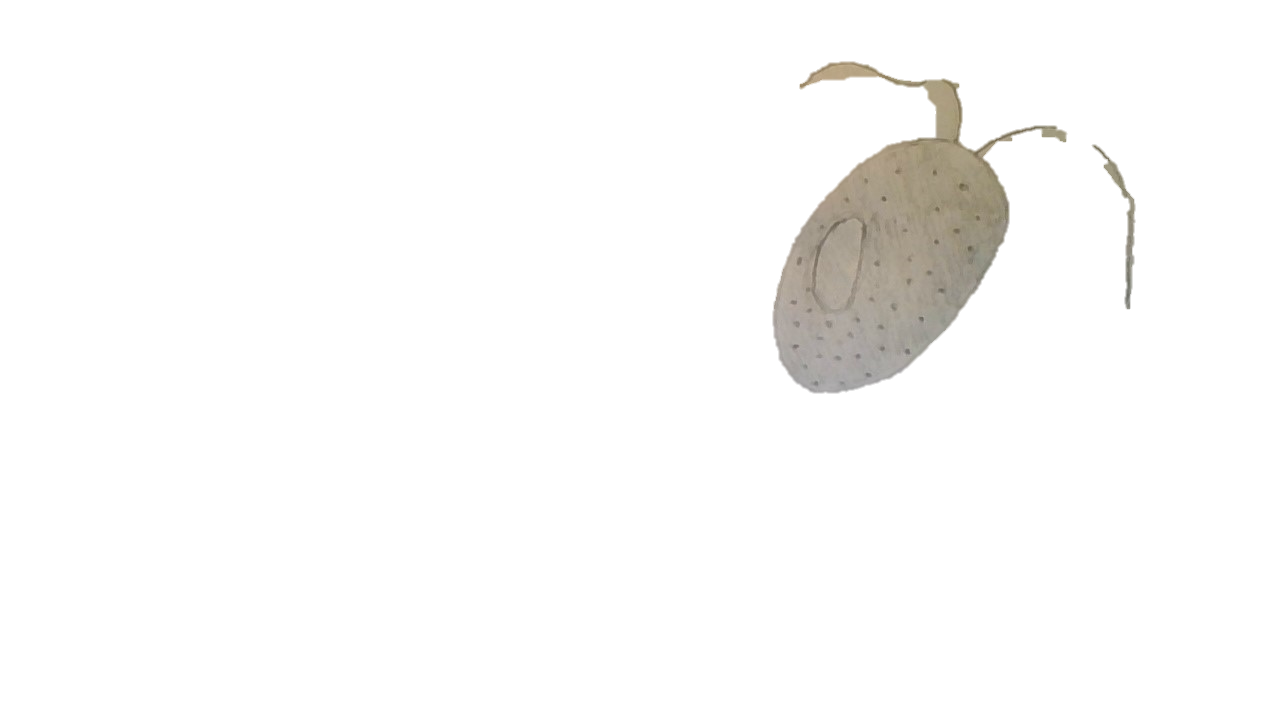 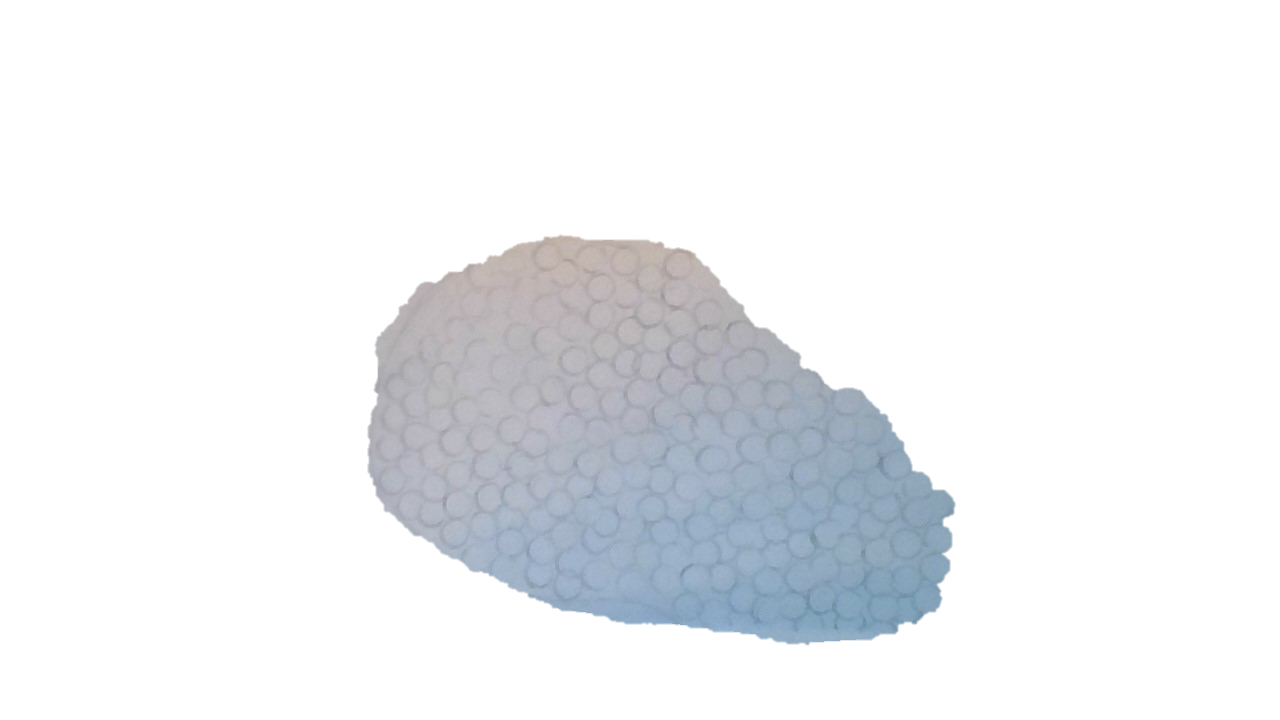 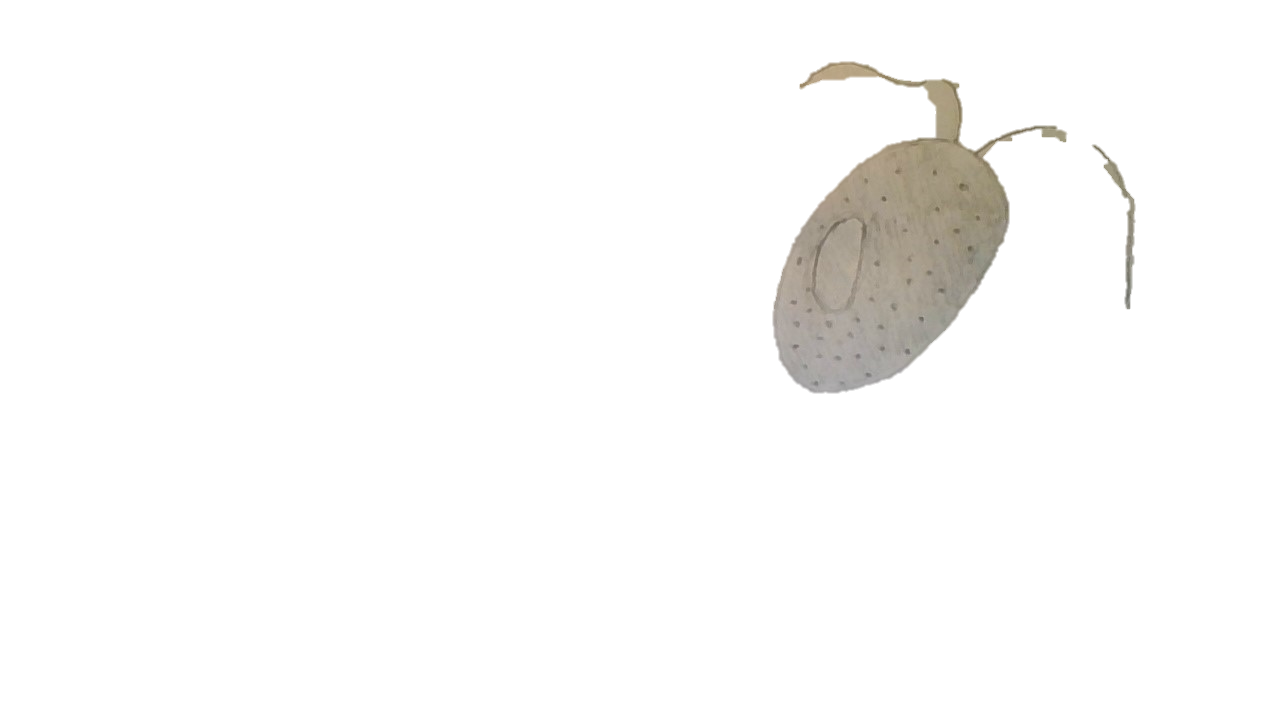 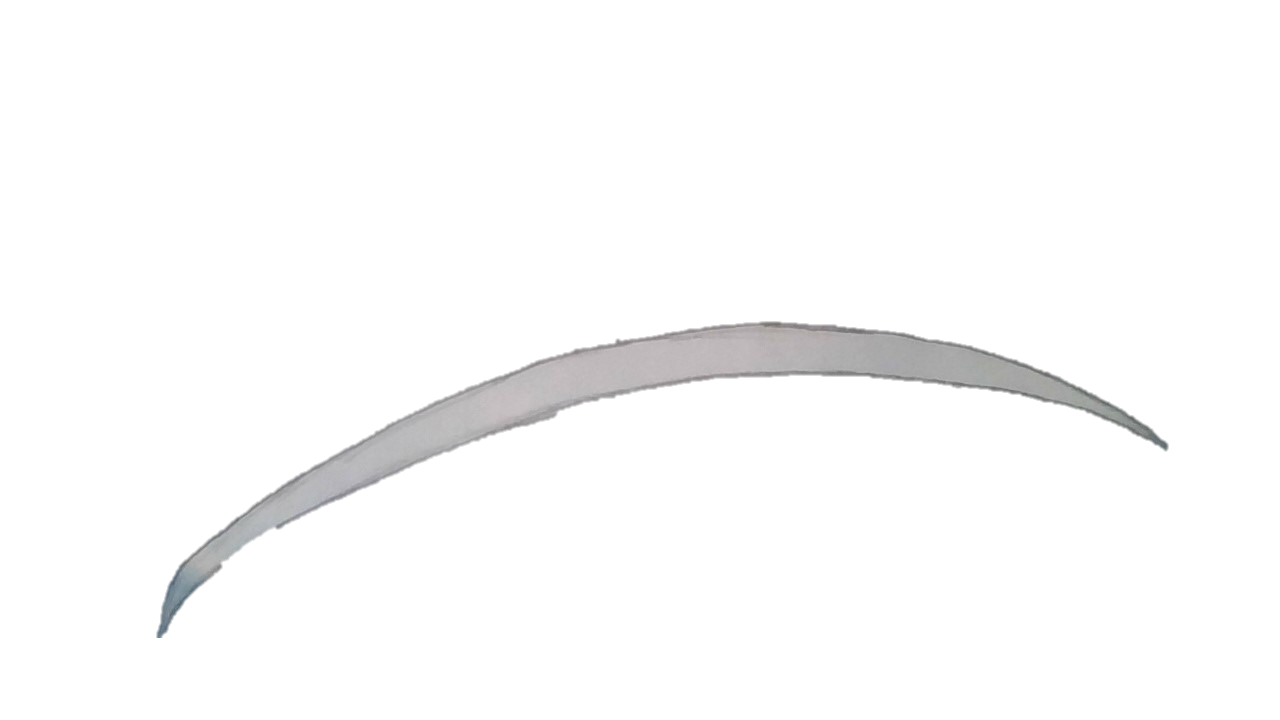 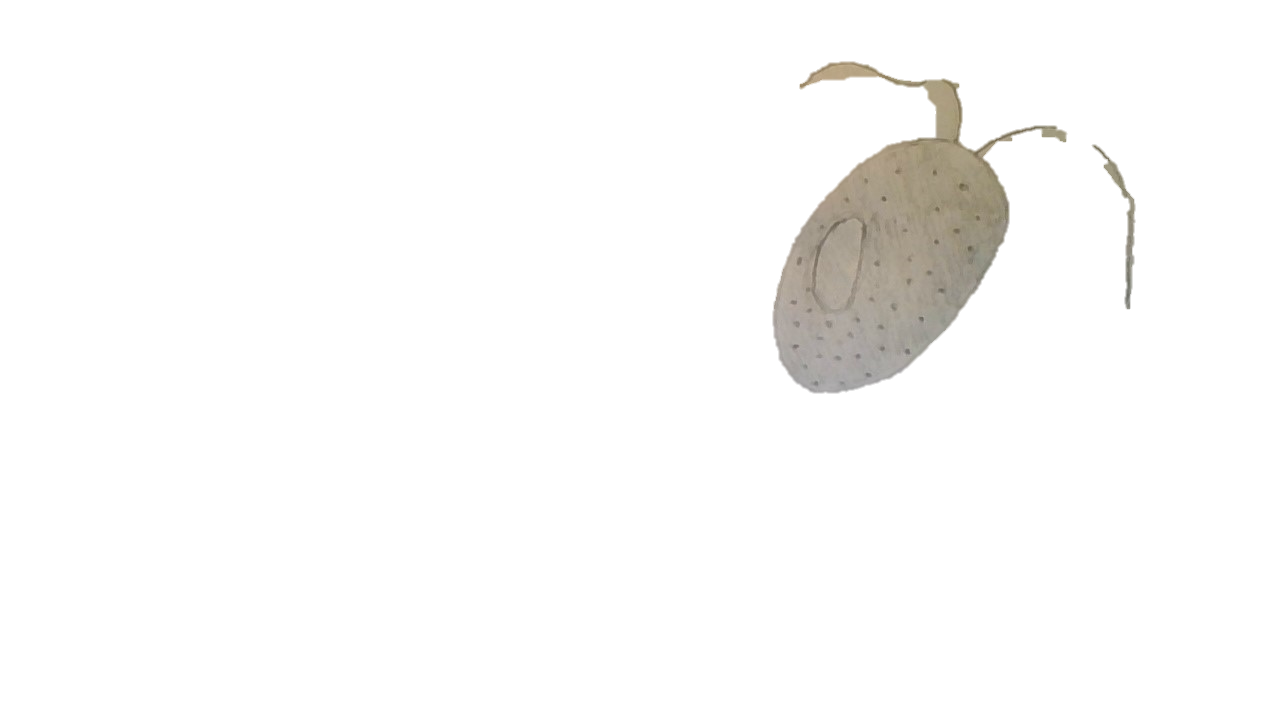 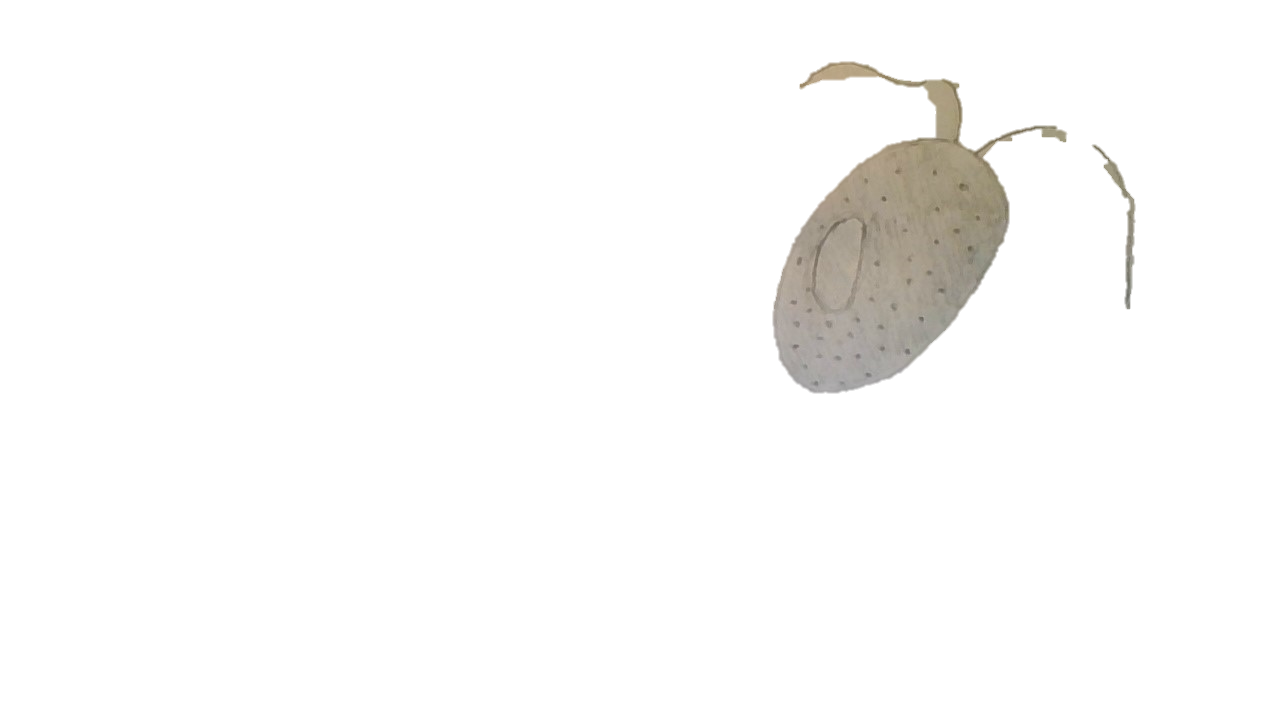 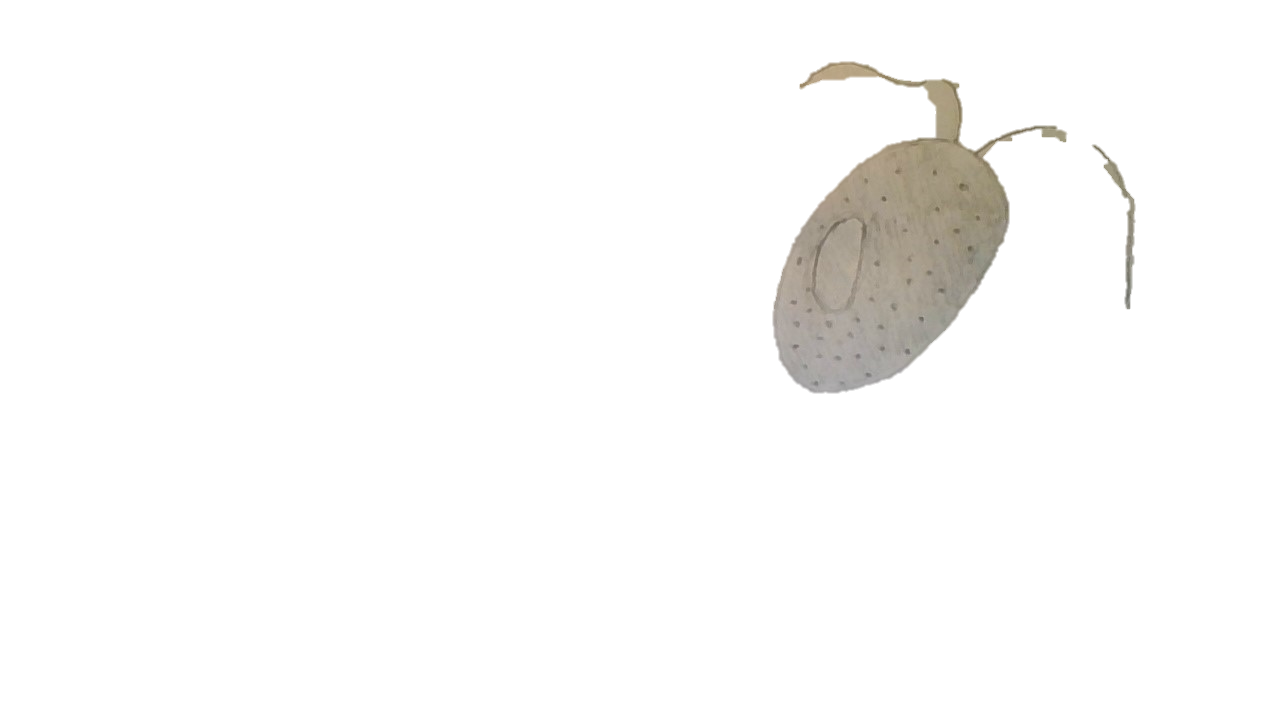 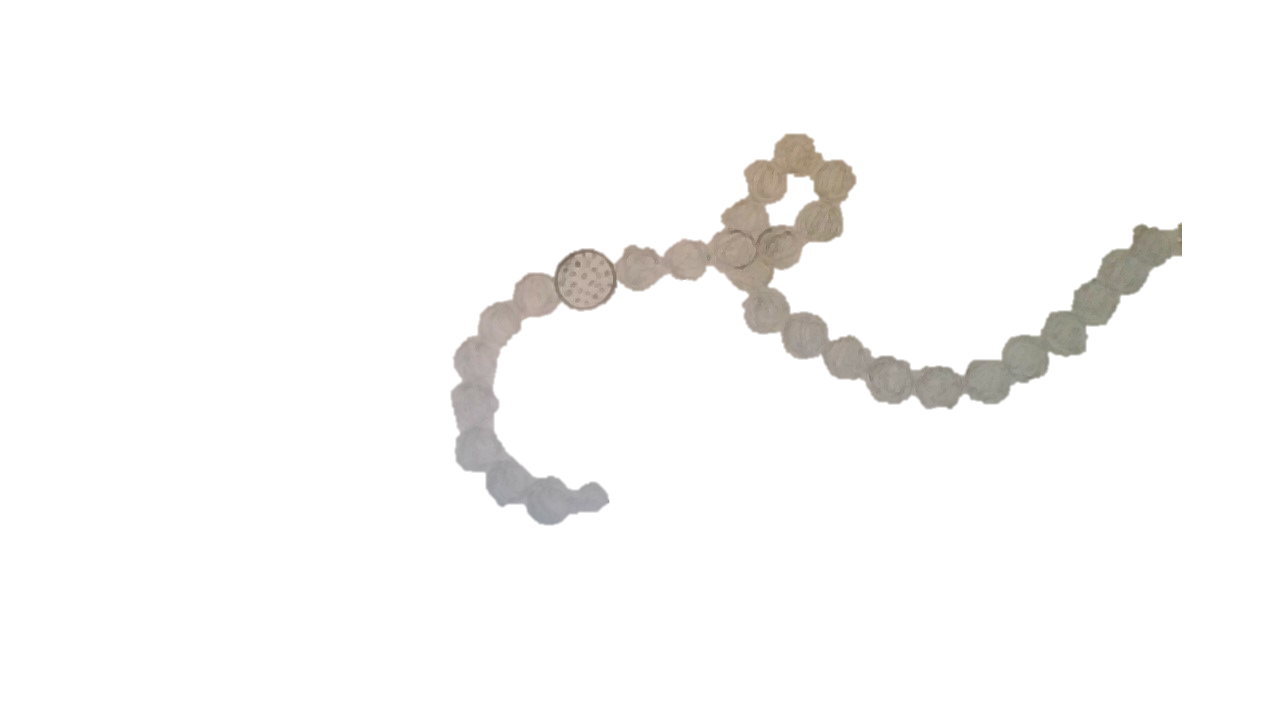 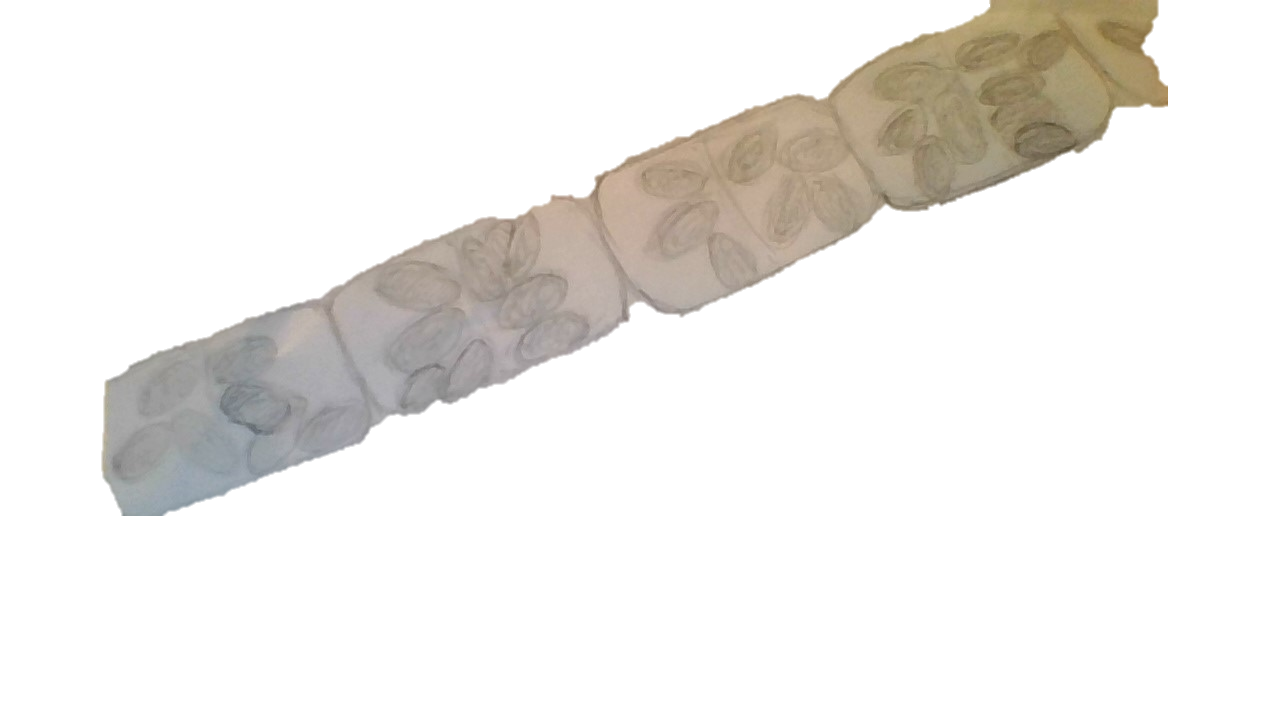 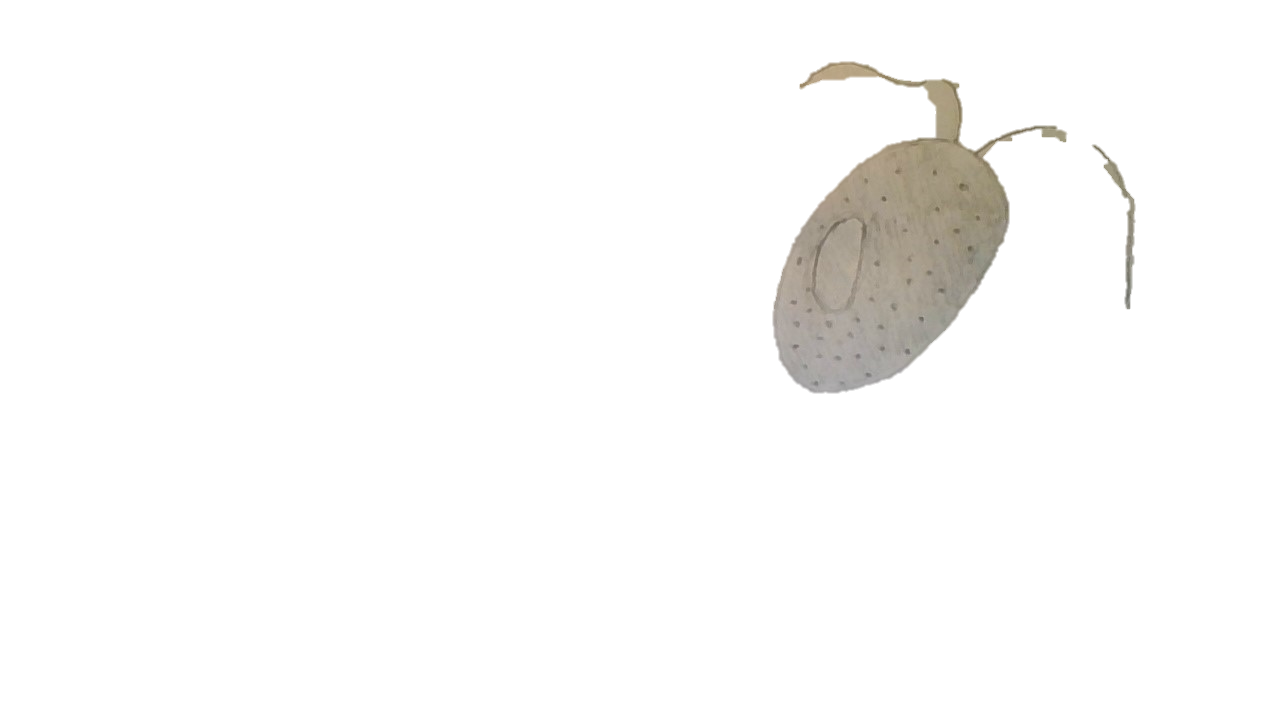 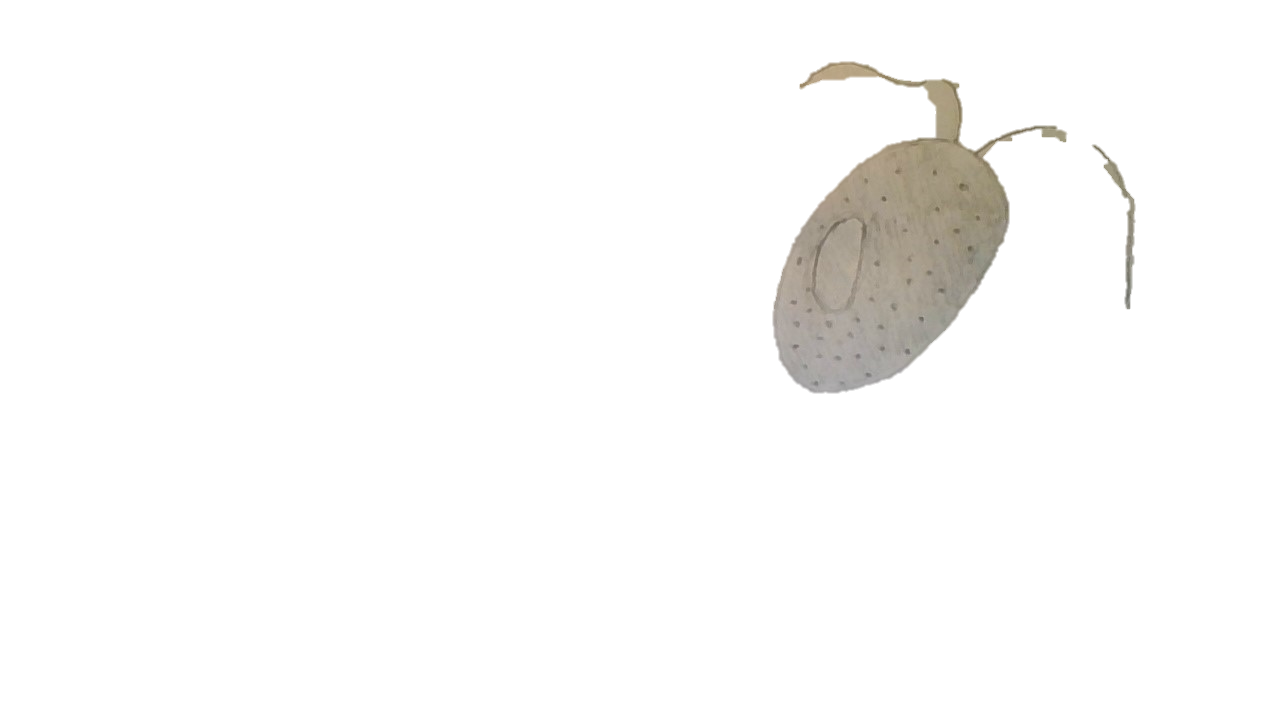 [Speaker Notes: Chlorophyll-a concentration 8.93 mg/m3
Secchi Depth 74.2 cm (Good)
Ave. Turbidity 12 NTU
Trophic State Index 52 (Eutrophic)]
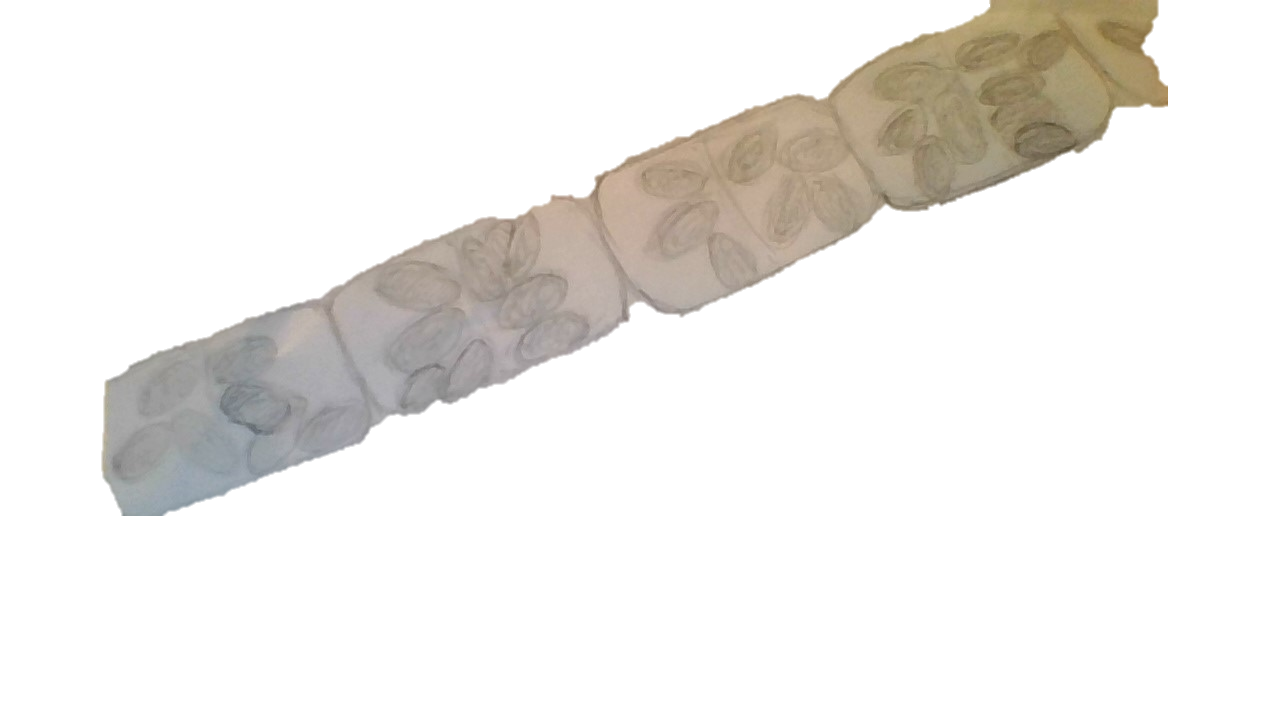 Tecumseh LakeJune 3, 2016
40x
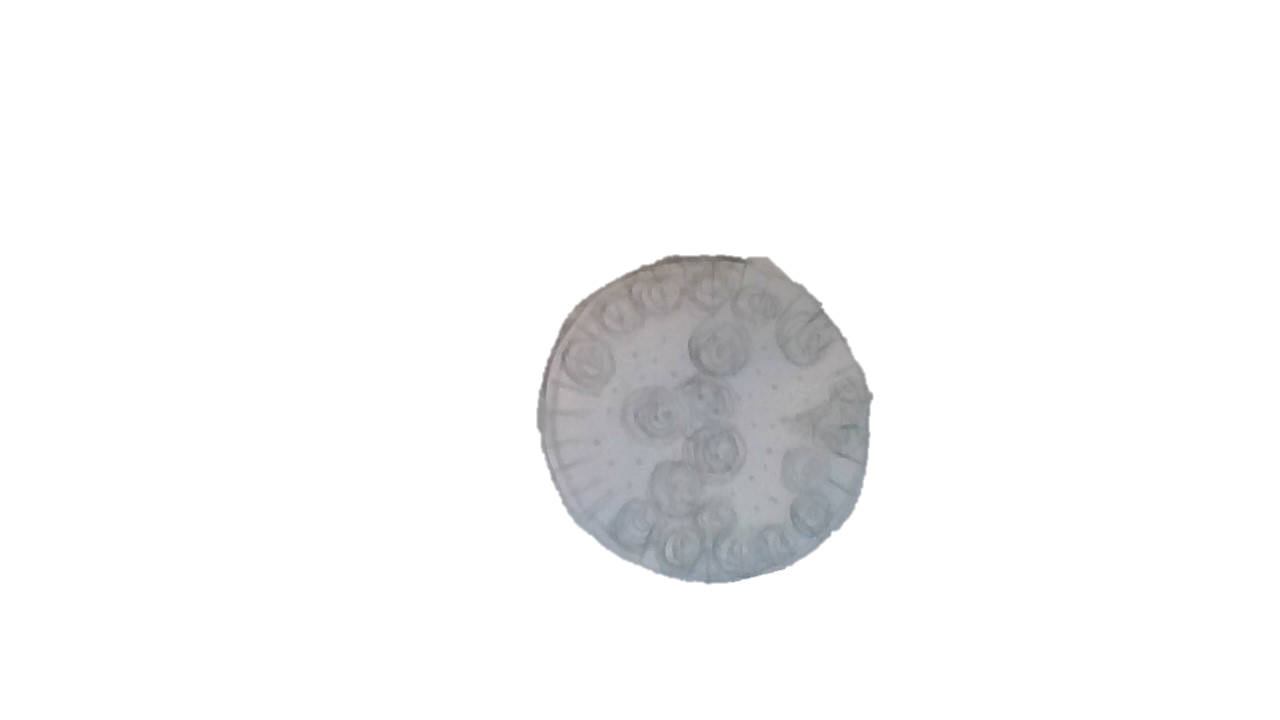 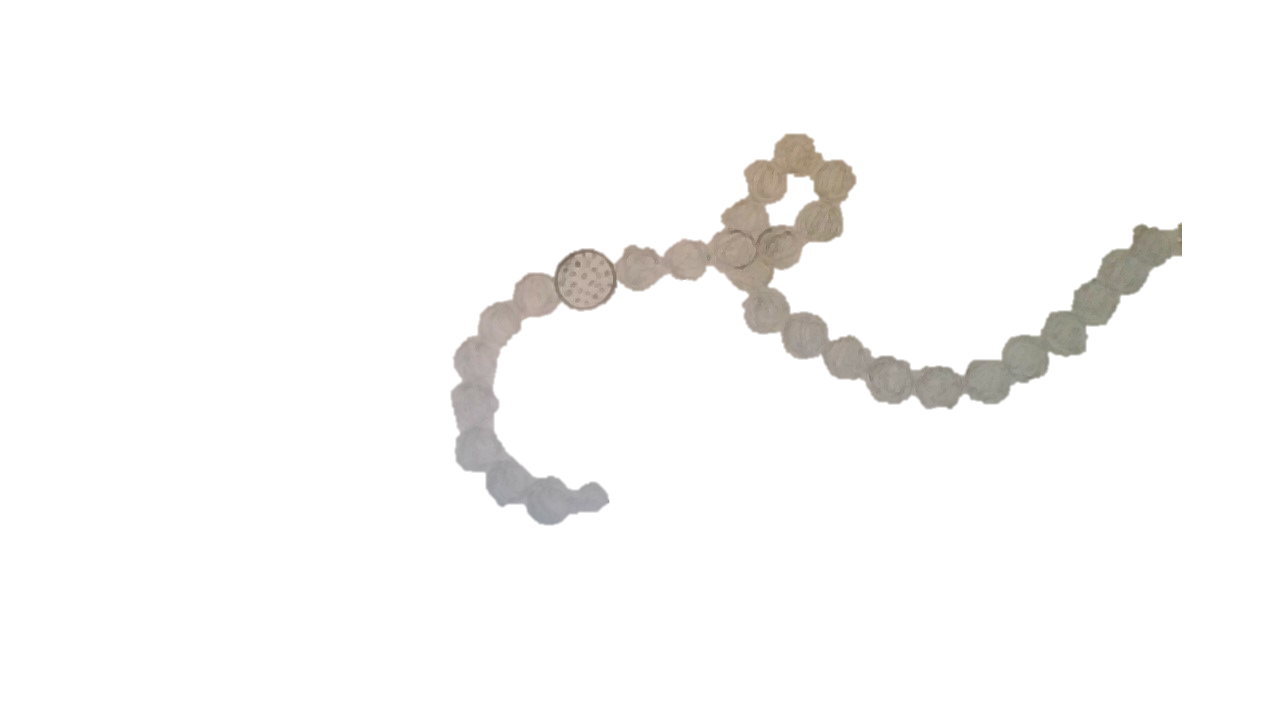 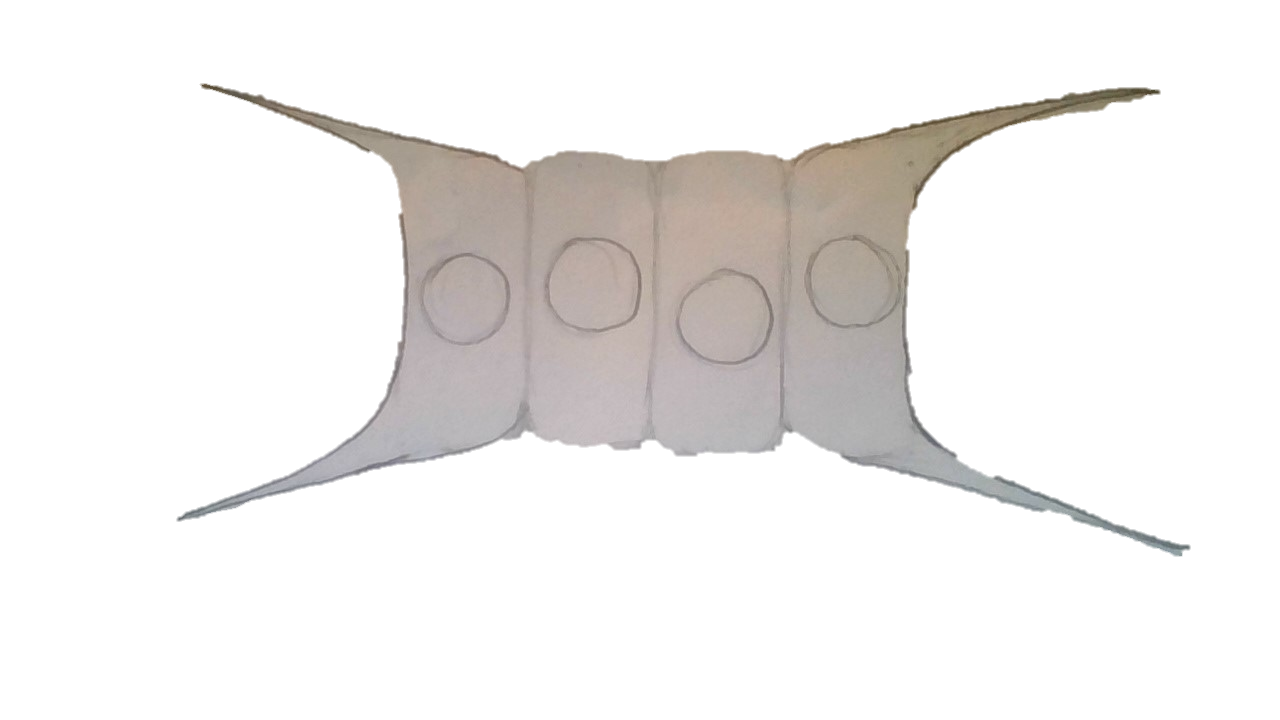 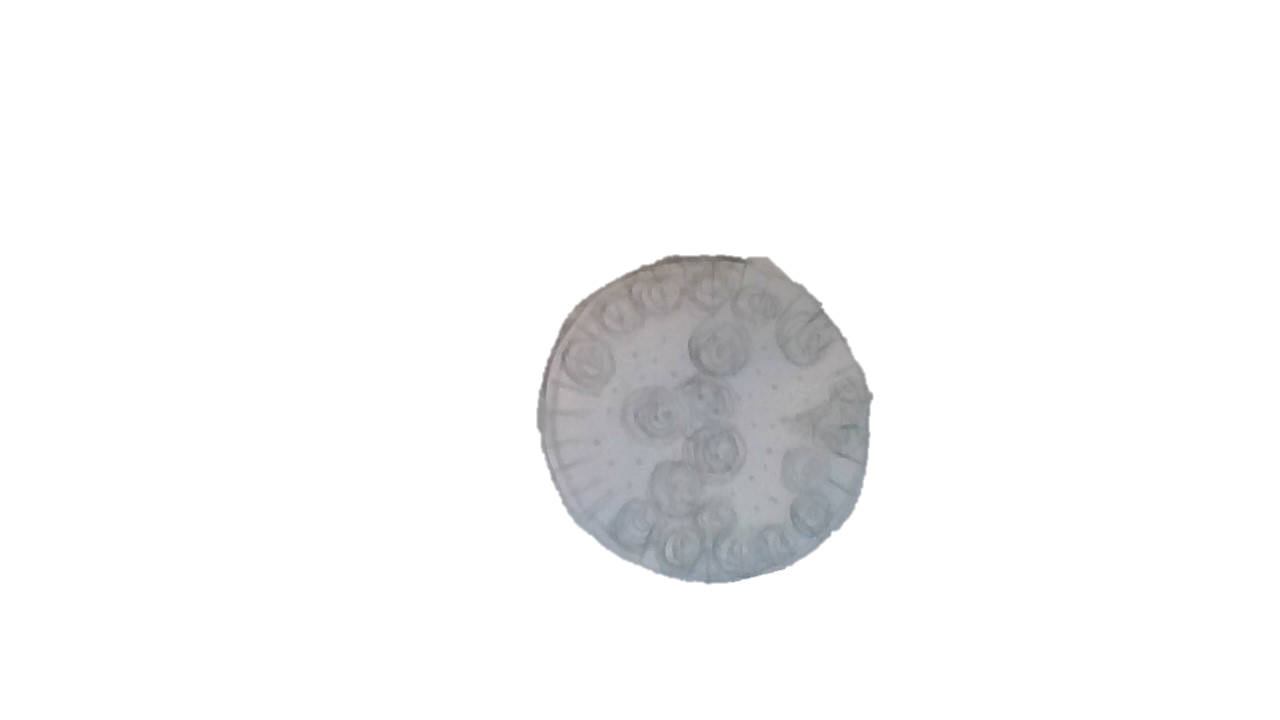 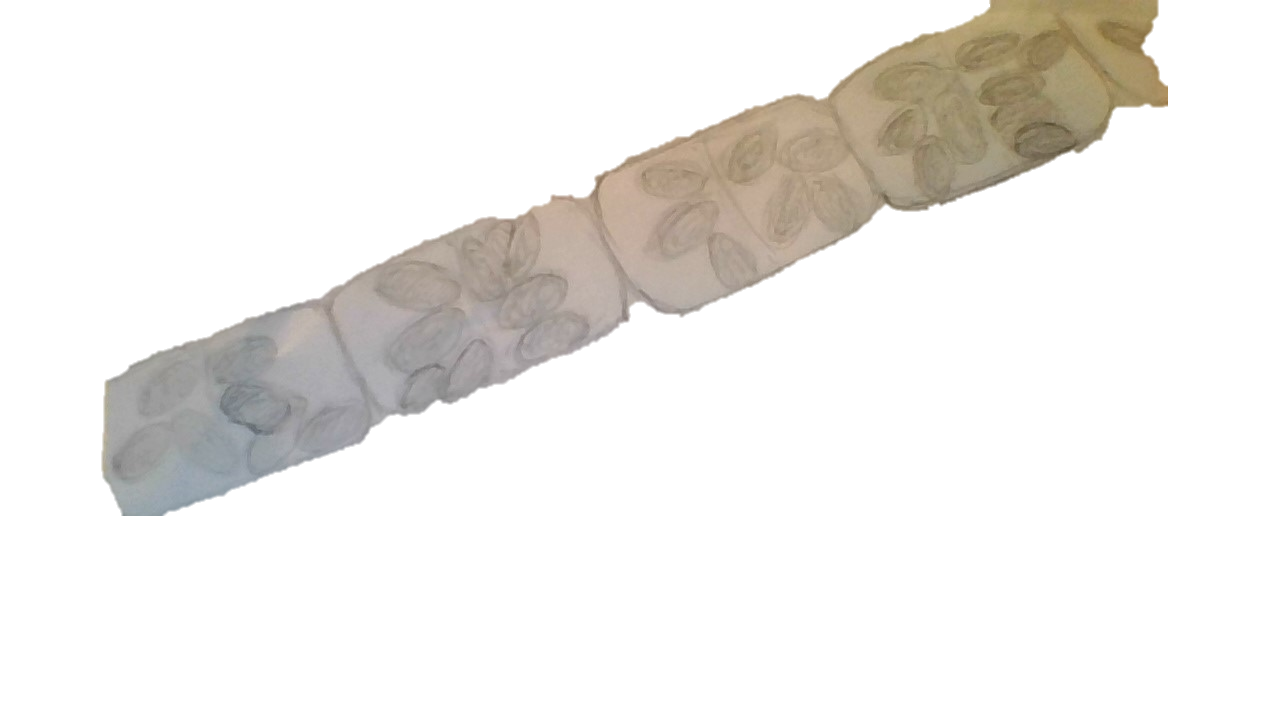 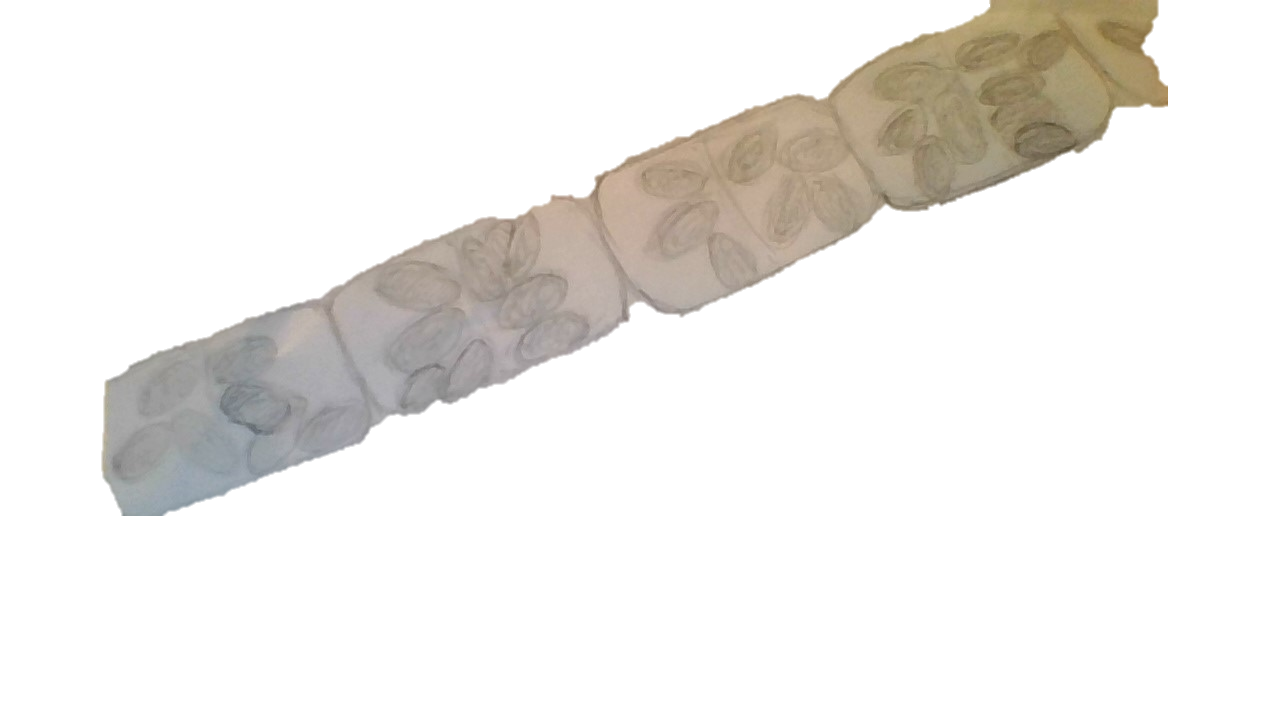 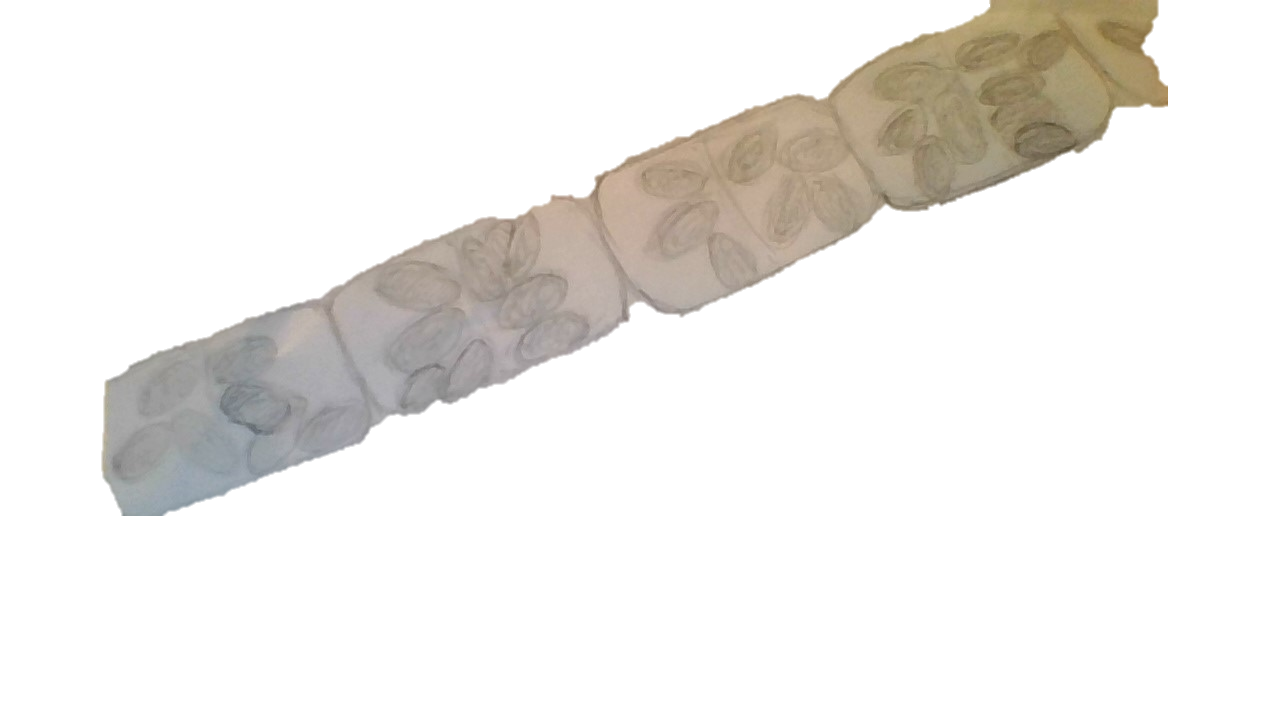 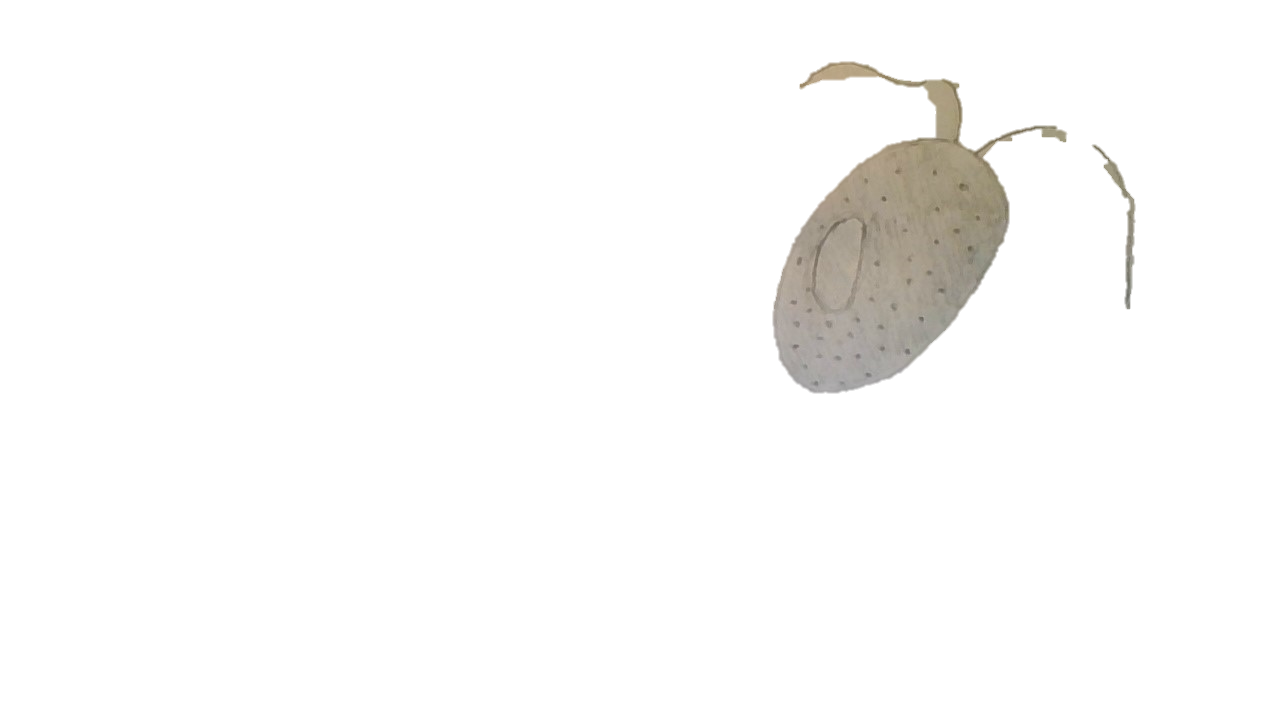 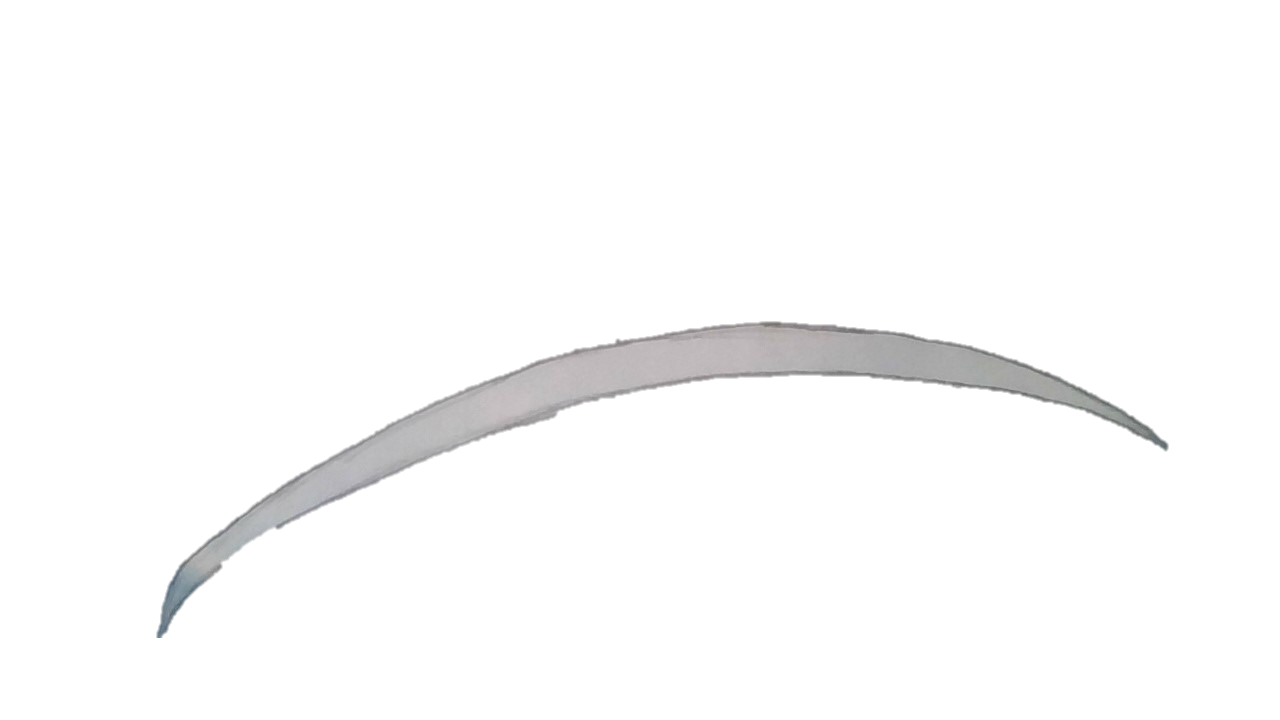 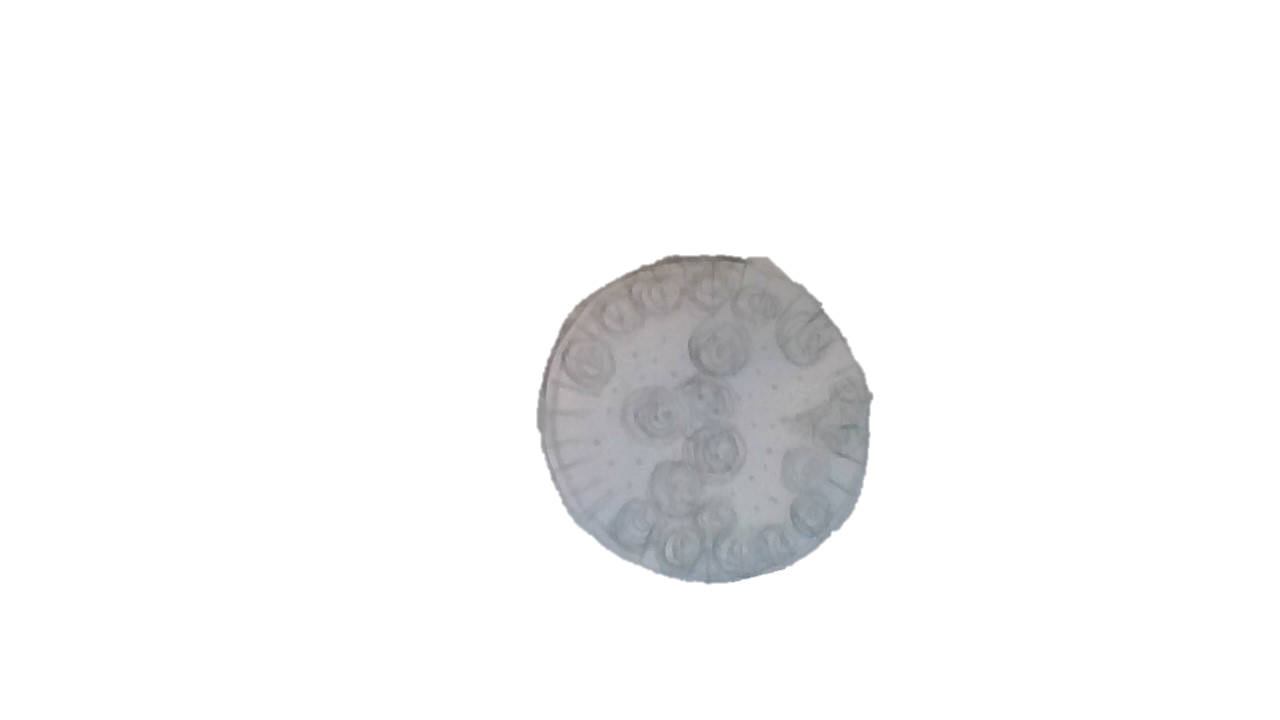 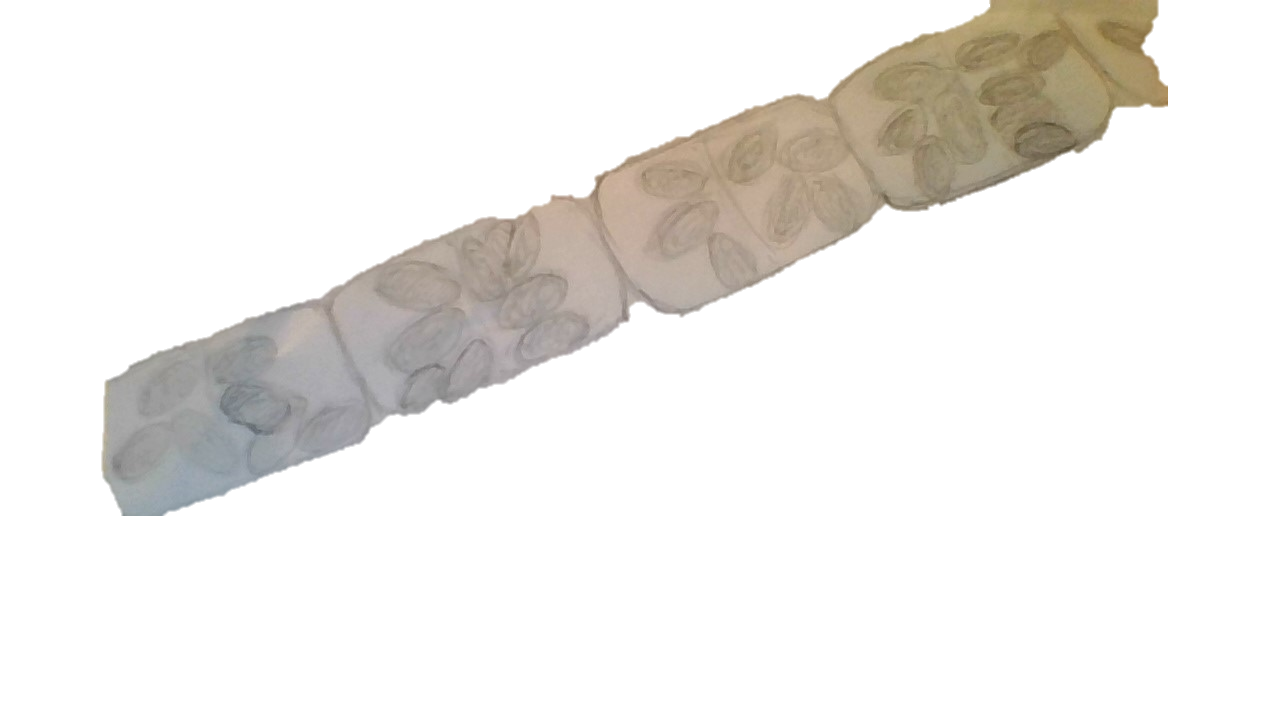 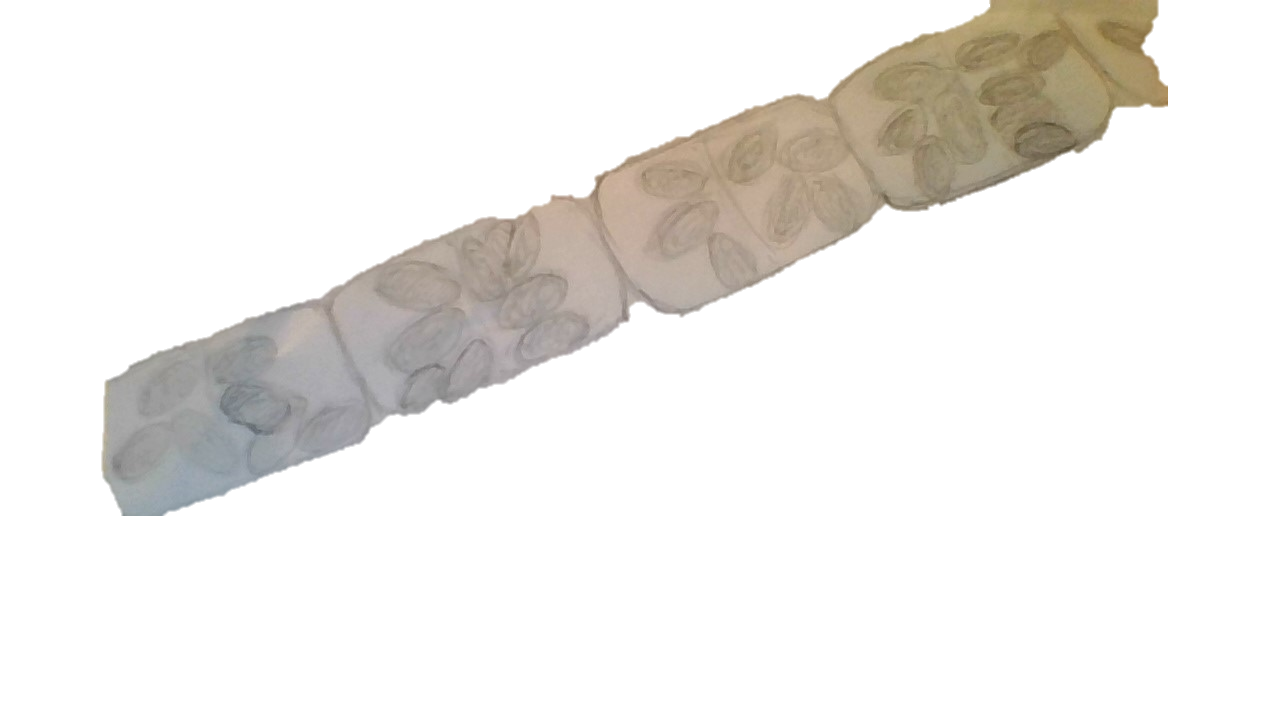 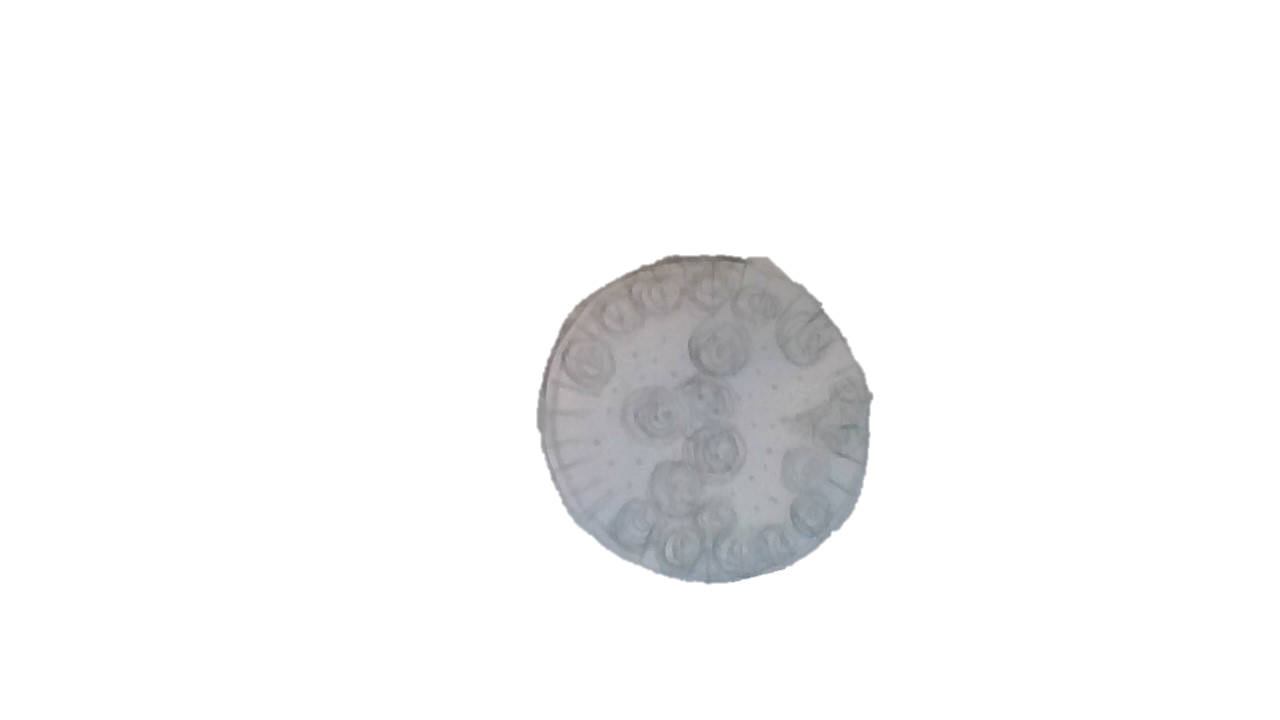 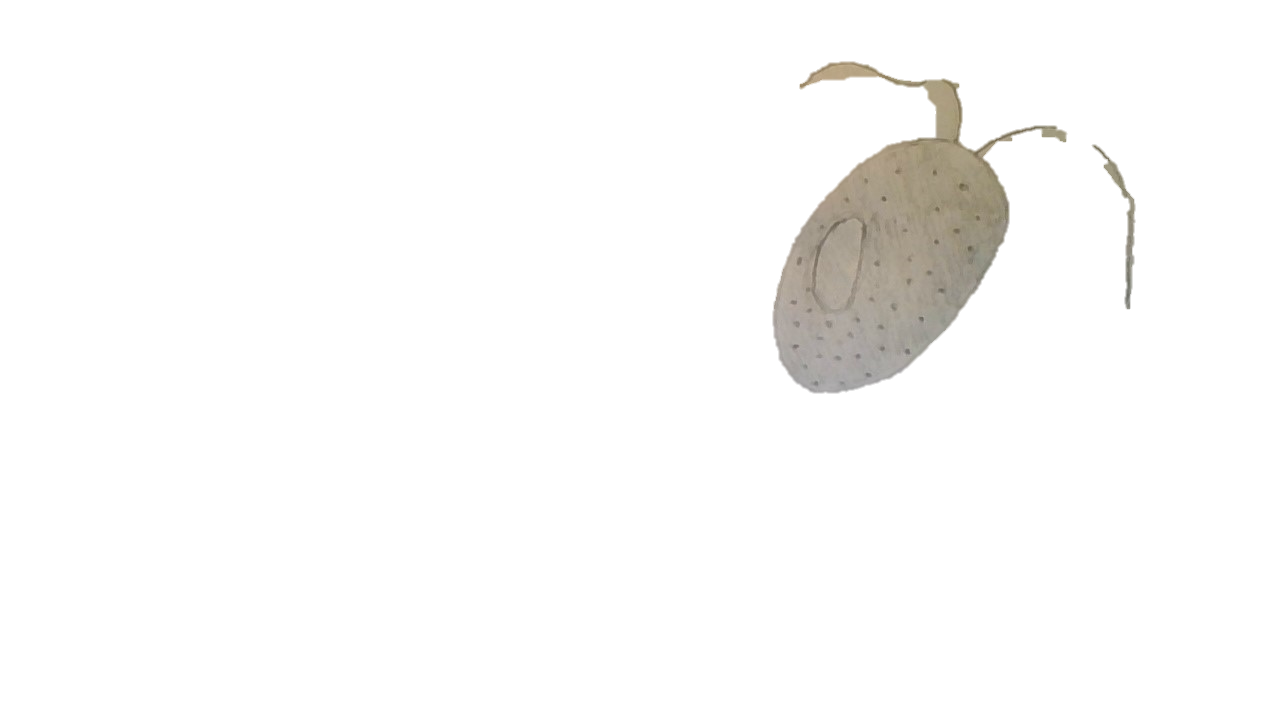 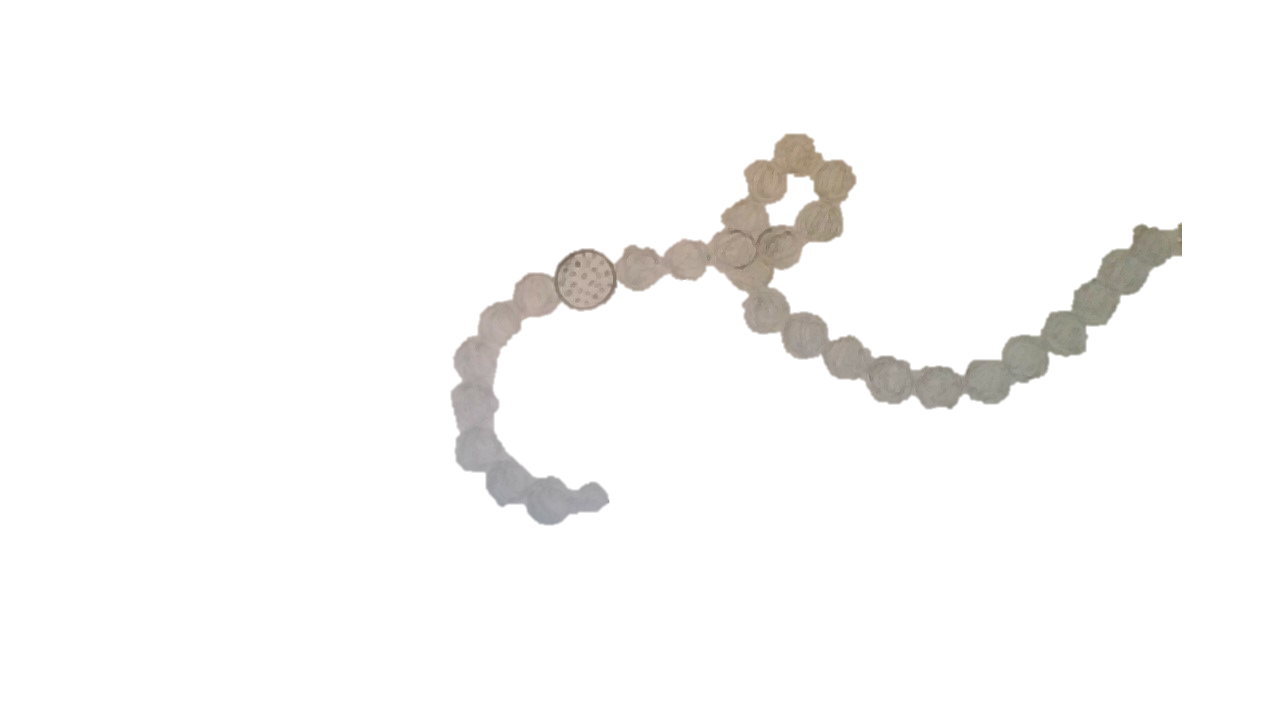 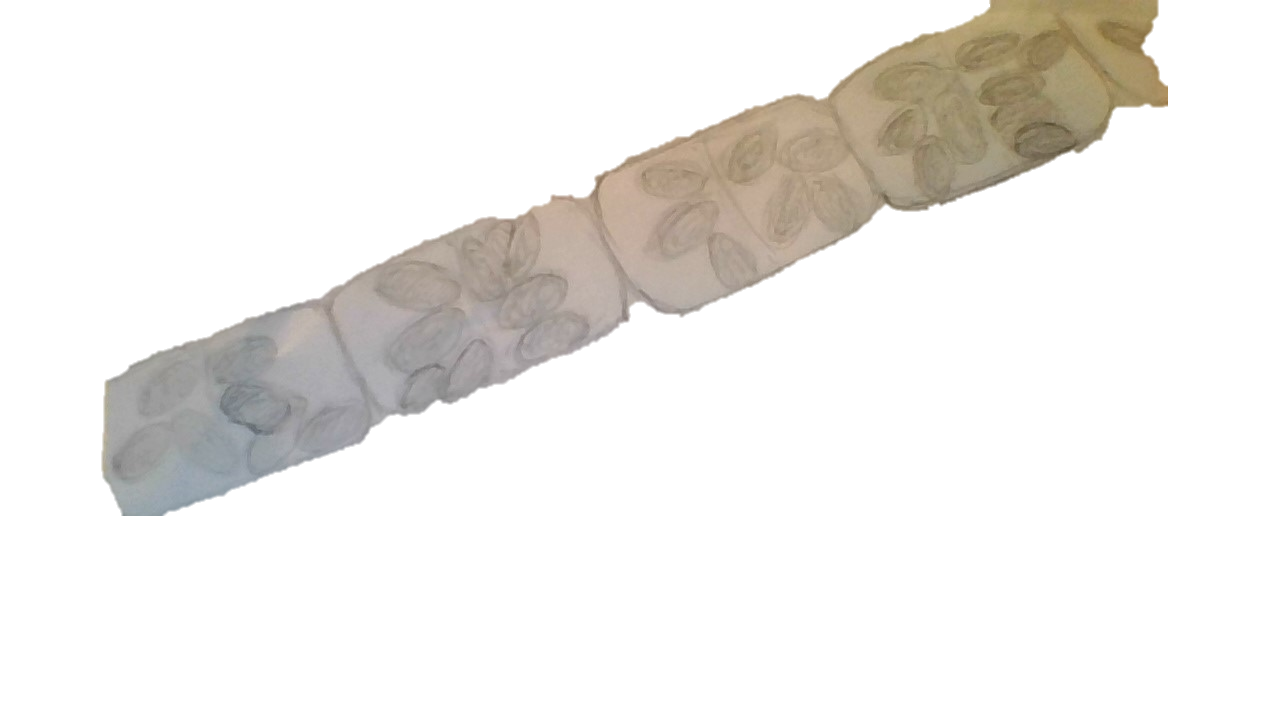 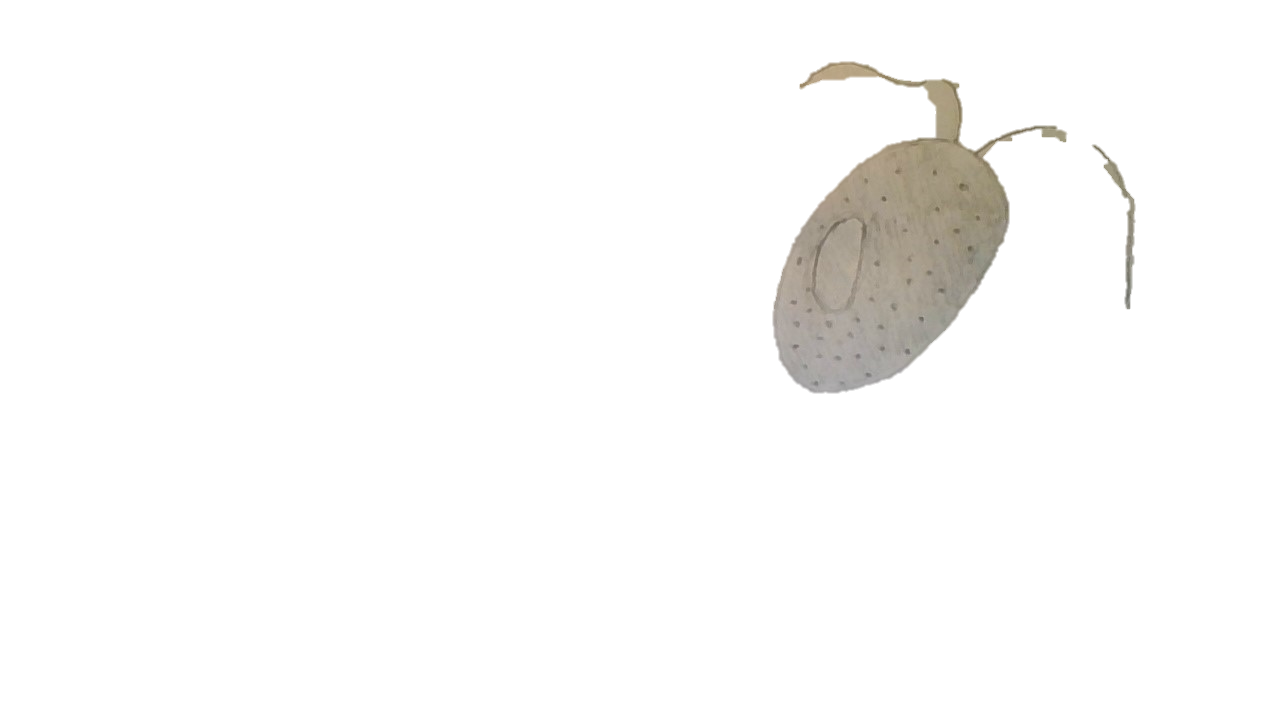 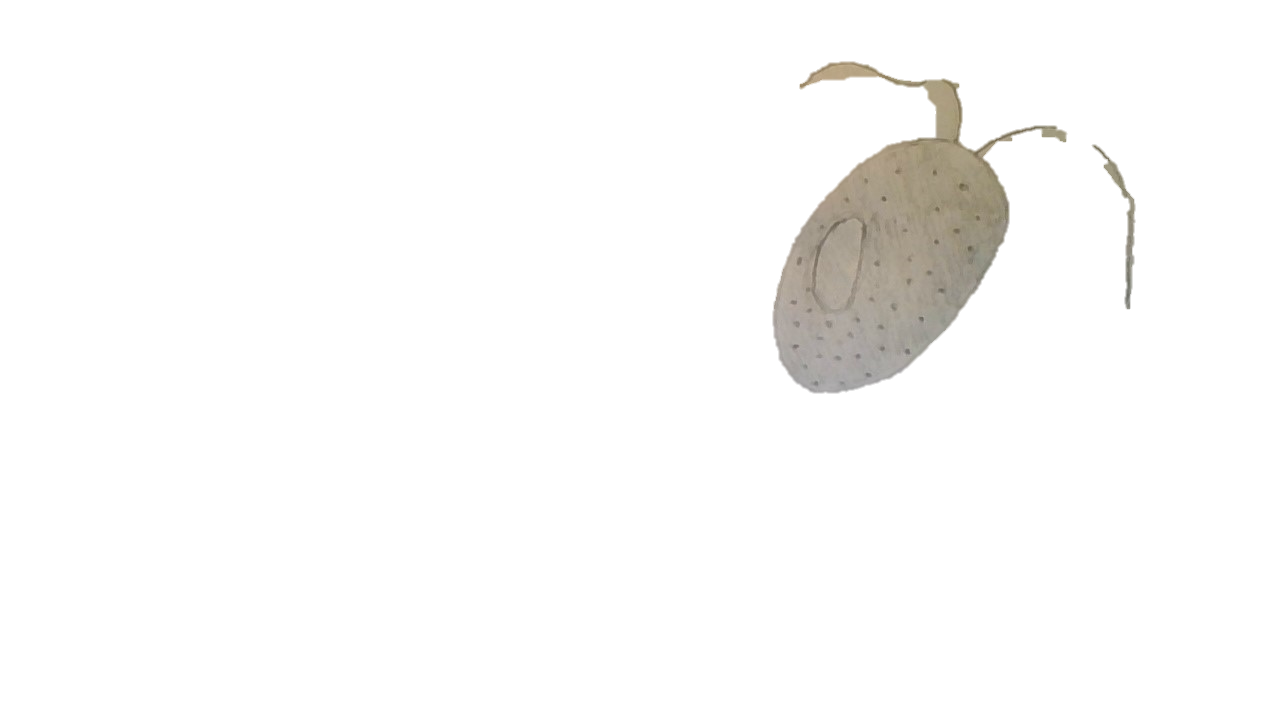 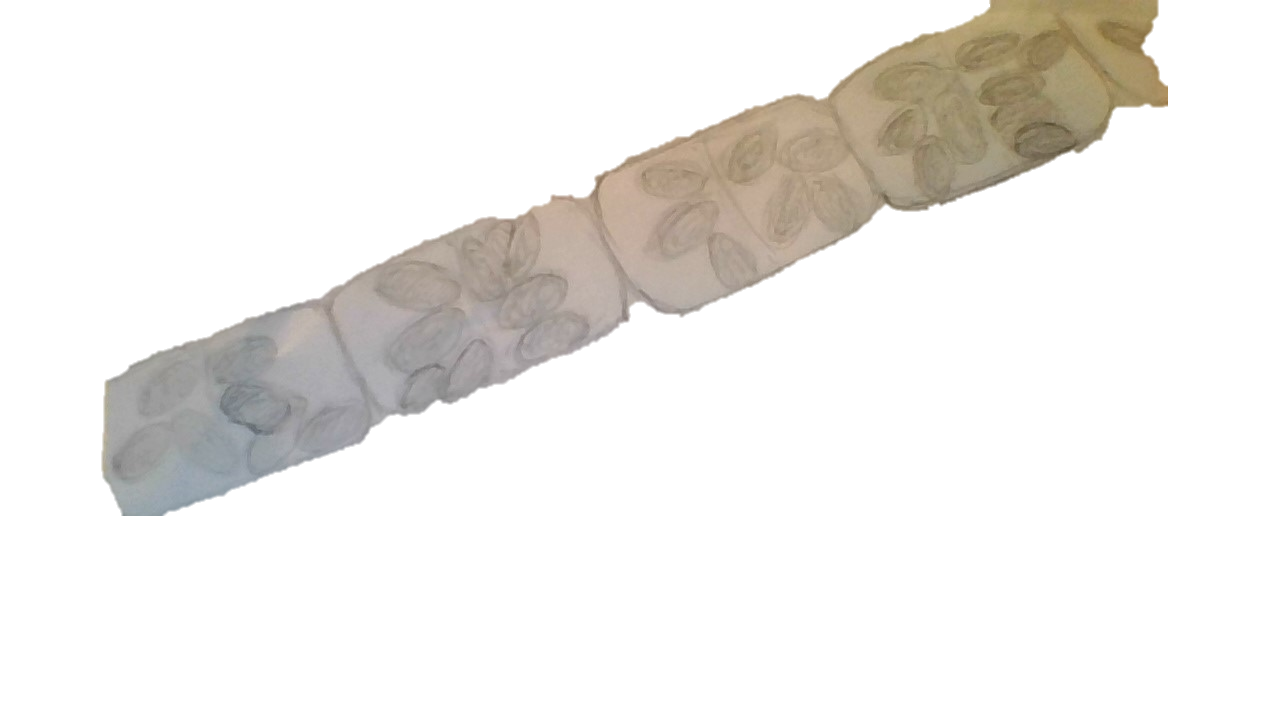 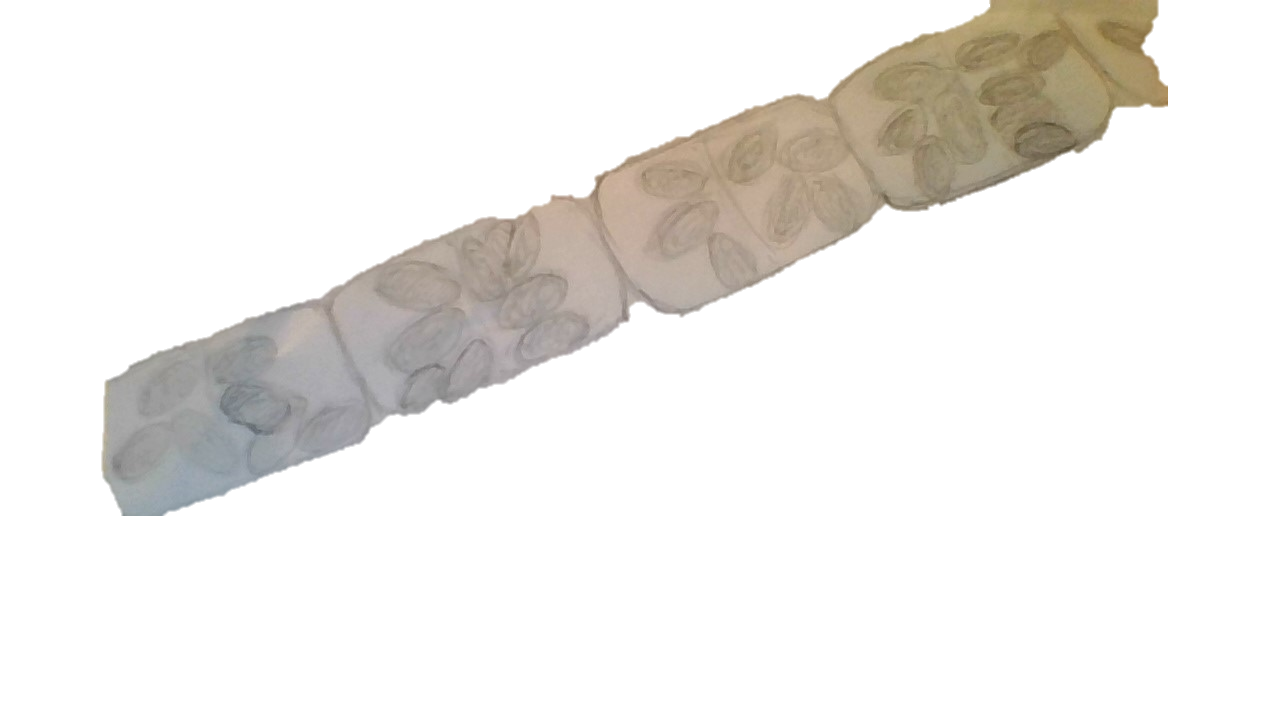 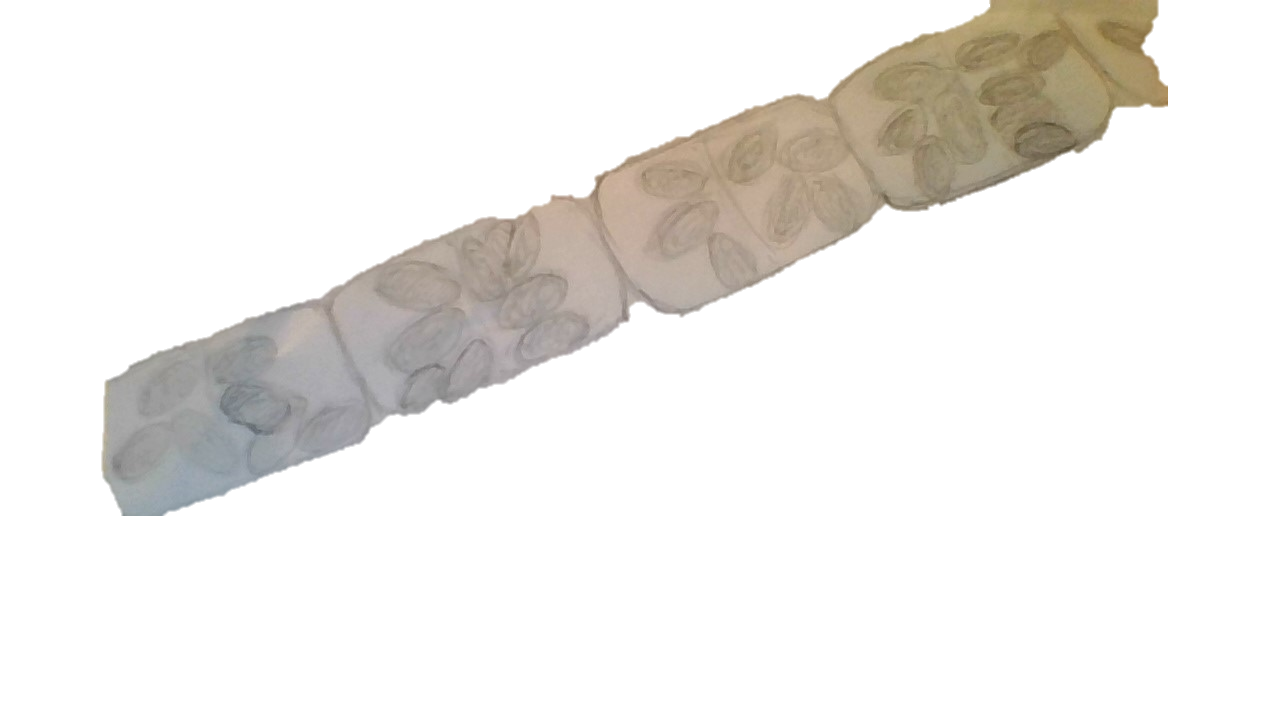 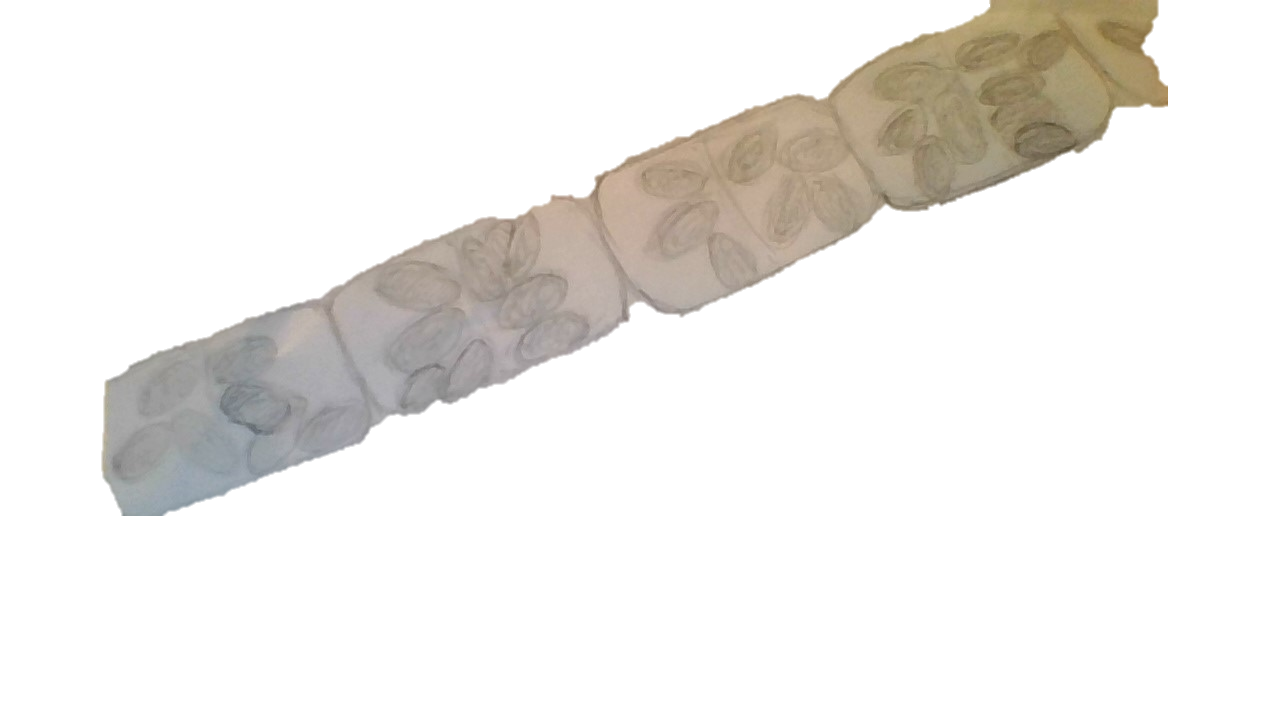 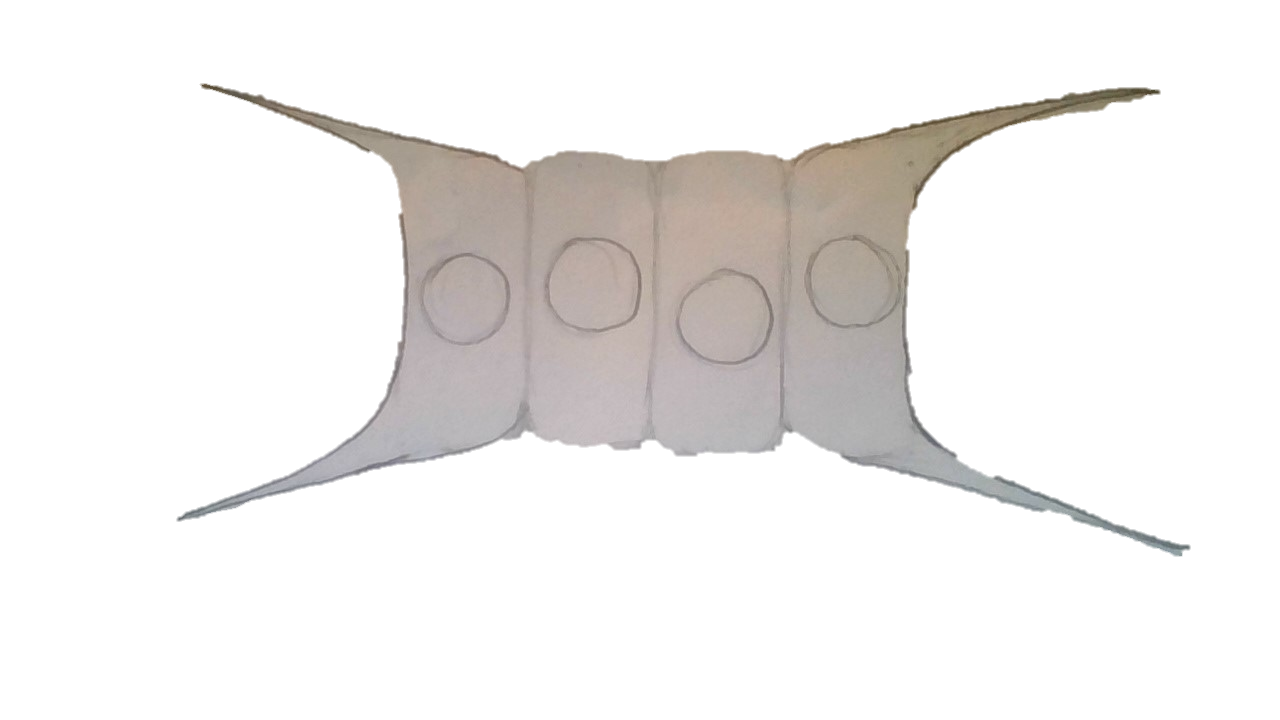 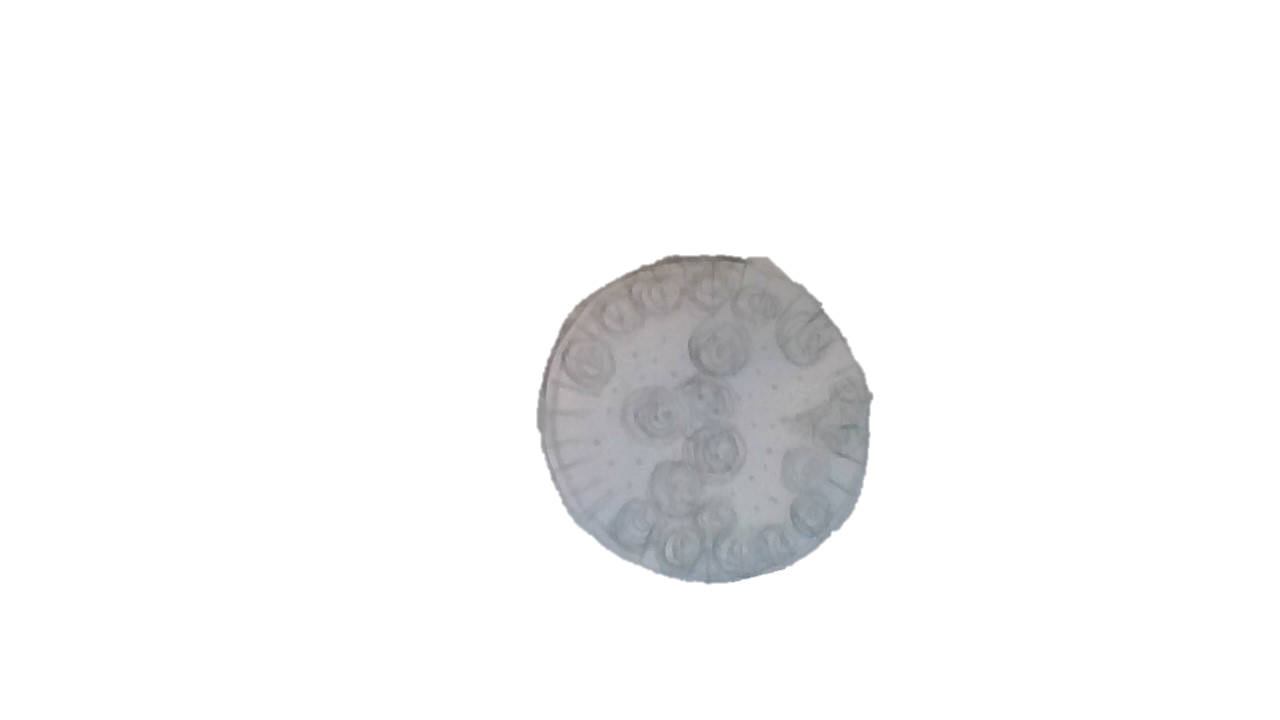 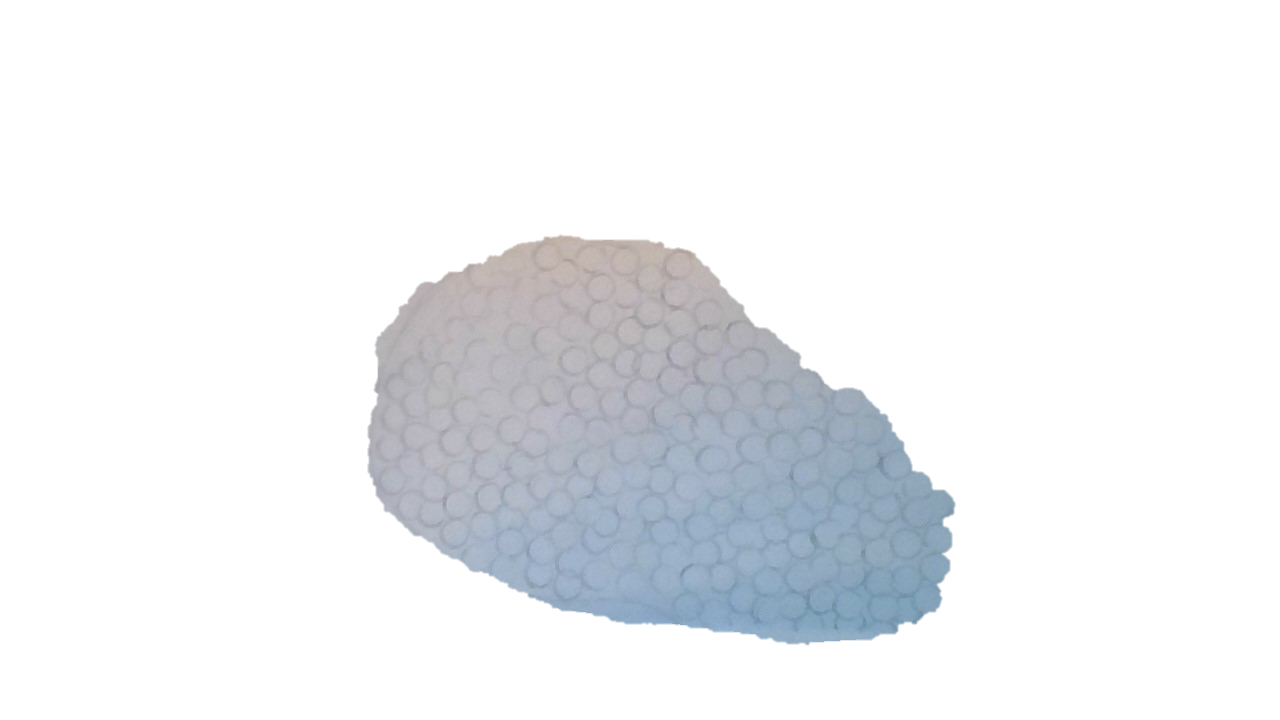 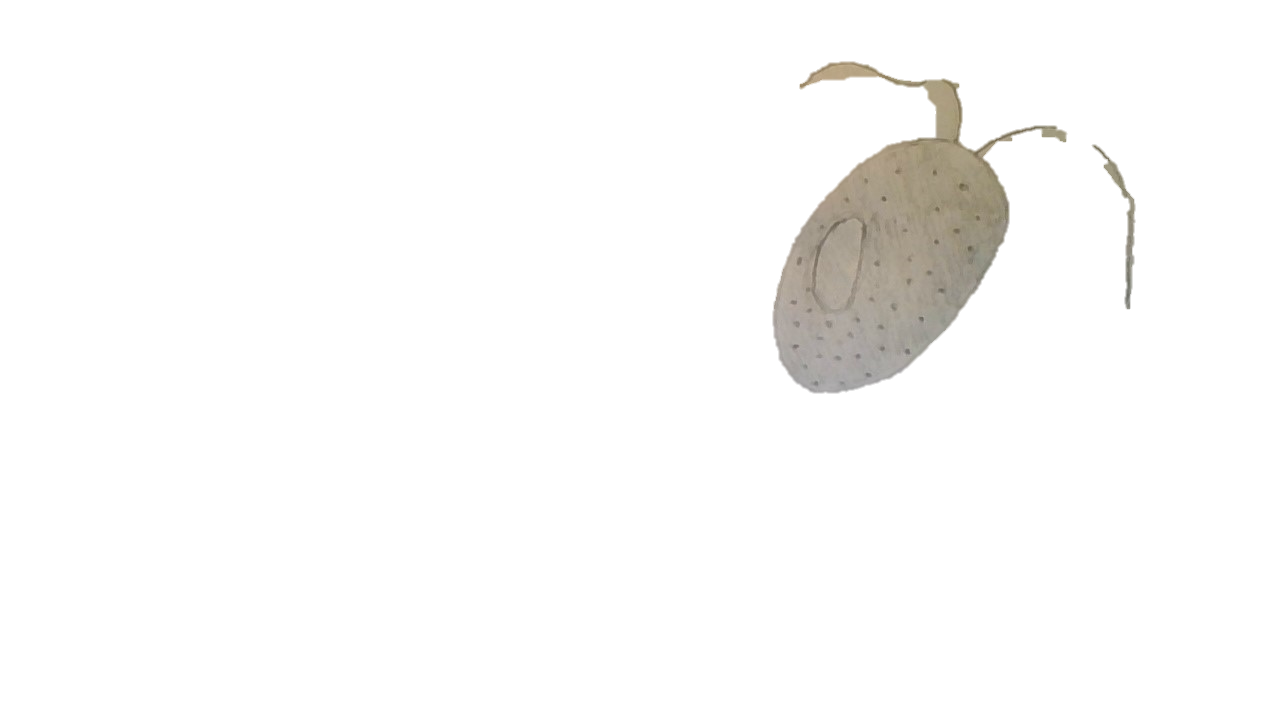 [Speaker Notes: Chlorophyll-a concentration 5.5 mg/m3 (back calculated from Trophic State Index)
Secchi Depth 11 cm (Poor) [high sediment load]
Ave. Turbidity 132 NTU
Trophic State Index 49 (Mesotrophic)]
Phytoplankton are...
... also called algae. 
... tiny plants that live in water. 
... too small for us to see as individual cells without using a microscope. 
The collection of different species in each lake is called its phytoplankton community.
Water Clarity
When there are lots of phytoplankton, you can tell because the water clarity changes. 
Water clarity is how far you can see through the water. This depends on how many particles are suspended in the water.
What helps plants grow?
[Speaker Notes: You may use this slide to record student ideas or as a placeholder for the question.]
Phytoplankton Growth Model
Draw a model that explains what causes the differences in water clarity in the four lakes. 
Use any information we’ve discussed so far. 
It’s okay if you aren’t sure! Just do the best you can right now.
Phytoplankton Growth Investigation
How can we test the factors we think affect phytoplankton growth?
Investigating Phytoplankton Growth
[Speaker Notes: Edit this slide to include your class-specific instructions for grouping and investigation procedures.]
Phytoplankton Communities
Compare your phytoplankton cards with the microscopic views of each lake. 
Count the number of each type of phytoplankton found in each lake.
Phytoplankton Communities
Pick one of the genetic factors listed in the table on each card. 
Sort the cards into at least two different groups based on the factor you picked. Record your results. 
Pick a different factor and re-sort your cards. Again, record your results. 
Repeat with a third factor. Record your results.
Phytoplankton Functional Groups
Compare your sorted lists with the groups of phytoplankton you counted in each lake. 
What patterns do you notice? 
What do these patterns mean? 
In what kinds of environments would we find different functional groups?
Revised Phytoplankton Growth Model
Revise the model you drew at the beginning to better explain what causes the differences in water clarity in the four lakes. 
Add new information you didn’t have before. 
Correct anything you understand better now.
Phytoplankton Growth Investigation
What do our data tell us about the factors that affect phytoplankton growth?
Factor Expert Panels
[Speaker Notes: Edit this slide to include your class-specific instructions for: 
Grouping students 
Analyzing and graphing data 
Making claims (about the investigation and phytoplankton functional groups)]
Concept Card Mapping
[Speaker Notes: Edit this slide to include your class-specific instructions for creating the Concept Card Map. 

K20 Center. (n.d.). Concept Card Mapping. Strategies. https://learn.k20center.ou.edu/strategy/123]
Revised Phytoplankton Growth Model
Again, revise your model to better explain what causes the differences in water clarity in the four lakes. 
Add new information you didn’t have before. 
Correct anything you understand better now.
Four Lakes’ Data Reports
Make a prediction about the conditions in each of the four lakes. 
Use the Venn diagram to compare the factors you included in your model with the scientific data in the four reports. 
How well do your model and predictions match the scientific data?
Explaining Lake Water Clarity
Pick any lake except Tecumseh Lake. 
Use your model to explain which factors affect phytoplankton growth. 
Then, explain how phytoplankton affect the water clarity of your lake.